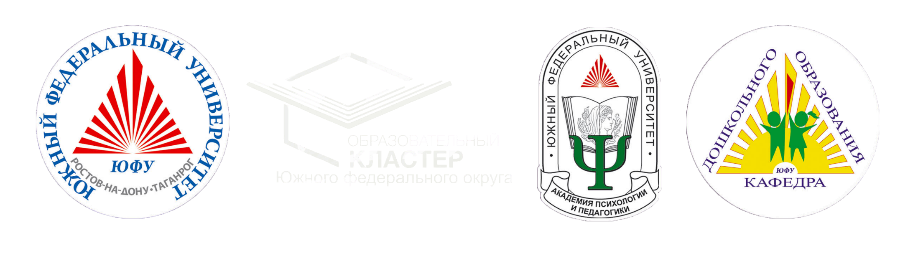 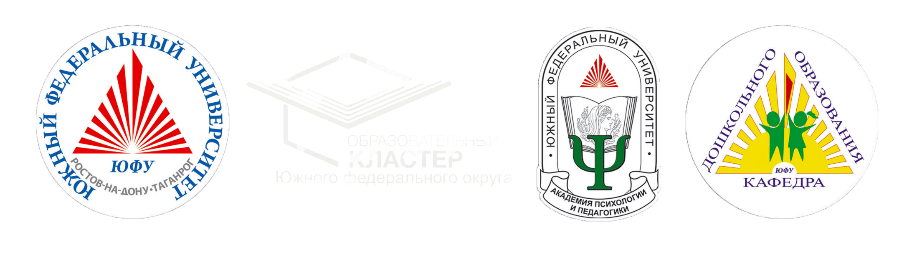 Минобрнауки Российской Федерации
ФГАОУ ВО «Южный федеральный университет»
Академия психологии и педагогики
Кафедра дошкольного образования
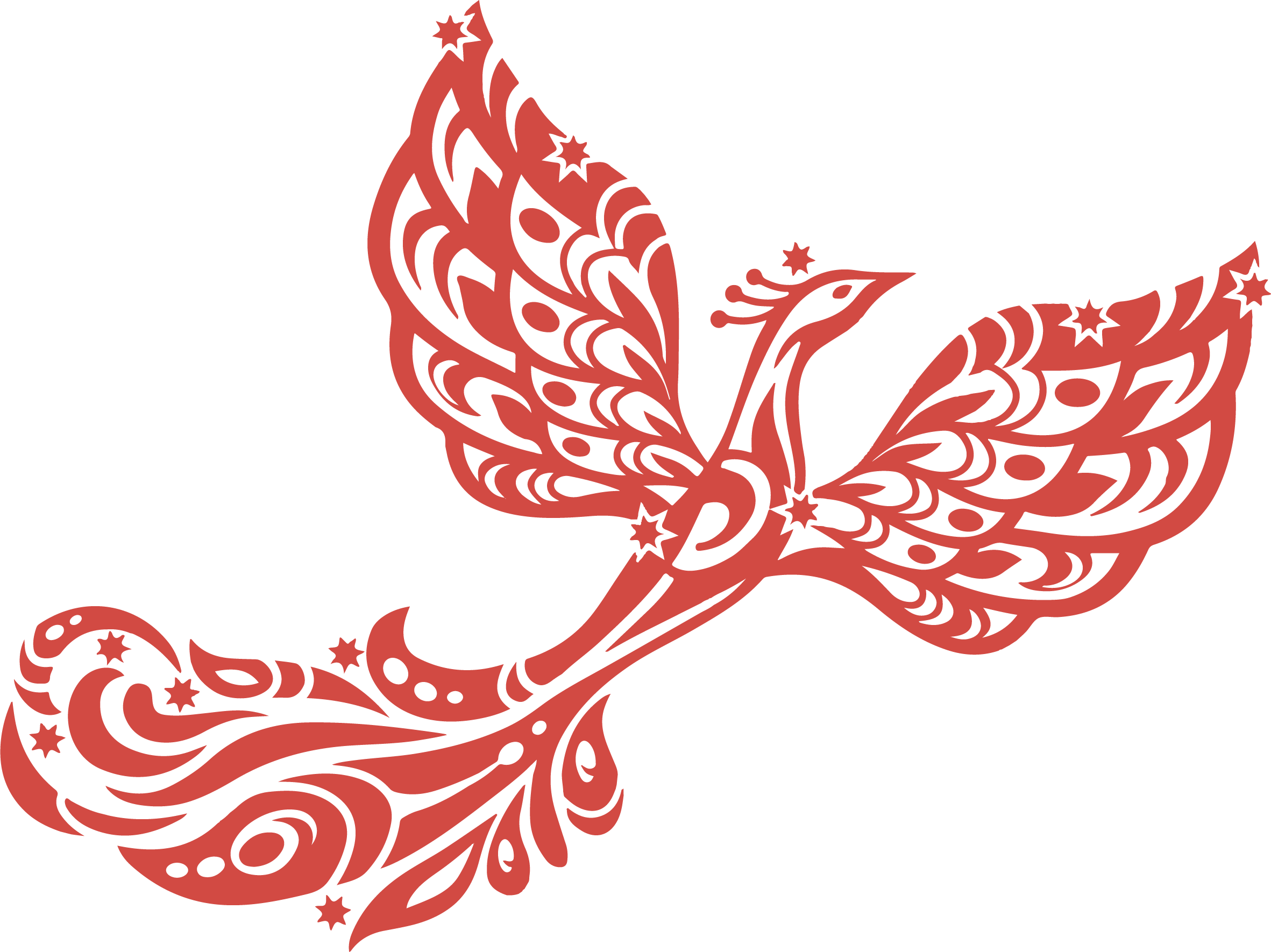 Программа дополнительного образования детей
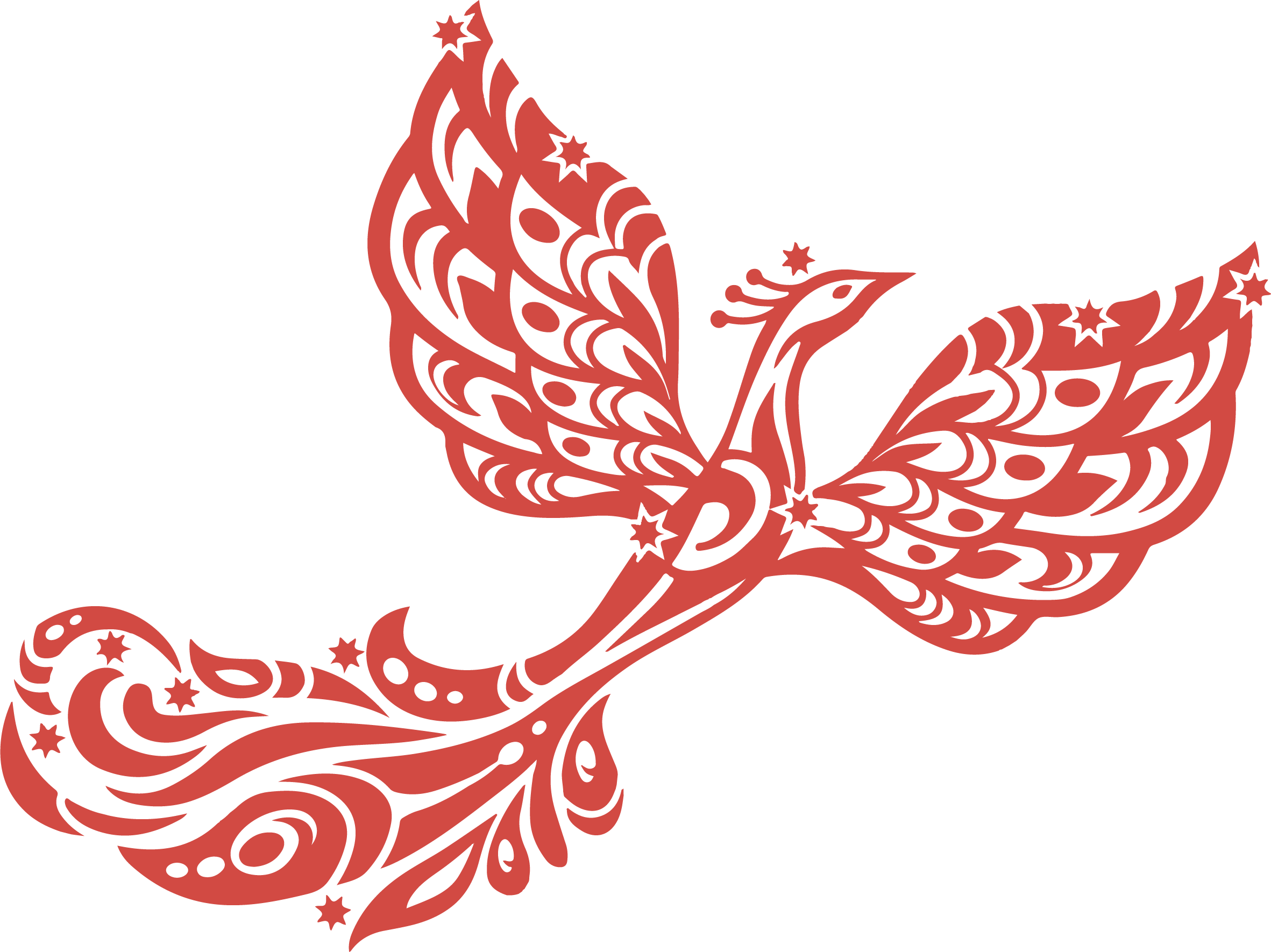 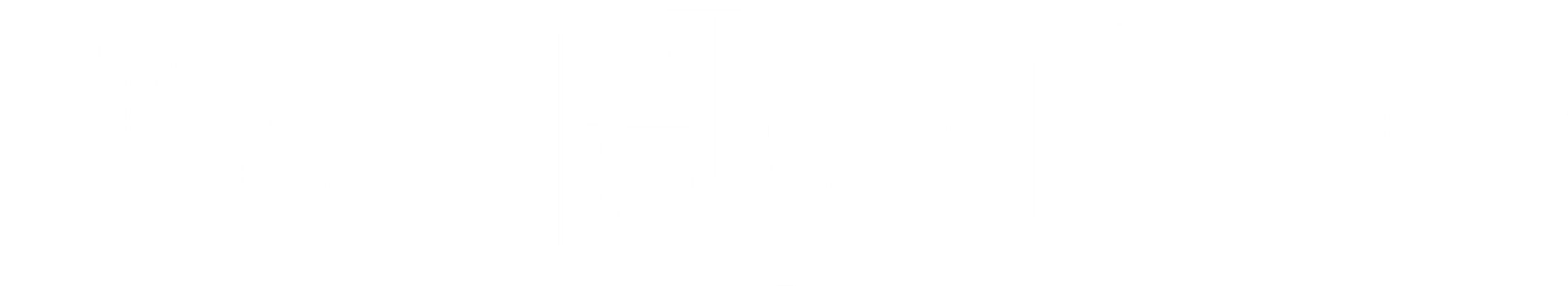 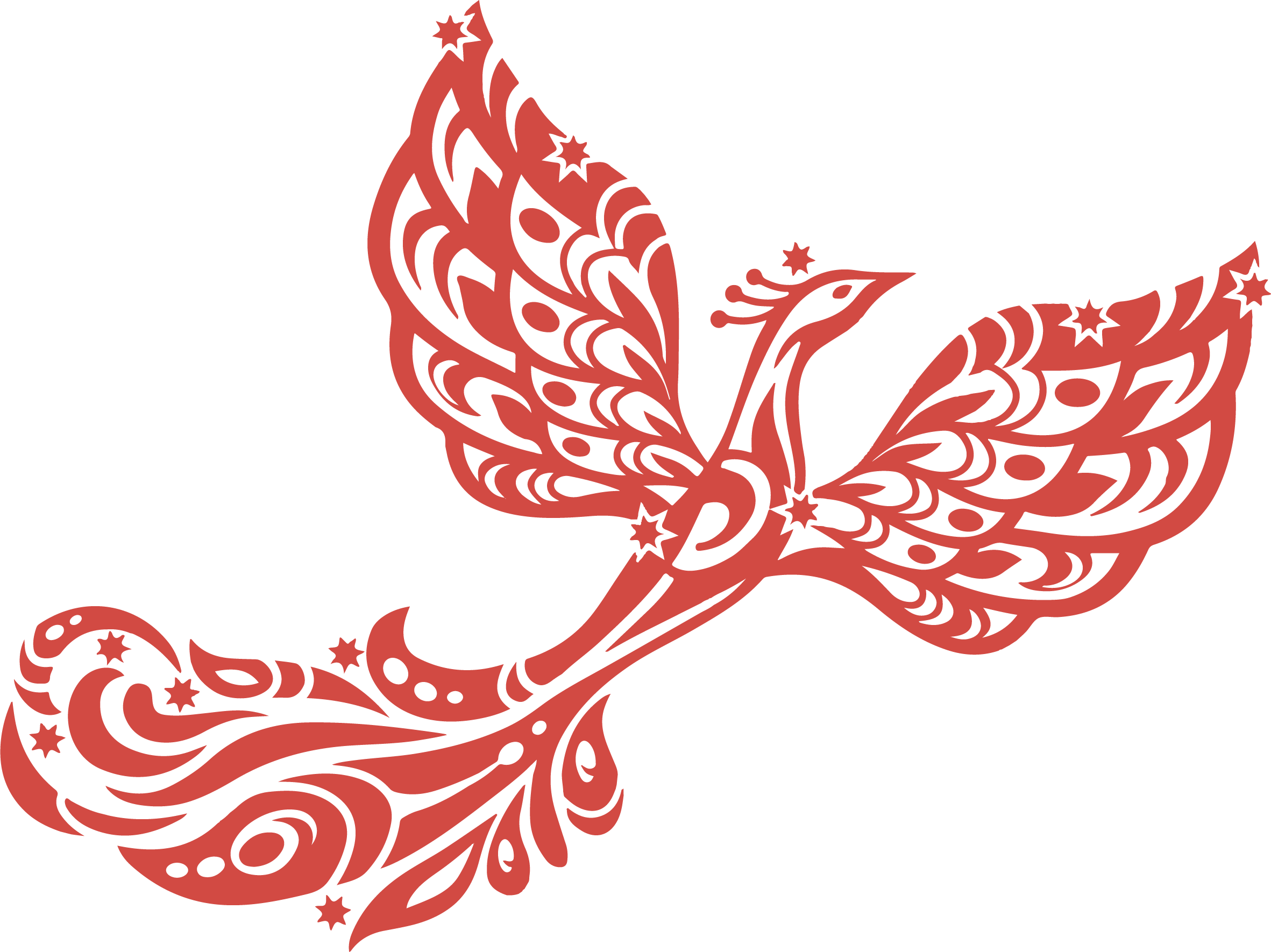 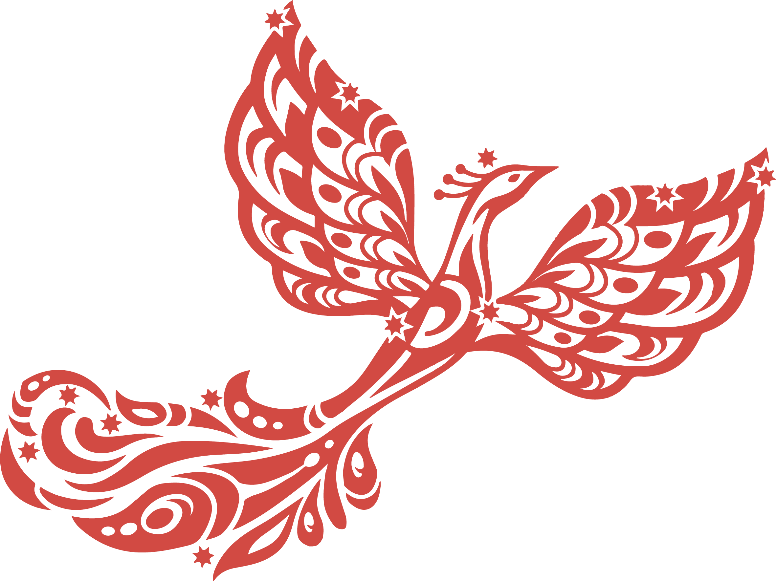 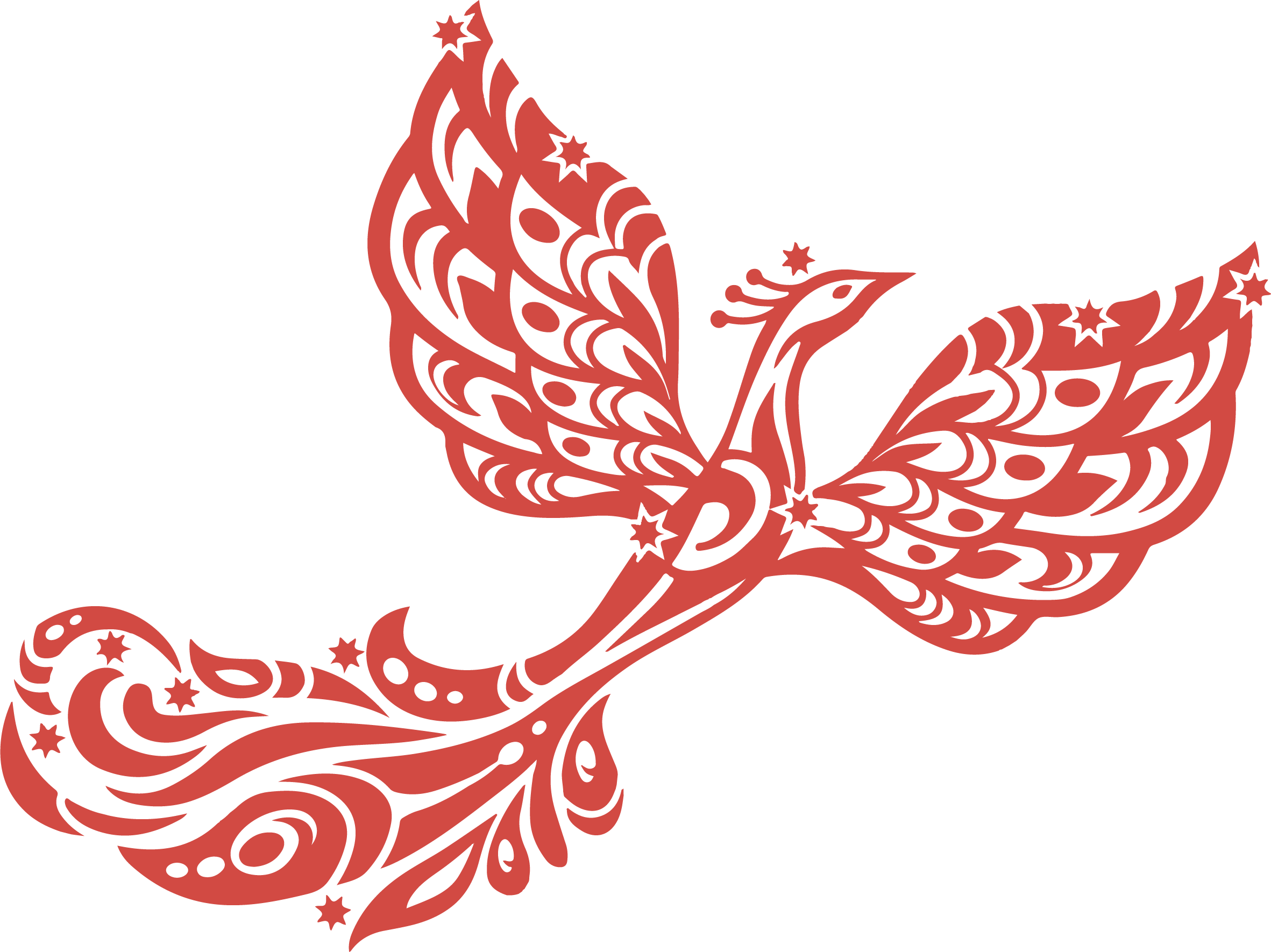 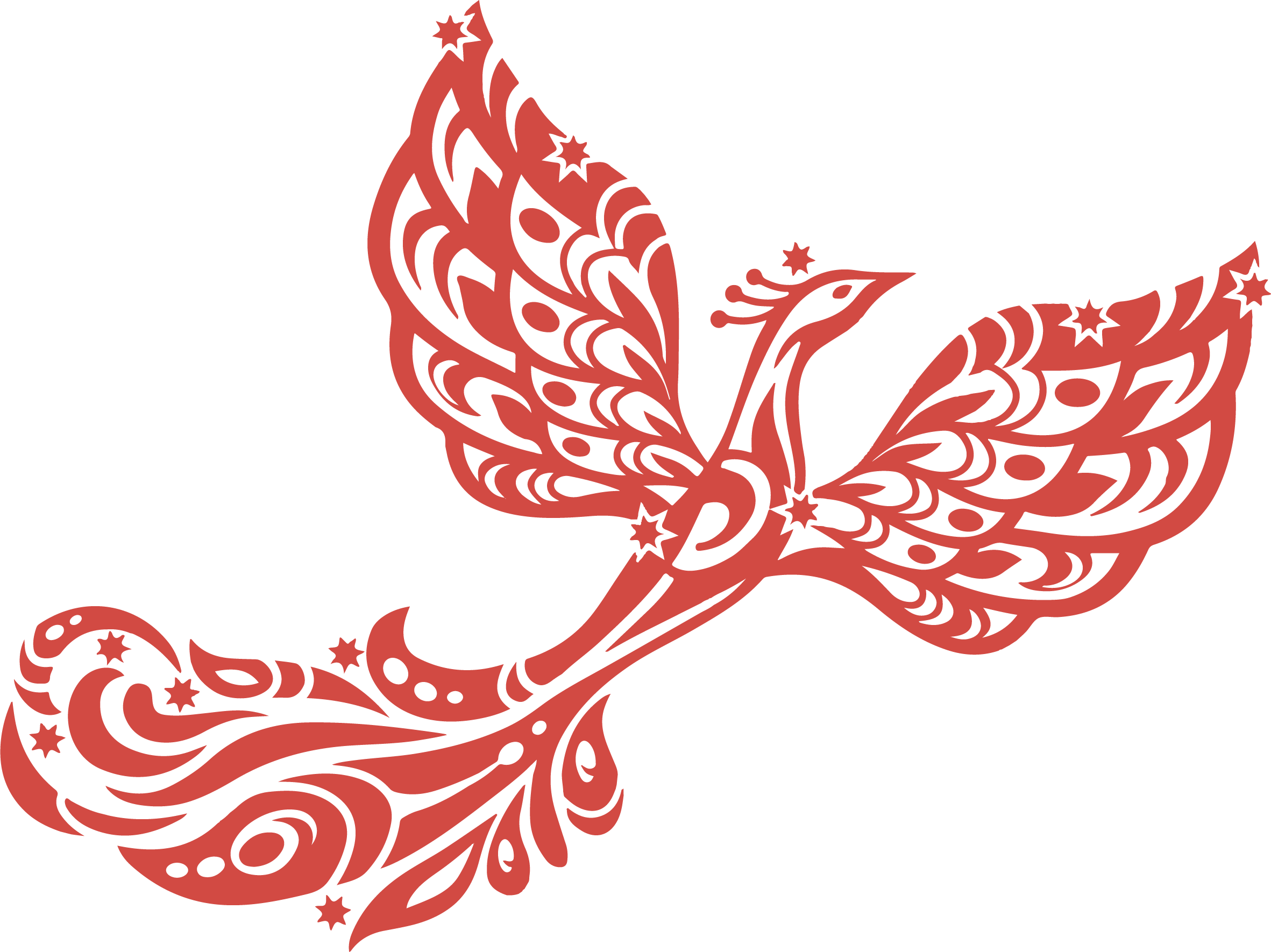 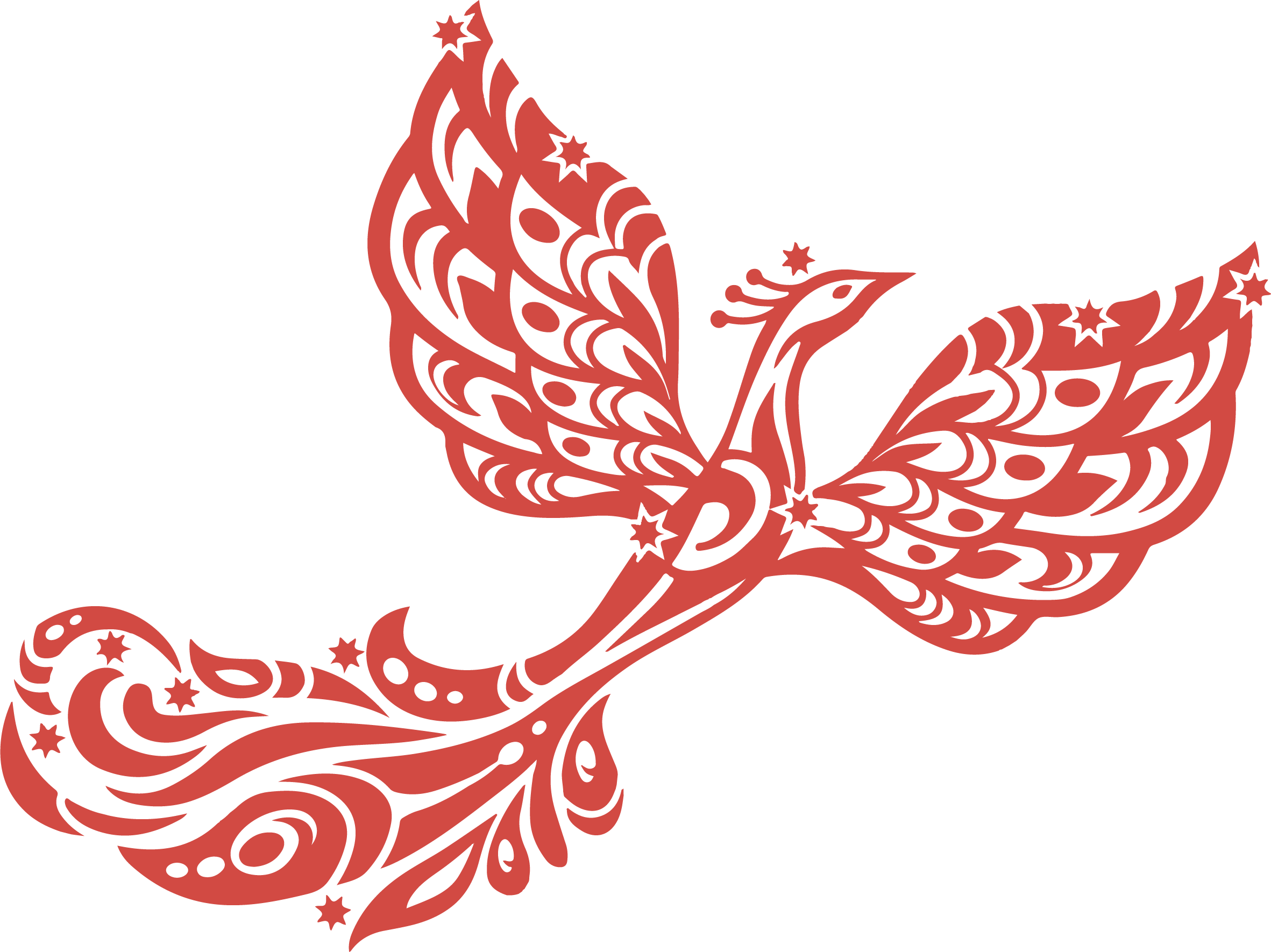 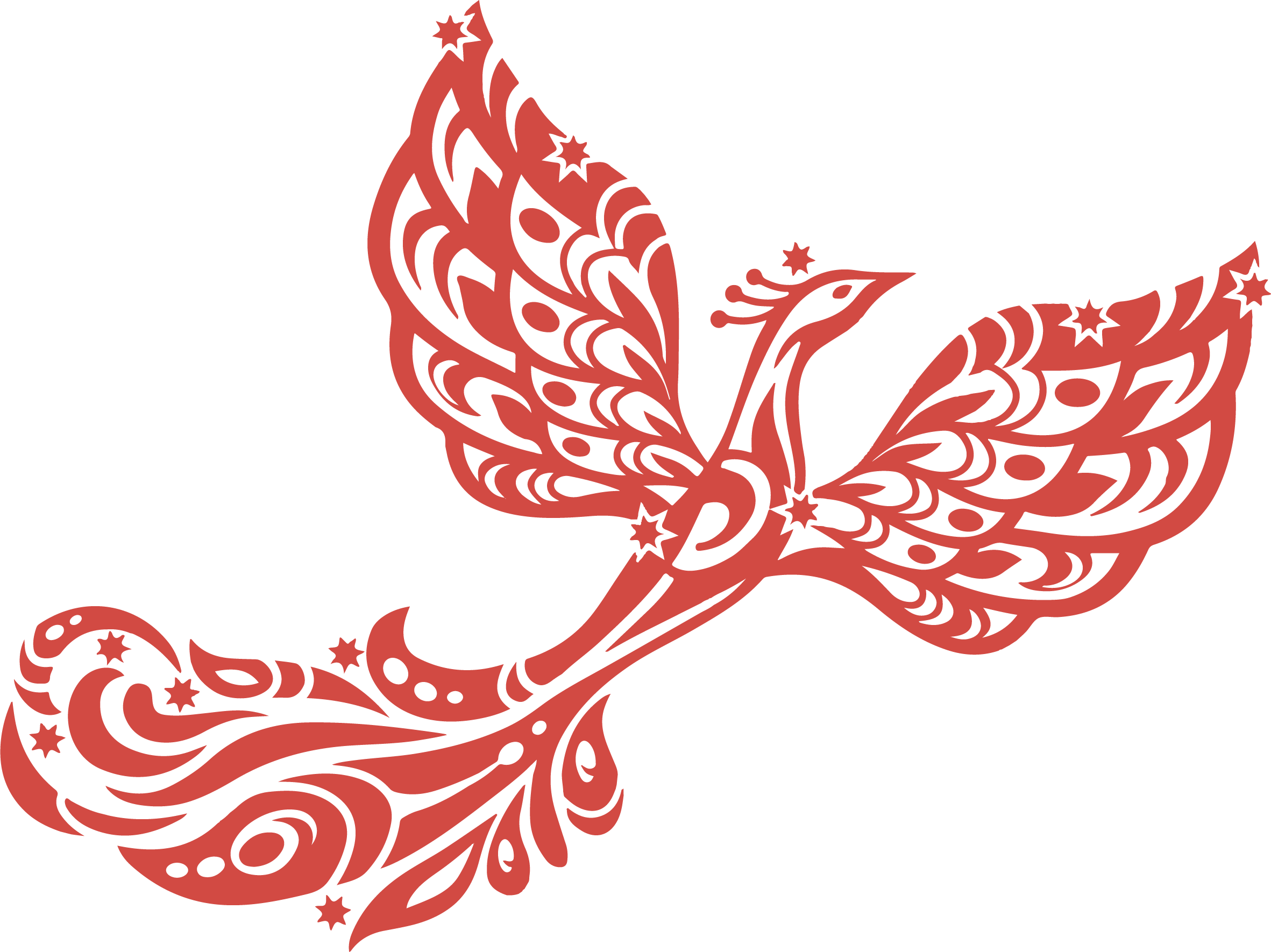 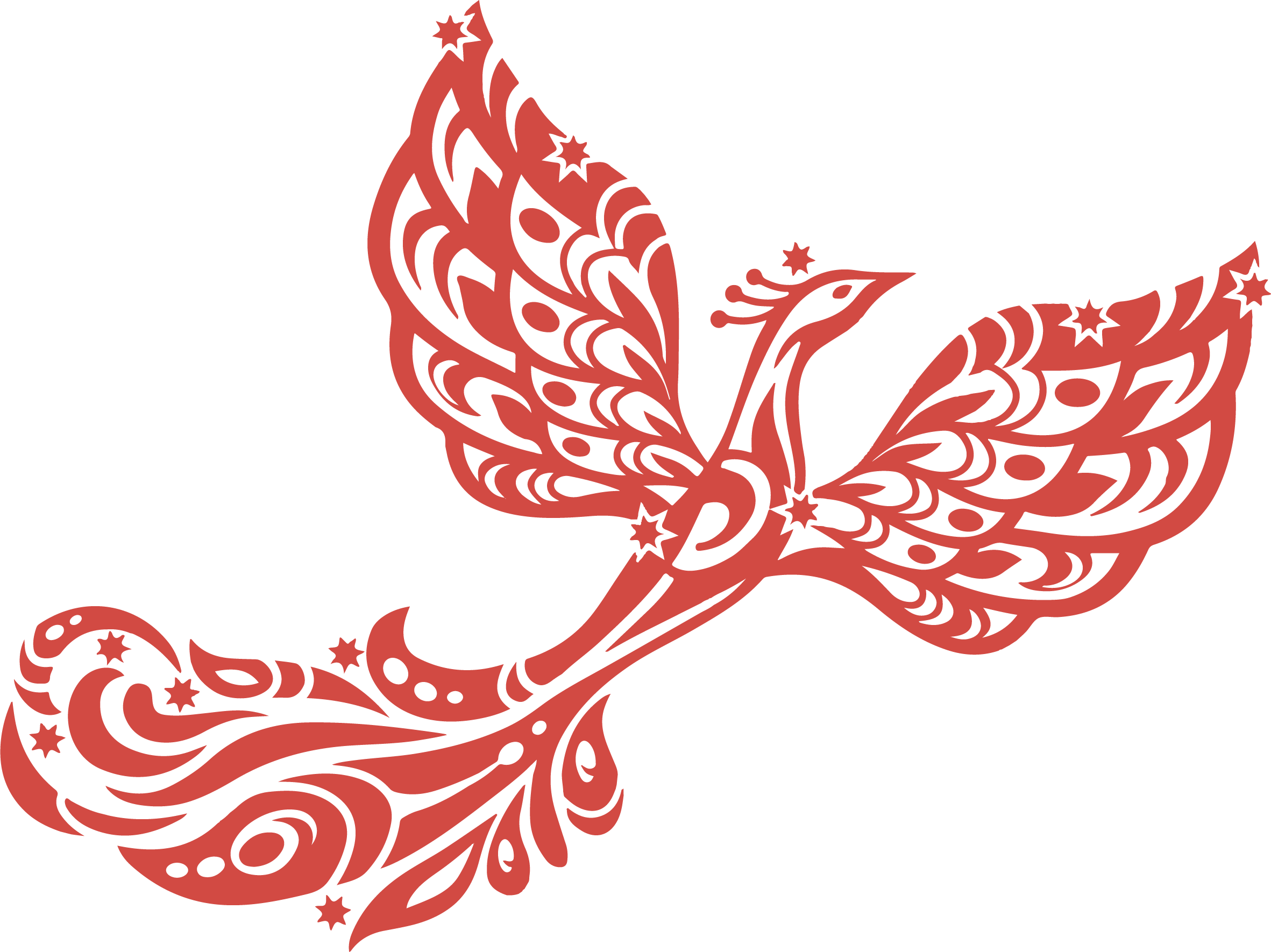 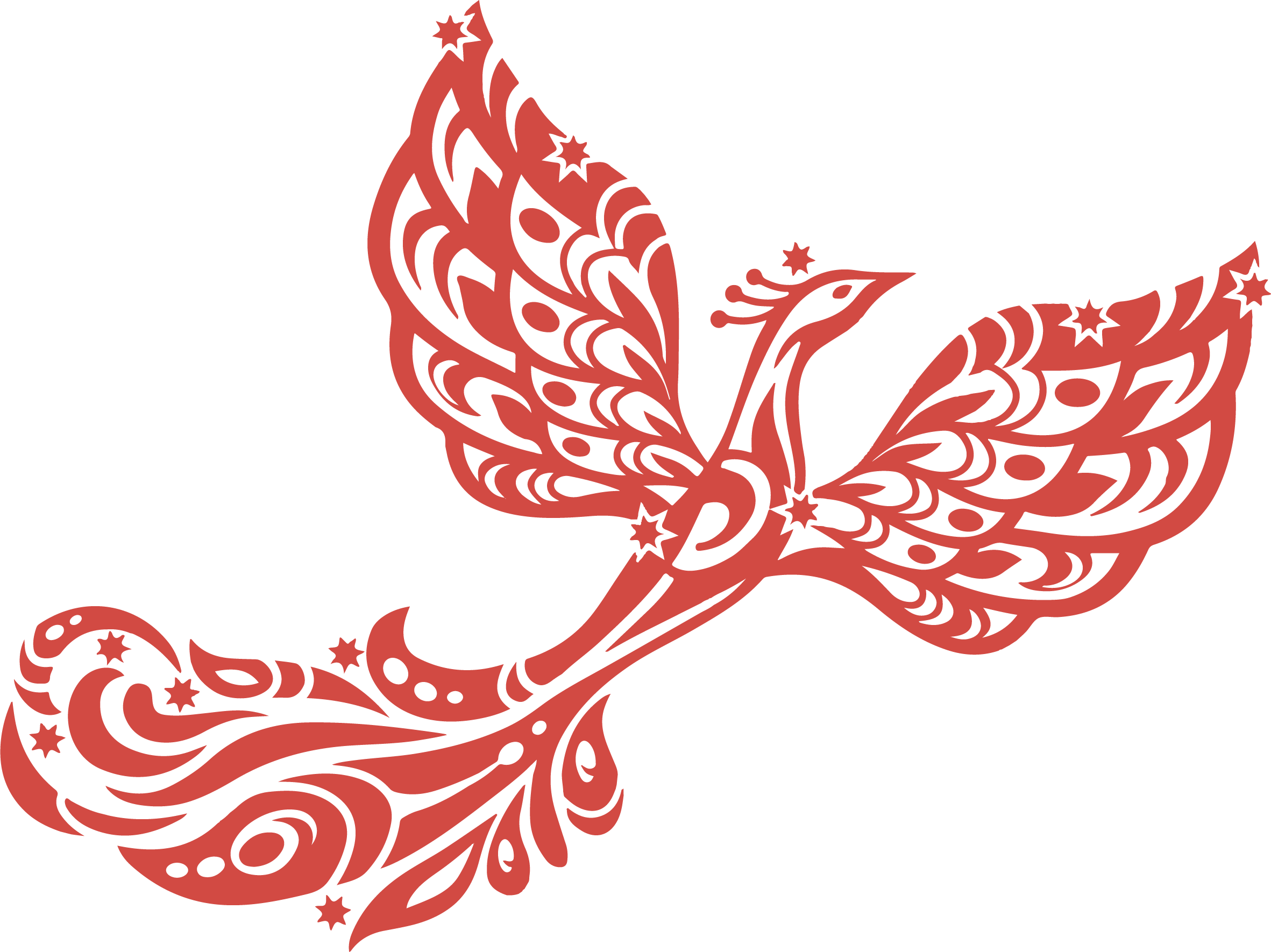 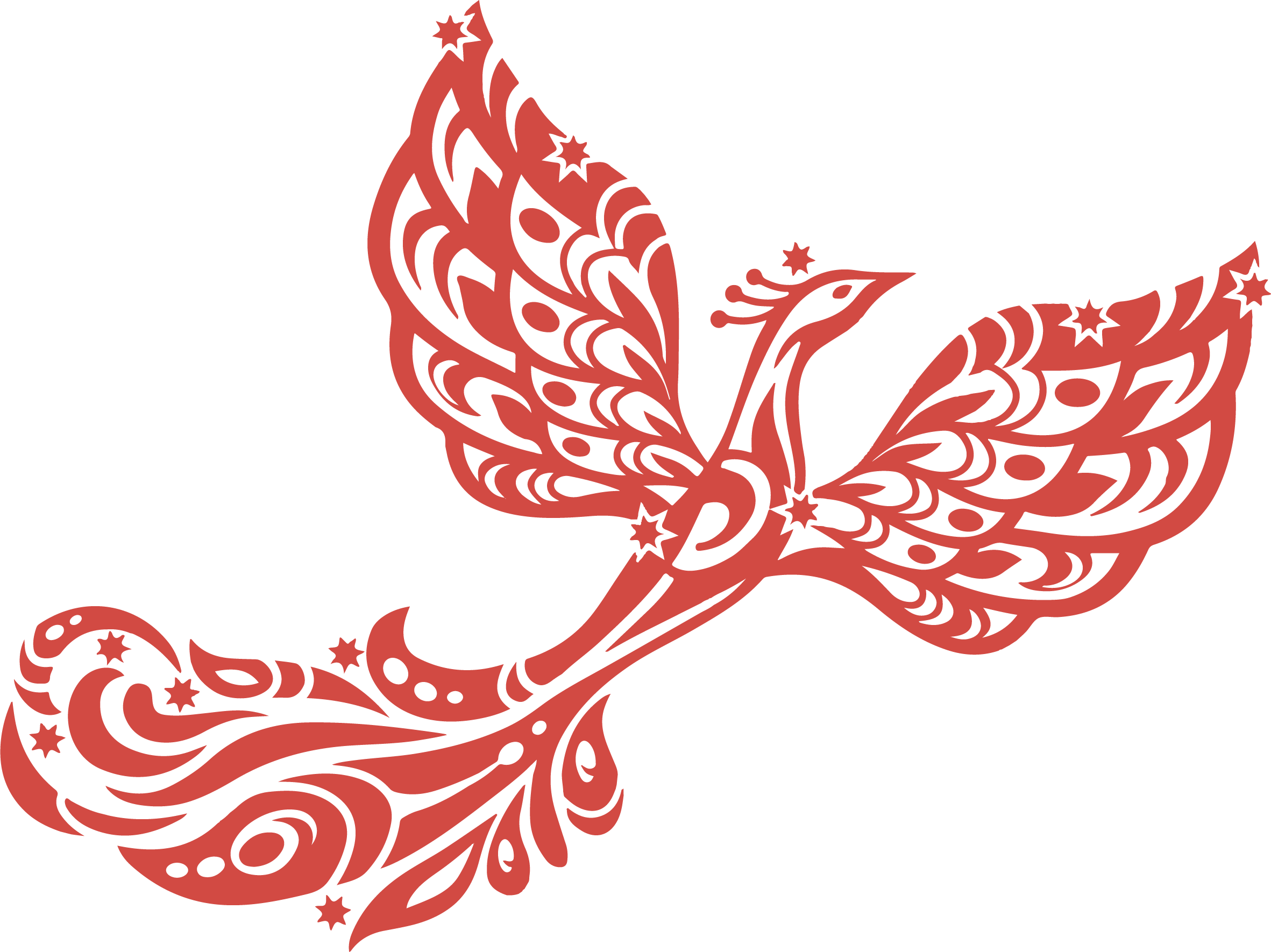 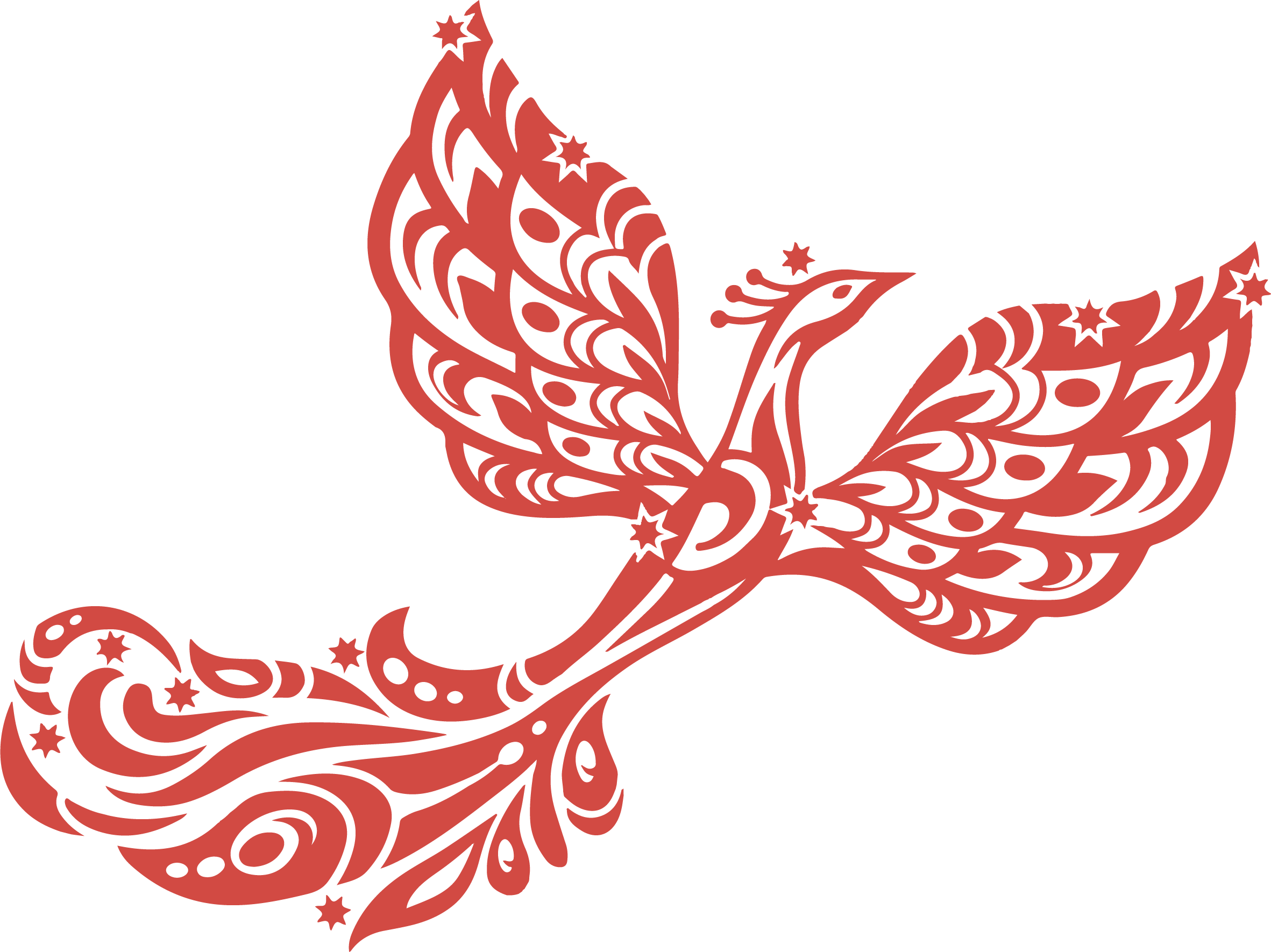 Образование детей от 1 до 7 лет
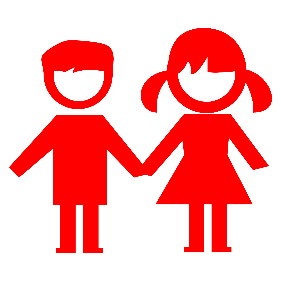 Квант 1 (1-3 года)
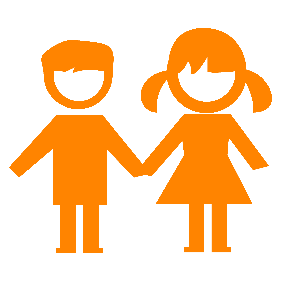 Квант 2 (3-4 года)
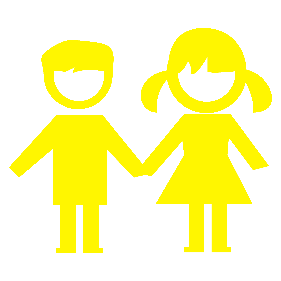 Квант 3 (4-5 лет)
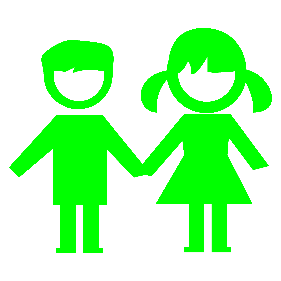 Квант 4 (5-6 лет)
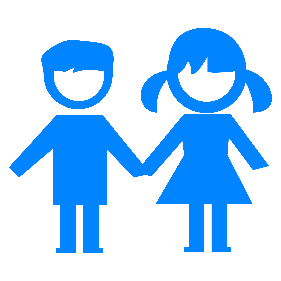 Квант 5 (6-7 лет)
Модули  программы дополнительного образования ЮФУ
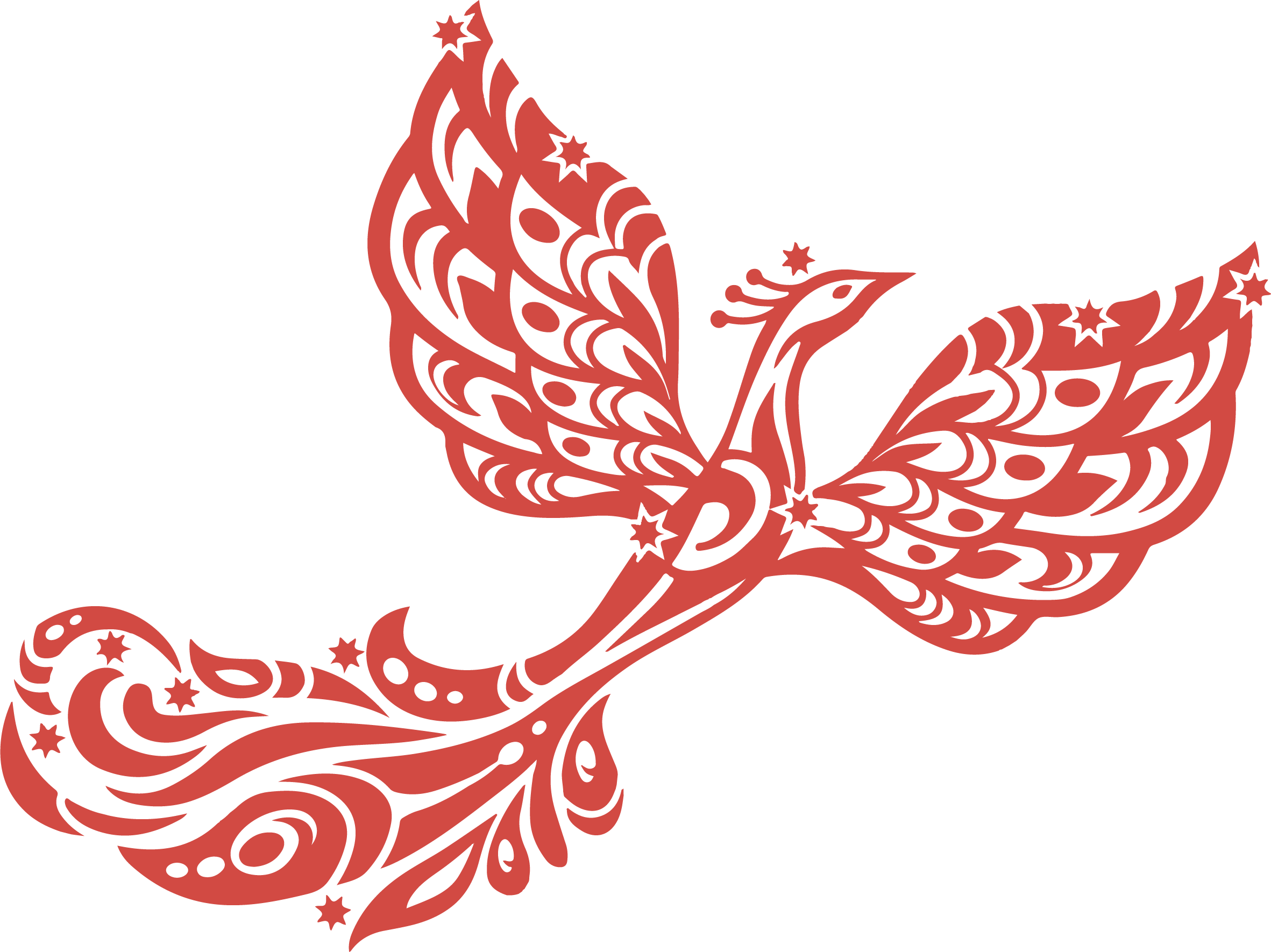 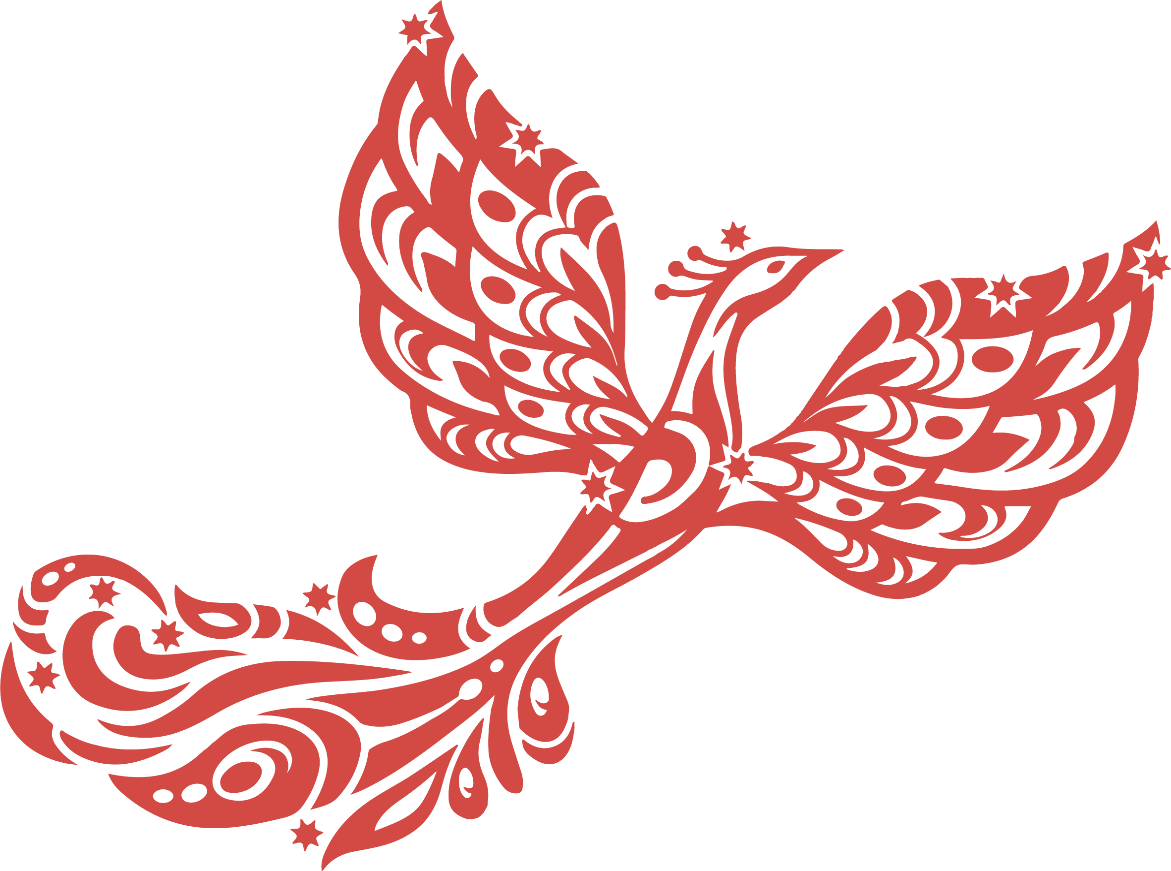 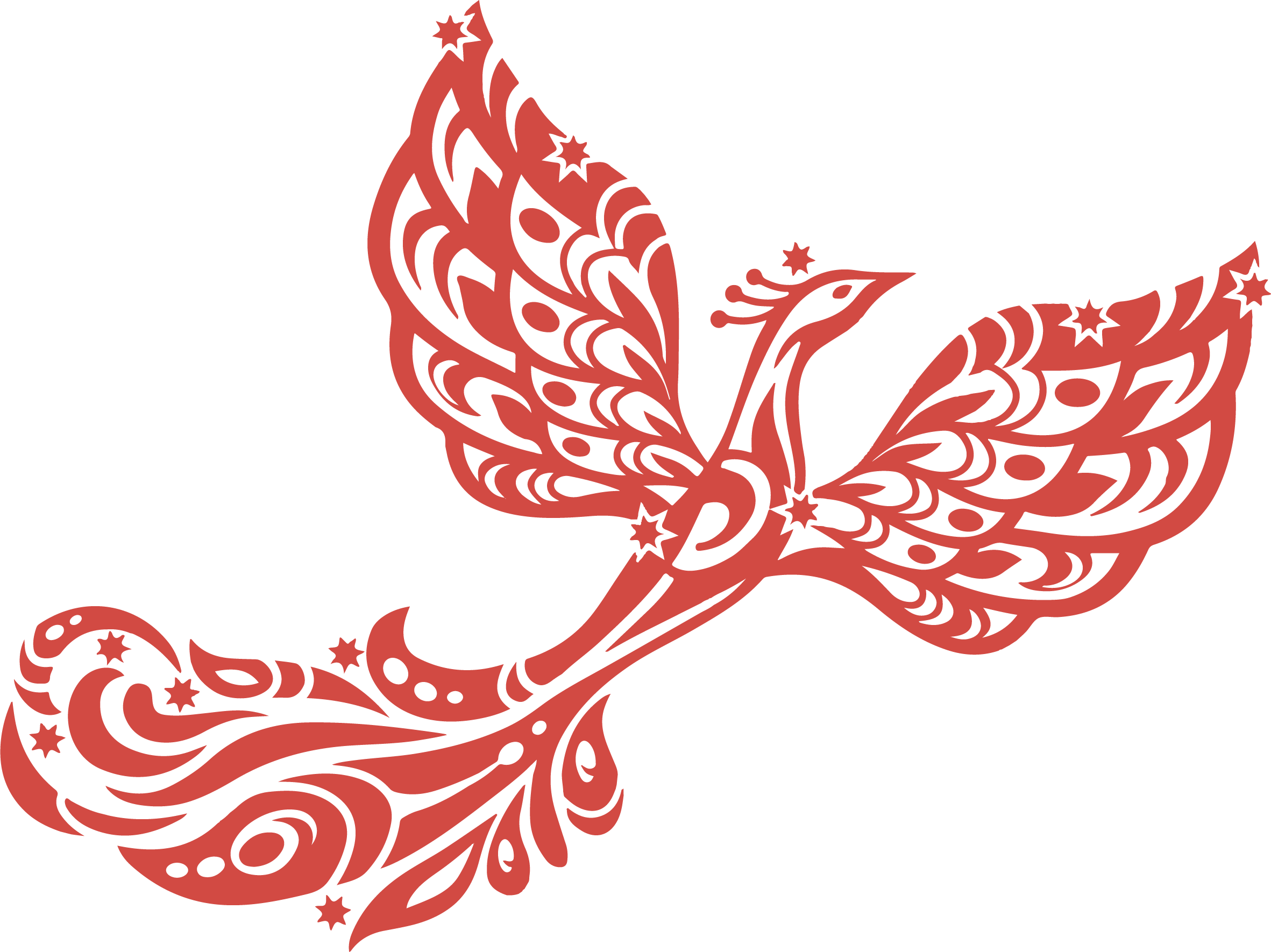 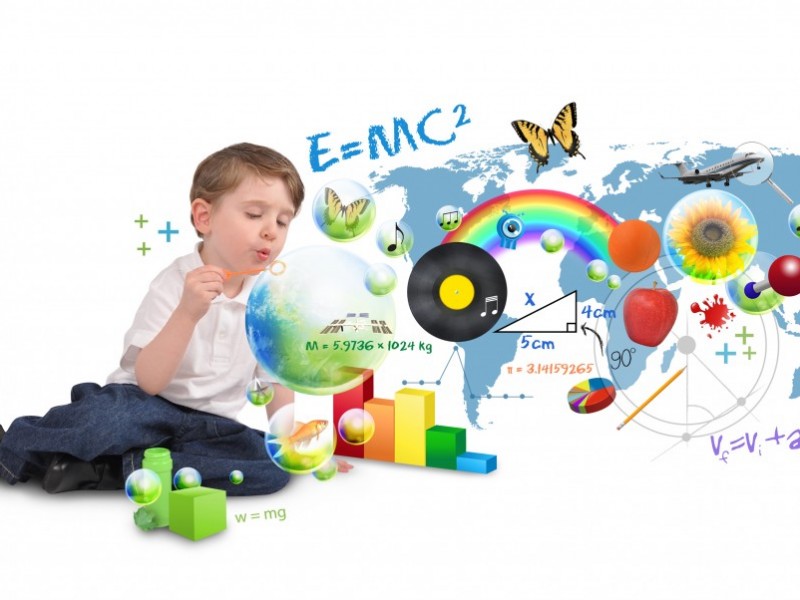 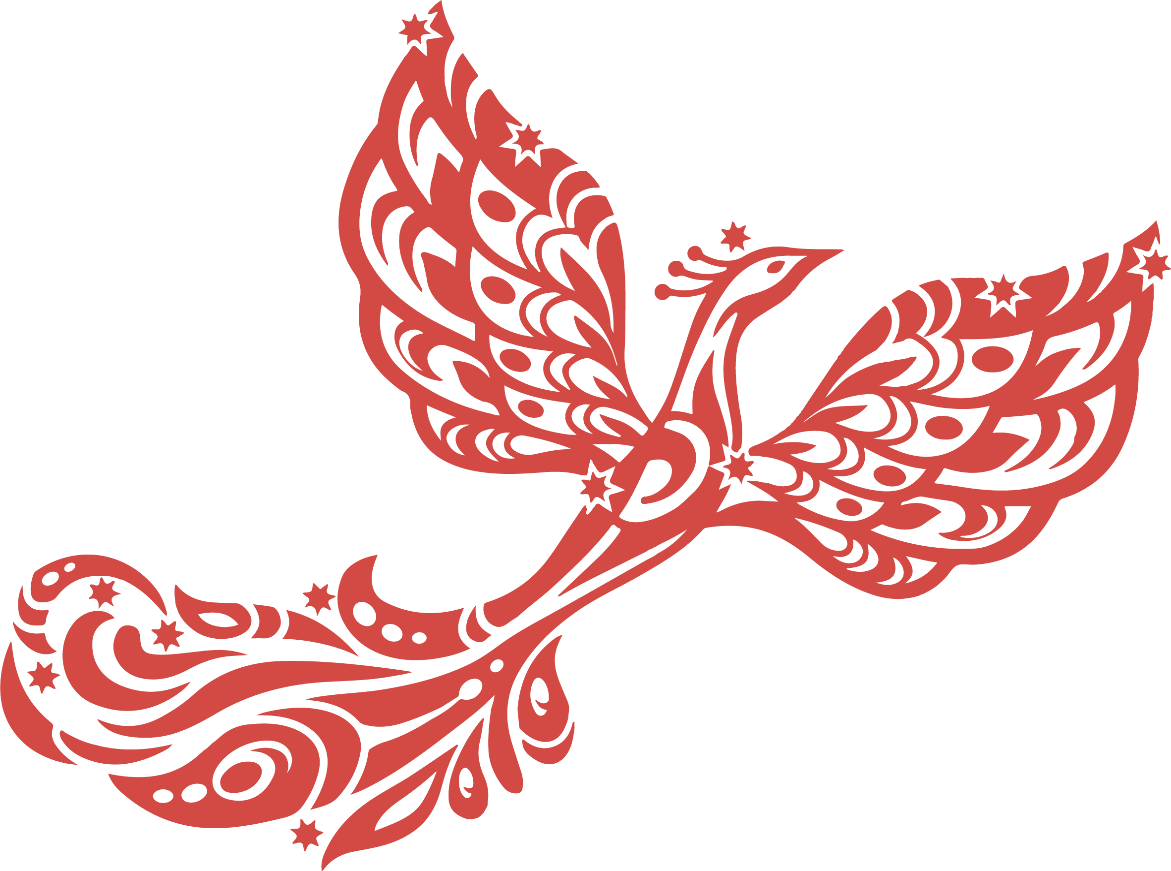 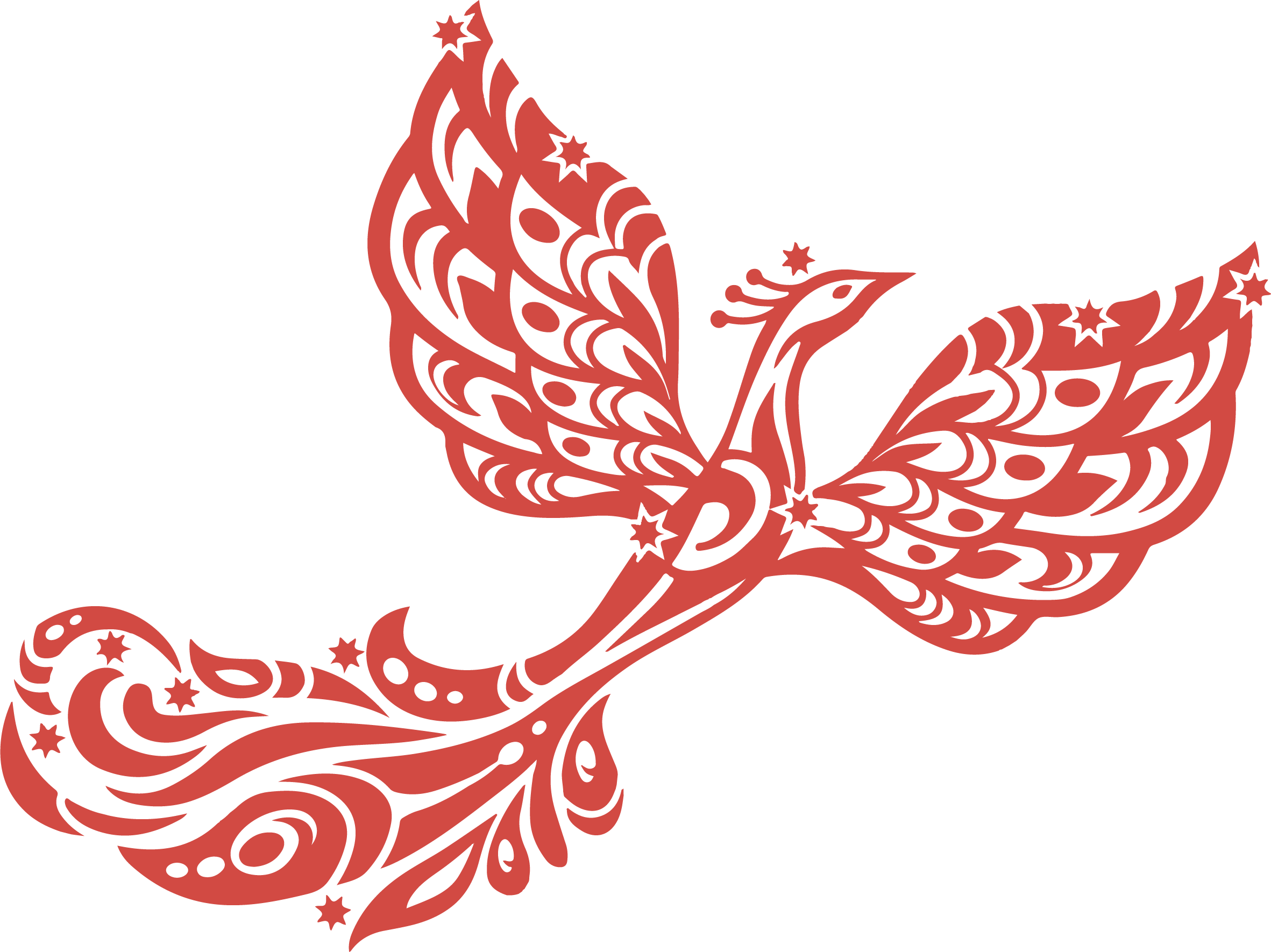 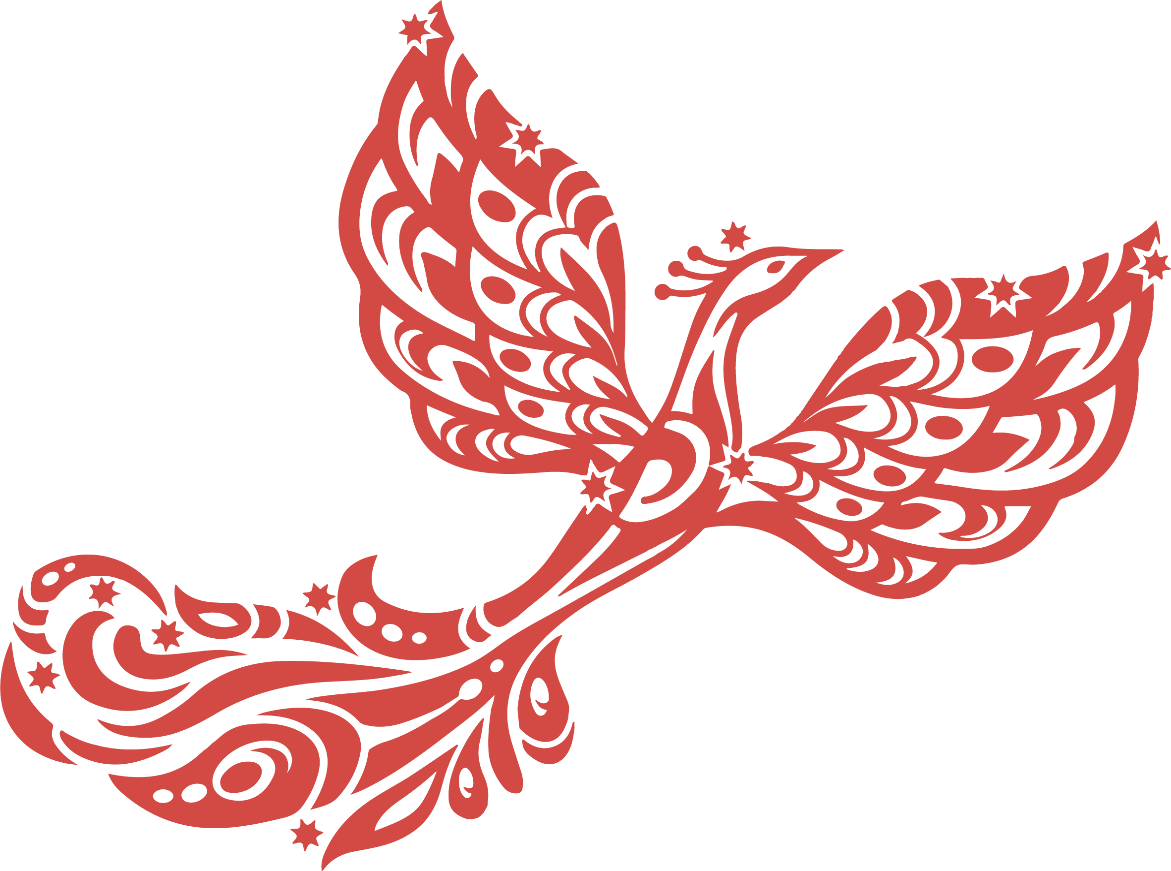 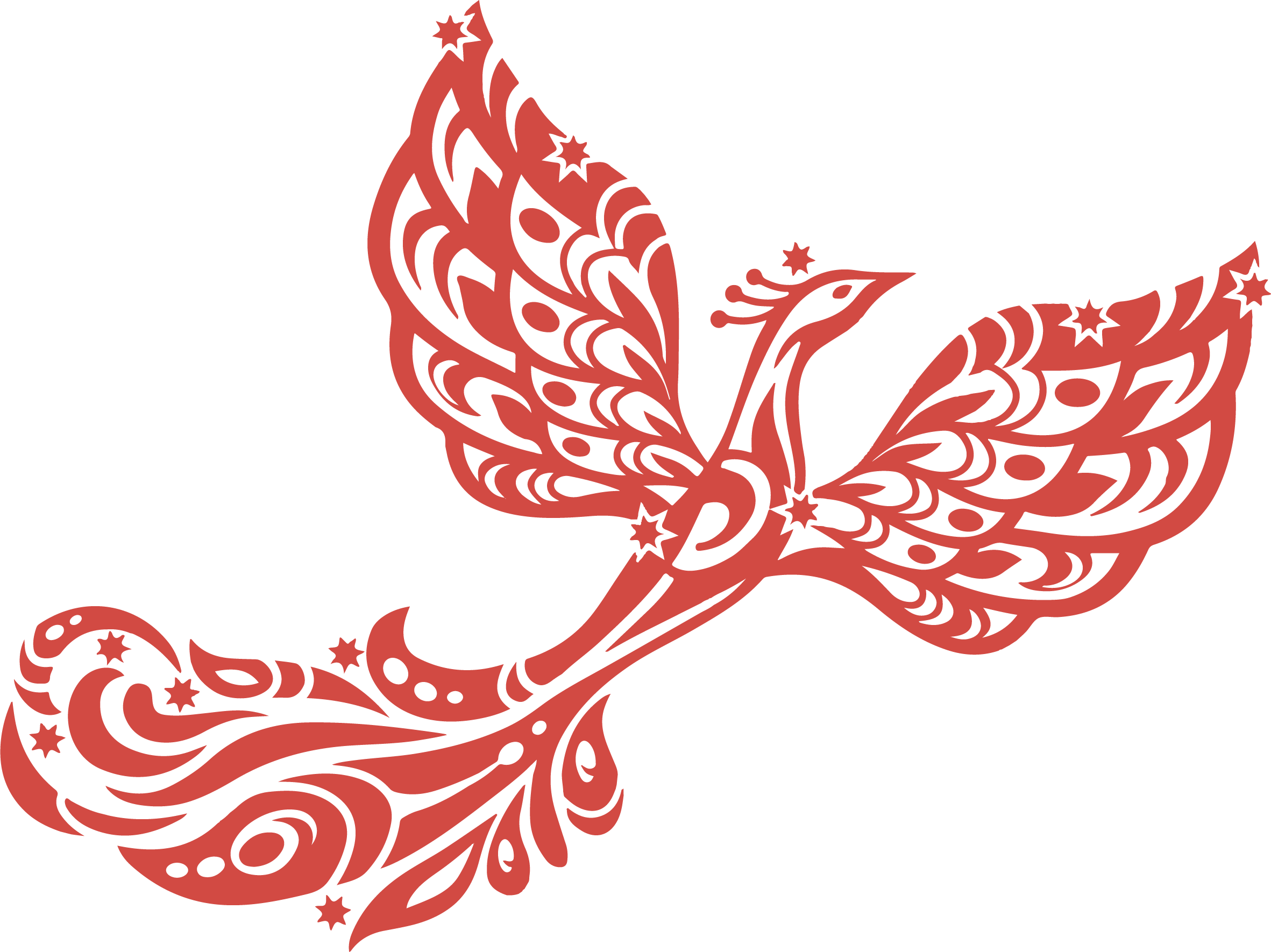 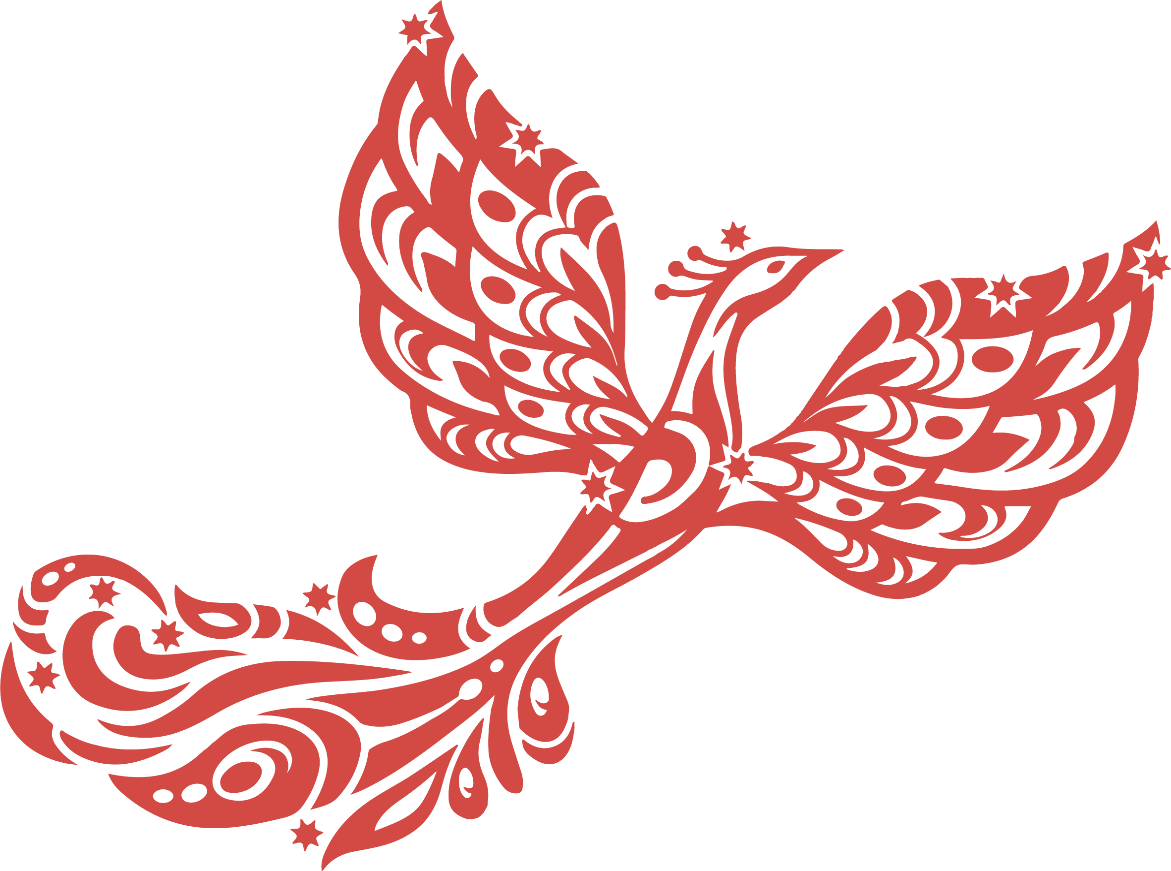 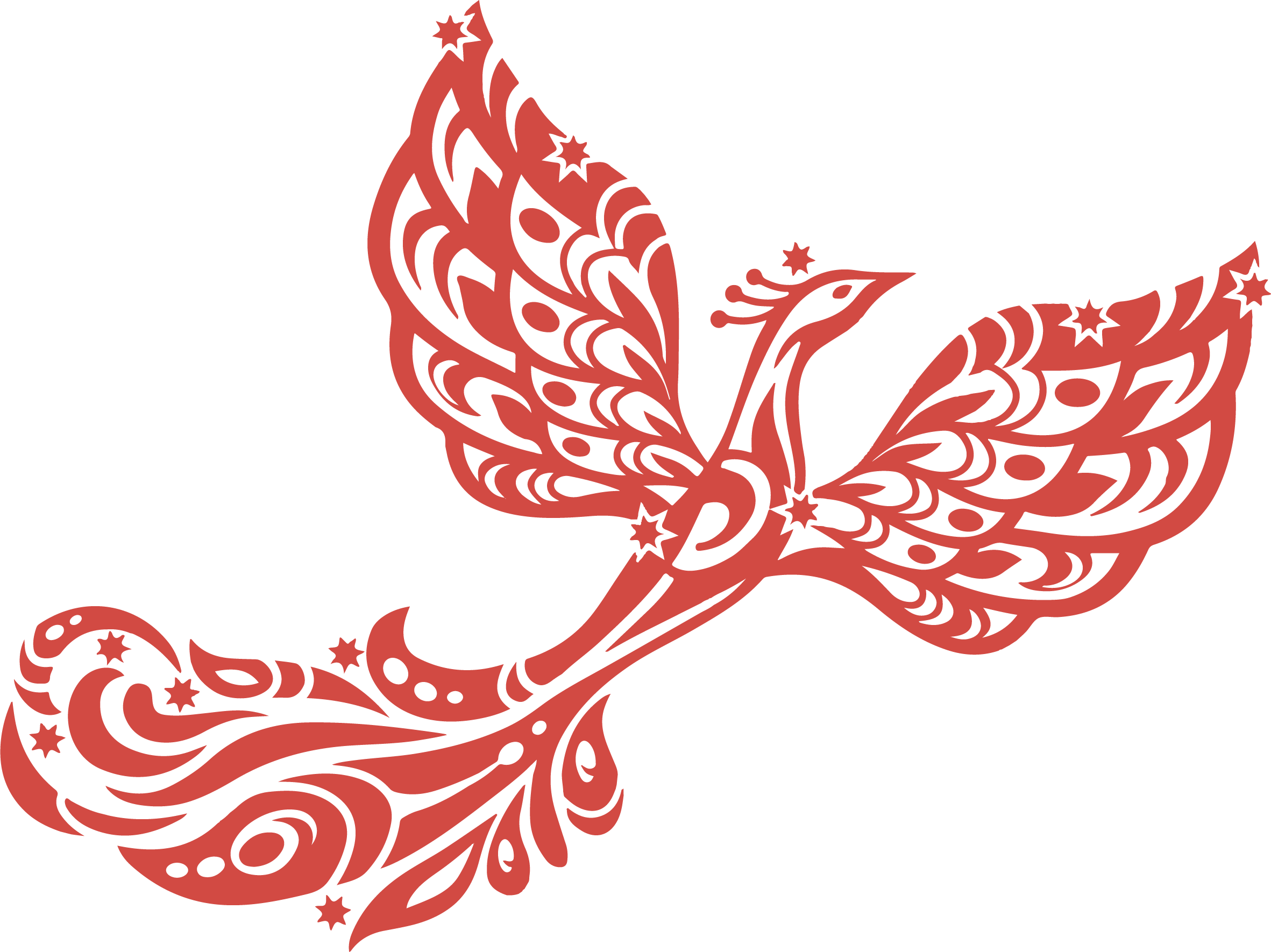 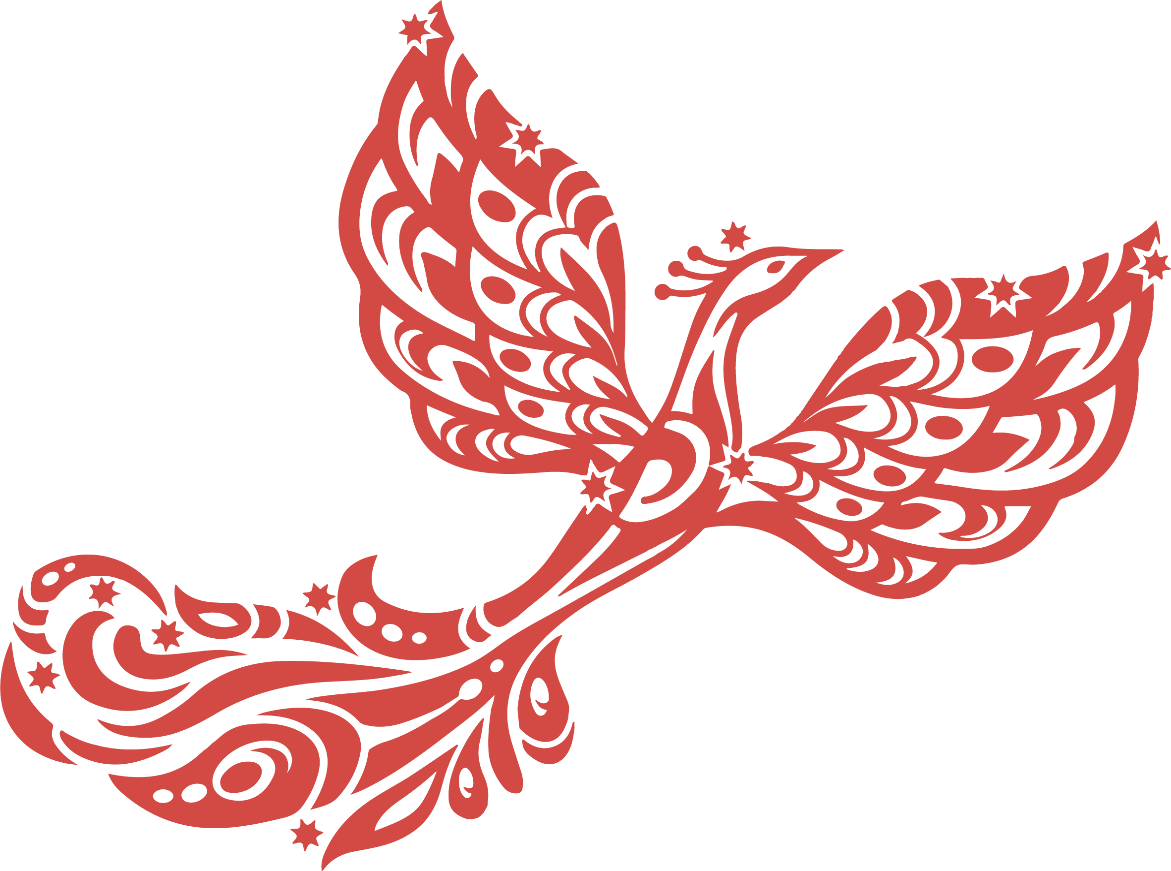 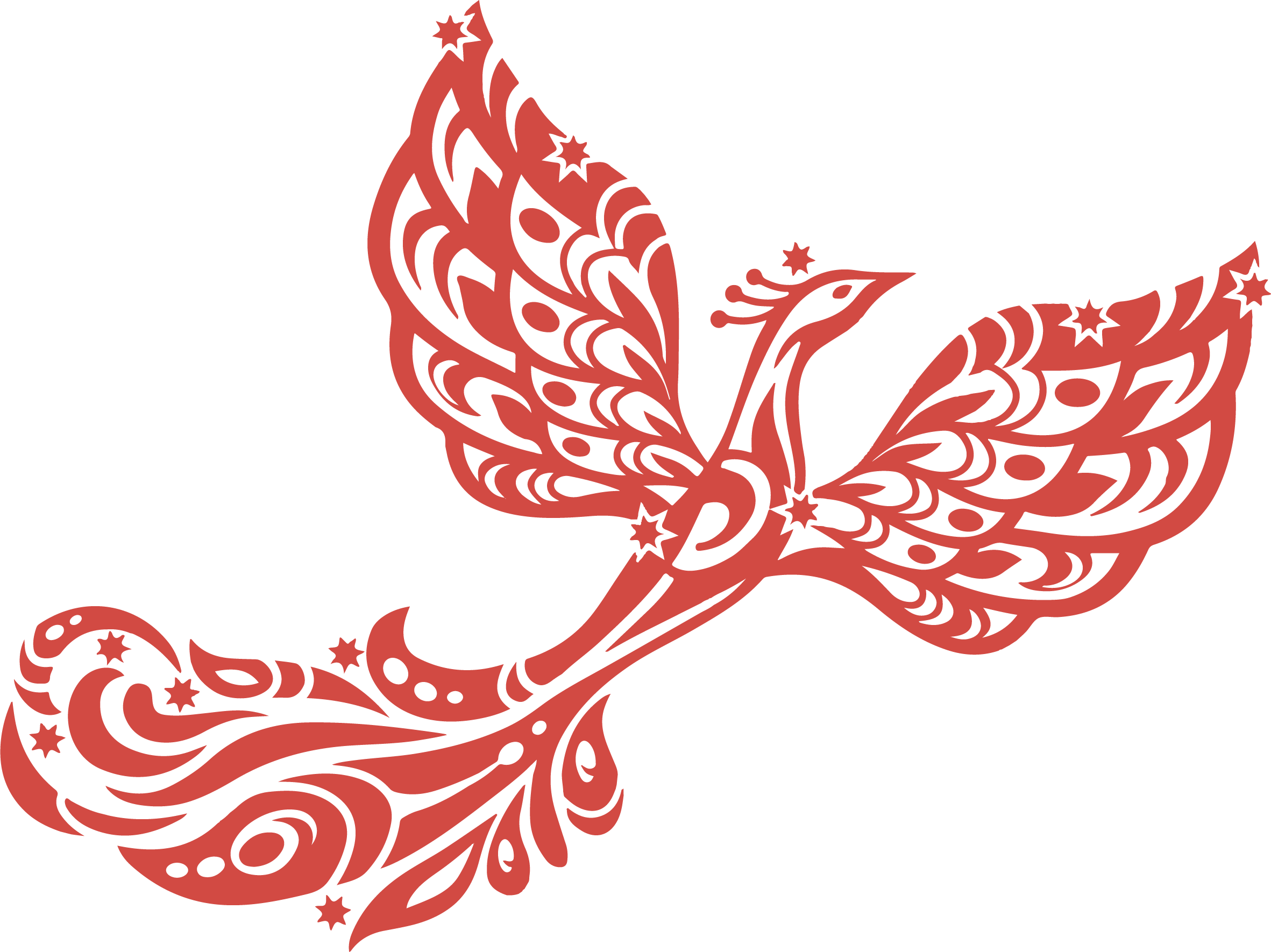 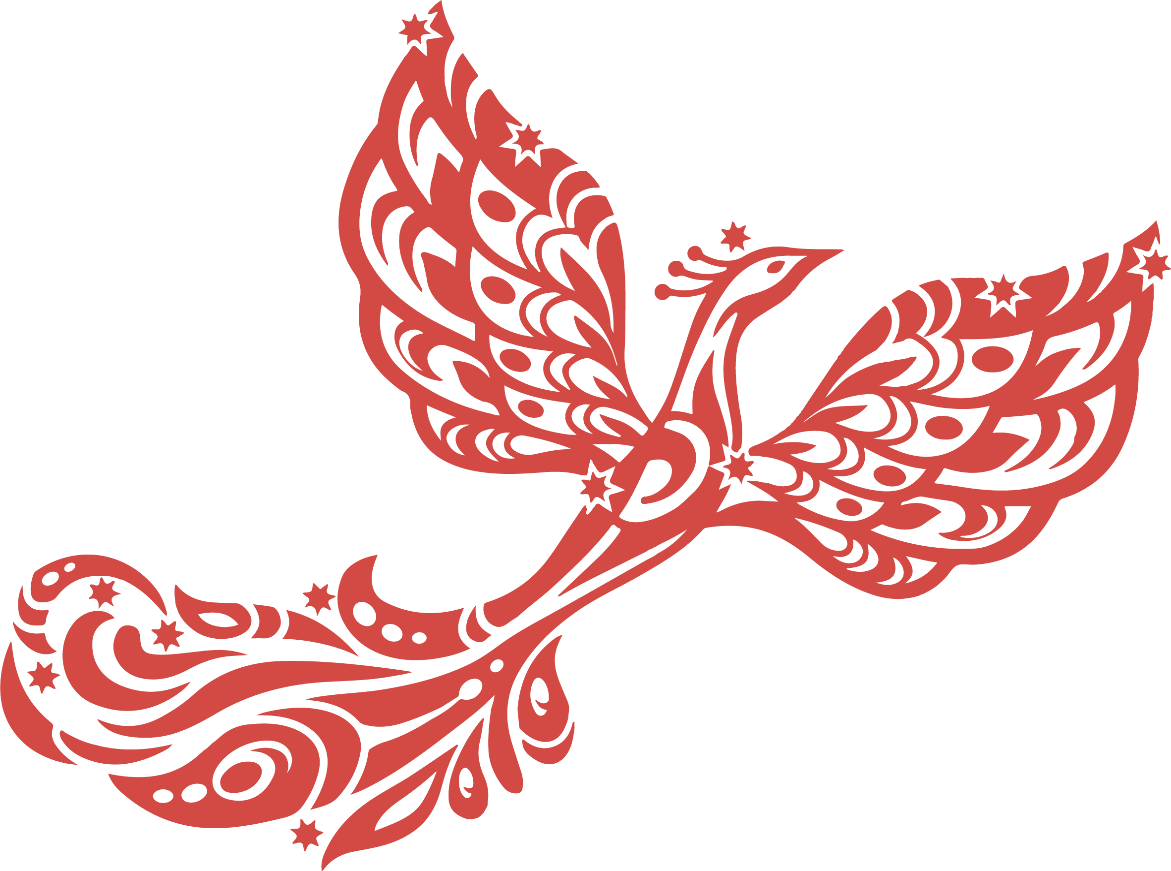 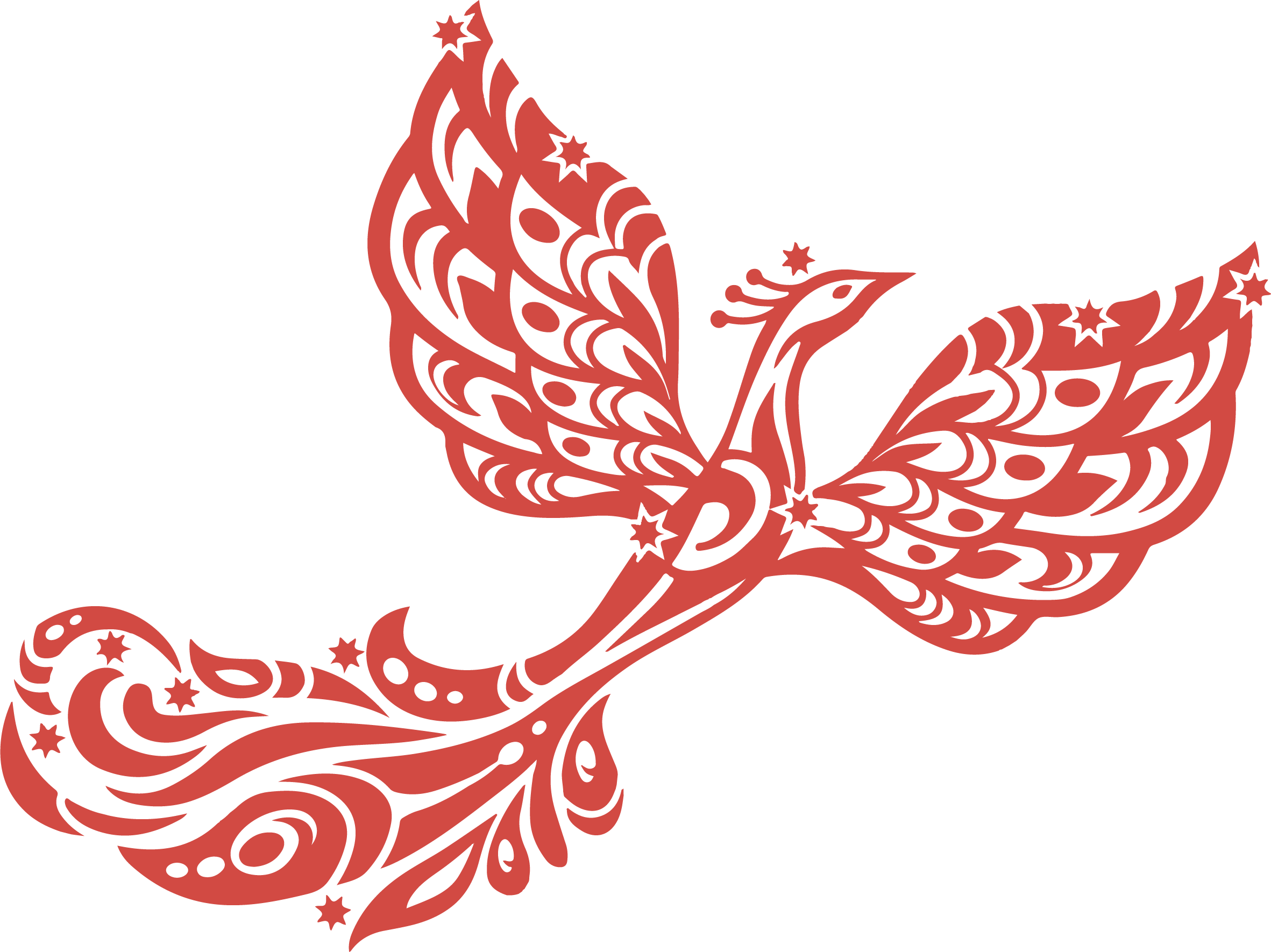 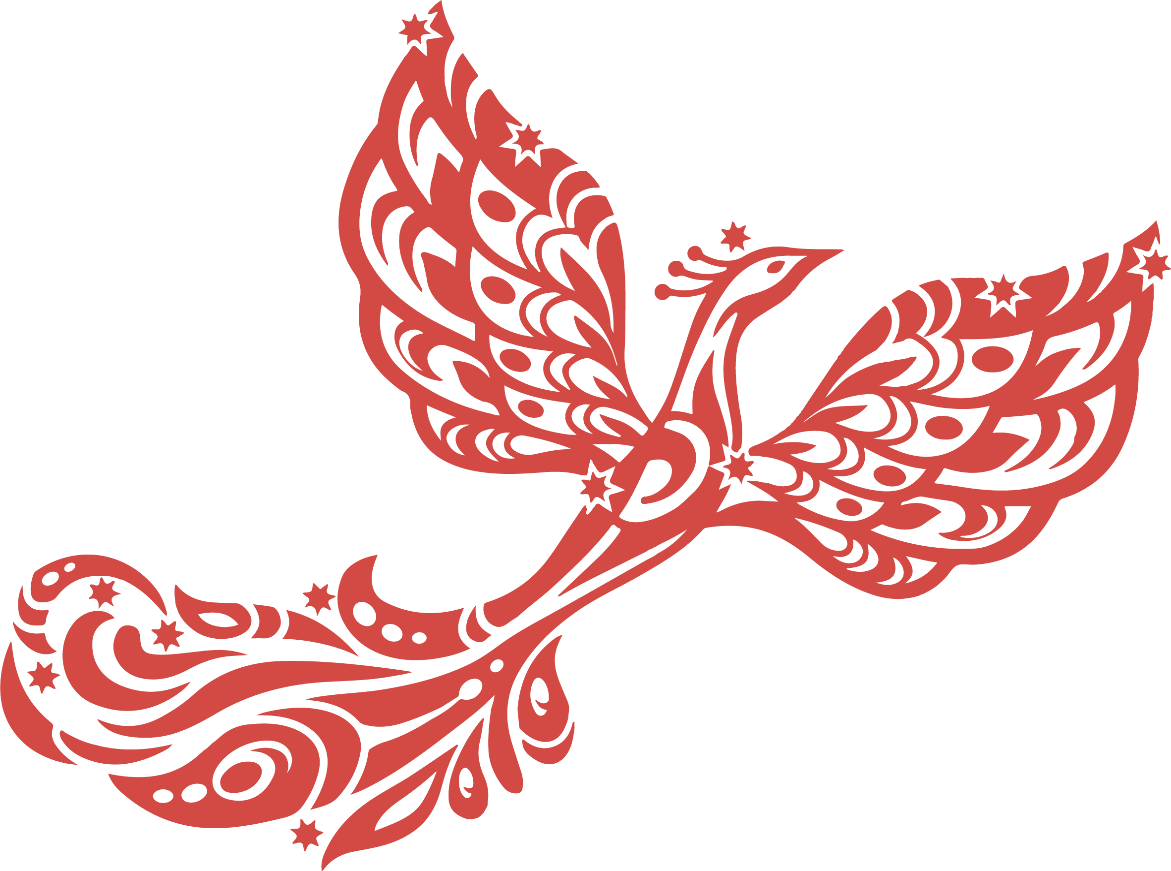 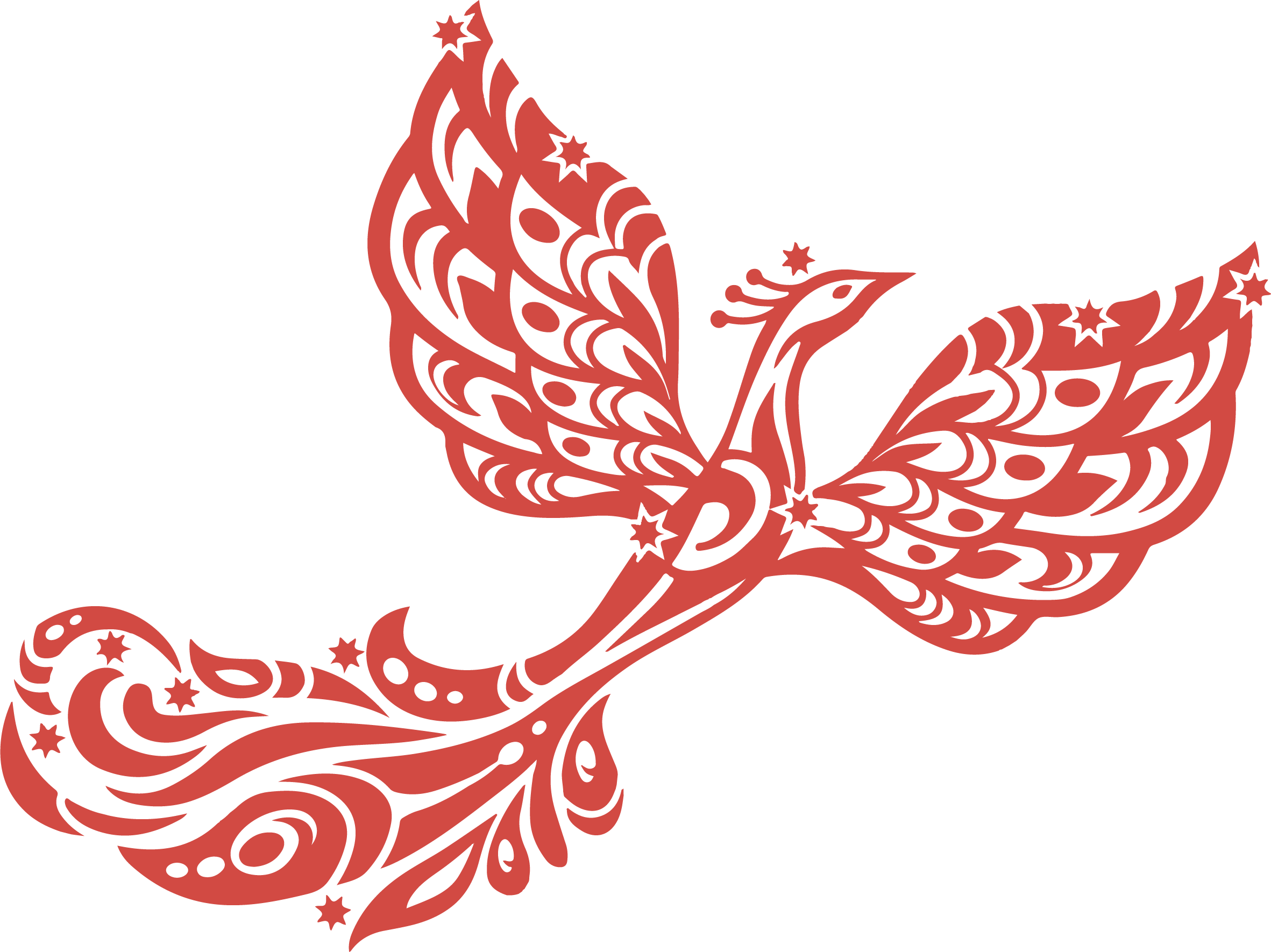 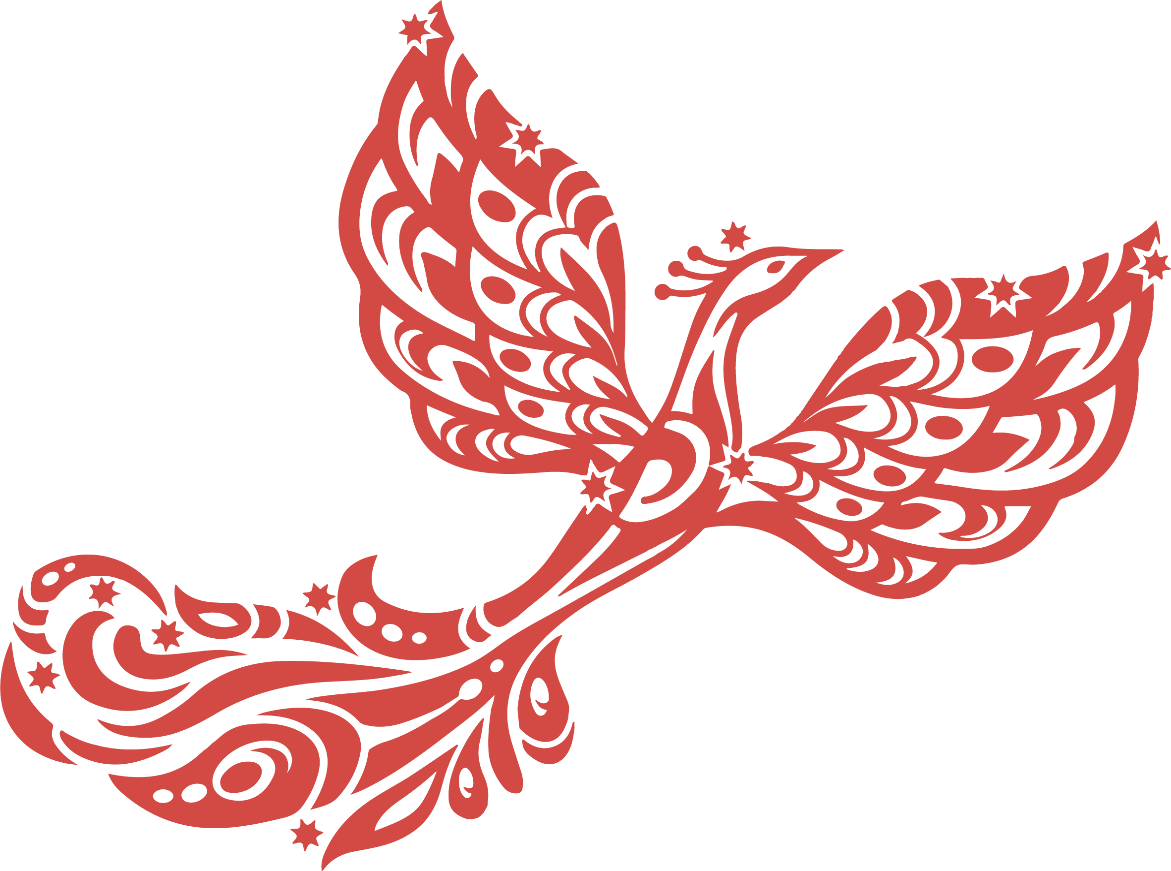 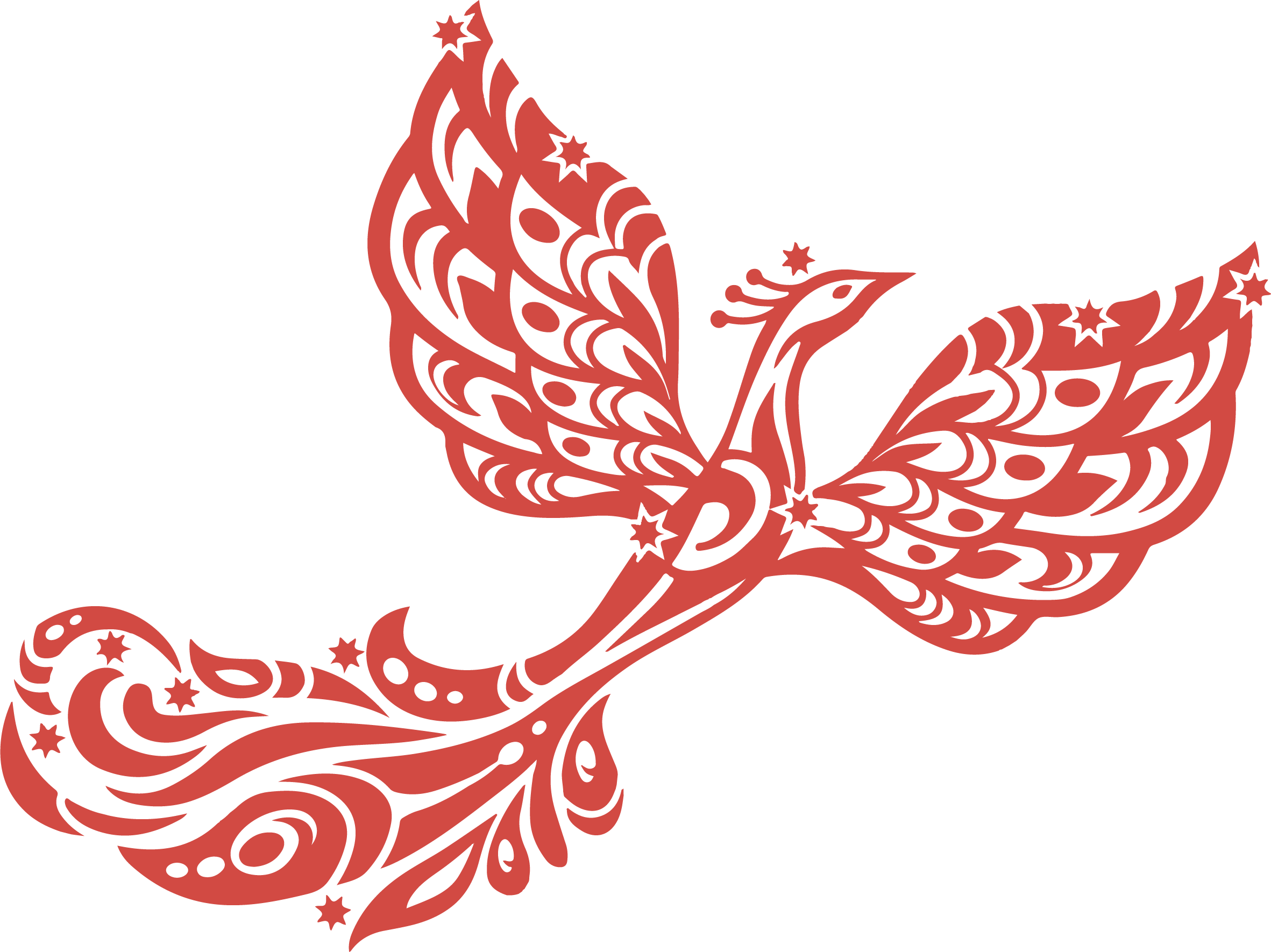 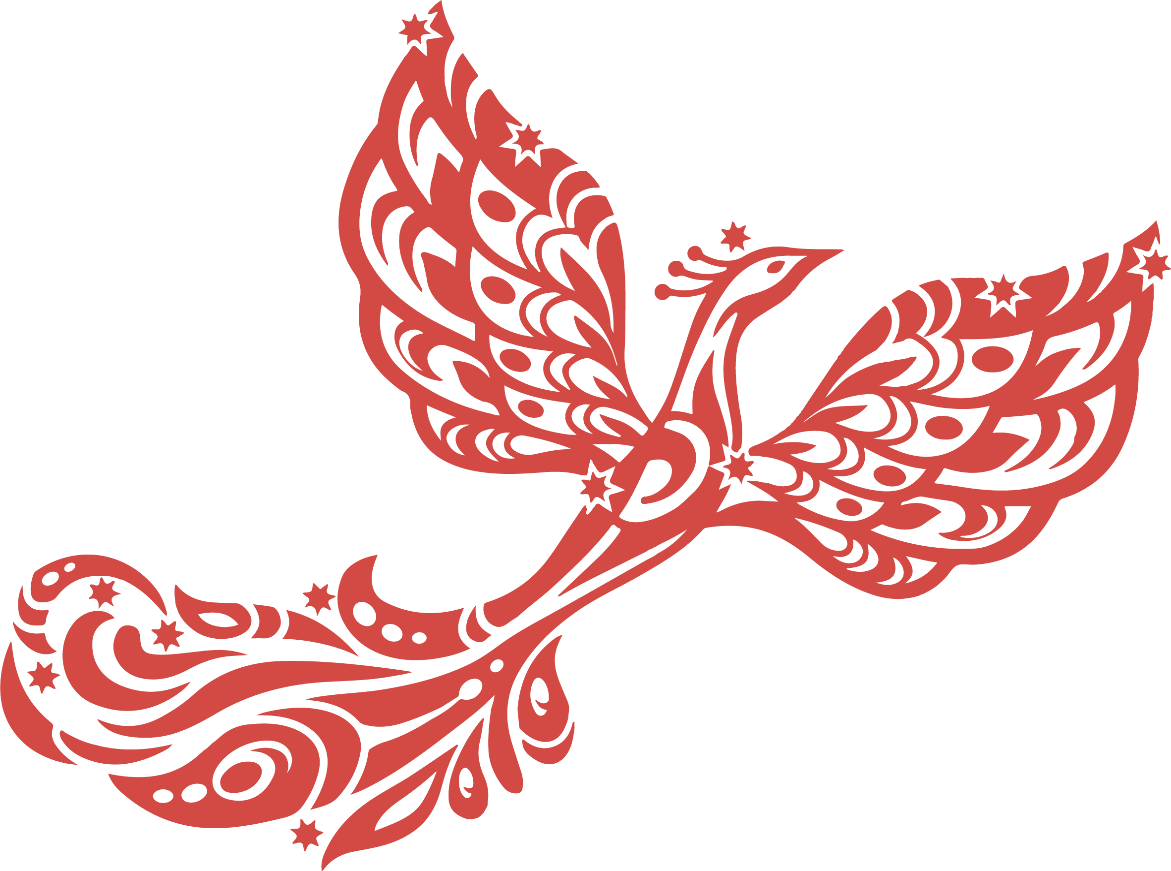 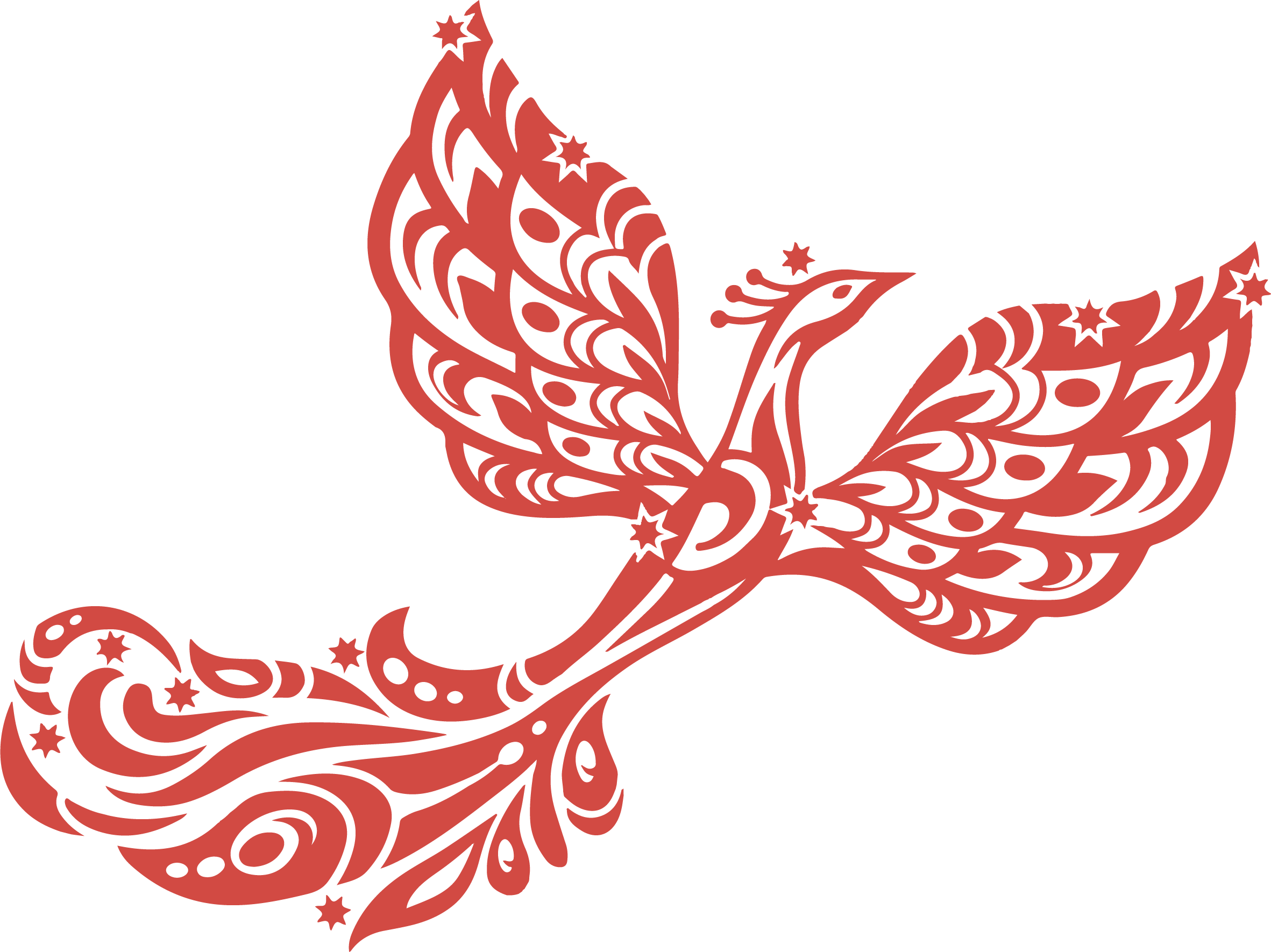 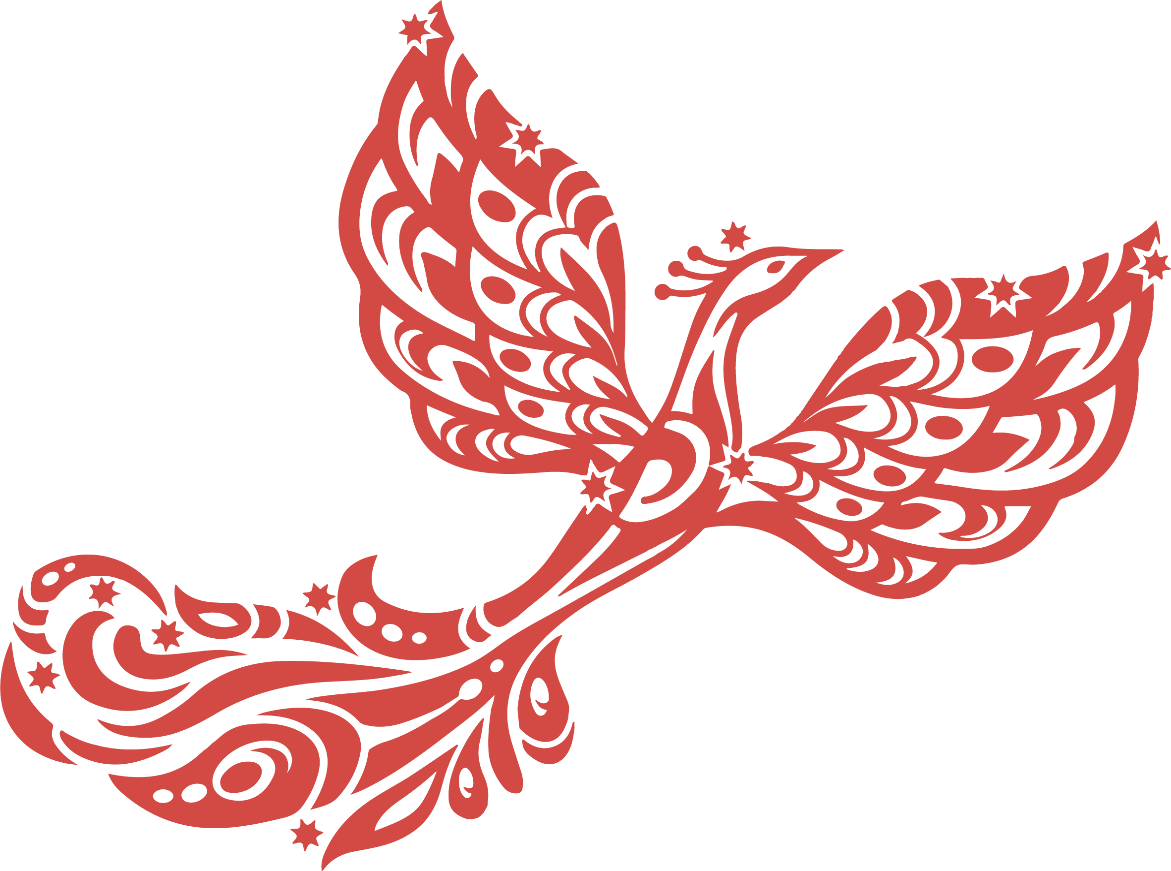 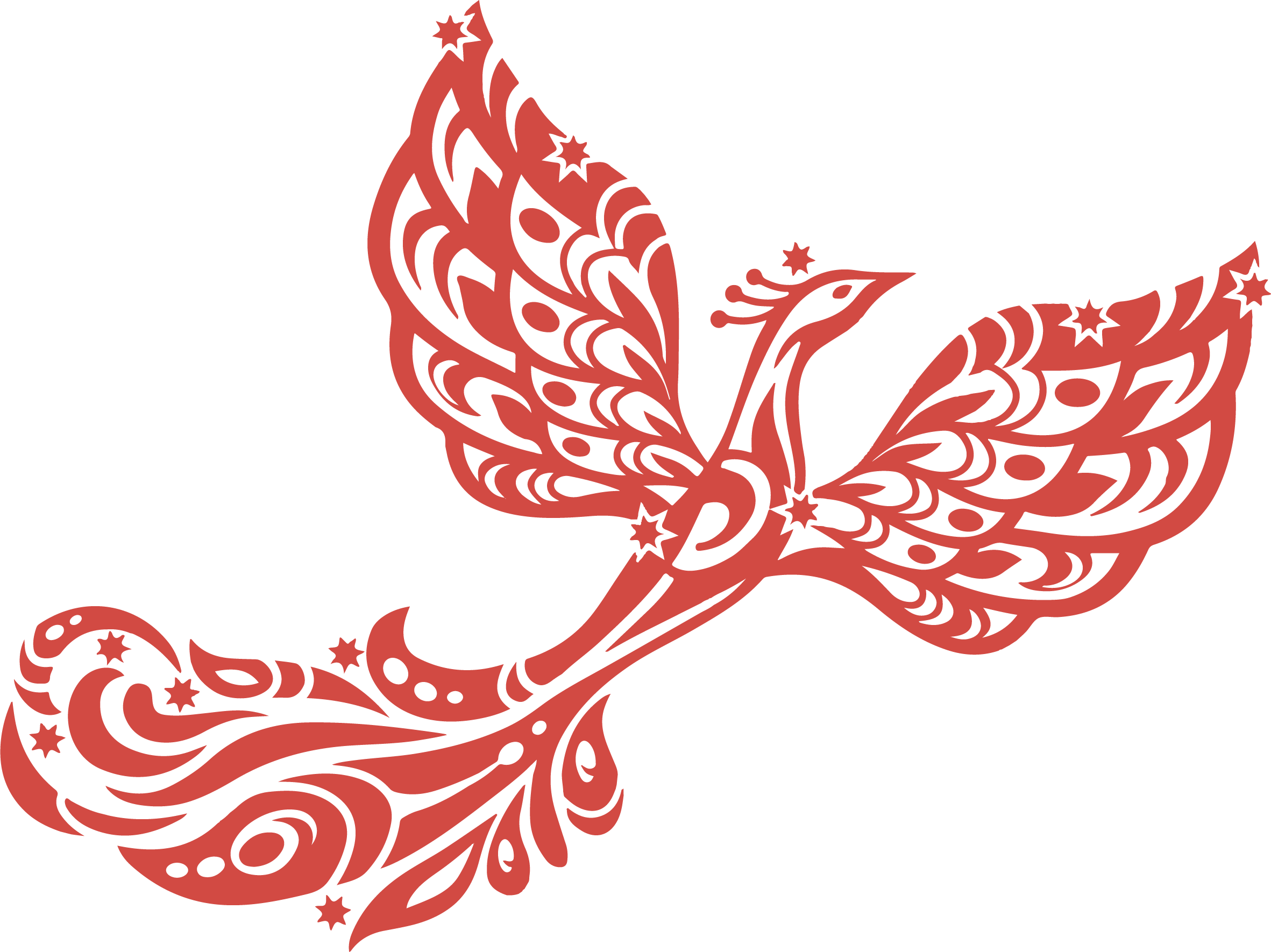 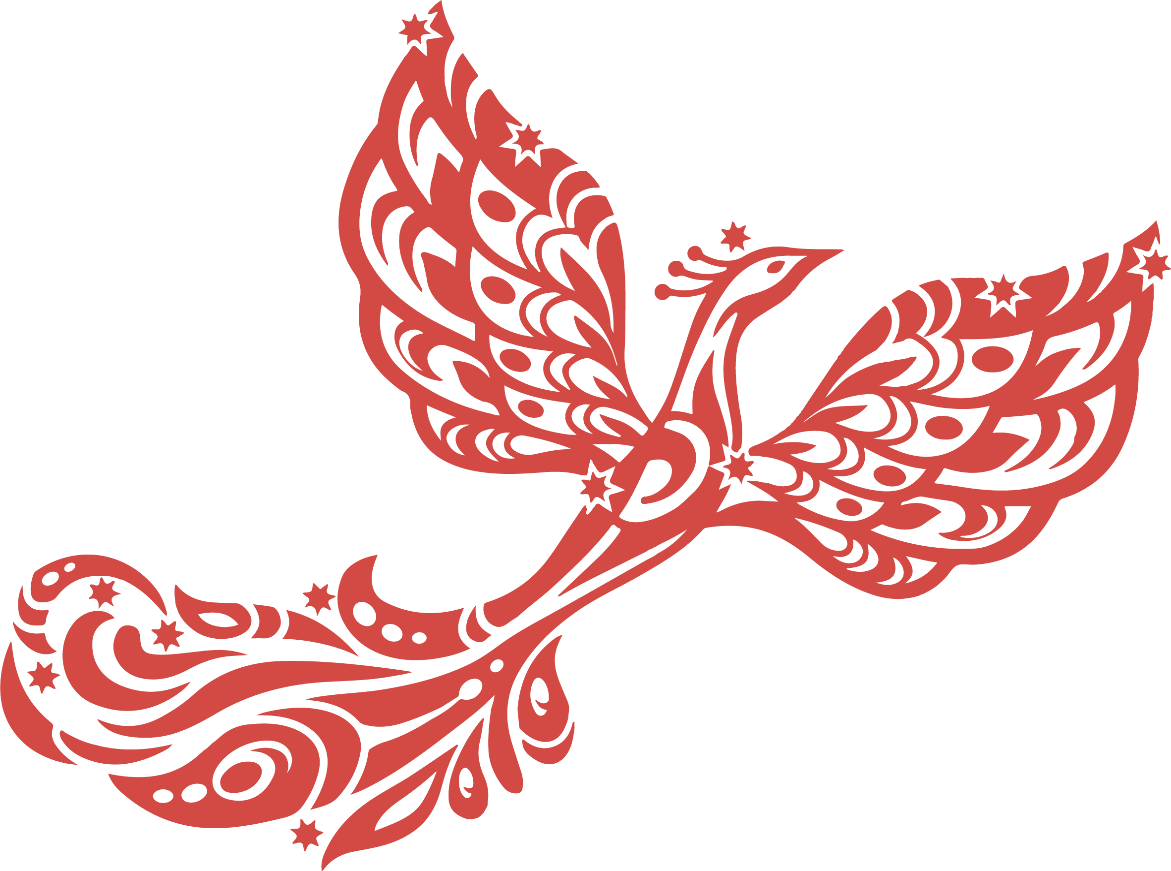 Фокус знаний
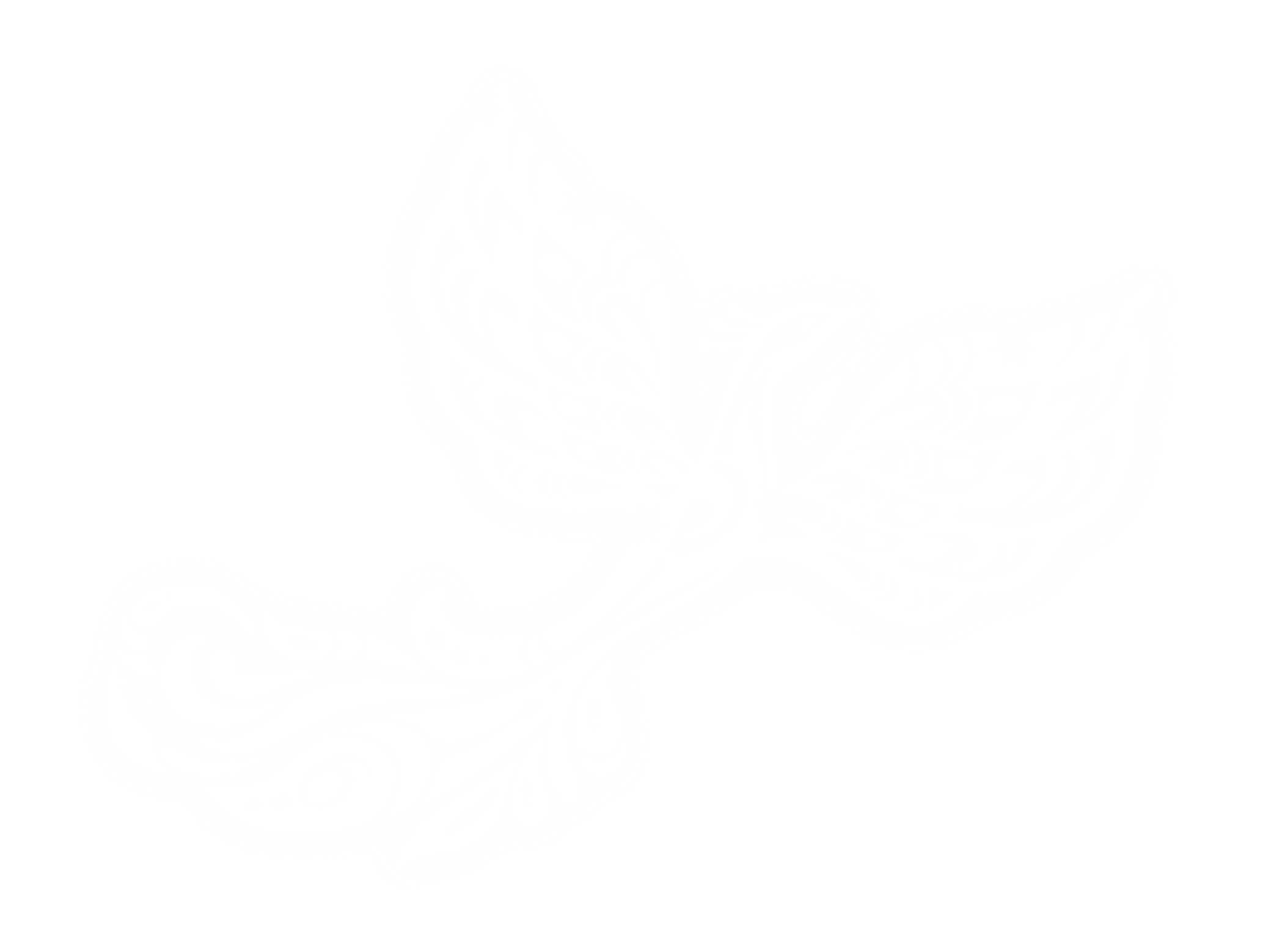 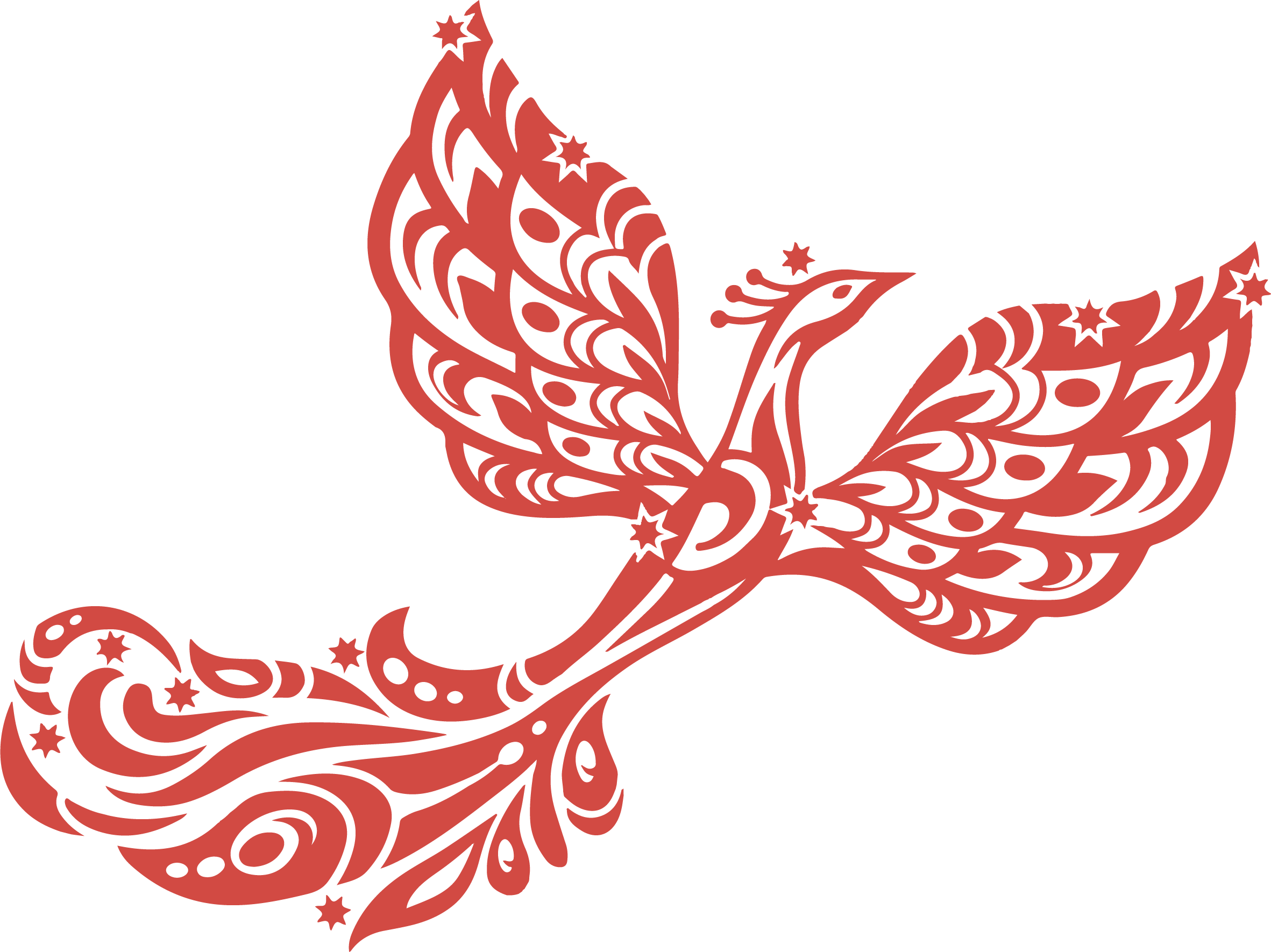 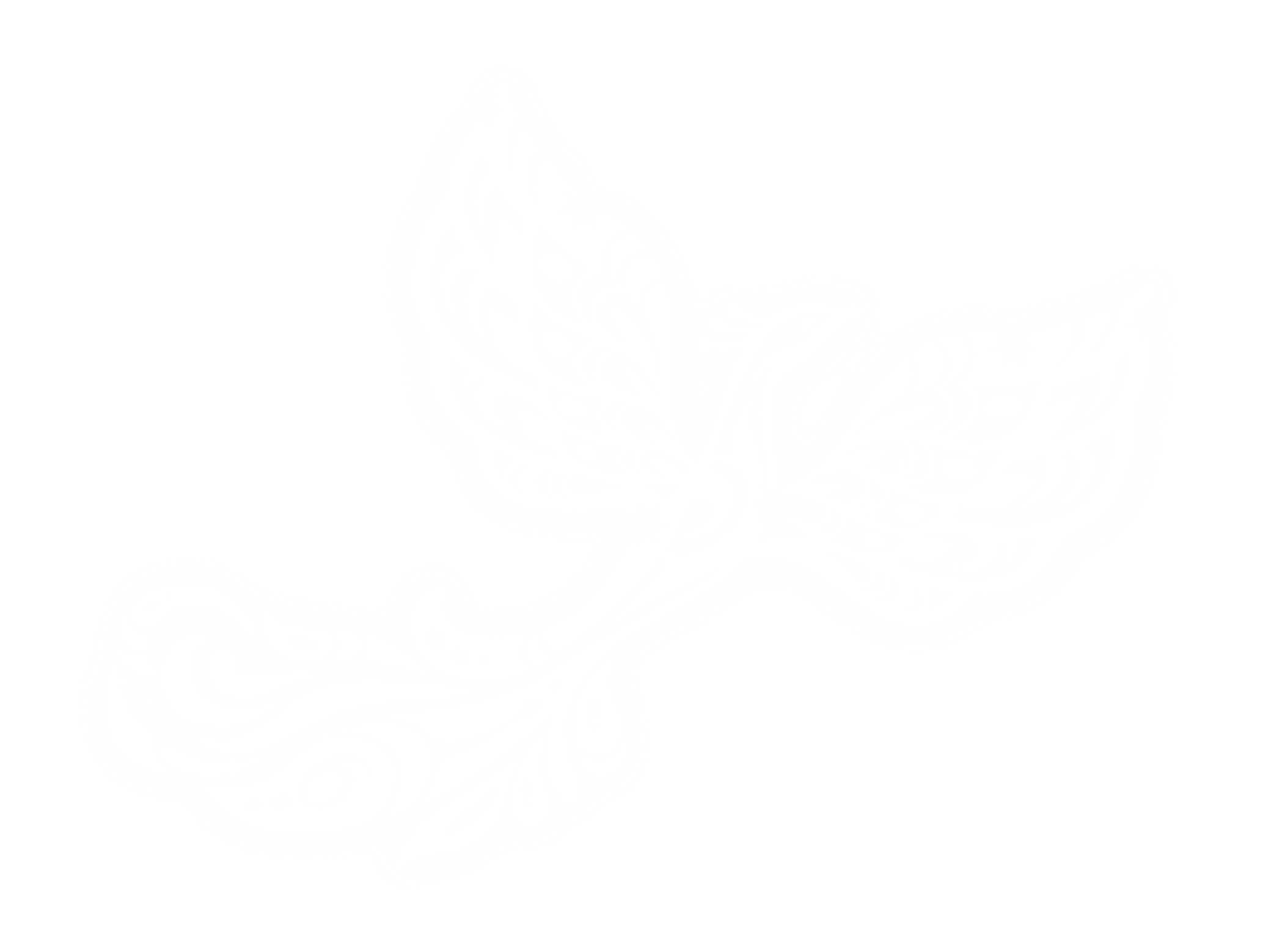 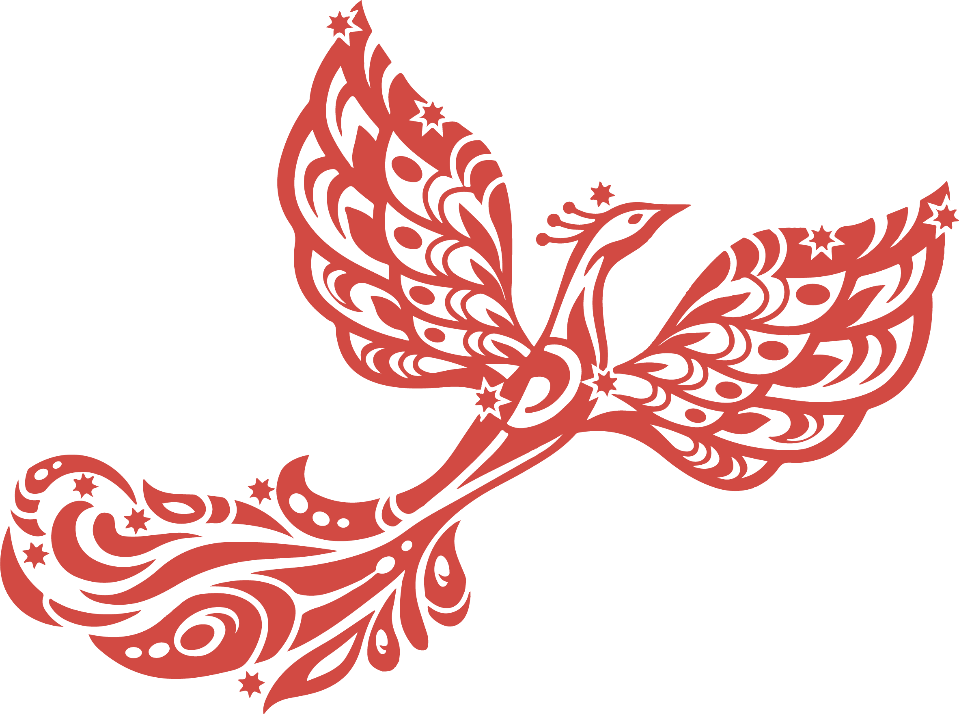 Фокус знаний
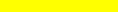 Ребёнок учится при освоении математики:
-классифицировать предметы по нескольким признакам;
-сравнивать множества разными способами;
-понимать соотношения между количеством предметов и обозначающим это количество числовым символом;
-понимать смысл числа как символического выражения количества, длины, веса и времени;
-измерять и сравнивать длины, время, вес и меры объёма;
-составлять и разделять предметные множества;
-применять такие понятия как «больше», «меньше», «равно»; установлению соотношения (например, «как часто», «как много», «насколько больше») и выполнять математические действия;
-применять математические знания и умения для решения практических задач в повседневной жизни.
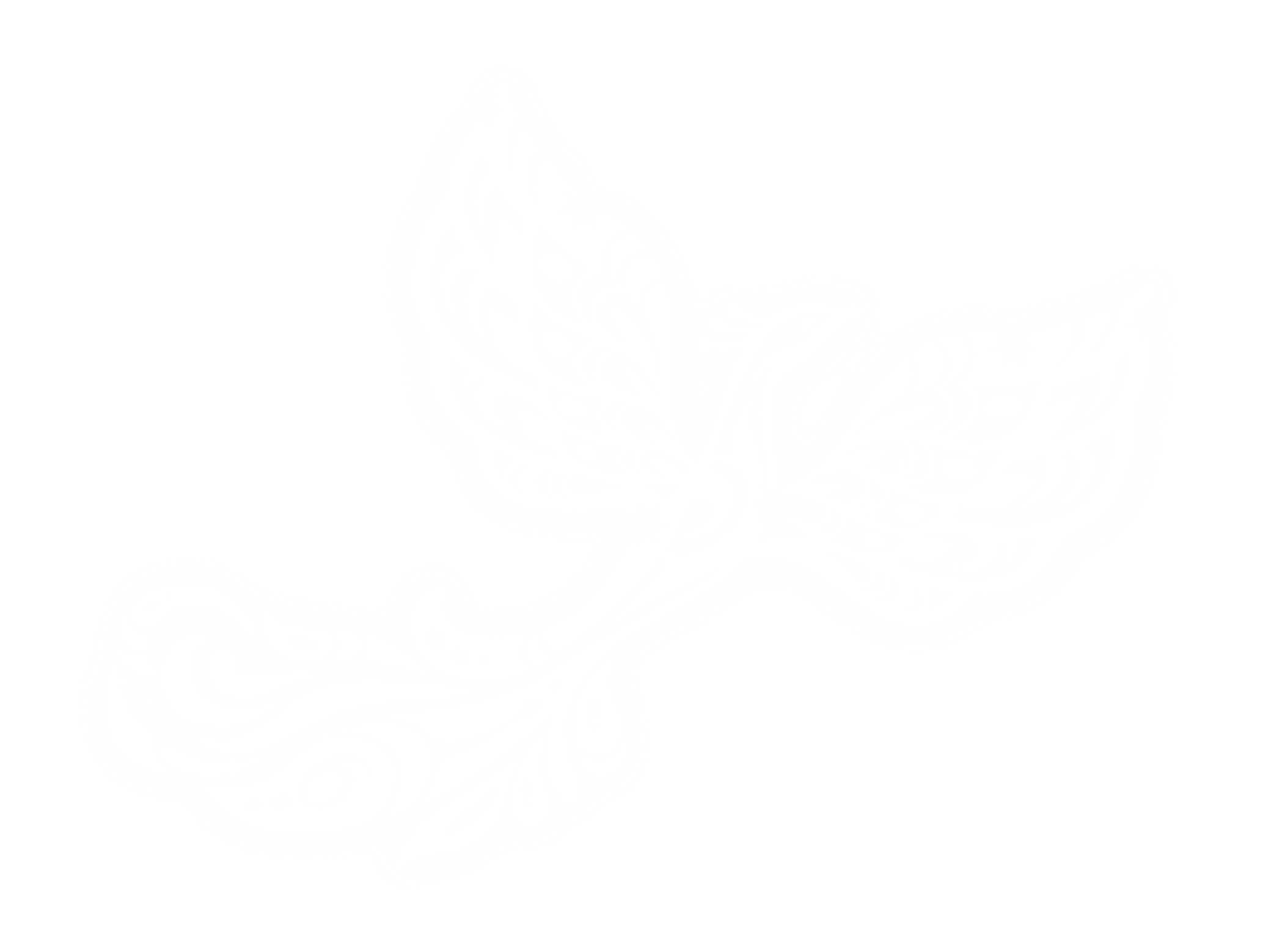 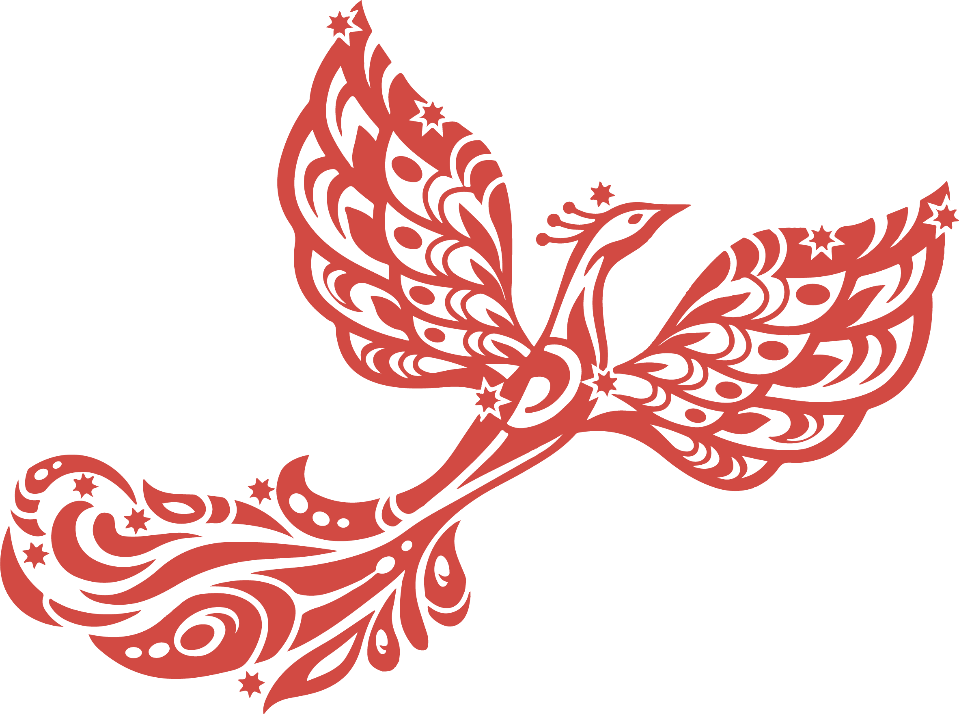 Фокус знаний
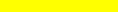 Ребёнок учится при освоении грамоты:
-понимать текст: следить за сюжетом рассказа, понимать смысл текста и обсуждать его;
-понимать звуковой строй языка, смысл буквенных обозначений, функции шрифта;
-различать стили речи и жанры текста;
-создавать с помощью языка реальные и вымышленные миры;
-устанавливать связь между текстами (историями) и собственным опытом.
Секреты экономики
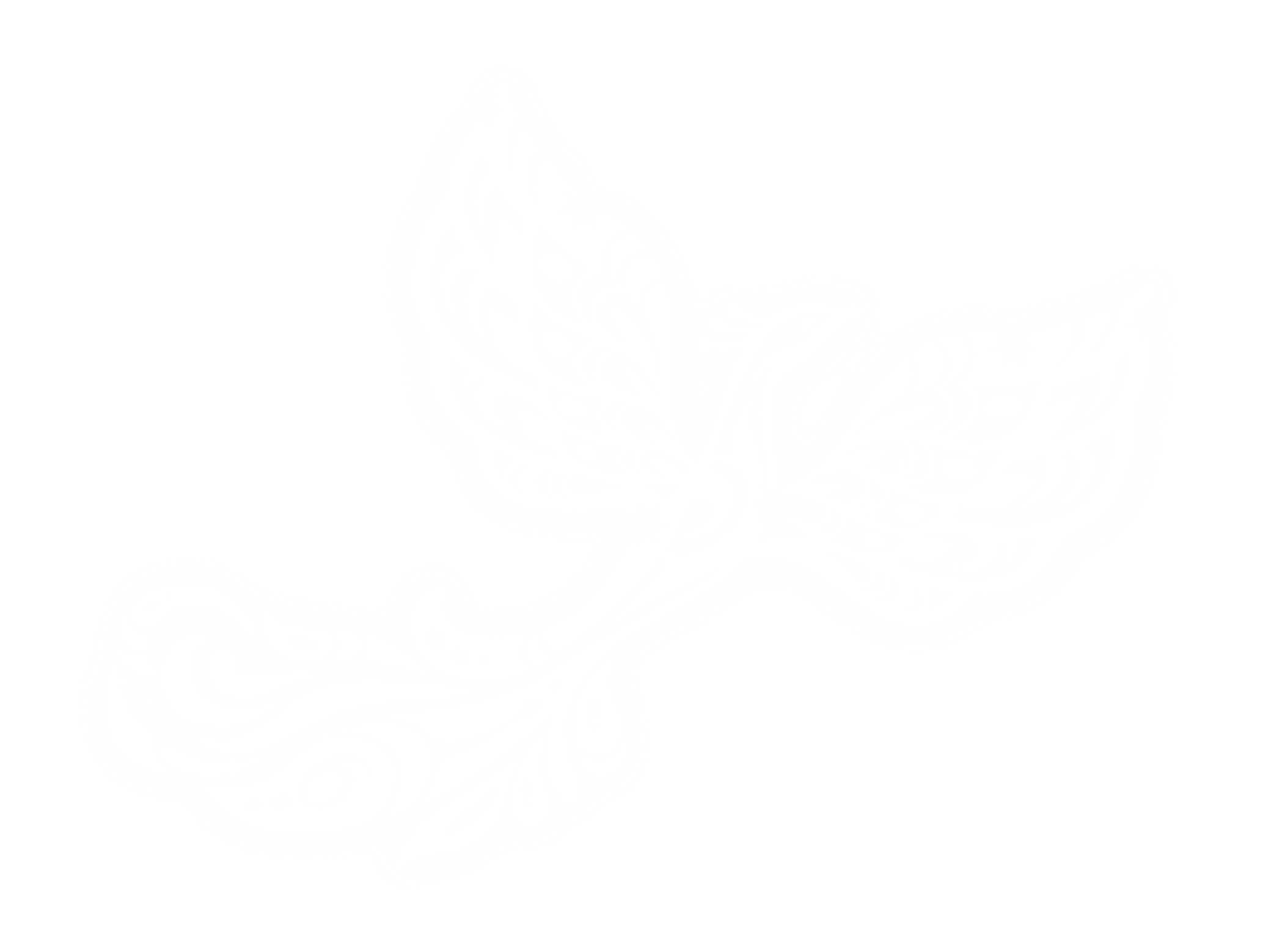 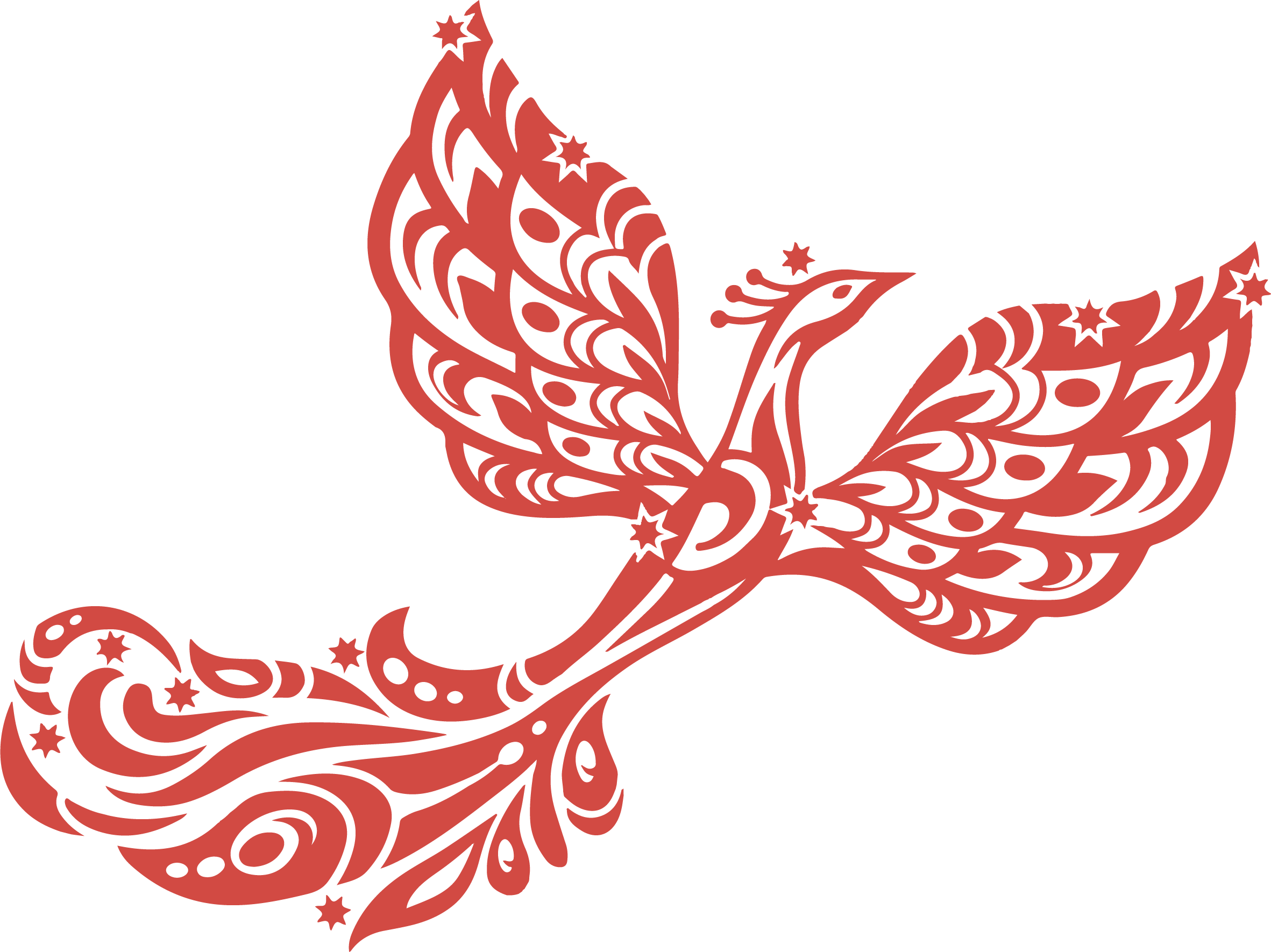 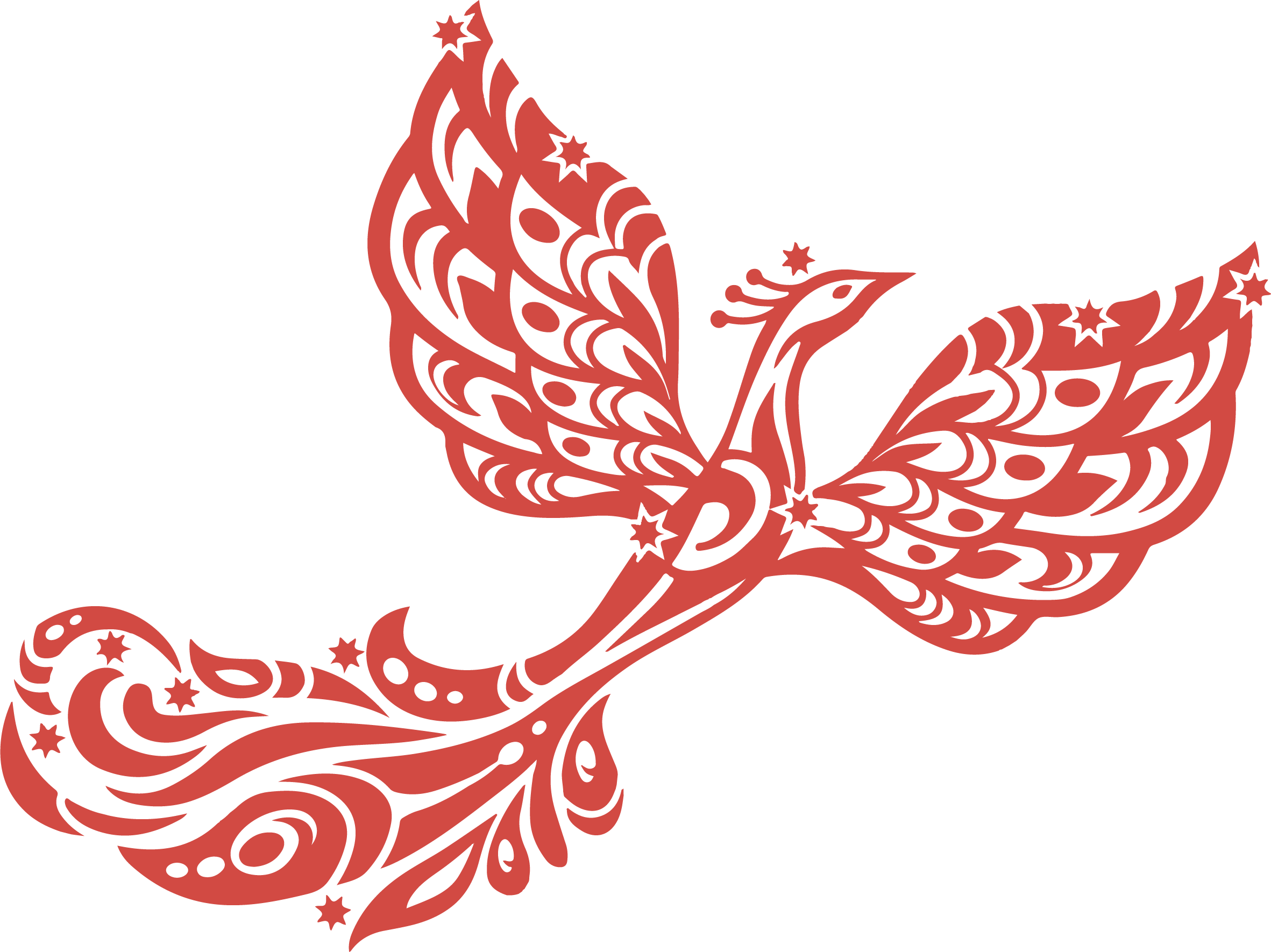 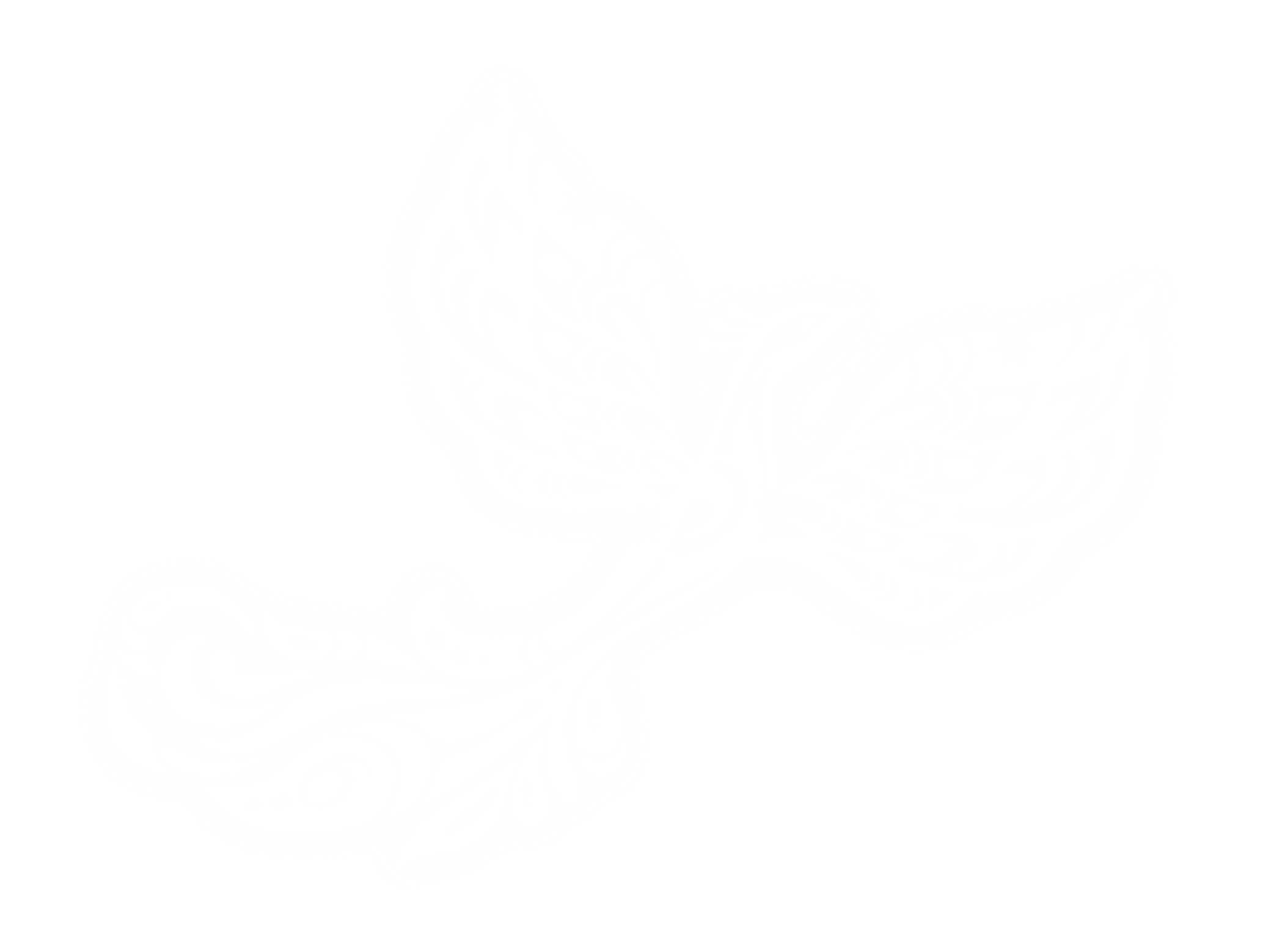 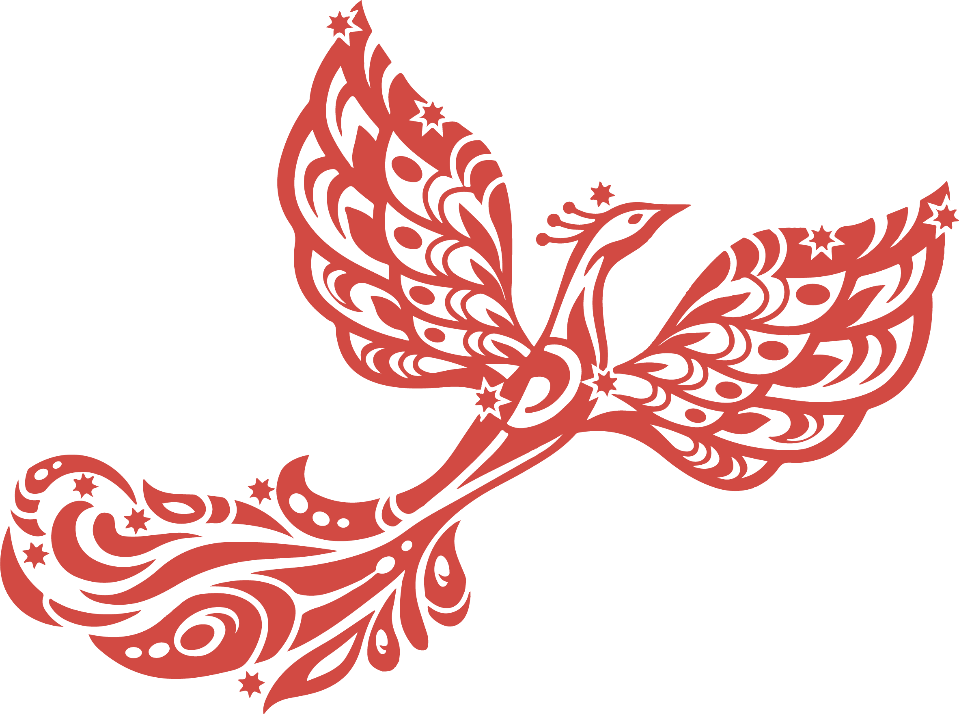 Секреты экономики
Ребёнок учится:
-понимать смысл числа как символического выражения денежной суммы;
-измерять и сравнивать денежные суммы;
-понимать духовные и материальные ценности;
-понимать основной элементарный закон экономических отношений: товар – деньги – товар;
-ответственности, пунктуальности, бережливости, честности;
-применять экономические знания и умения для решения практических задач в повседневной жизни.
Ментальная арифметика
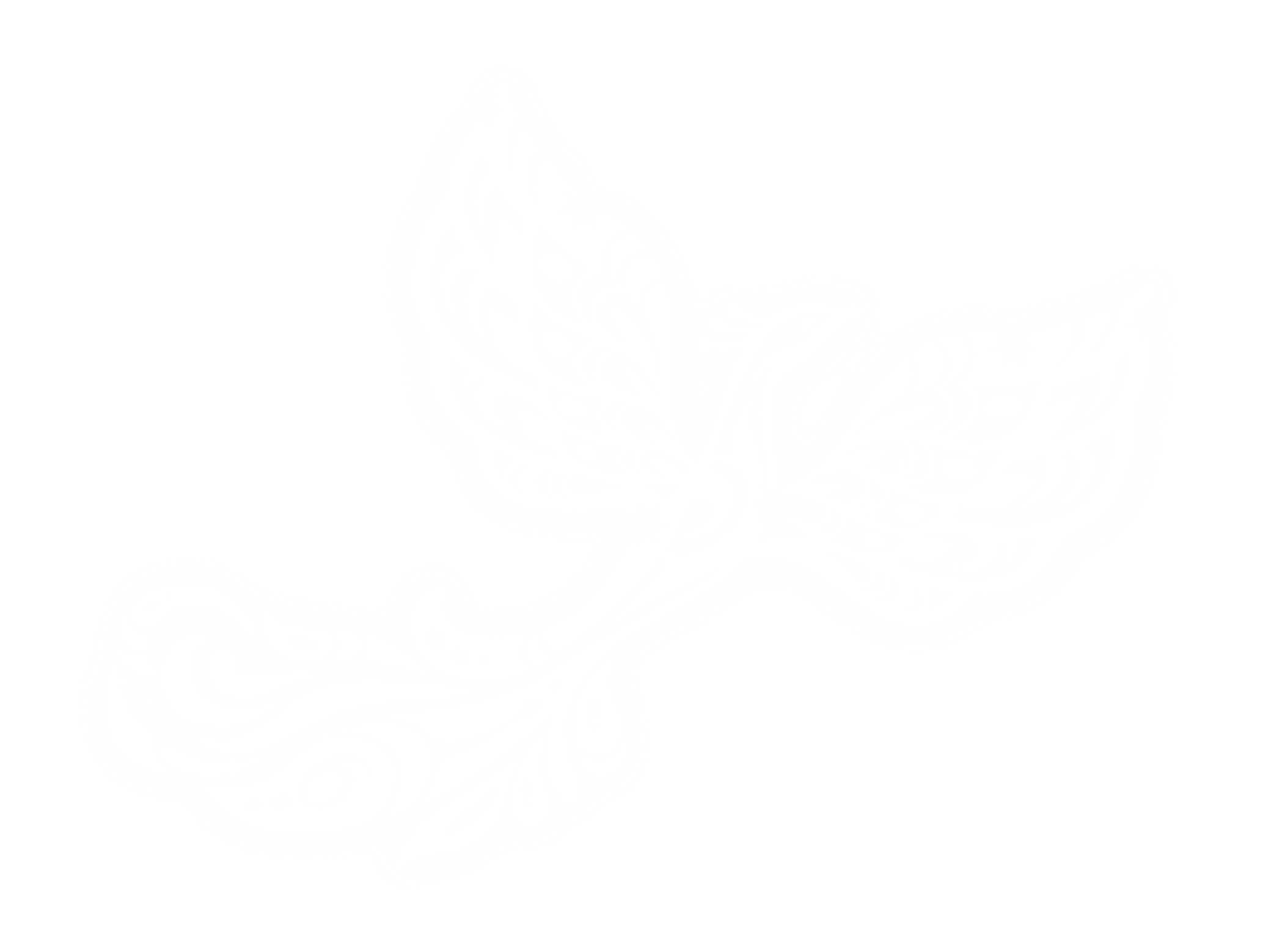 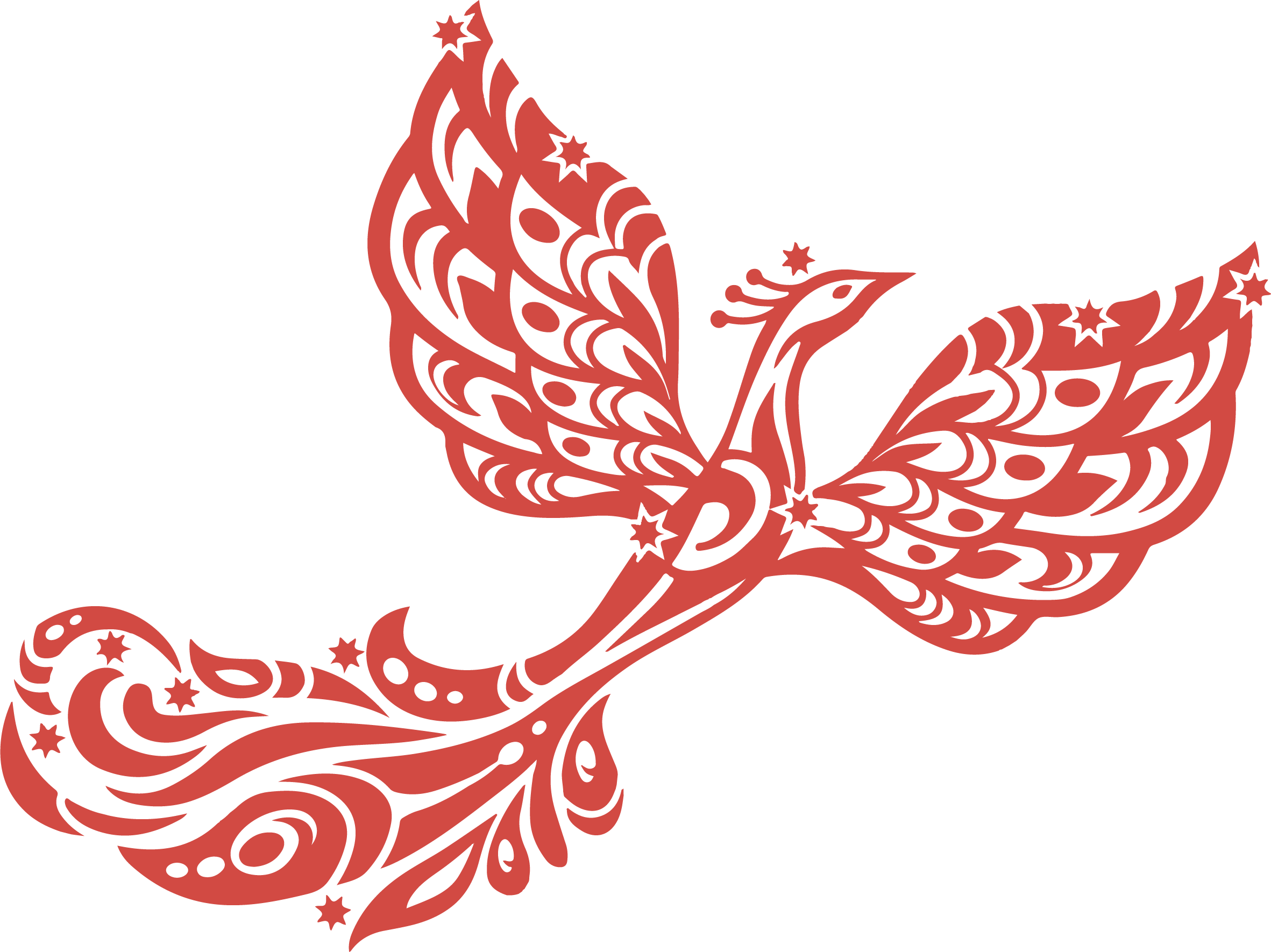 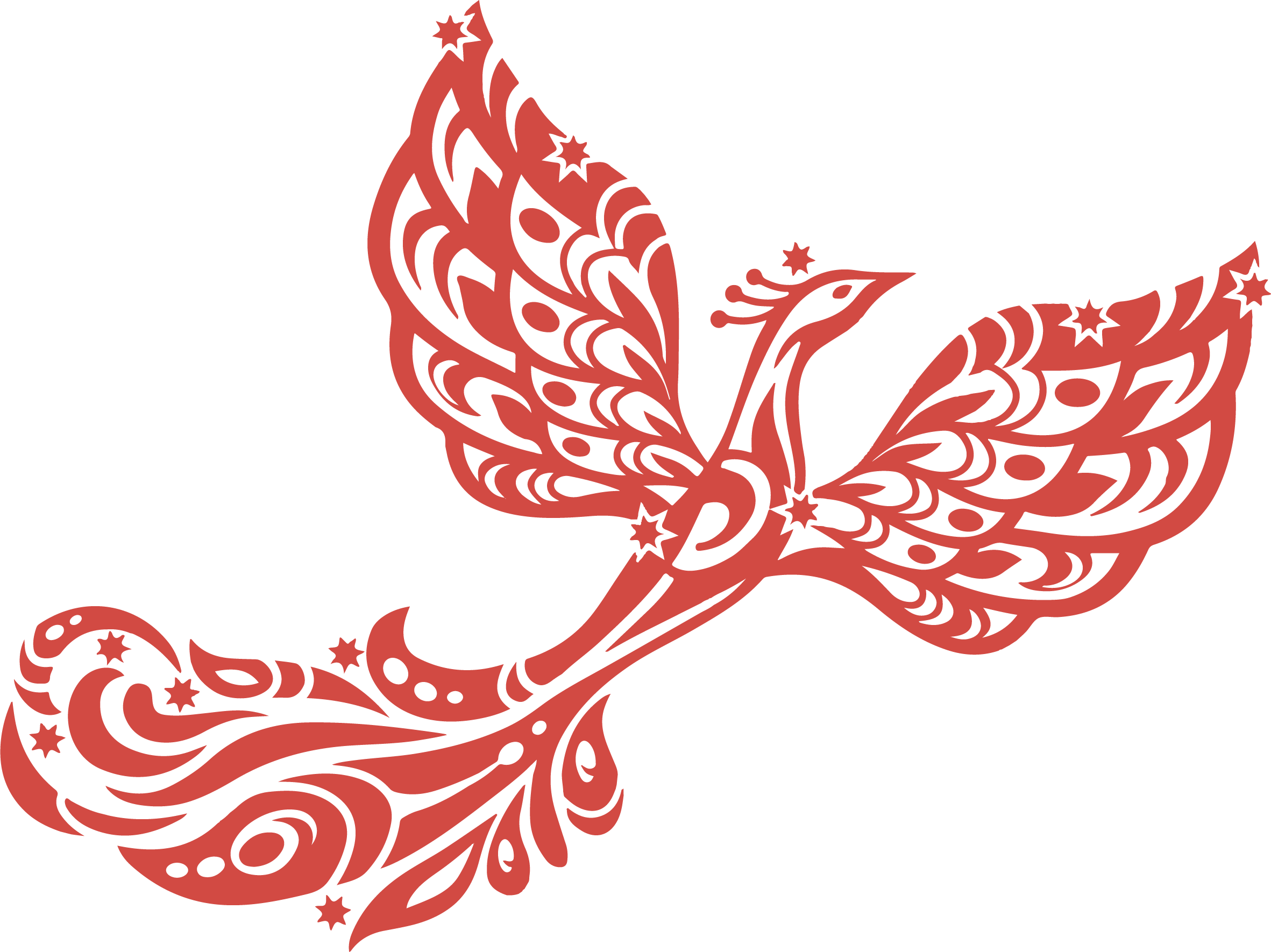 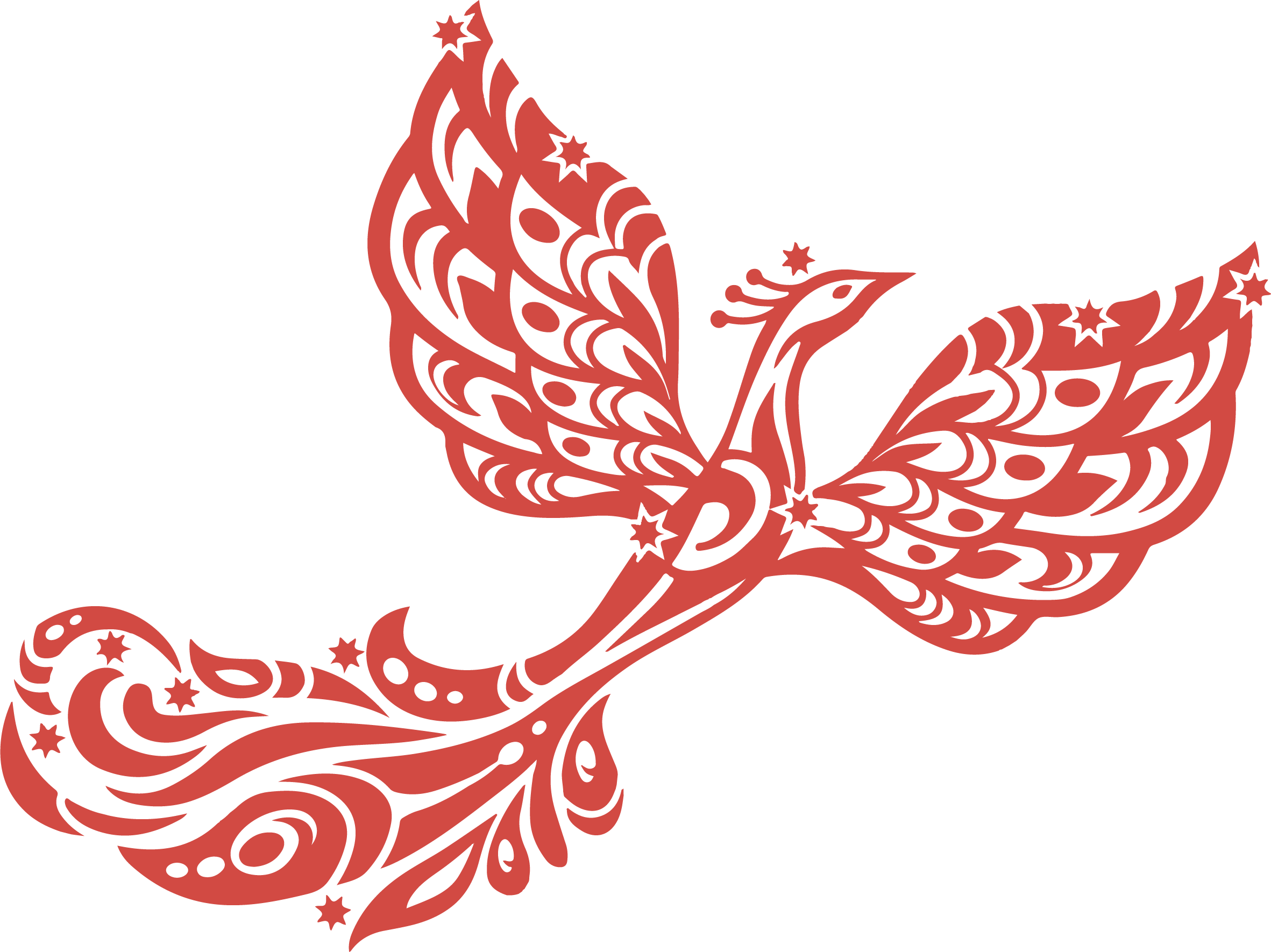 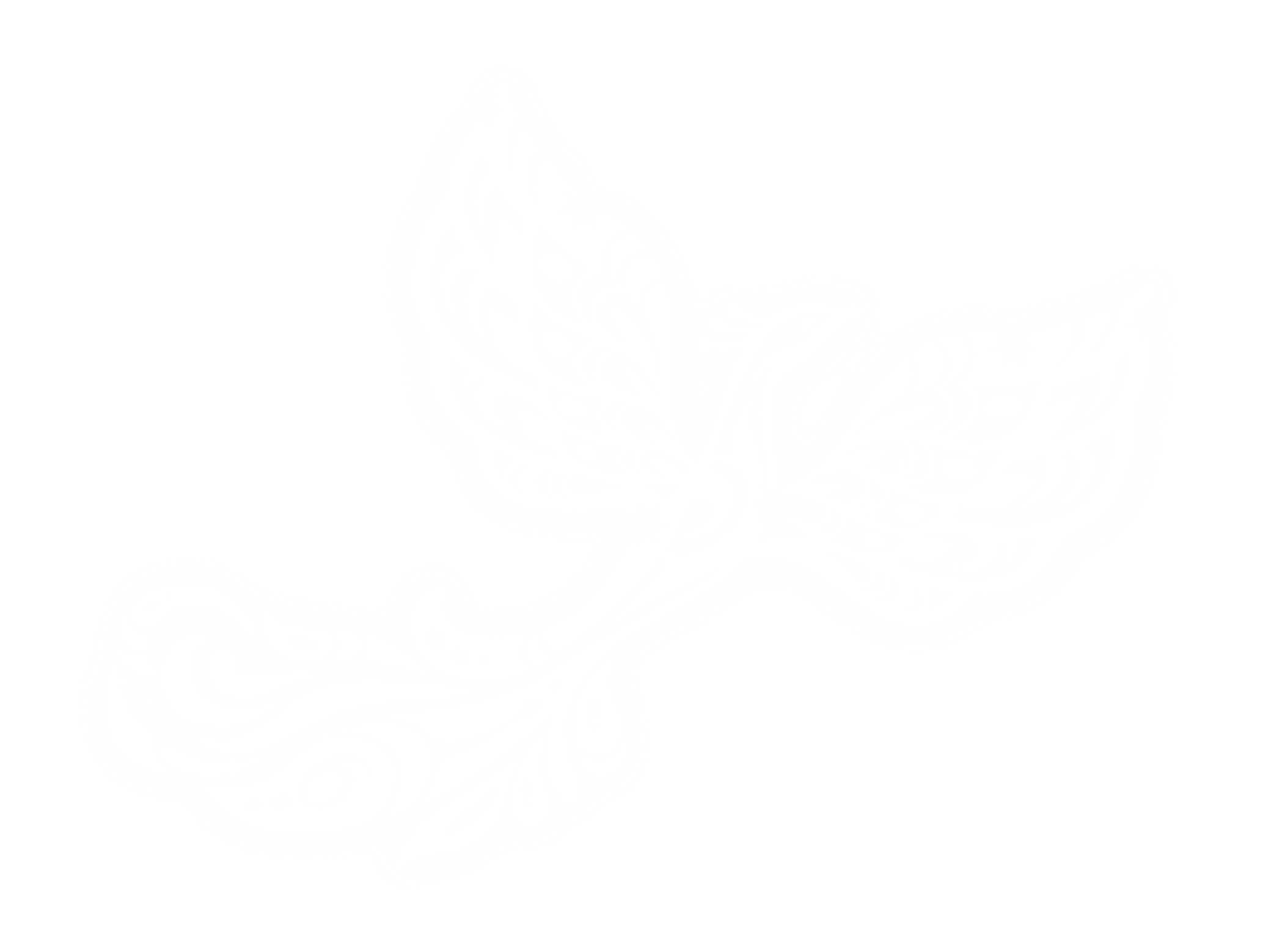 Ментальная арифметика
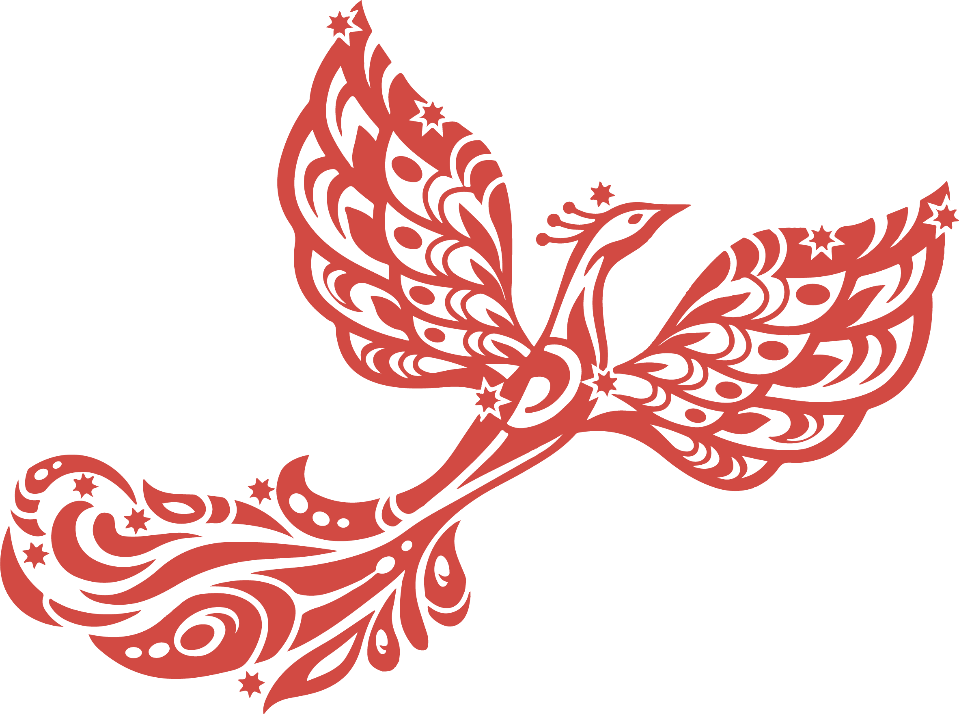 Ребёнок учится:
-получать небывалые успехи в математике;
-быстро считать в уме;
-концентрировать внимание;
-наблюдательности, творчеству, смекалке и интуиции;
-уверенности в себе и самостоятельности.
За счёт стимуляции мелкой моторики рук и наглядного представления результатов вычисления развивается левое полушарие мозга.
Благодаря счёту в уме и на счётах как правой, так и левой рукой, развивается правое полушарие мозга.

Модуль ориентирован на детей с 4 лет и старше!!!
Техномир
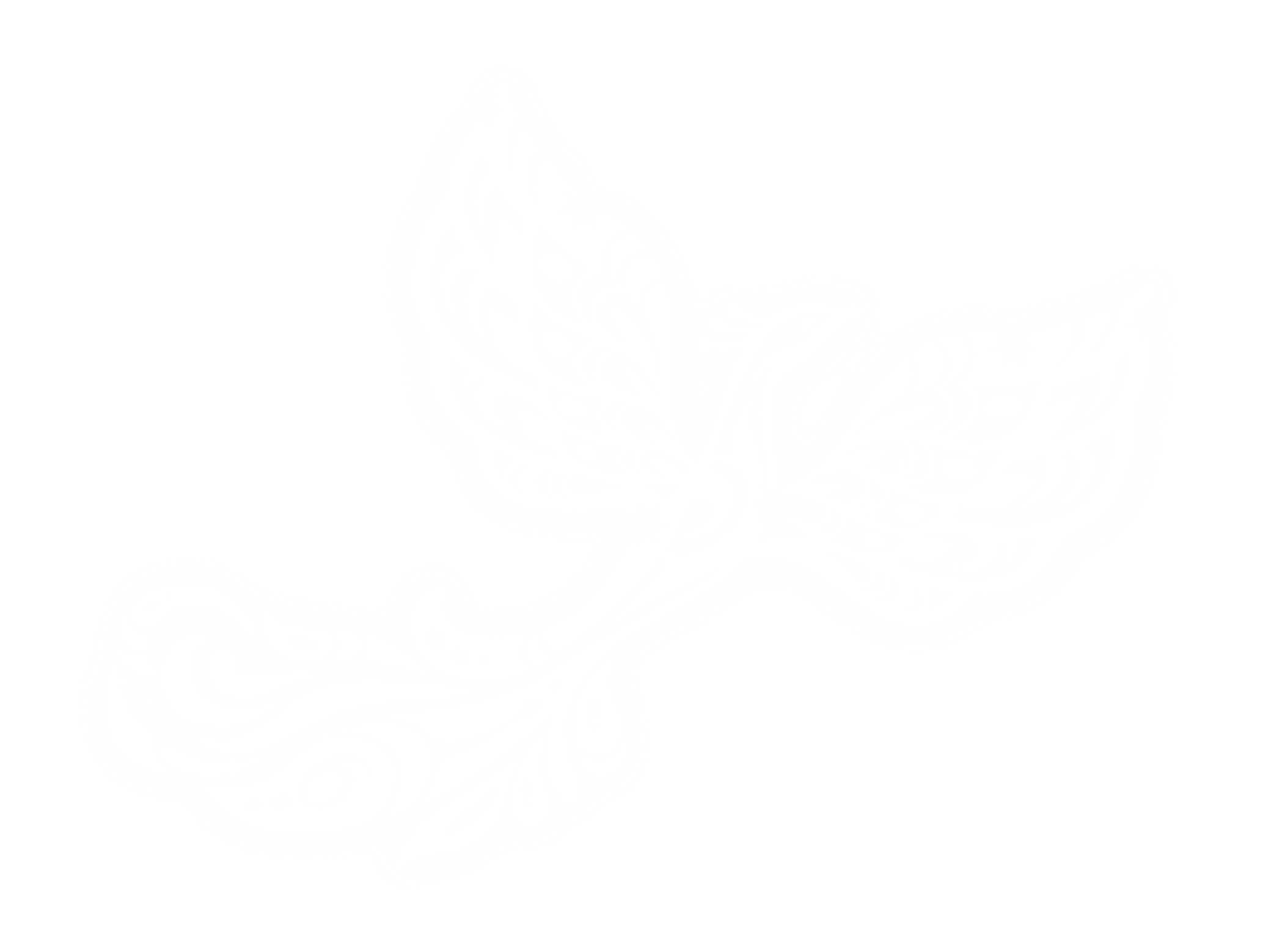 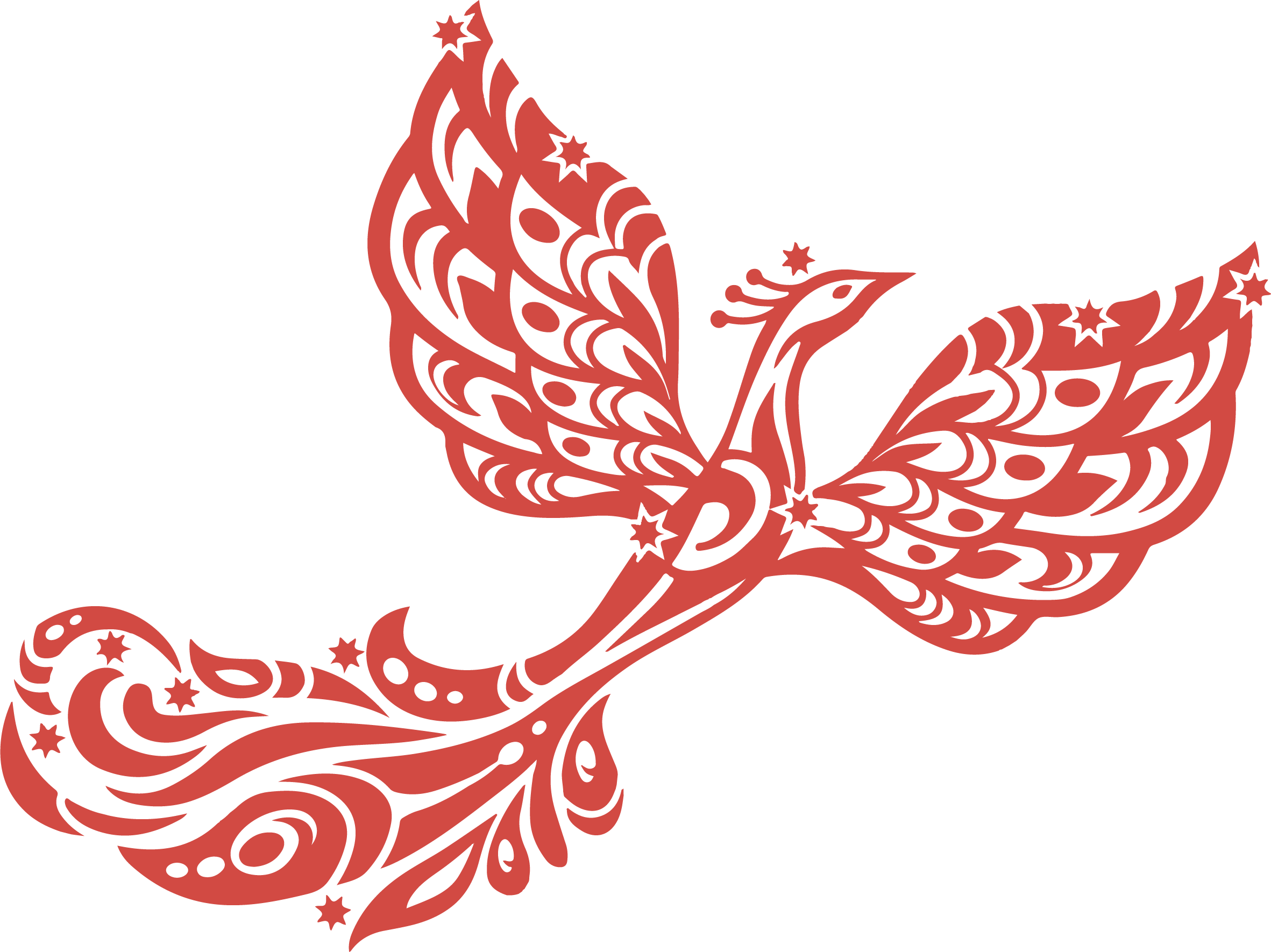 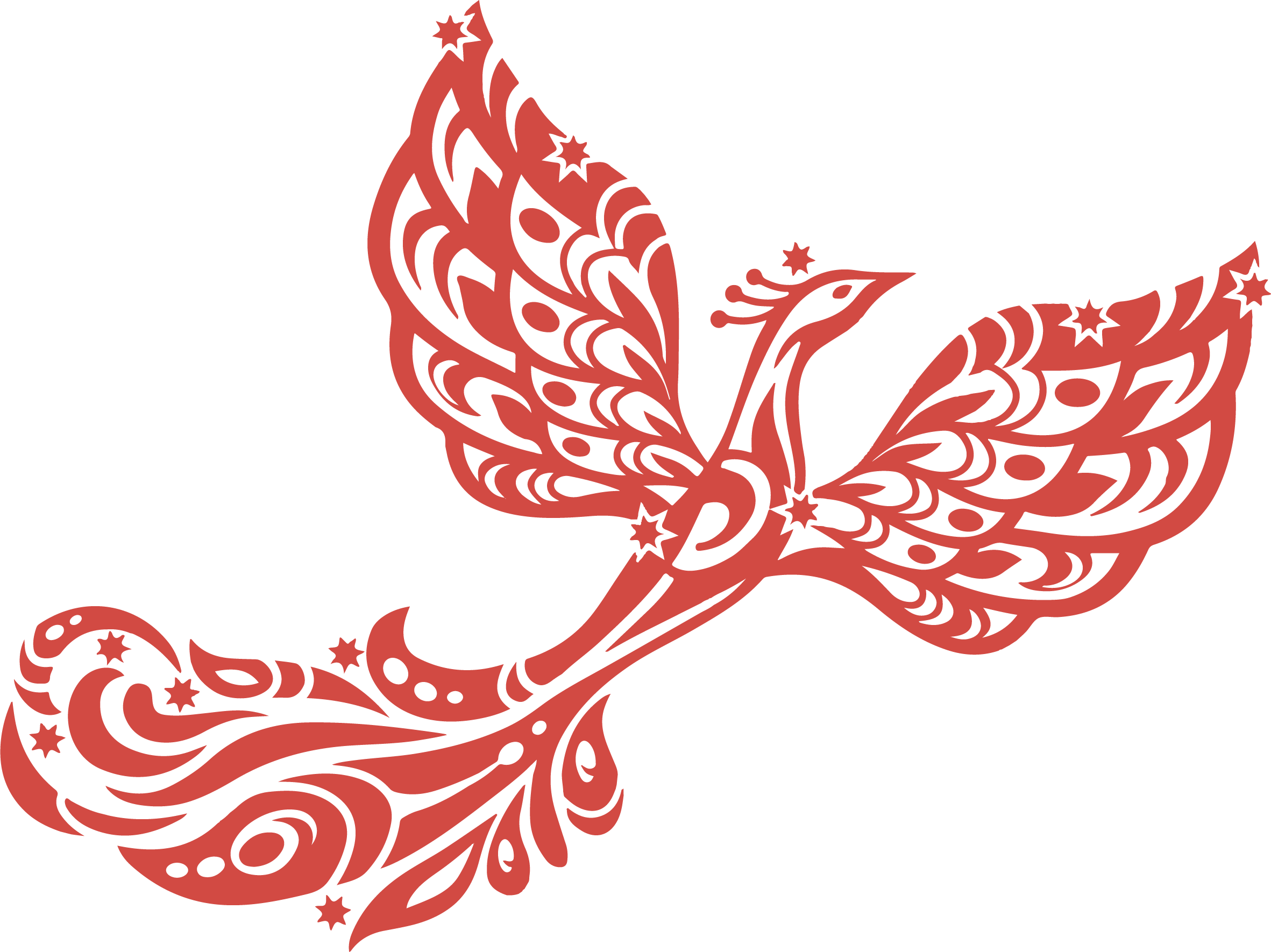 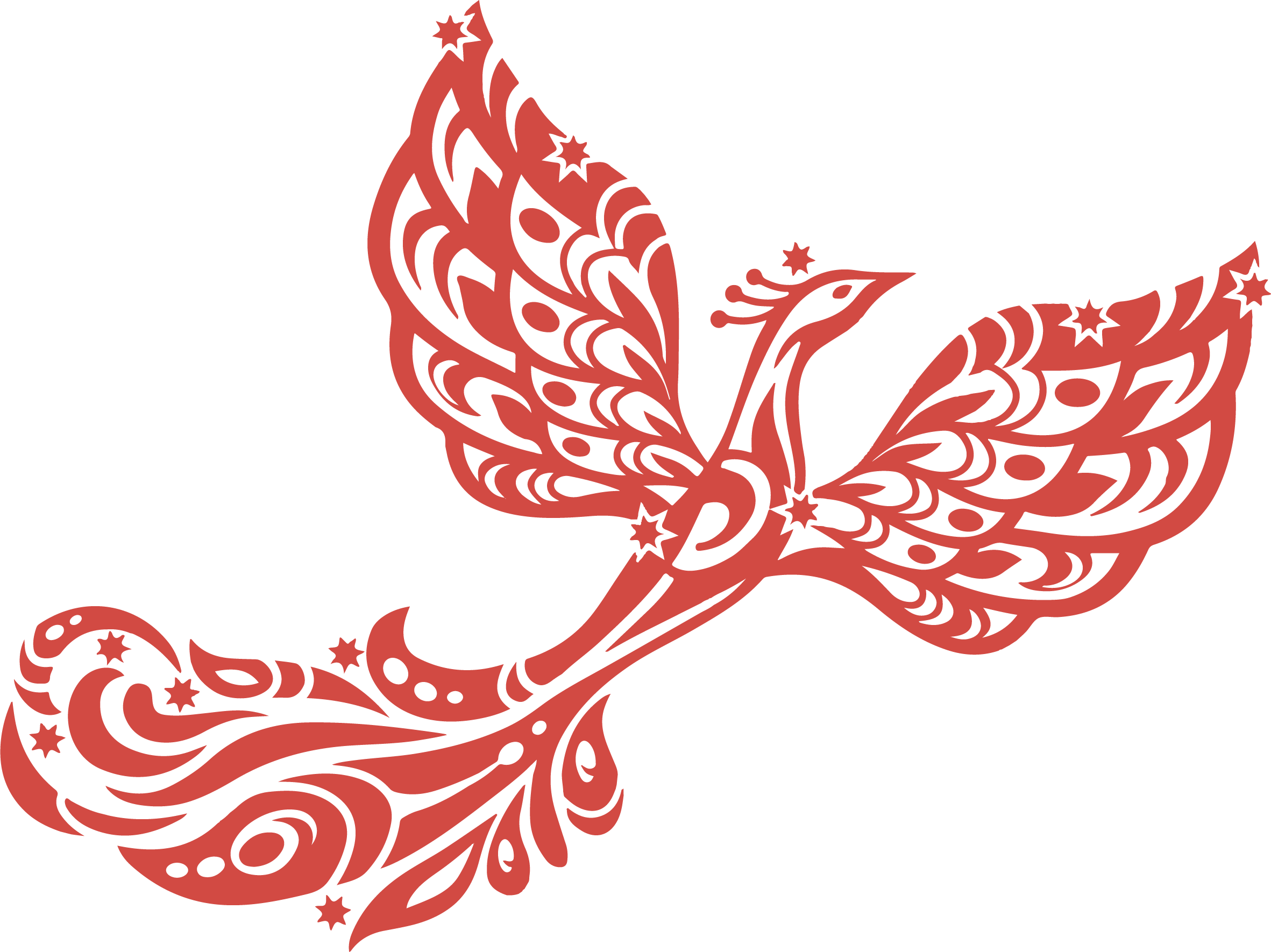 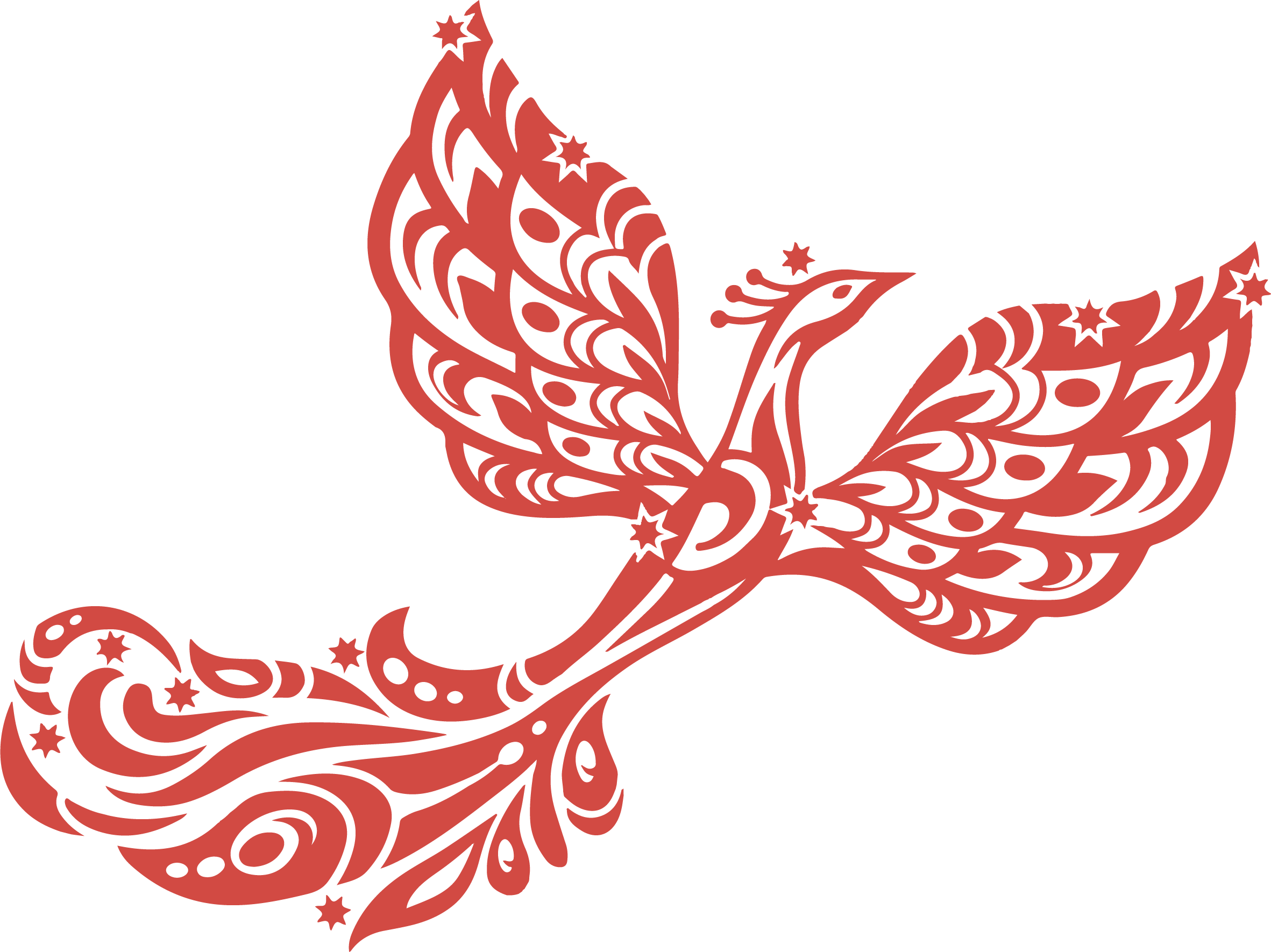 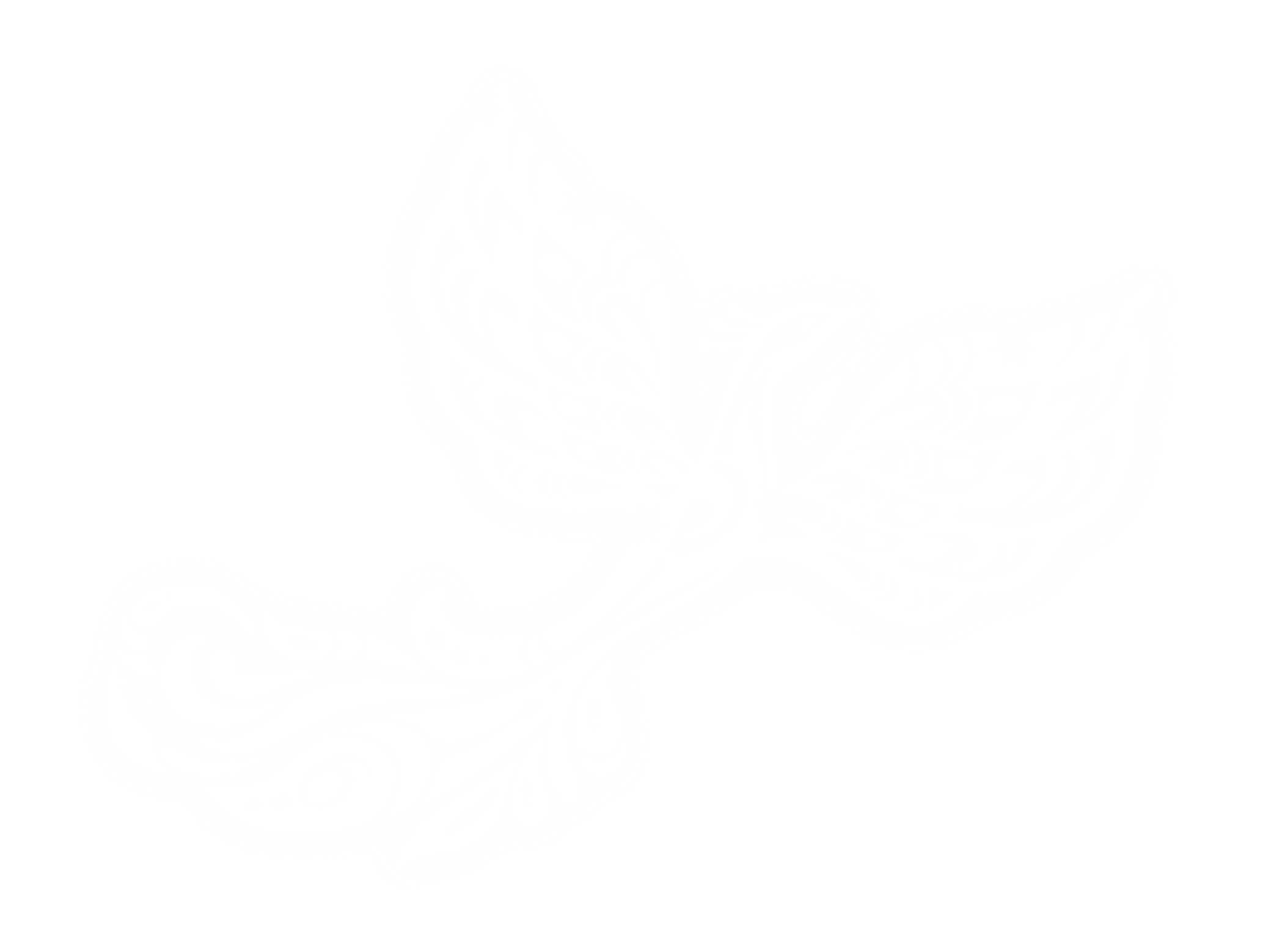 Техномир
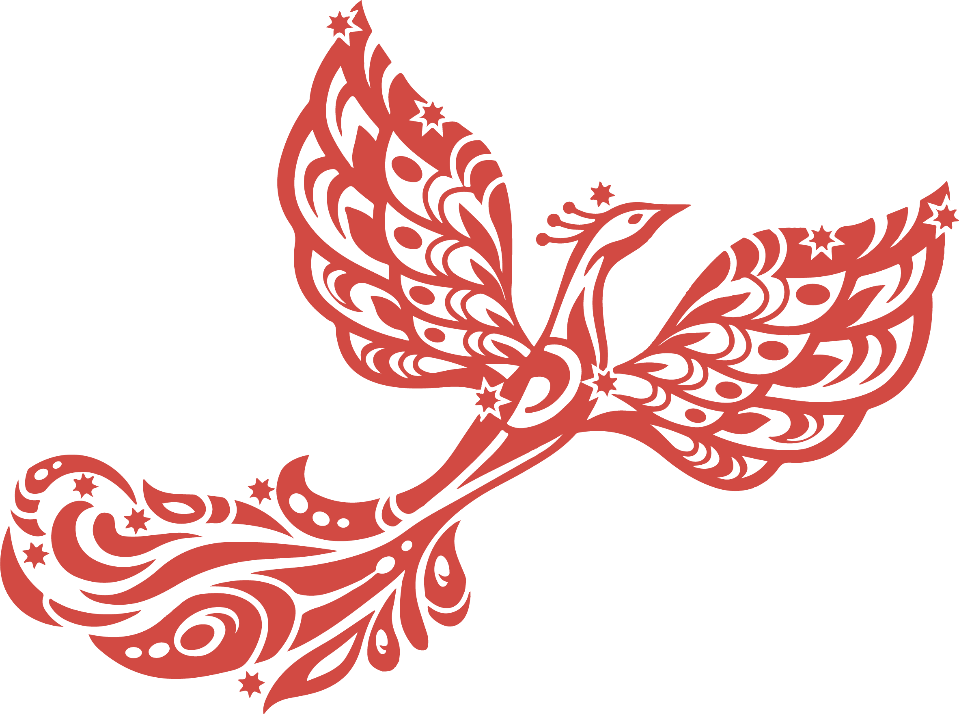 Знакомясь с техникой
и овладевая методами работы с ней, ребёнок:
-приобретает и накапливает опыт практического пользования техникой (например, средствами связи, средствами получения информации и т.п.);
-усваивает навыки бережного обращения с техническими приборами, приобретает понимание того, что прибор можно (нужно) отремонтировать, если он сломался;
-в соответствии с возрастными возможностями приходит к пониманию различий между техническими механизмами и природой;
-учится сотрудничеству с другими при решении технических проблем;
-учится пониманию возможностей, предоставляемых техникой, и скрытых в ней угроз;
-получает первичные представления о воздействии техники на окружающую среду, на повседневный мир человека и мир профессий.
Загадки Вселенной
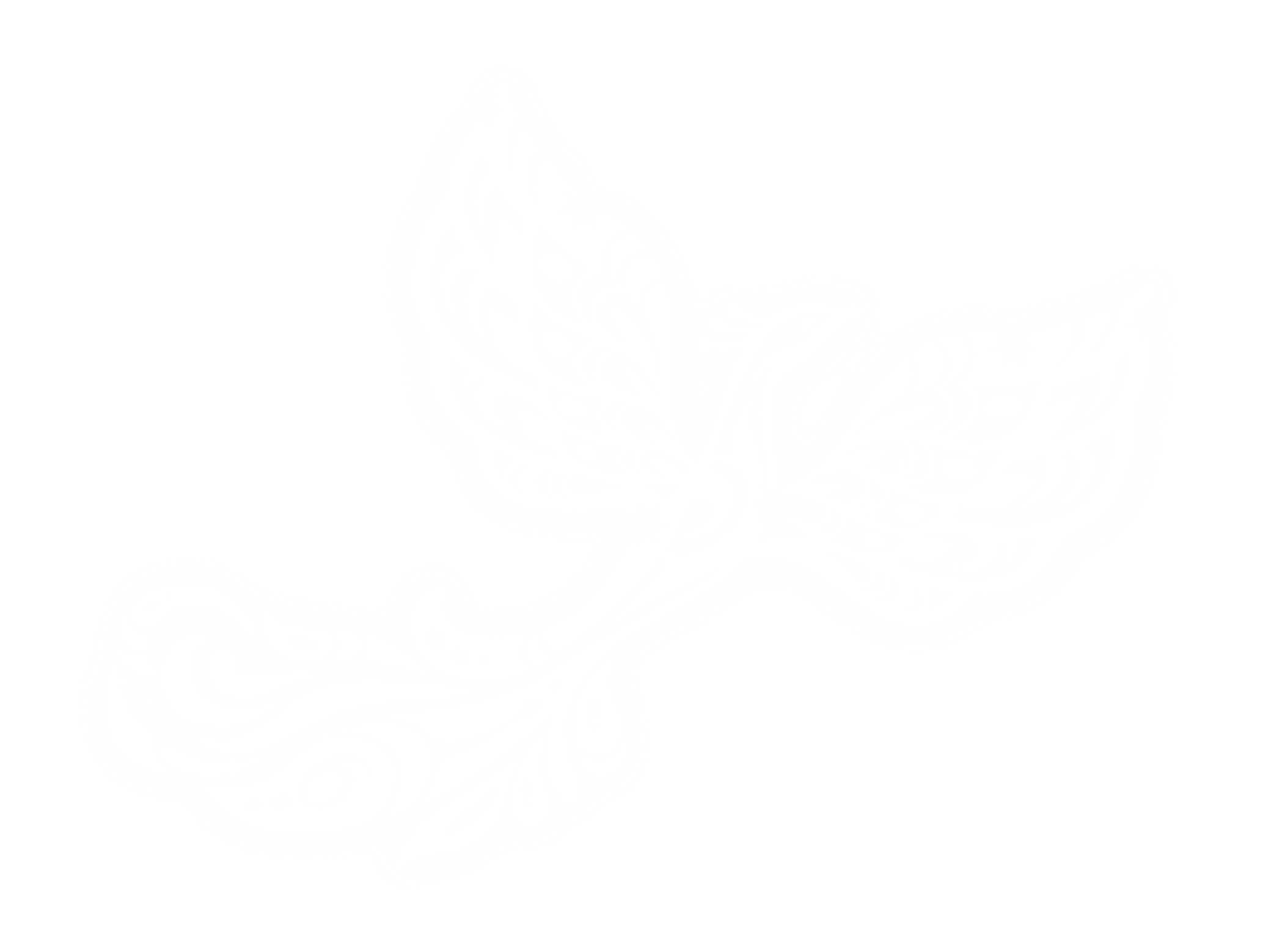 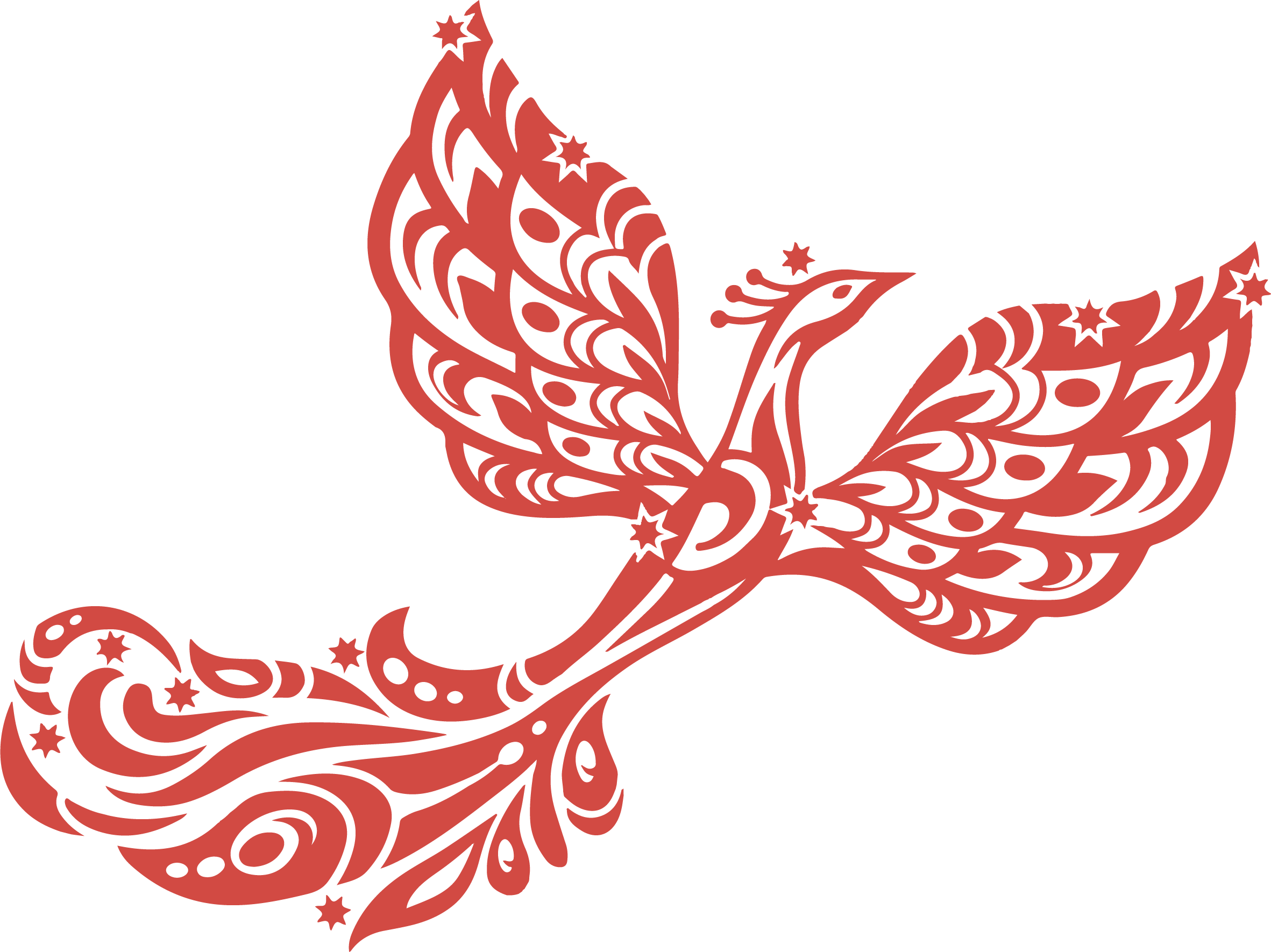 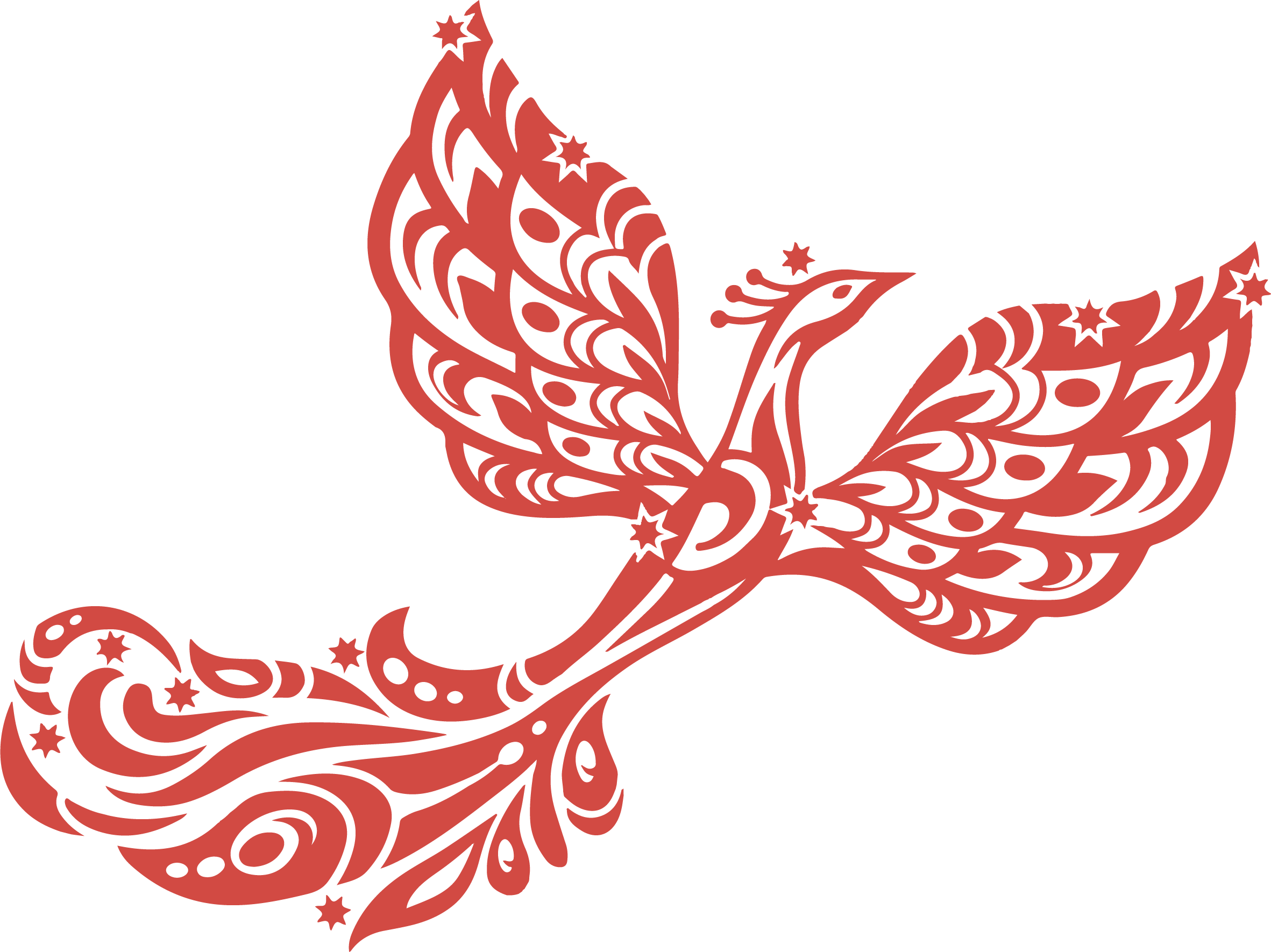 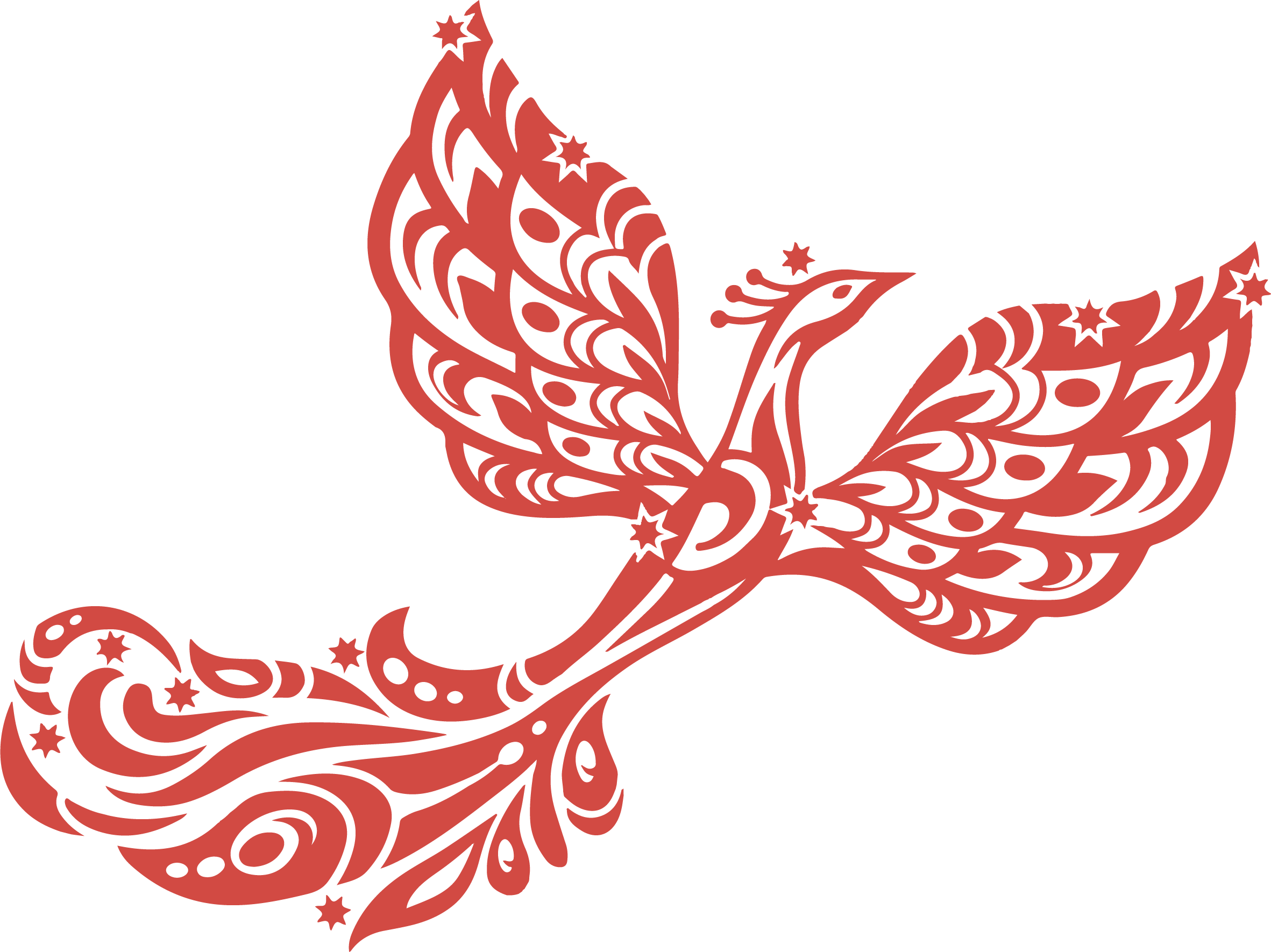 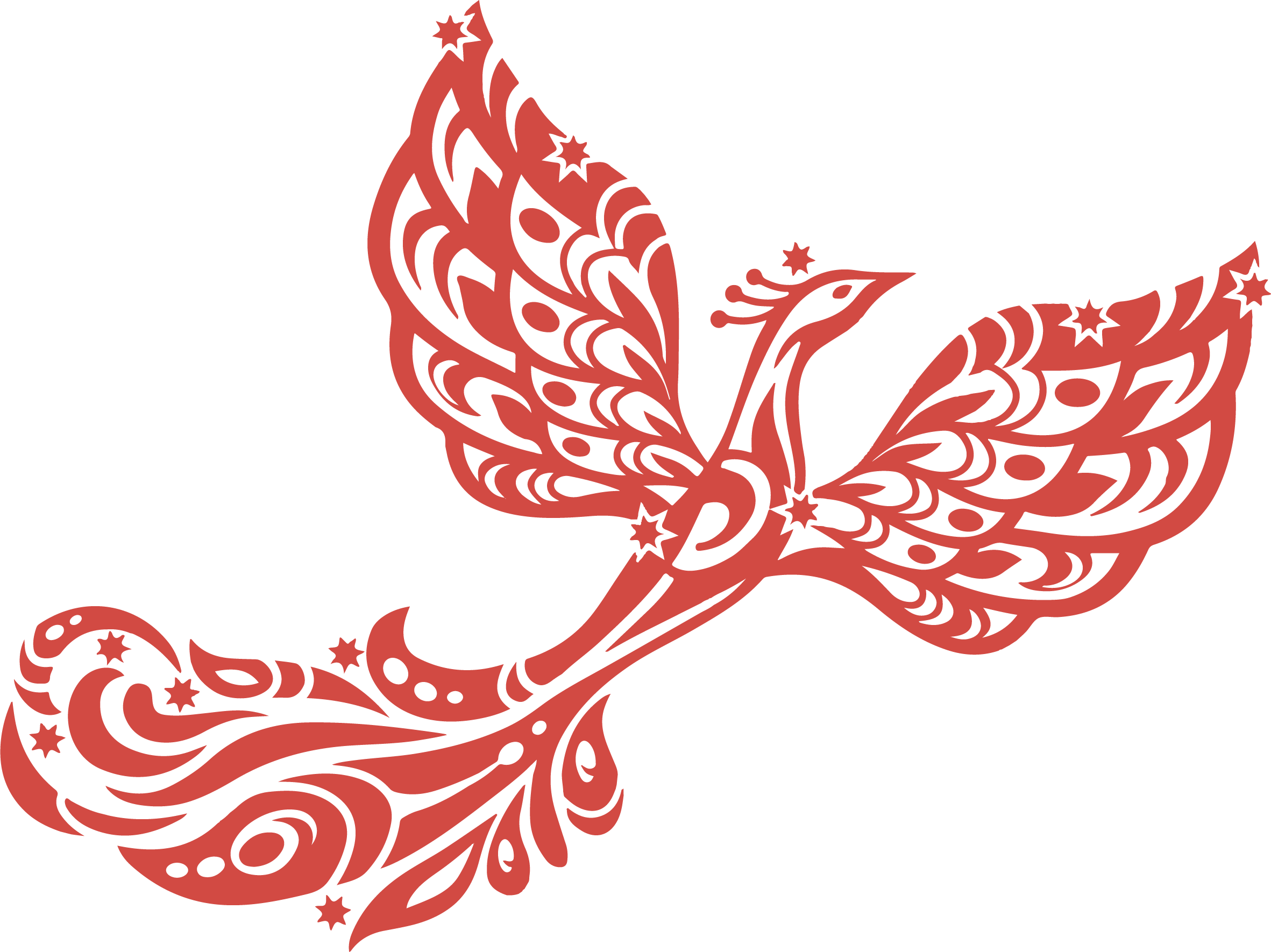 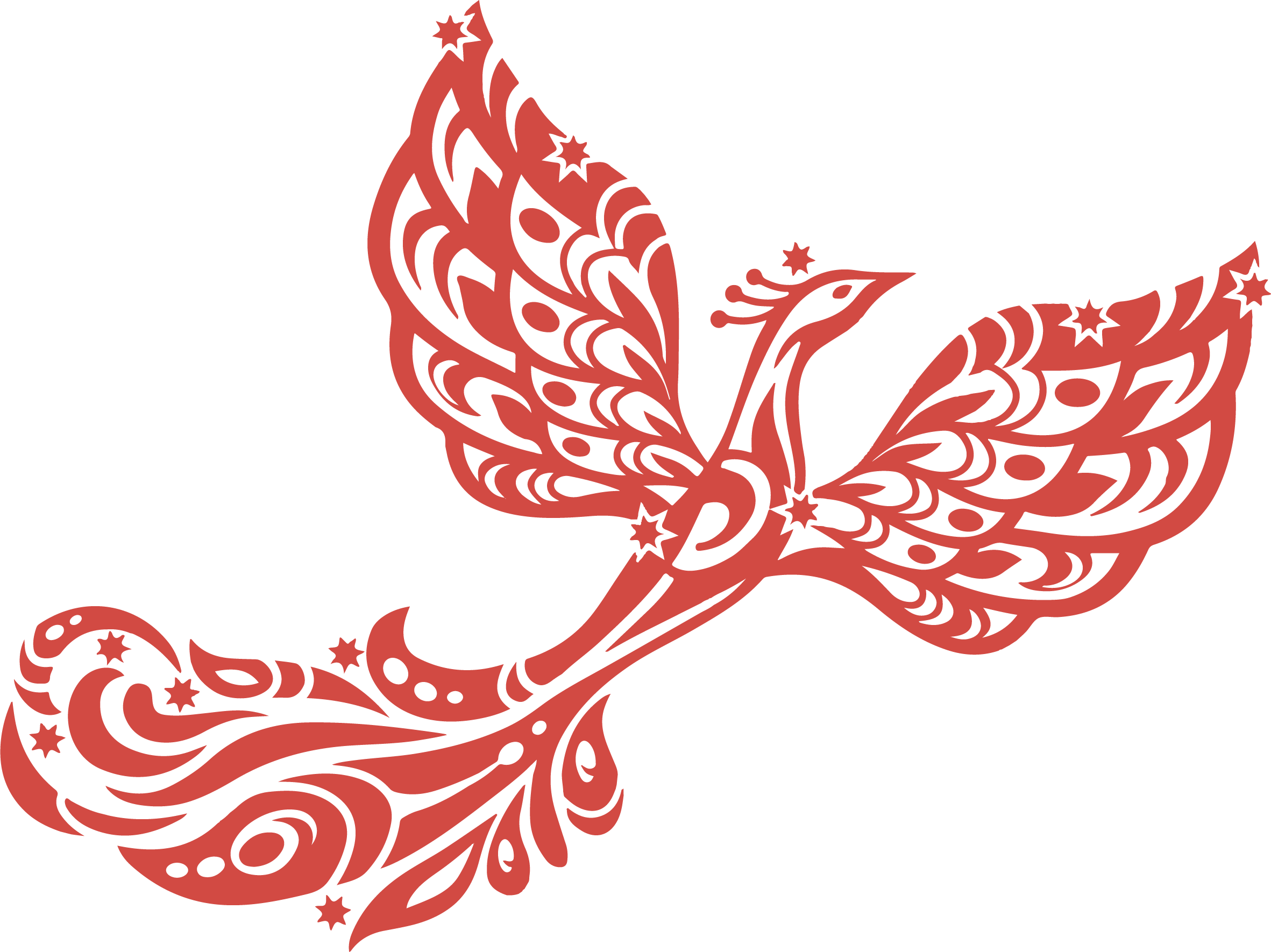 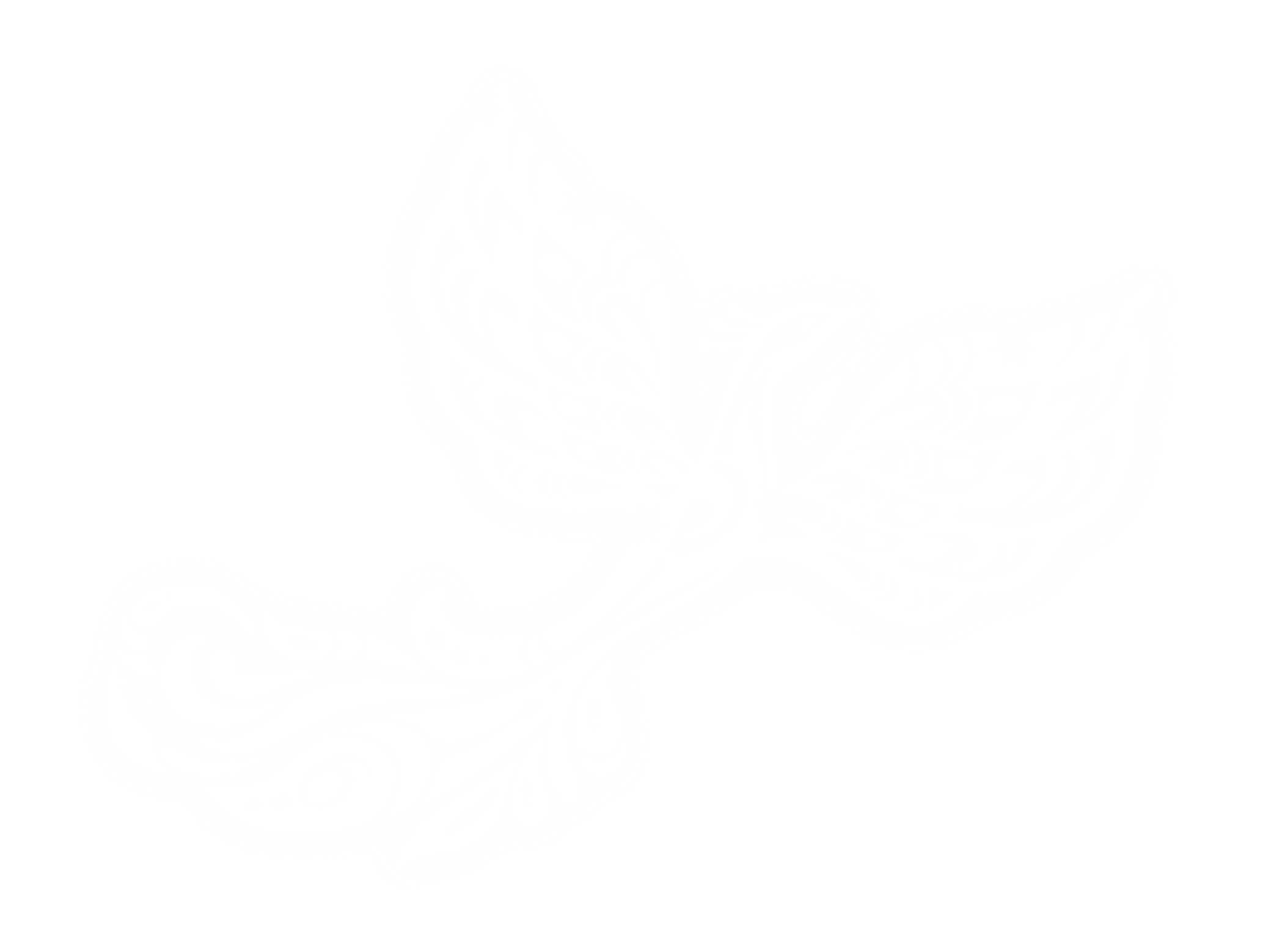 Загадки Вселенной
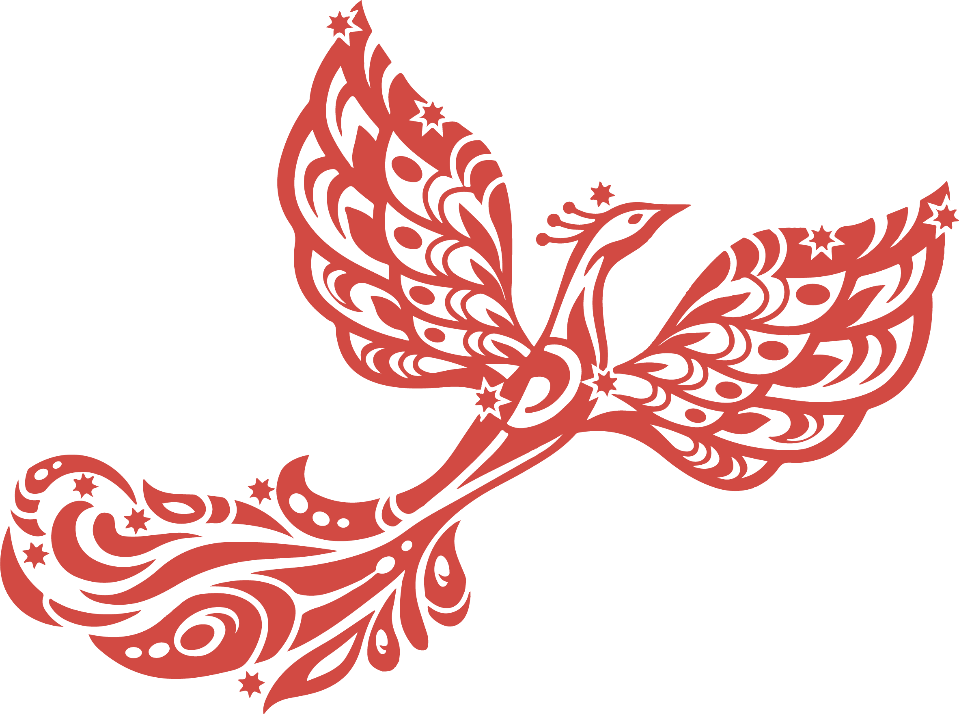 Ребёнок учится:
-осознанно наблюдать за отдельными процессами окружающего мира и природы, задавать вопросы, искать на них ответы и углублять своё знакомство с миром;
-восхищаться бесконечностью и красотой космоса;
-осознавать пользу и функции составляющих экологической системы (например, леса, рек и т.д.);
-систематически наблюдать, сравнивать, описывать и оценивать явления природы;
-выдвигать гипотезы и проверять их соответствующими доступными методами;
-брать на себя ответственность за окружающий мир и принимать свои собственные решения;
-понимать экологические взаимосвязи;
-экспериментально познавать физические закономерности;
-чувствовать и осознавать себя частью природы, воспринимать природу не как объект, а как природно-культурную среду его жизнедеятельности.
Together
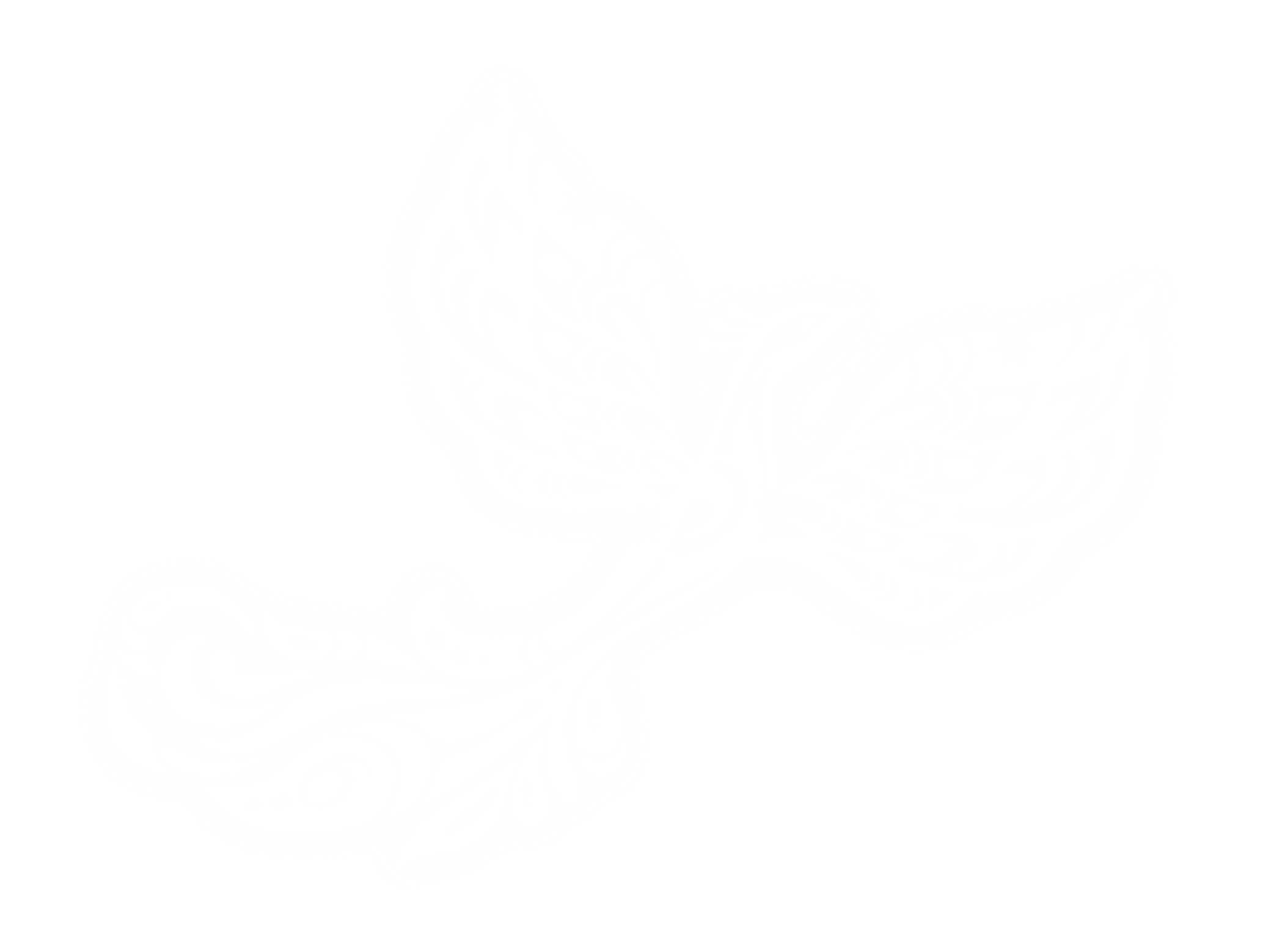 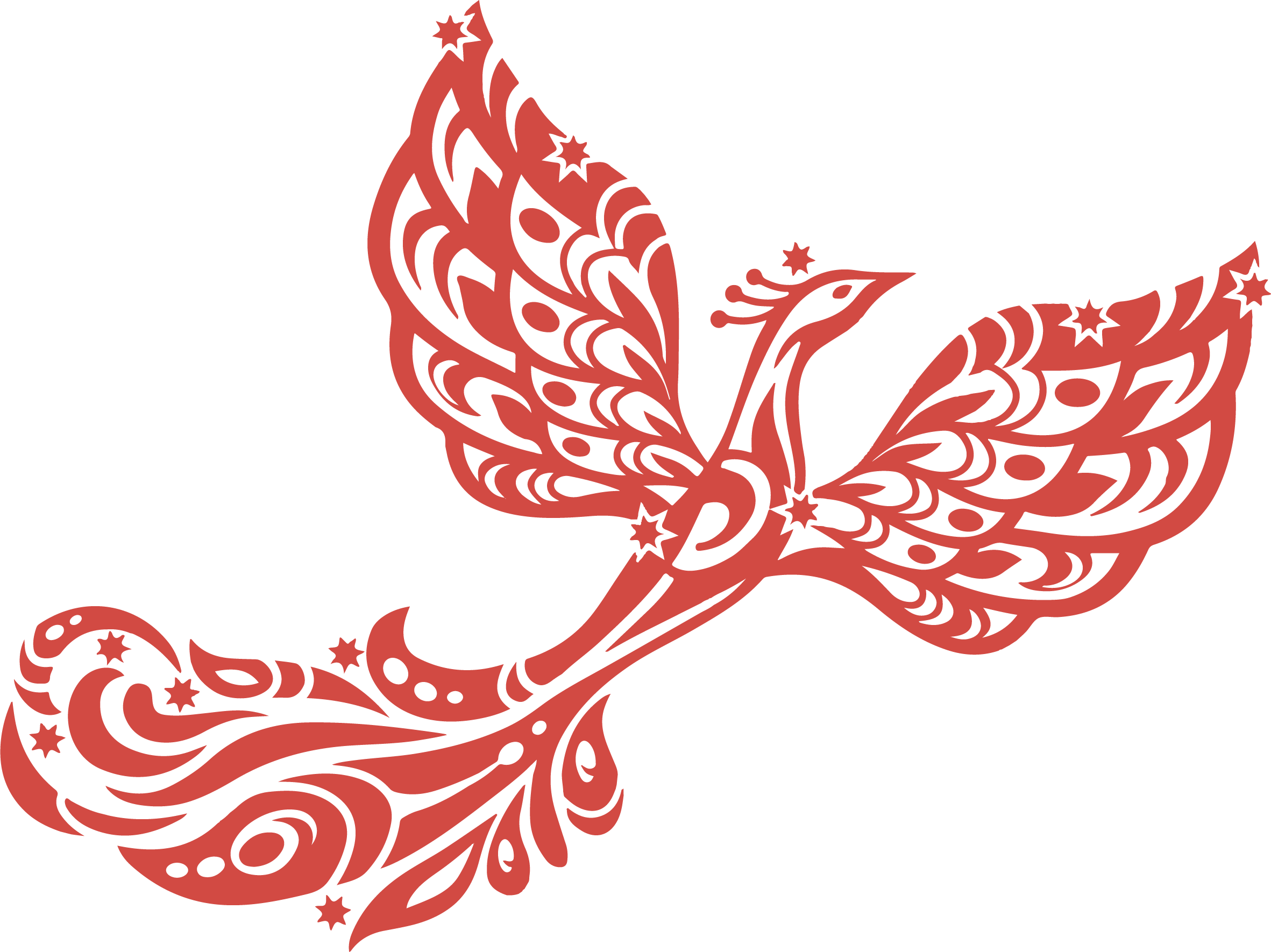 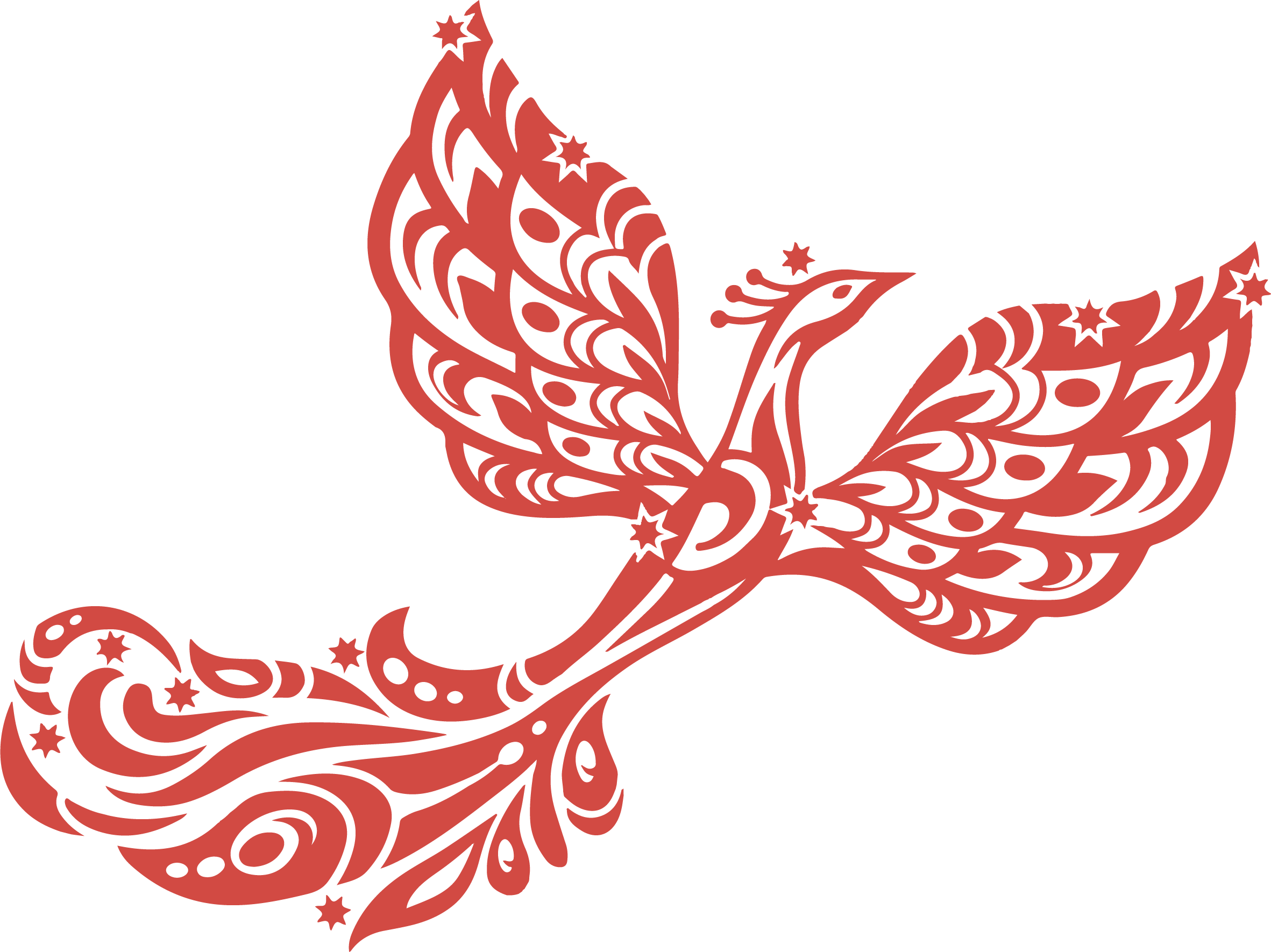 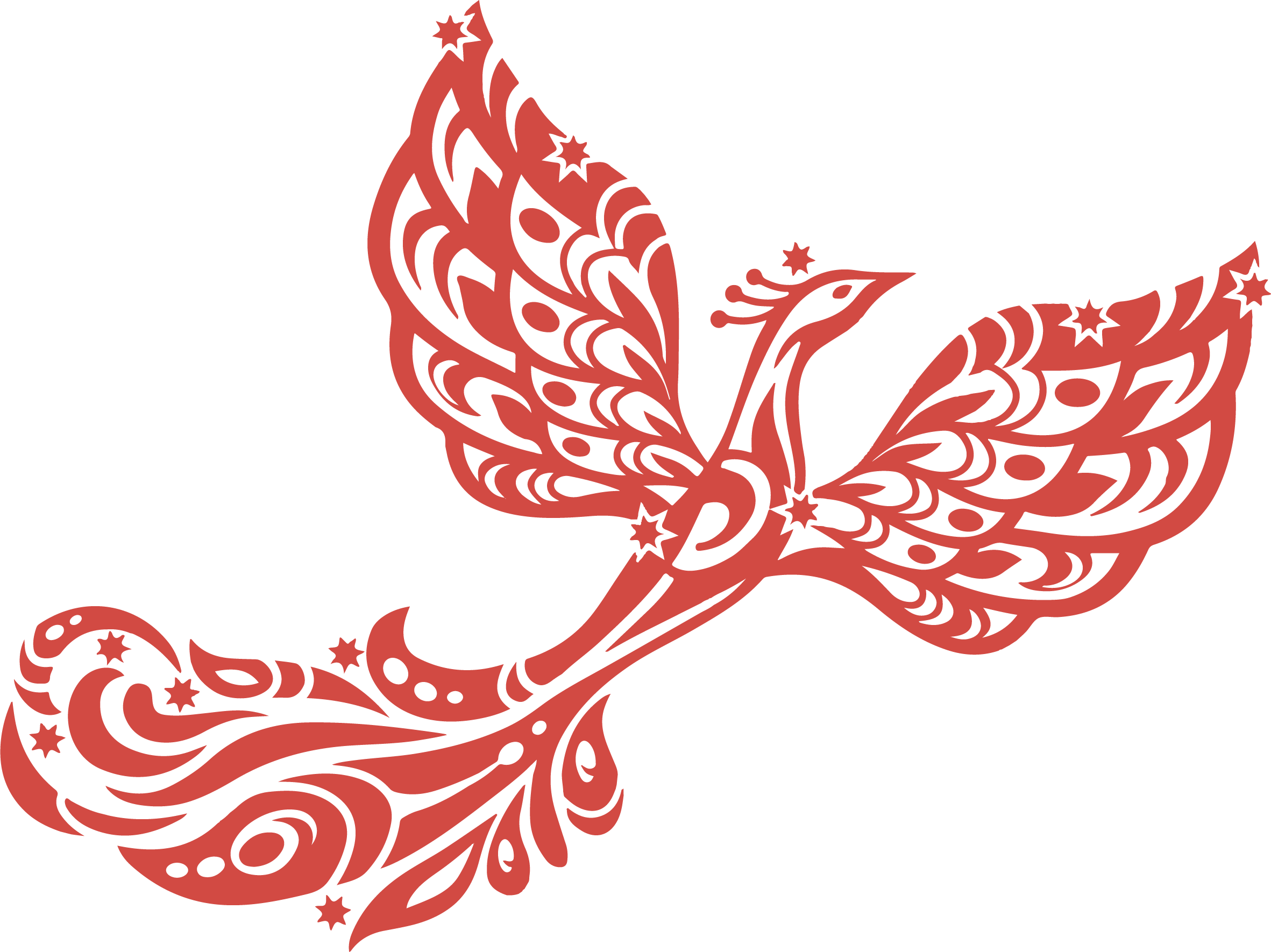 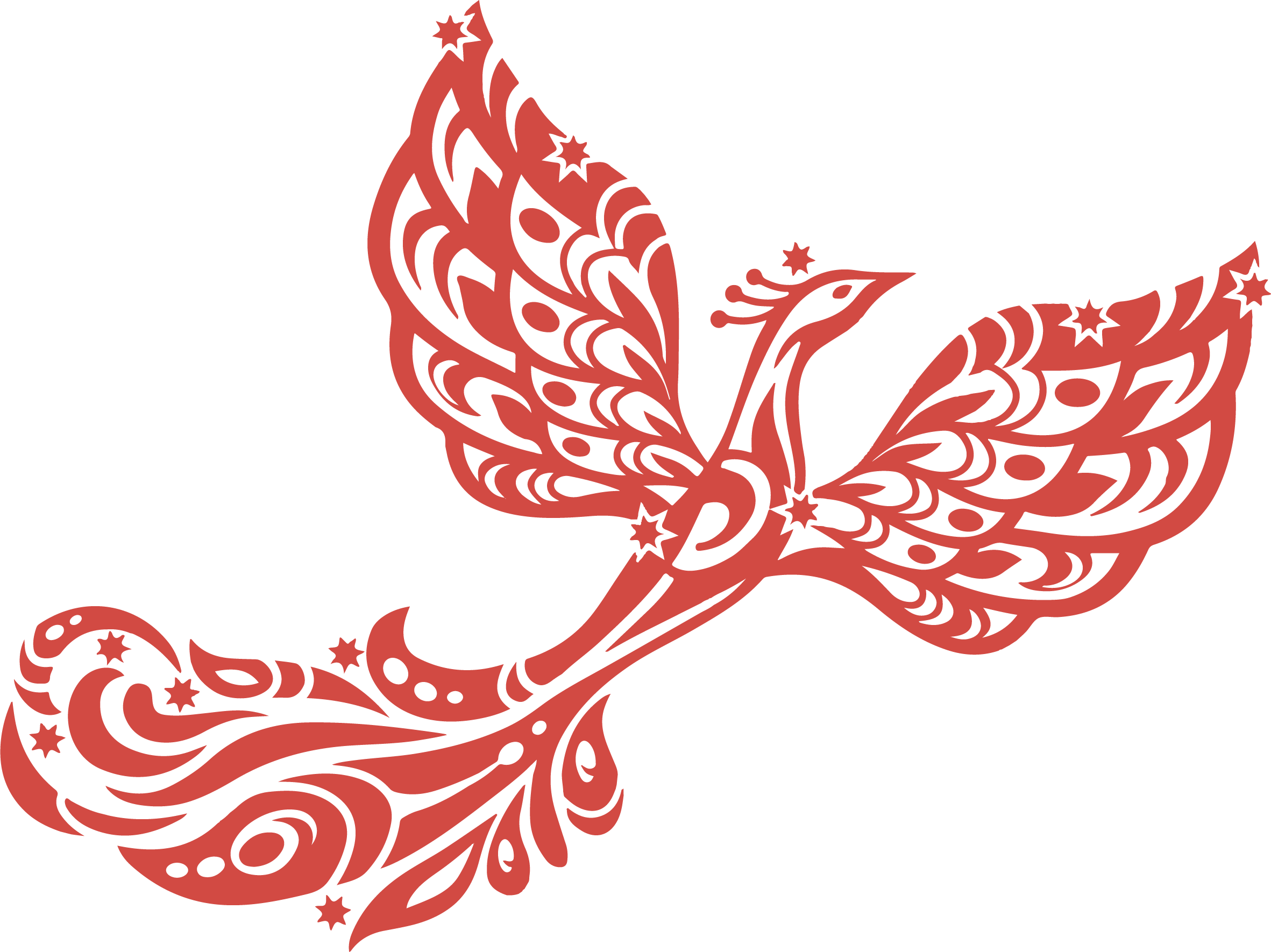 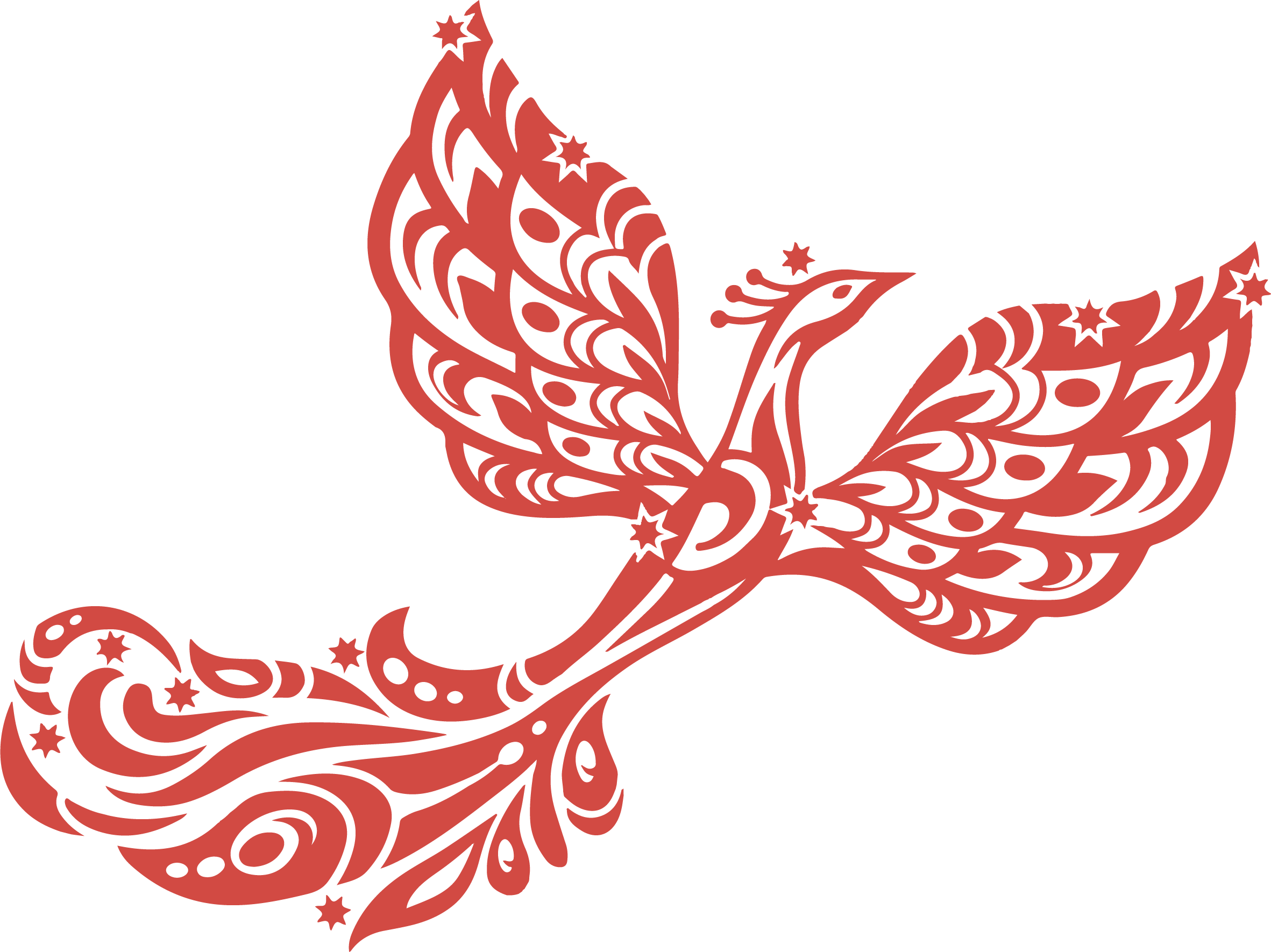 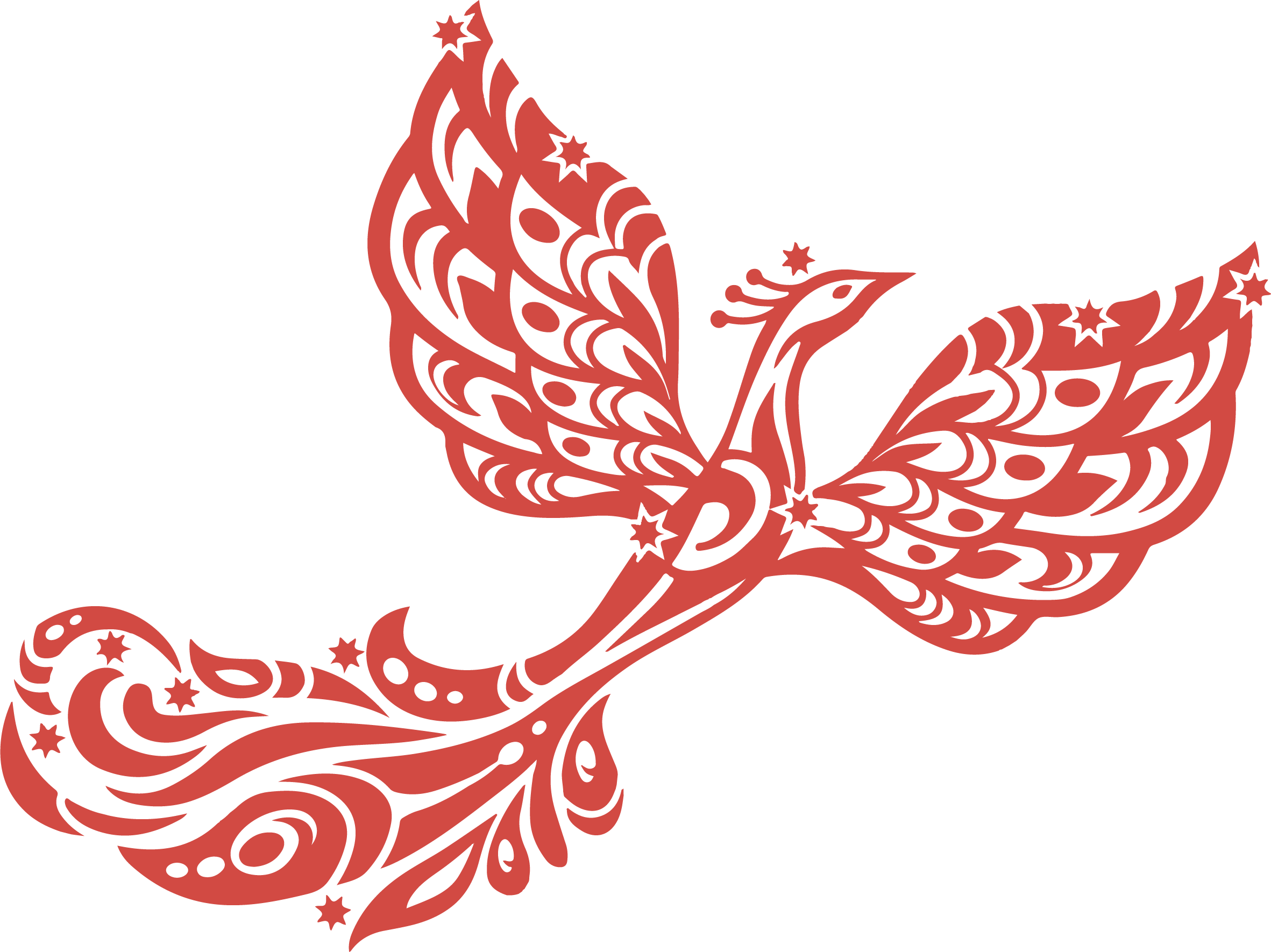 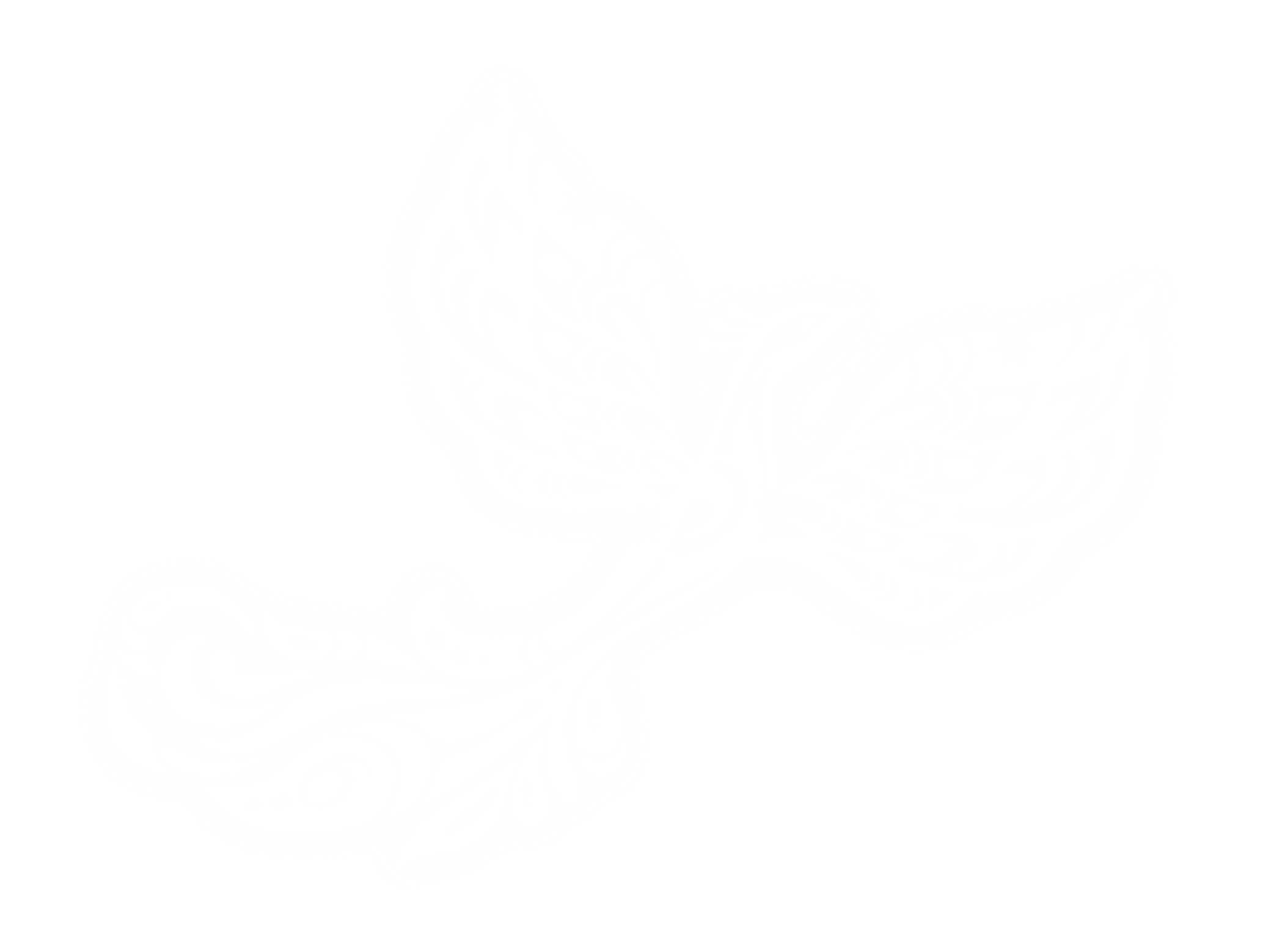 Together
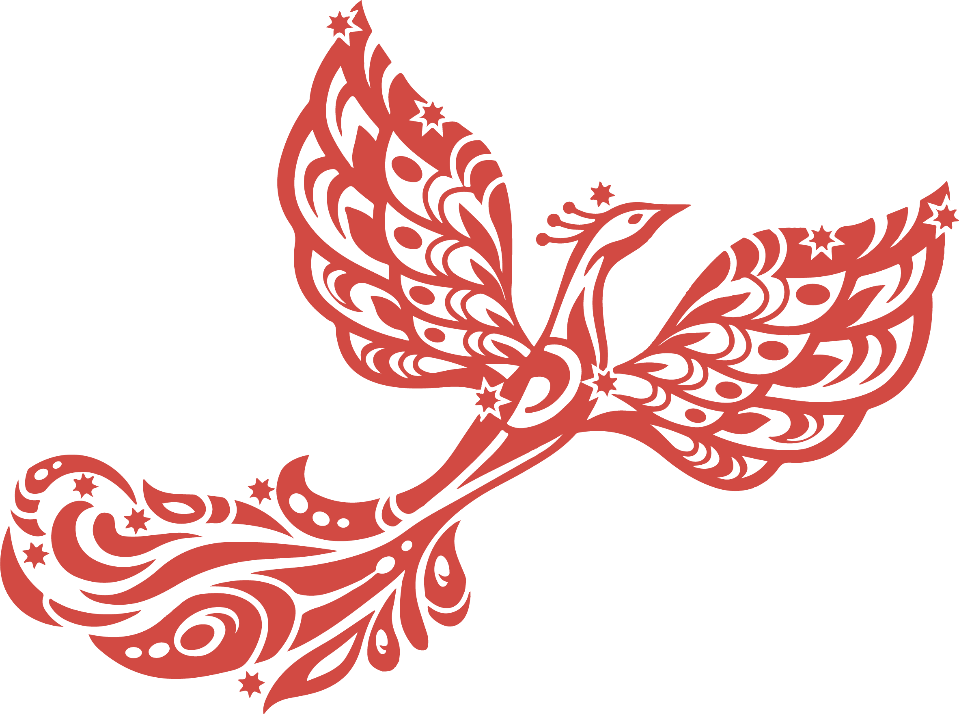 Ребёнок учится:
-использовать коммуникативные и социальные навыки в игровой и проектной деятельности посредством английского языка;
-понимать культуру англоязычных стран (игры, песни, стихи, музыка, история, театр, литература, традиции, праздники и т.д.);
-познавать новый языковой мир и иностранный язык как инструмент познания мира и средства общения;
-универсальным лингвистическим понятиям, наблюдаемым в родном и иностранном языках;
-открывать в себе новые возможности, связанные с усвоением английского языка.
Тайны песка
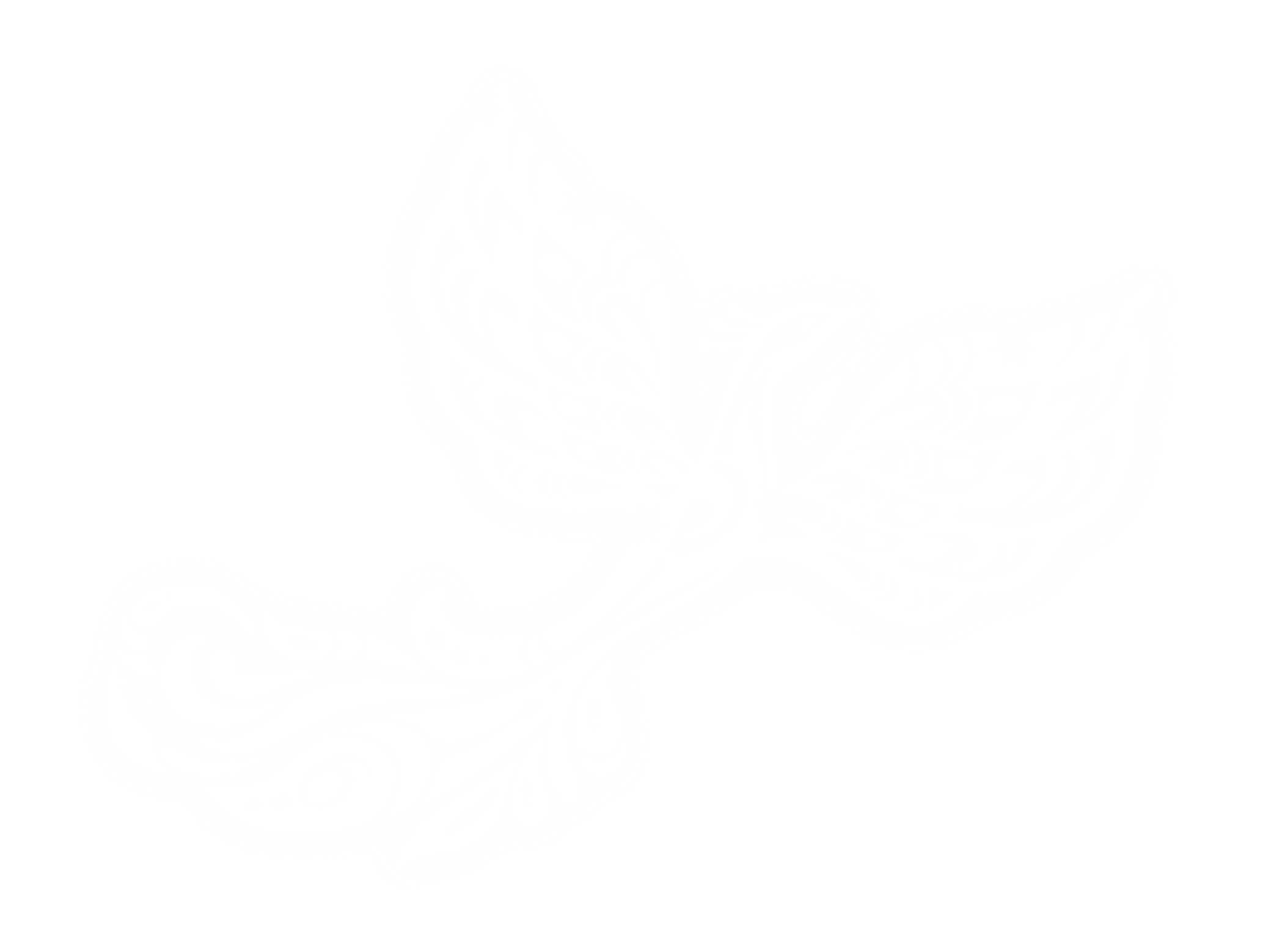 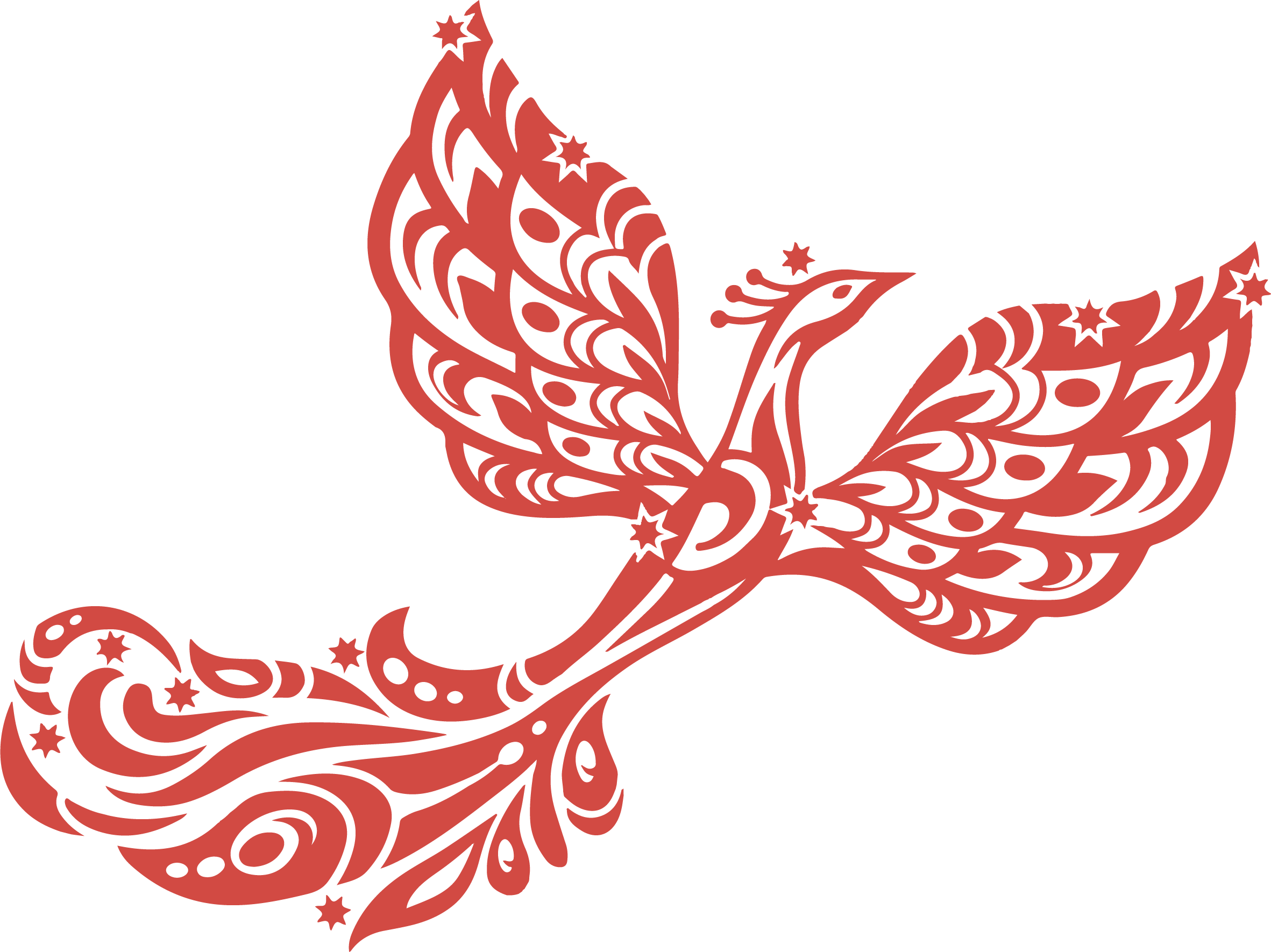 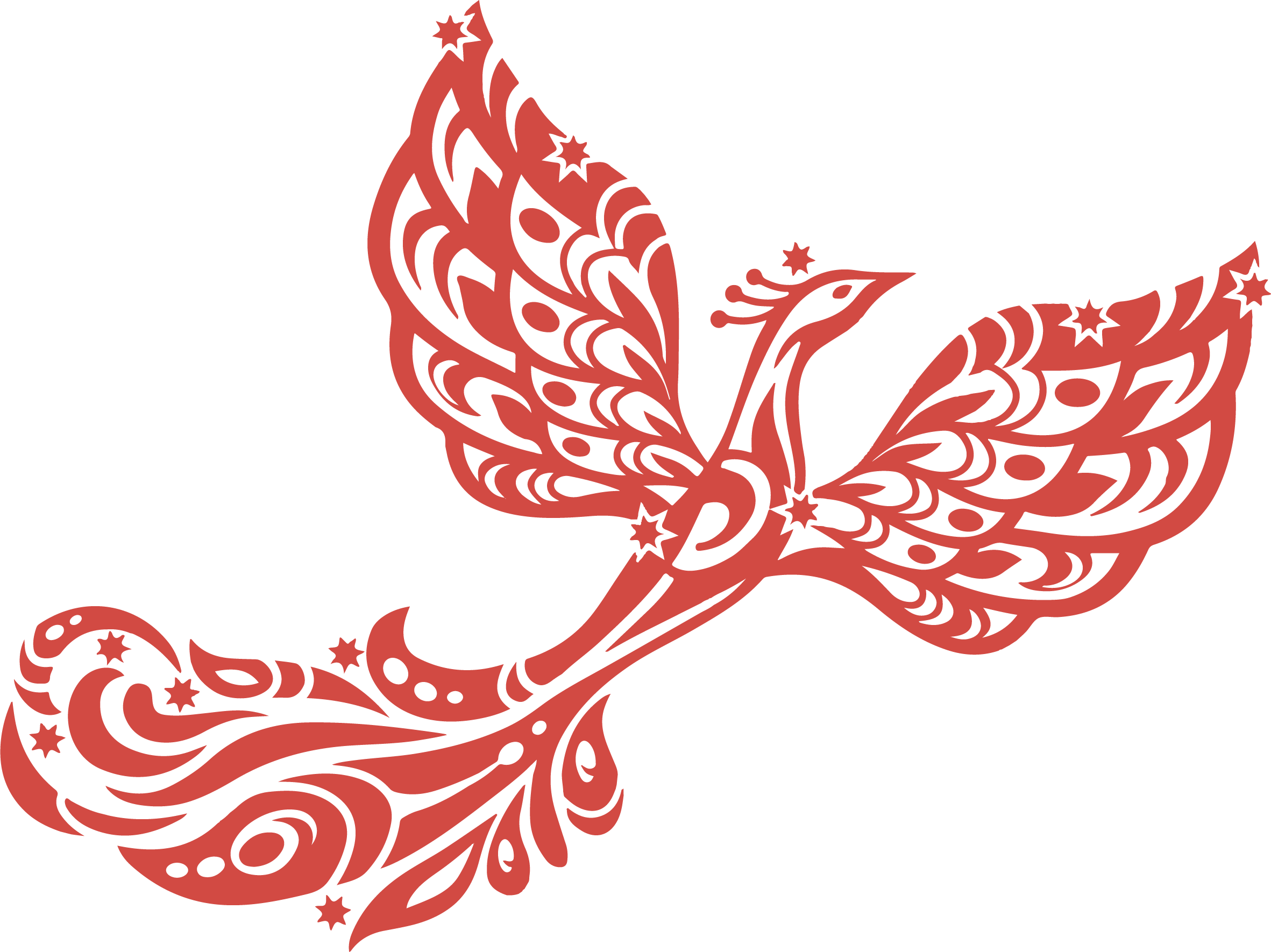 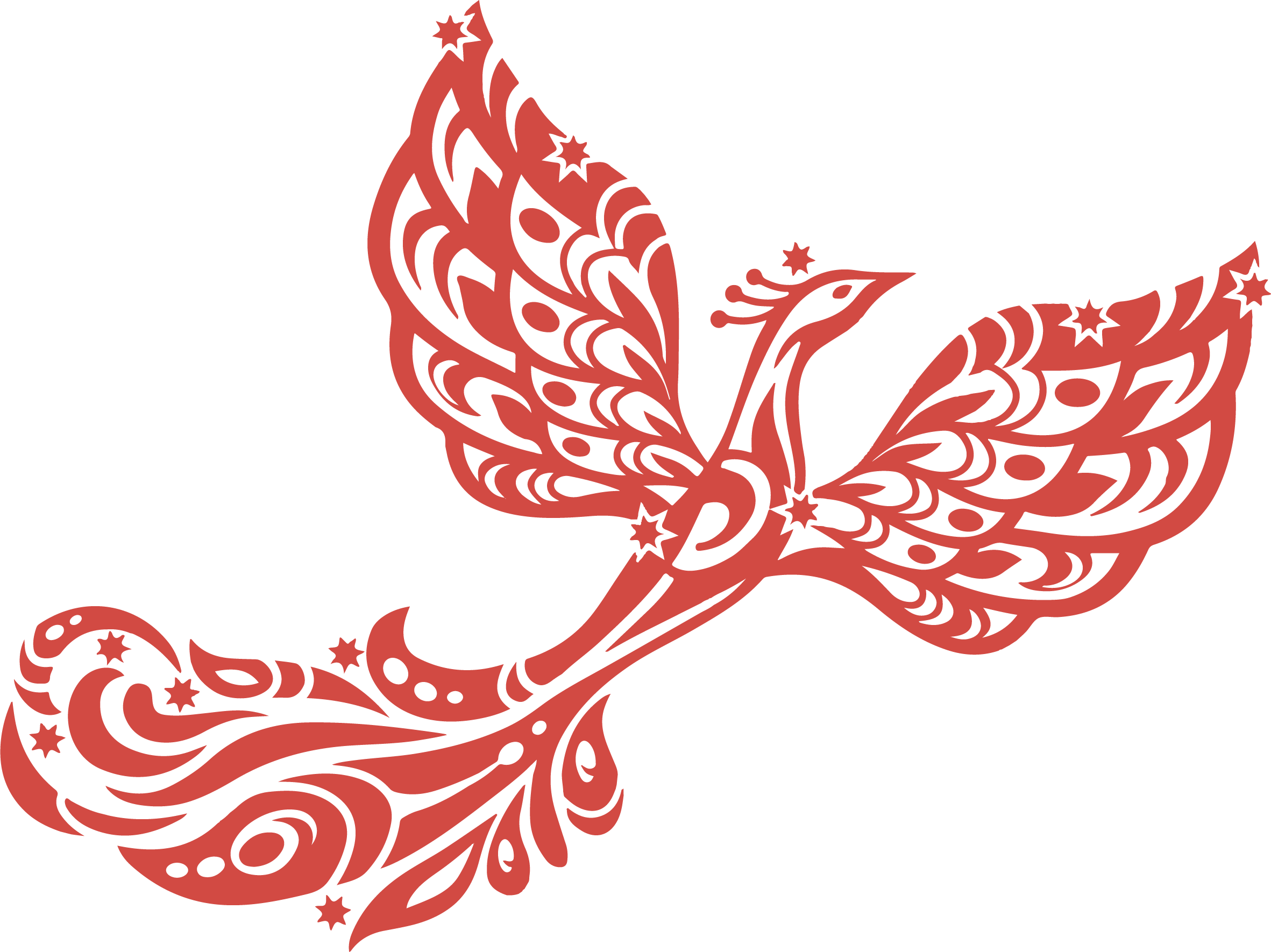 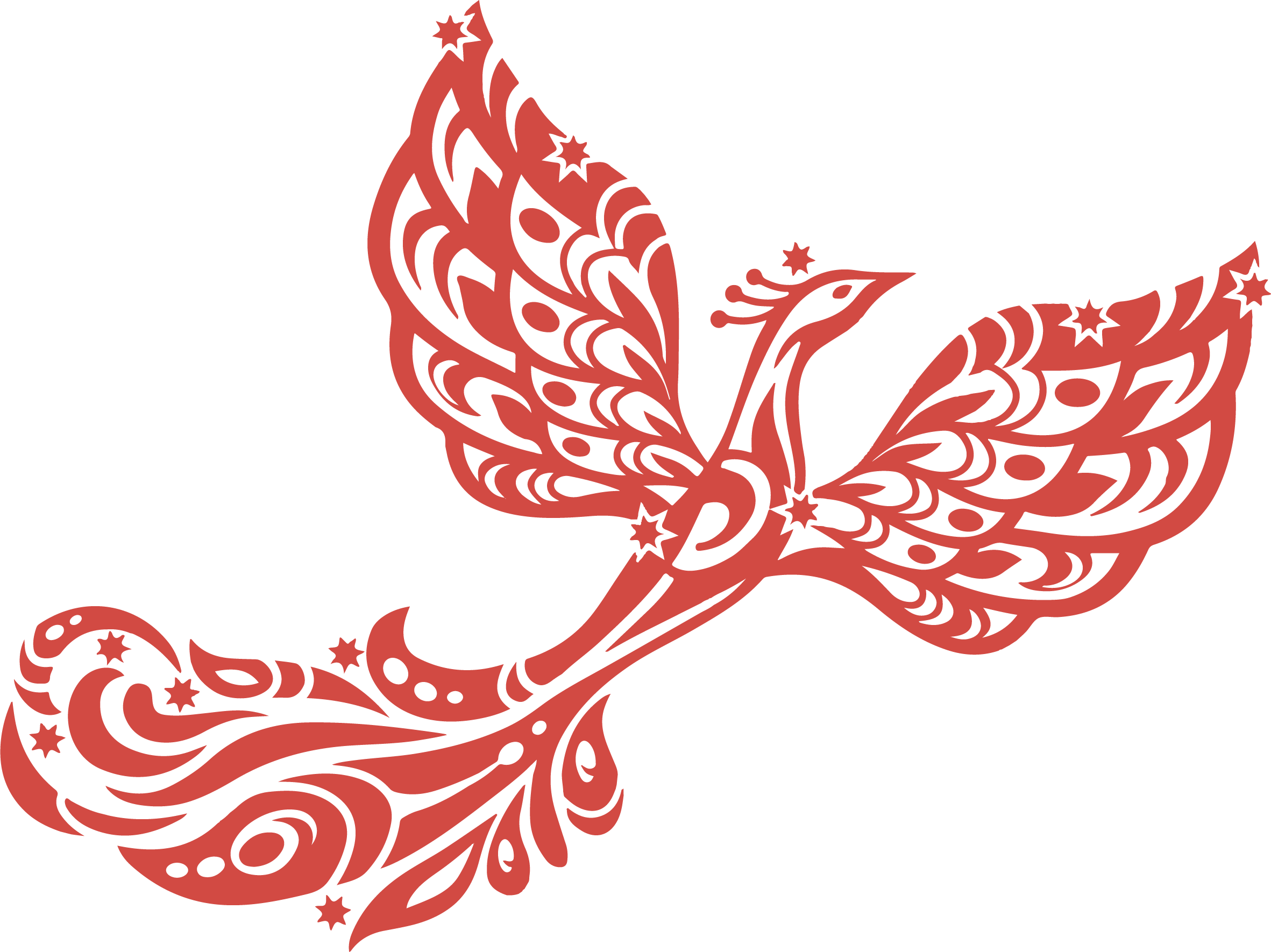 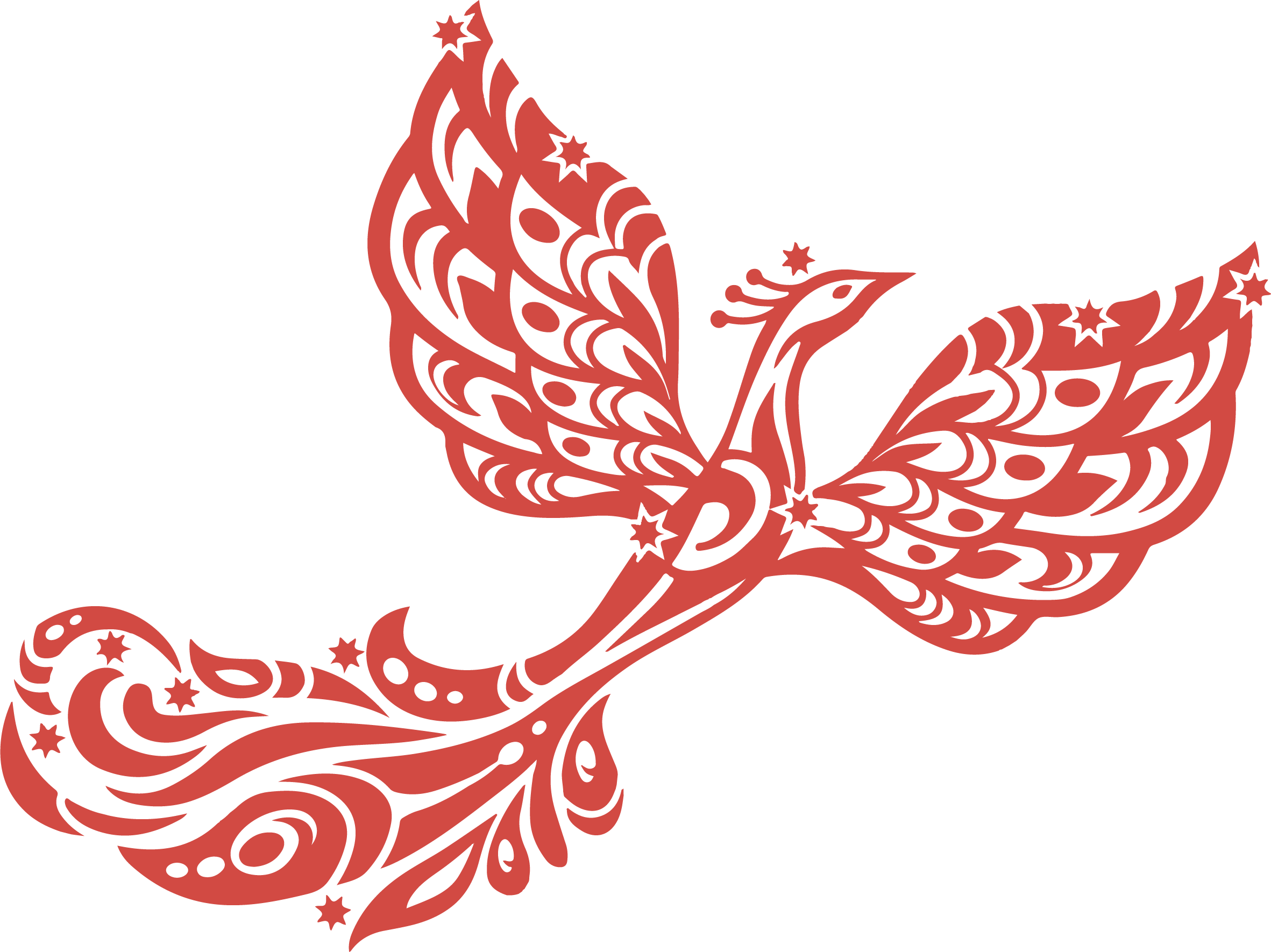 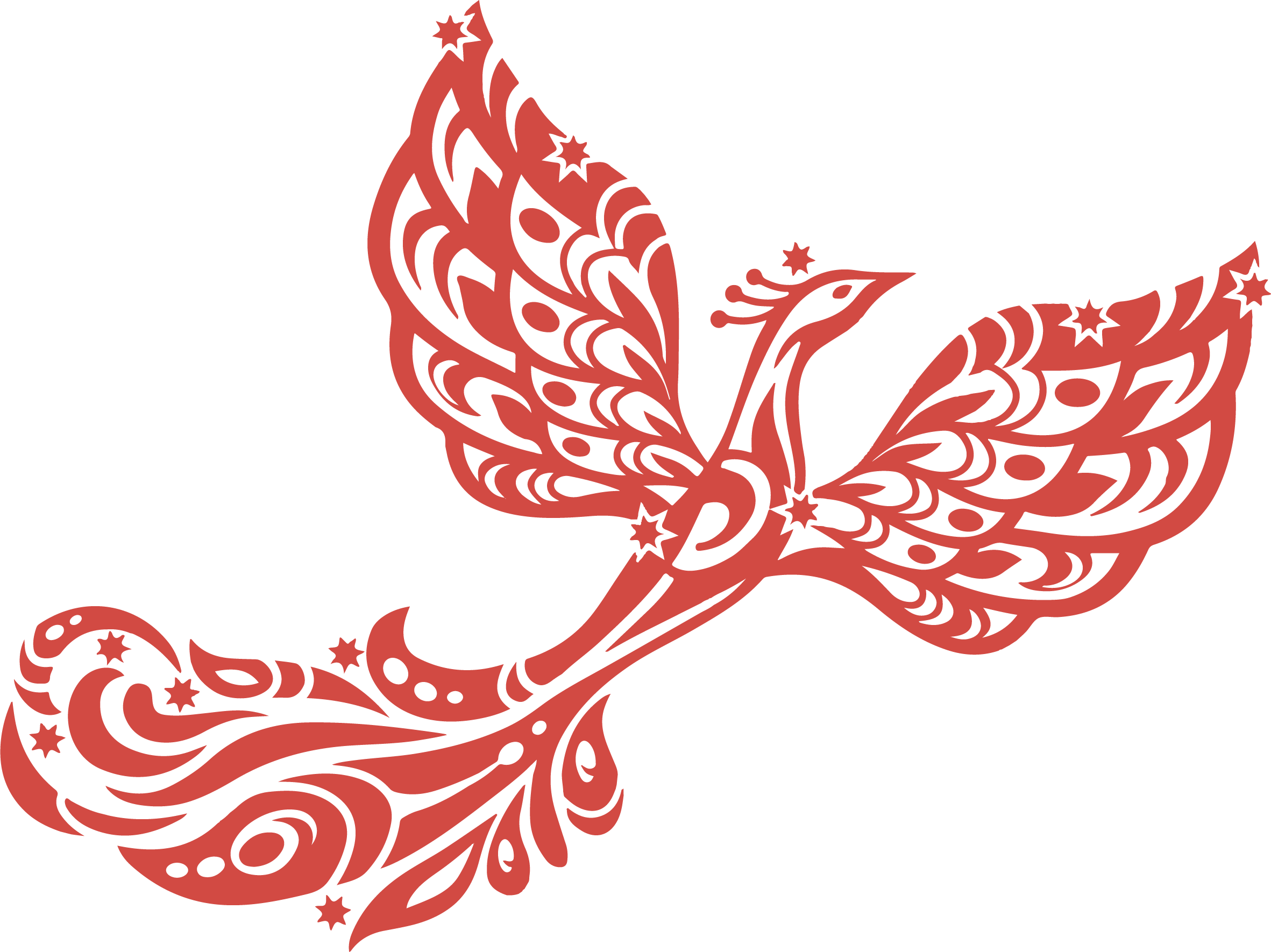 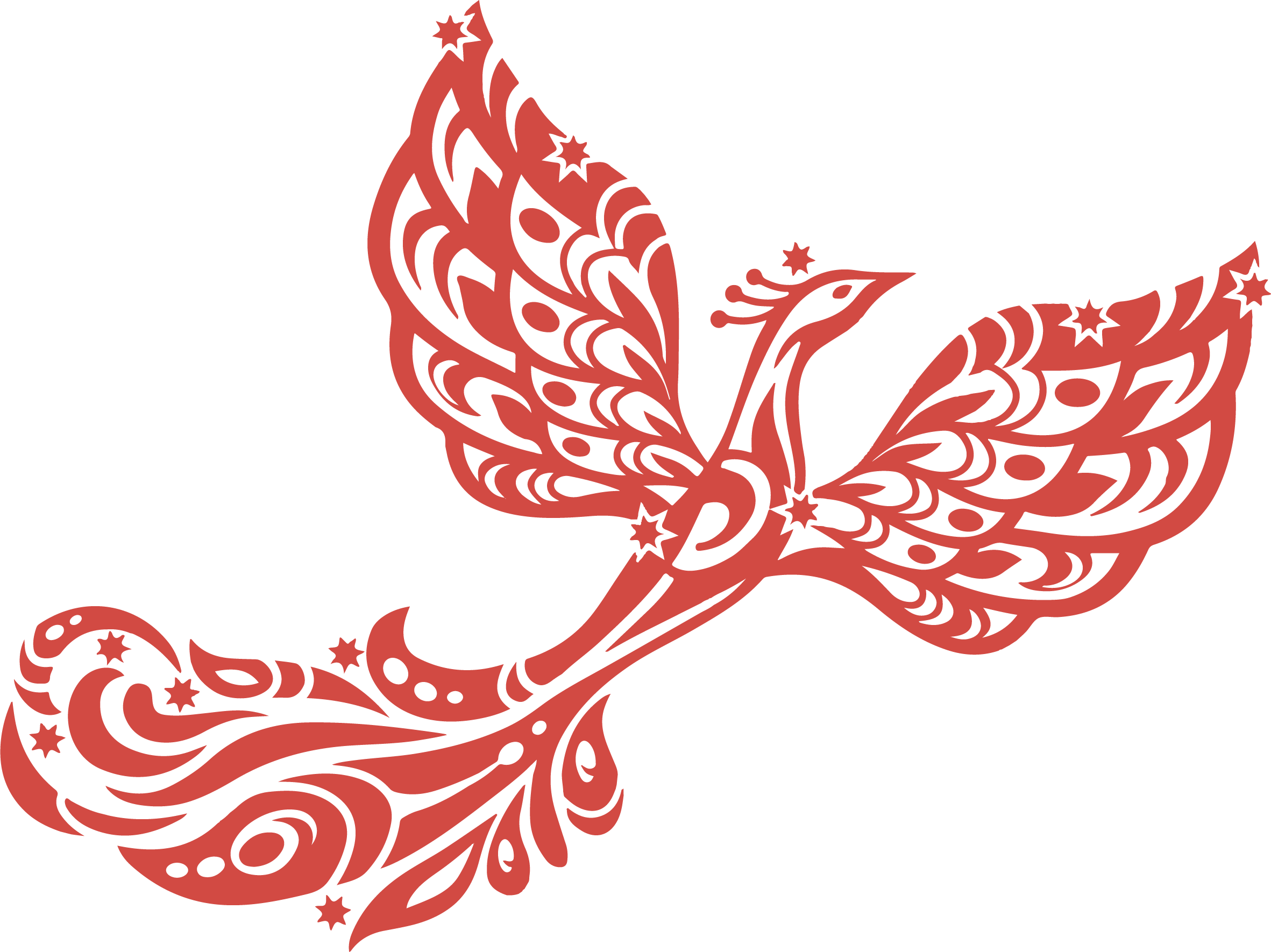 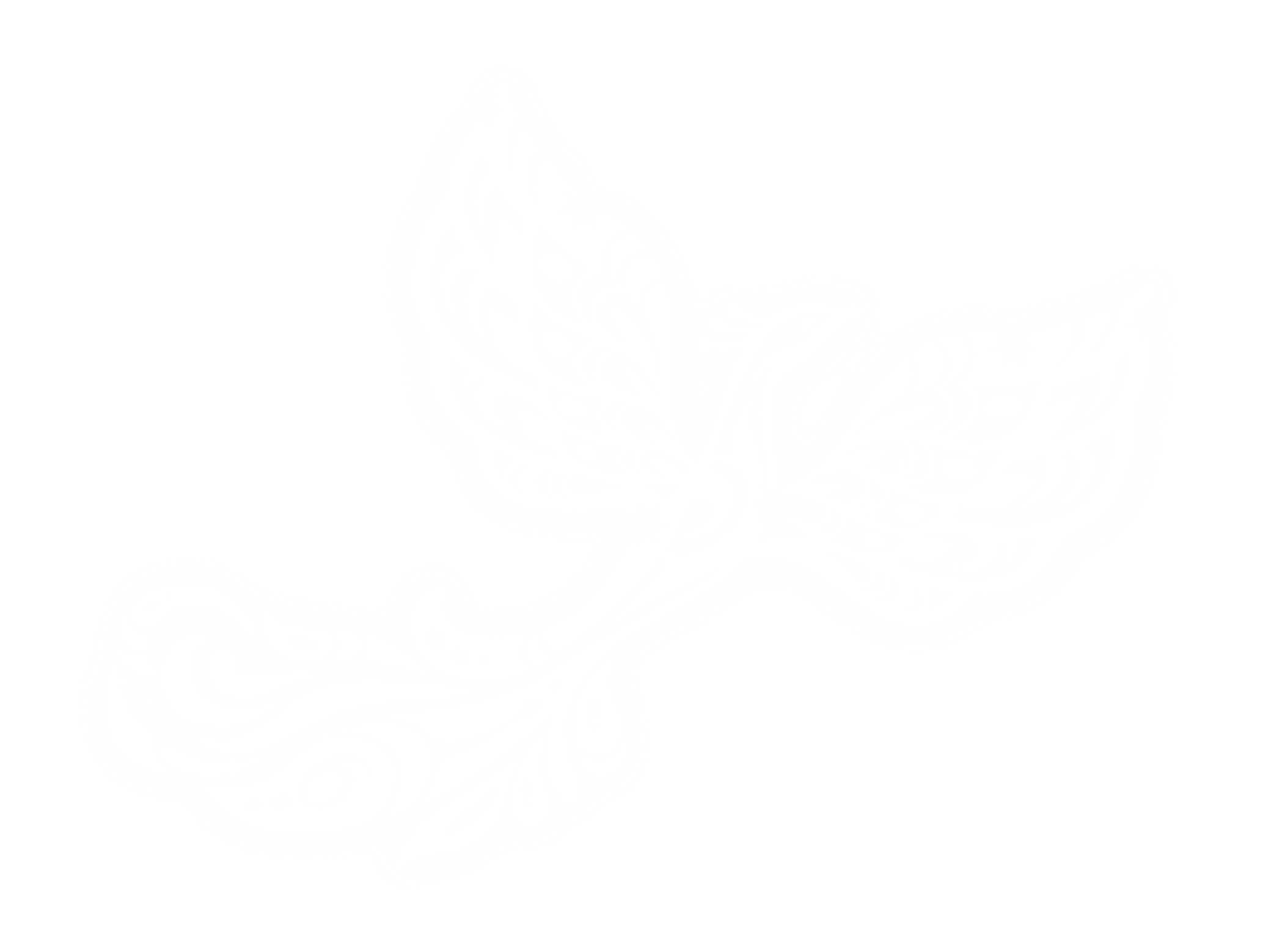 Тайны песка
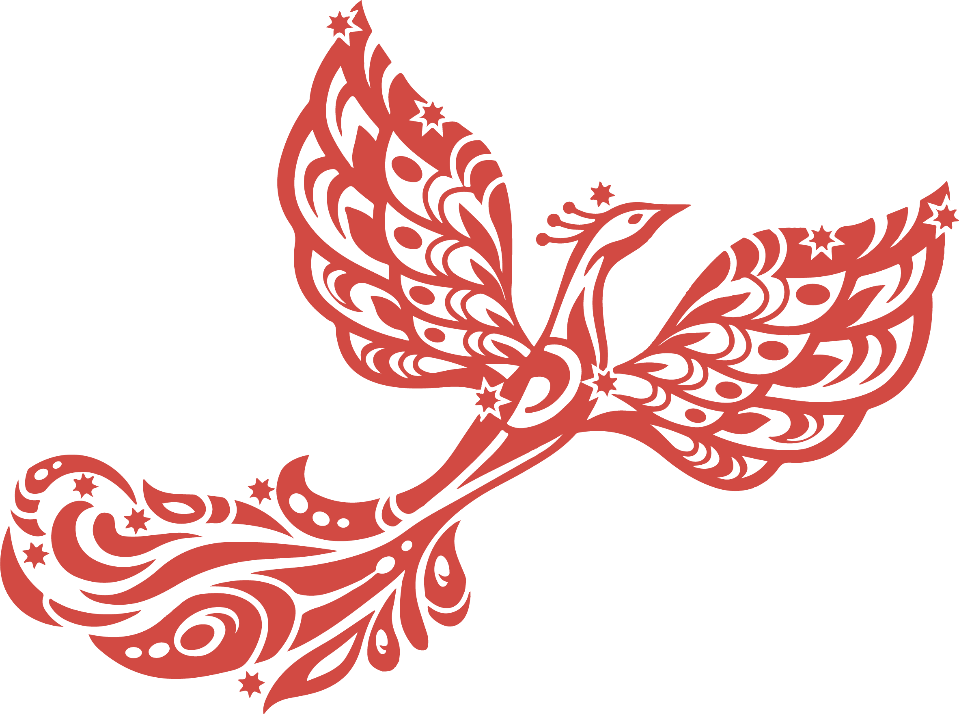 У ребёнка развиваются:
-эмоционально-волевая сфера;
-мелкая моторика;
-тактильная чувствительность;
-зрительно–моторная координация;
-психические процессы: творческое мышление, восприятие, воображение, память, внимание;
-речь;
-навыки самоконтроля и саморегуляции;
-представления об окружающем мире, знаках и символах культуры
Рукоделие
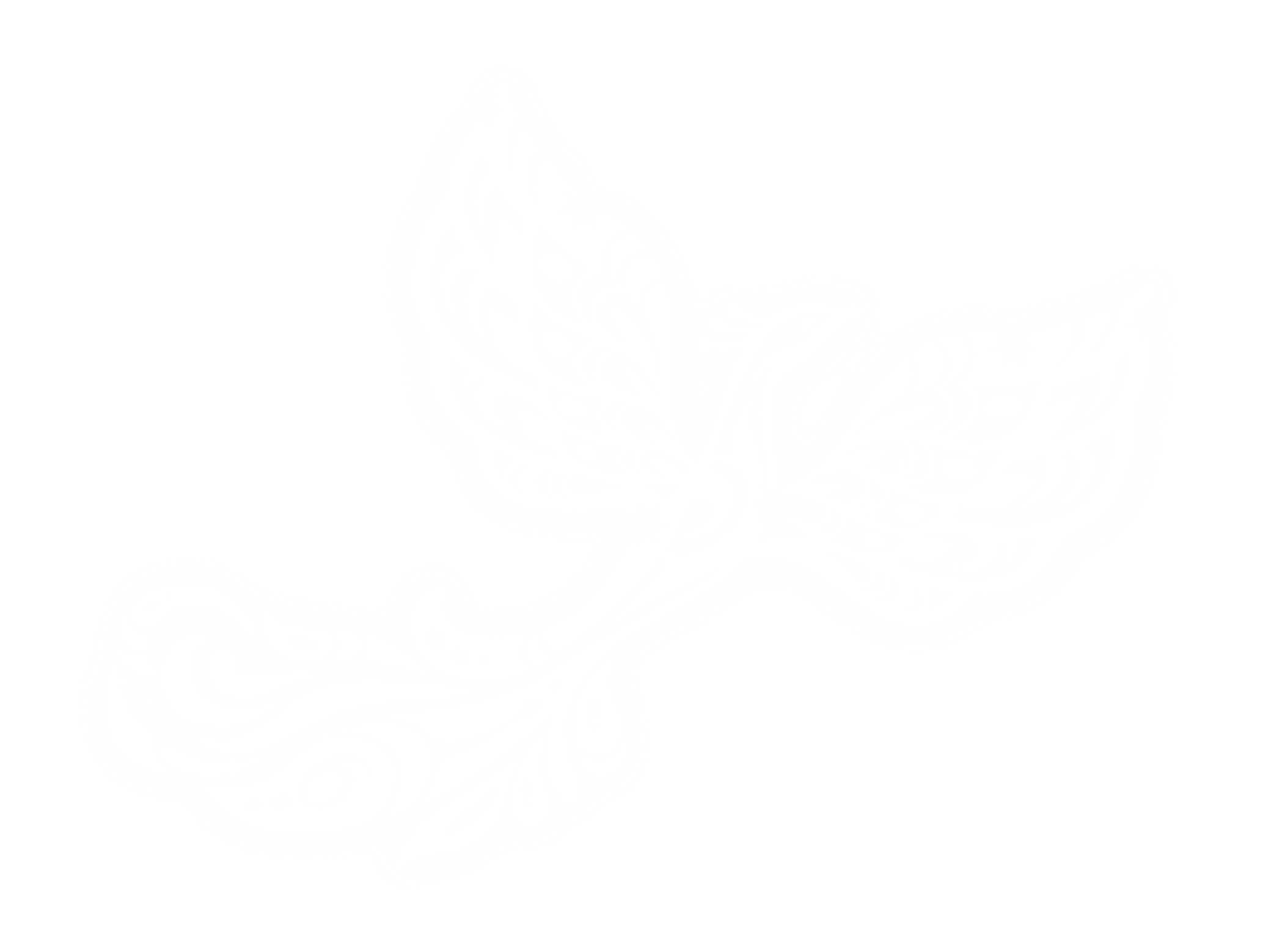 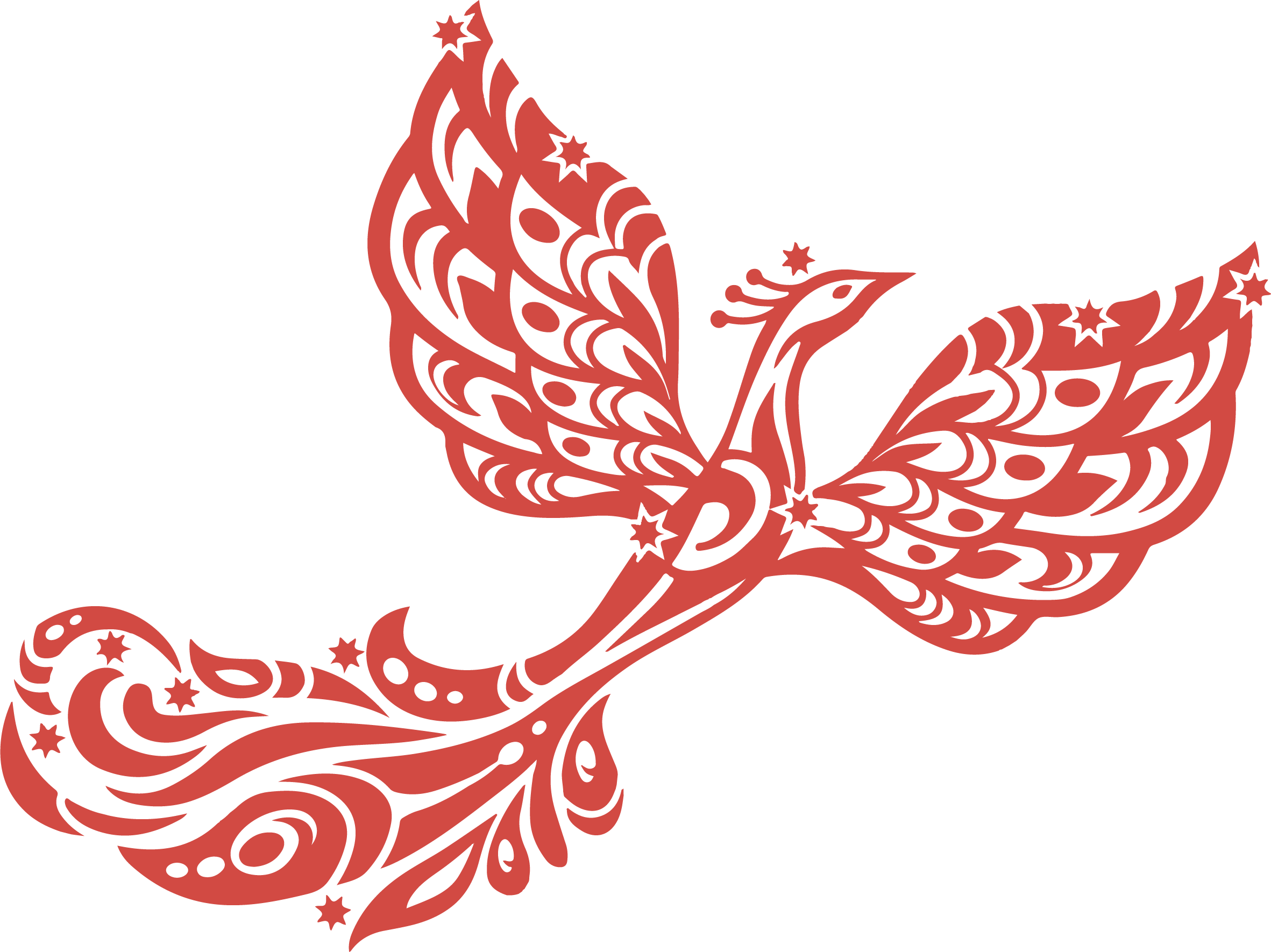 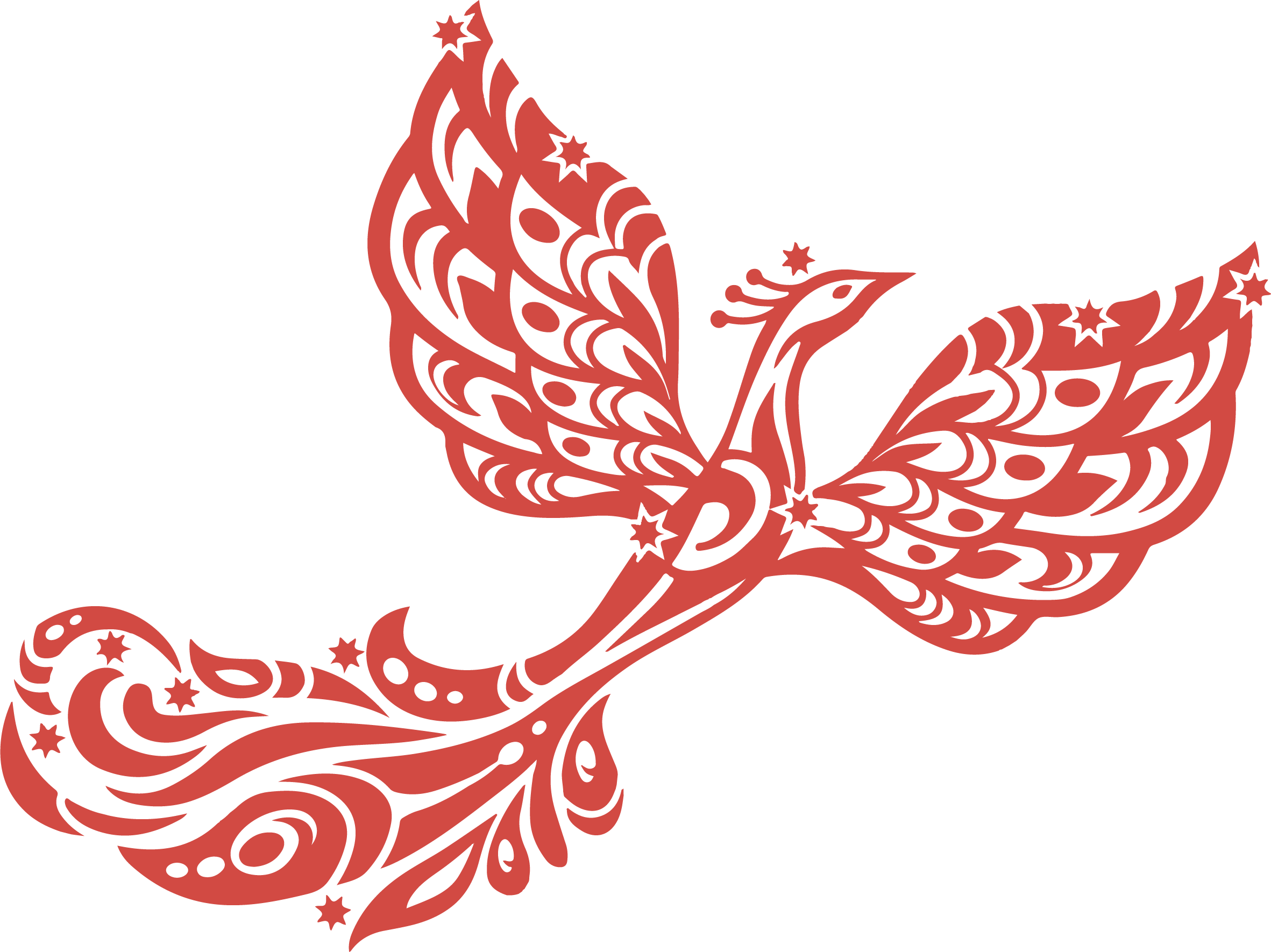 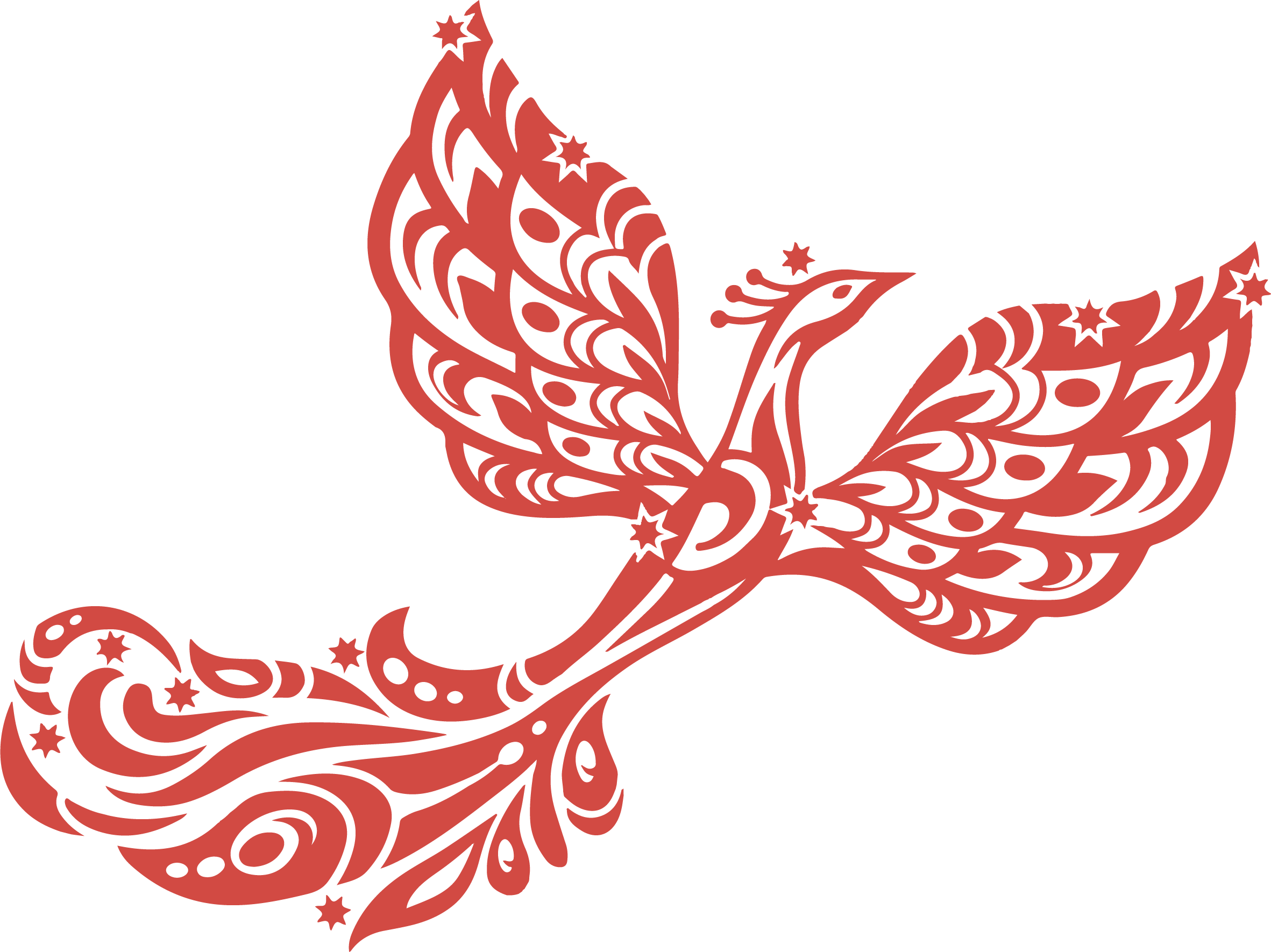 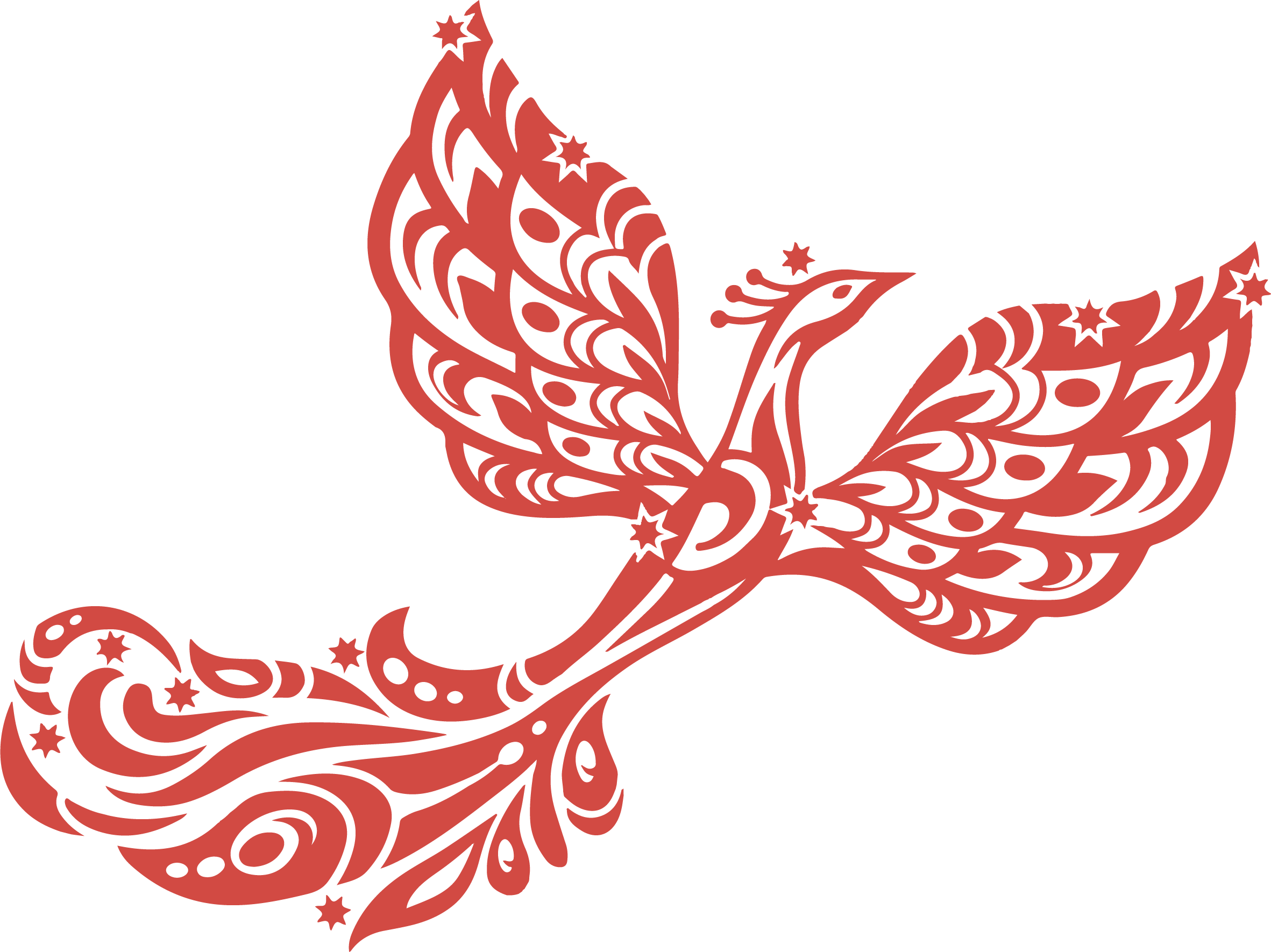 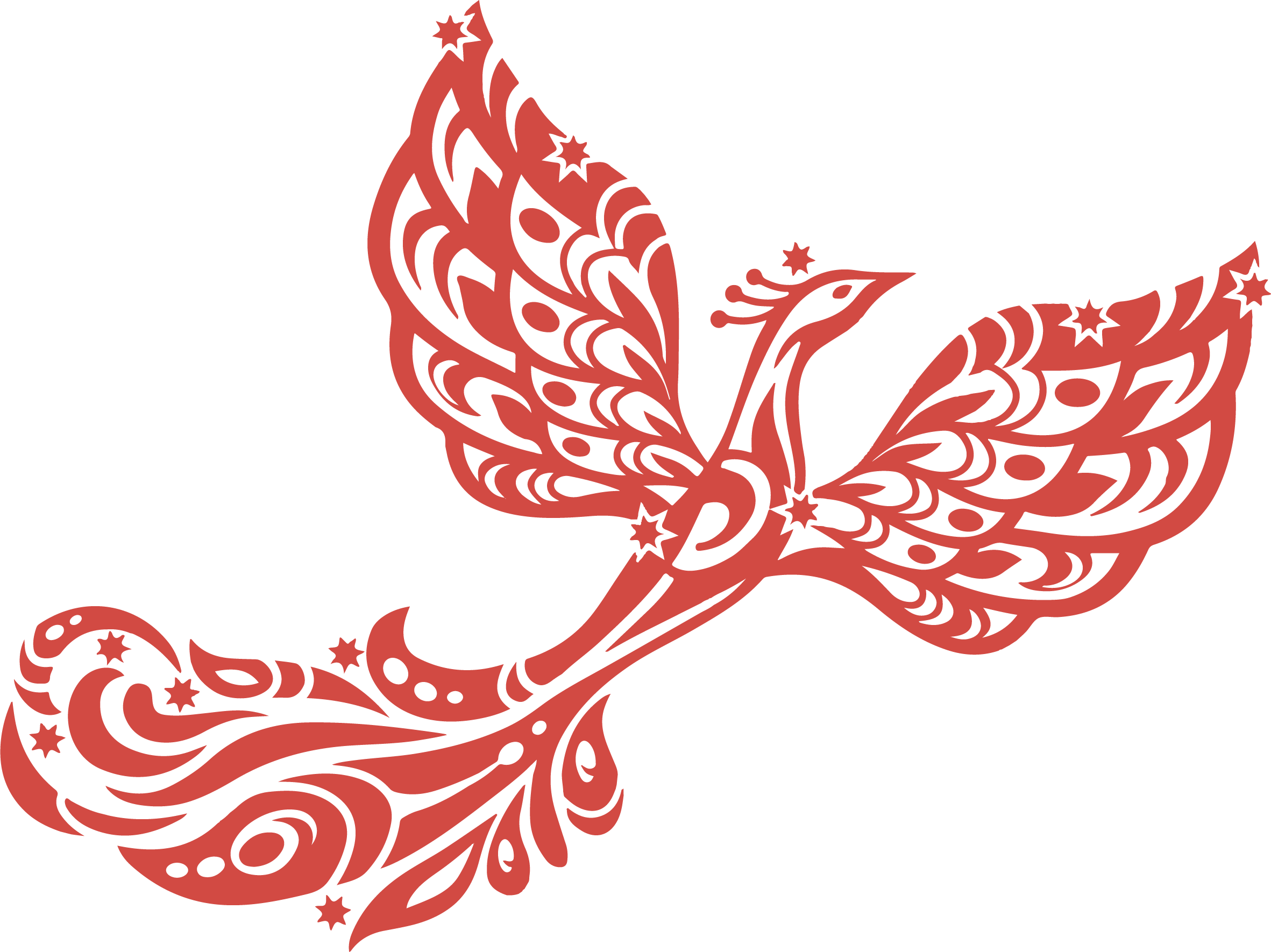 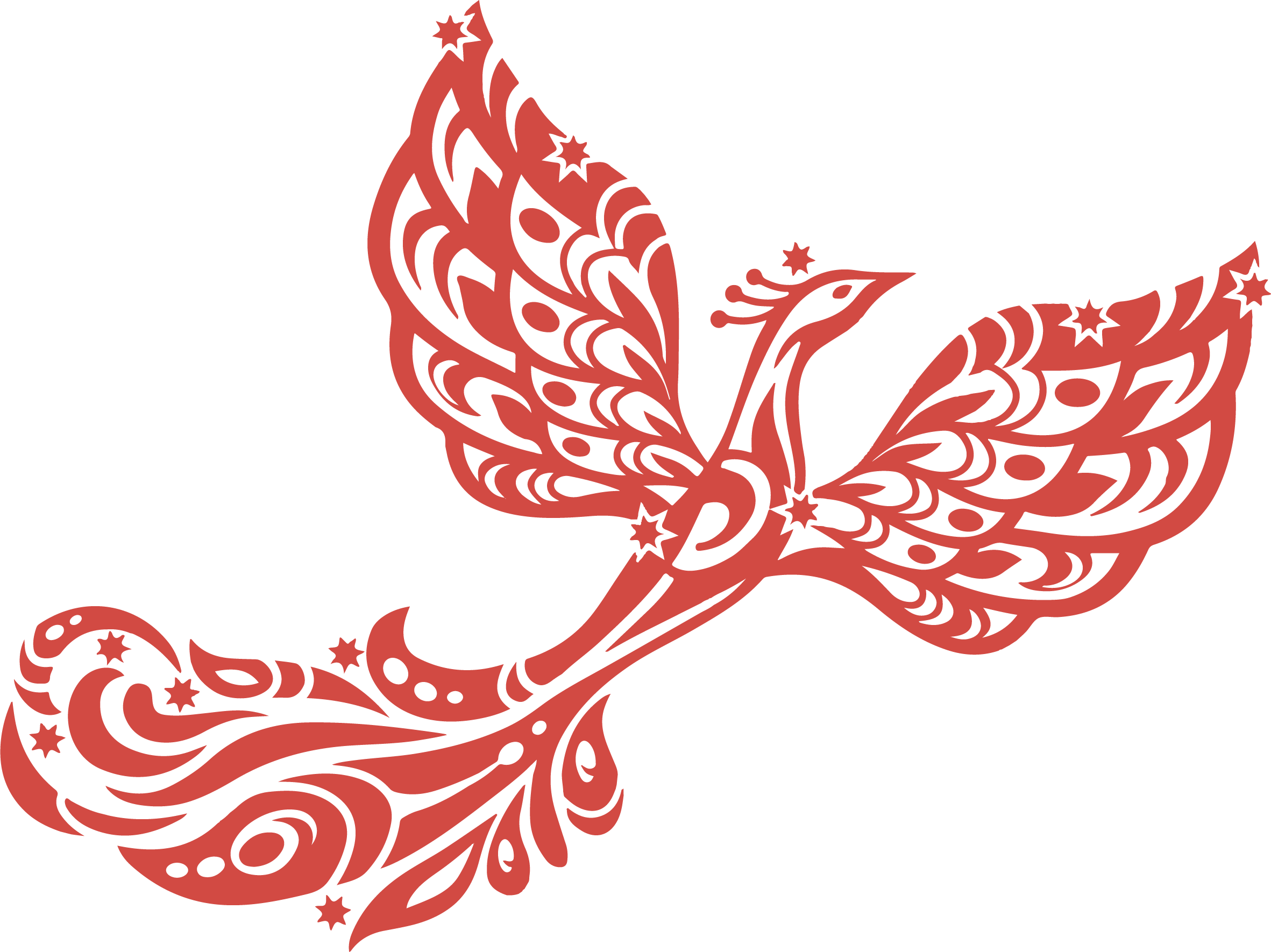 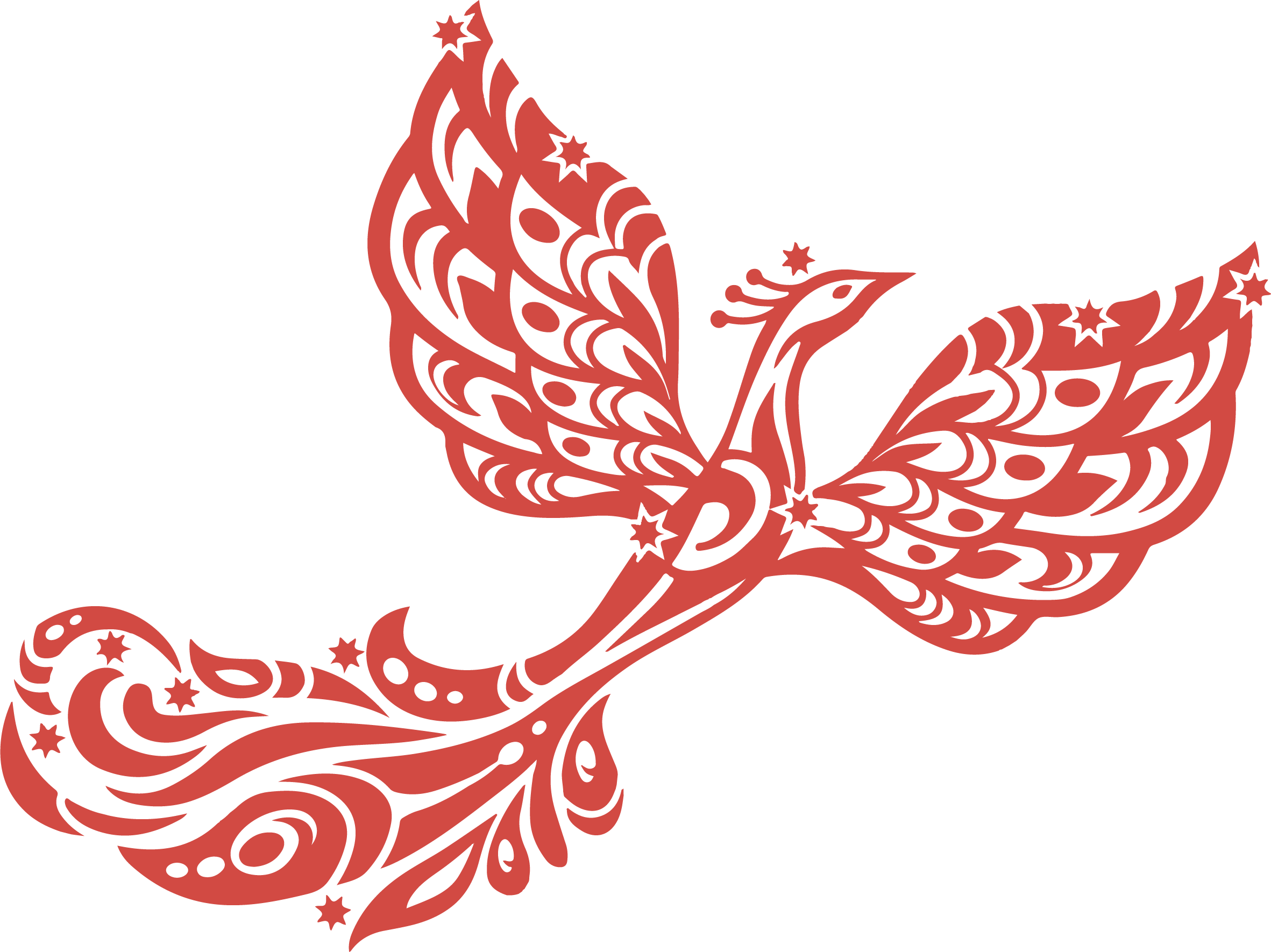 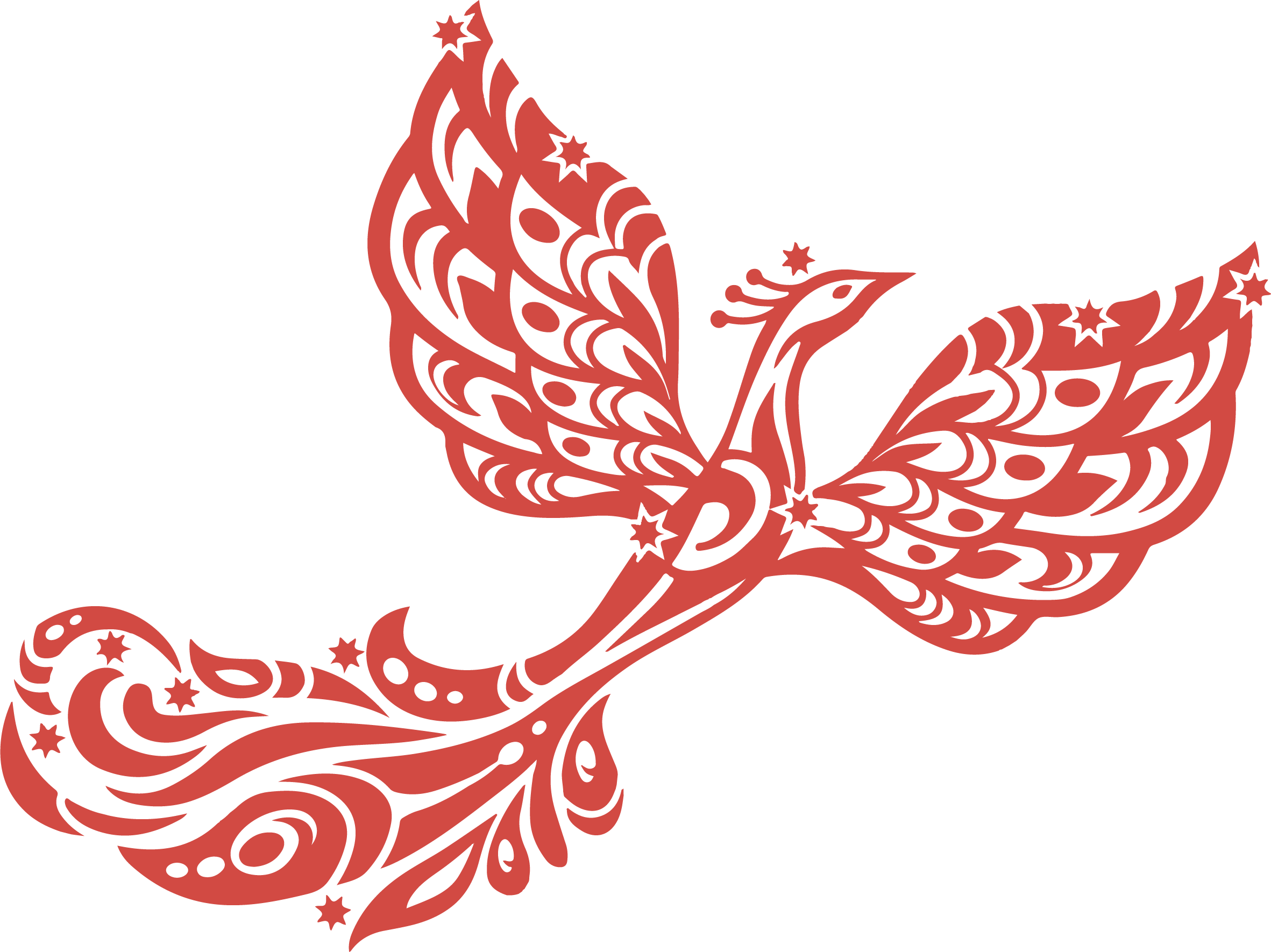 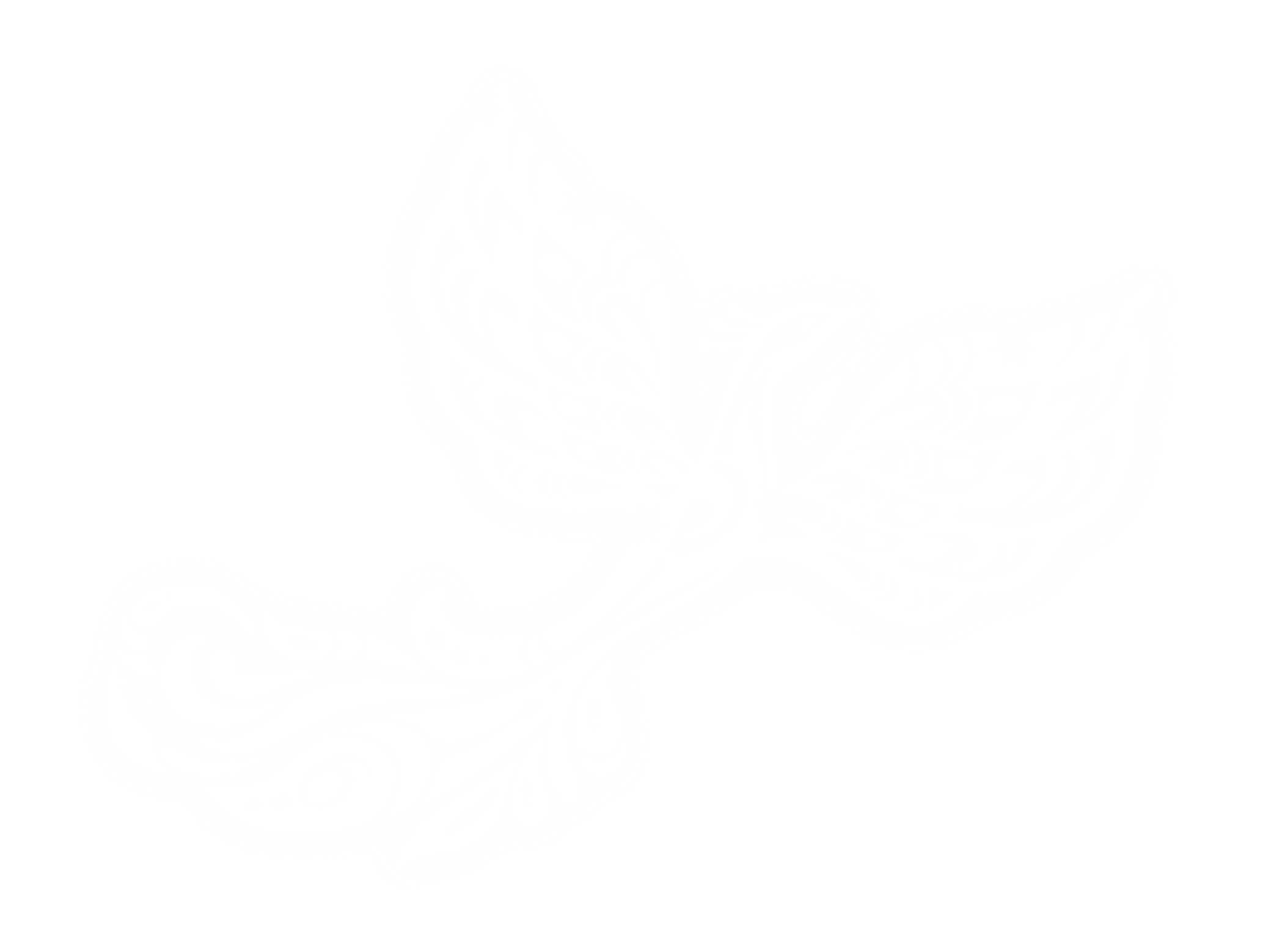 Рукоделие
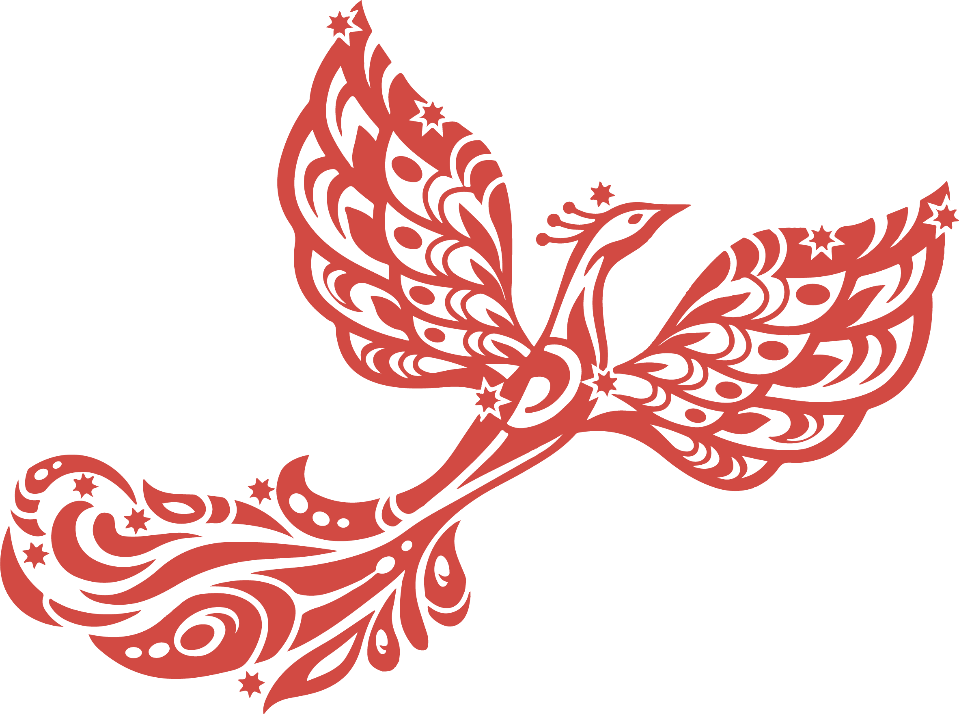 Ребёнок учится:
-образным и художественным способам выражения своих чувств, мыслей и идей;
-понимать смыслы художественной культуры через народное декоративно-прикладное искусство;
-соотносить историю и современные направления декоративно-прикладного творчества;
-различным техникам работы с материалами, инструментами и приспособлениями;
-эстетическому преобразованию окружающего мира.
Ритмы искусства
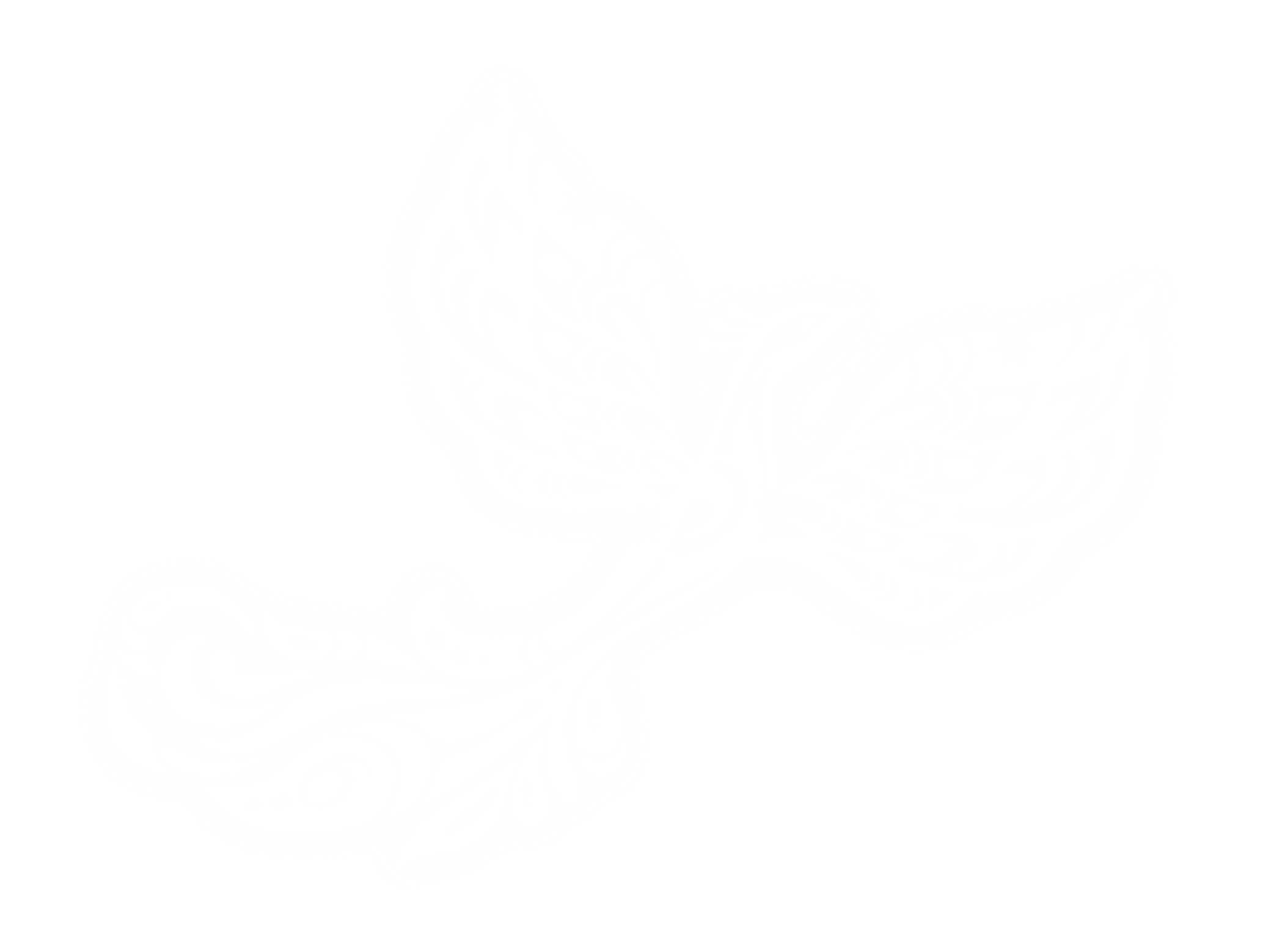 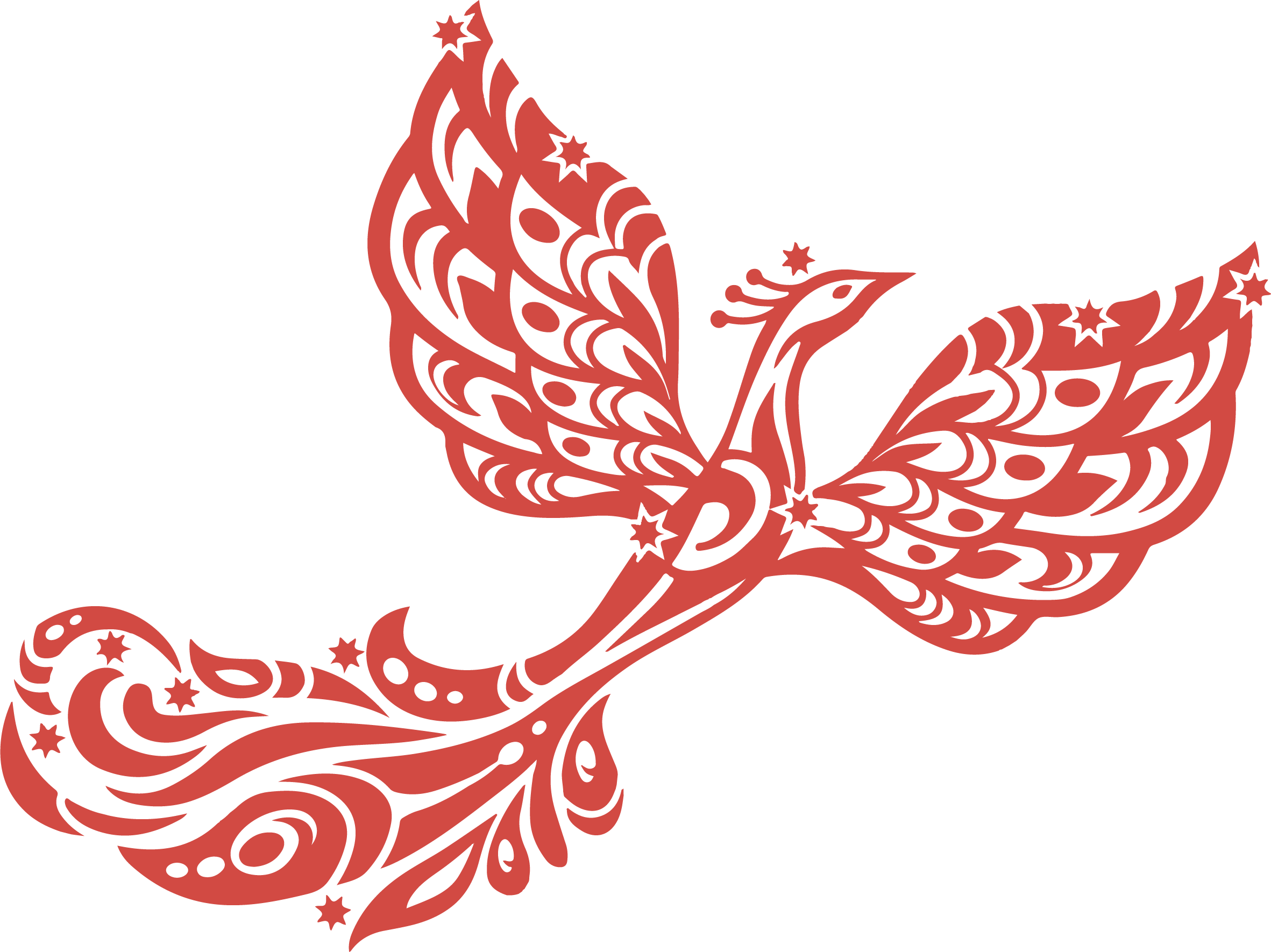 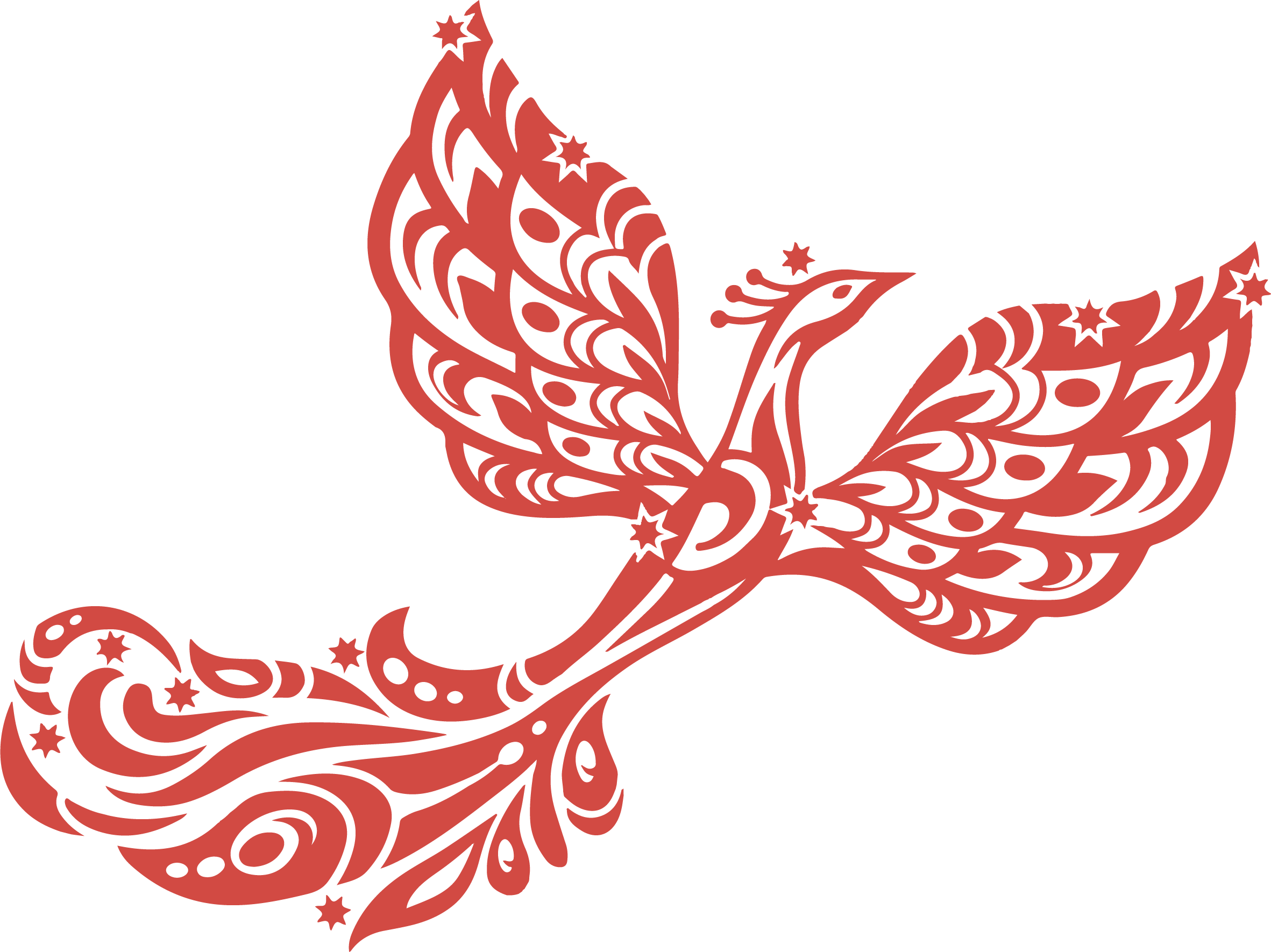 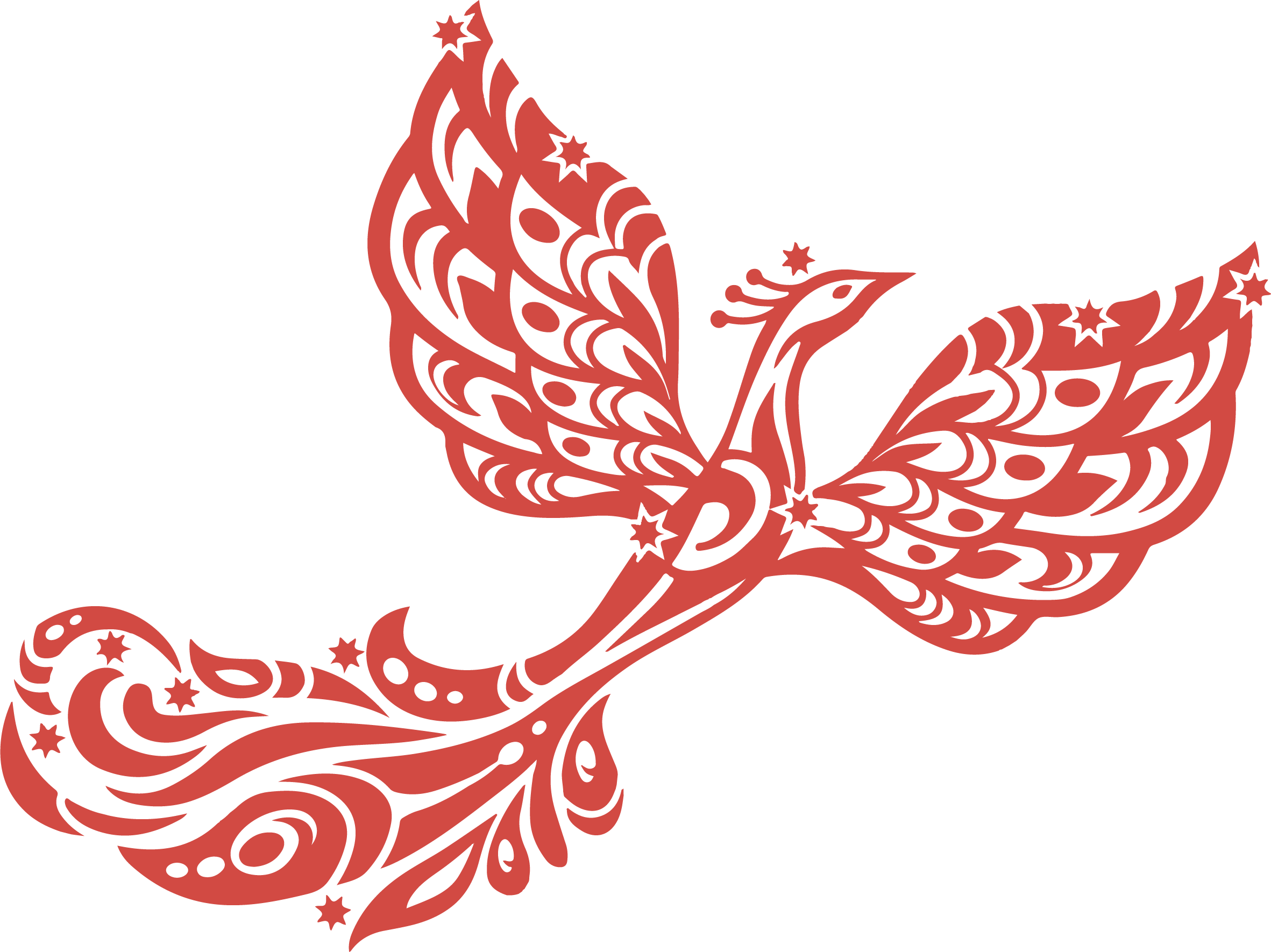 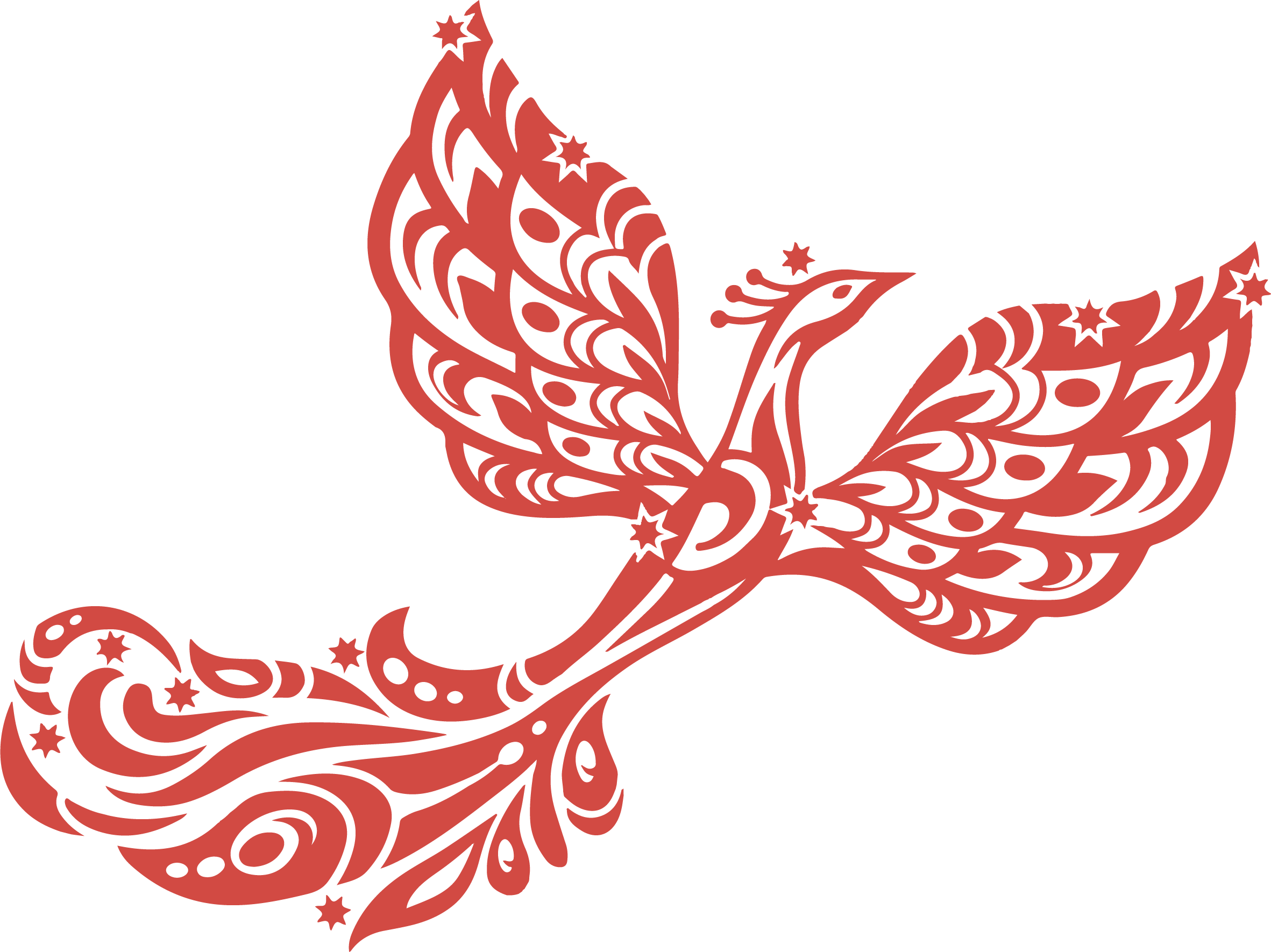 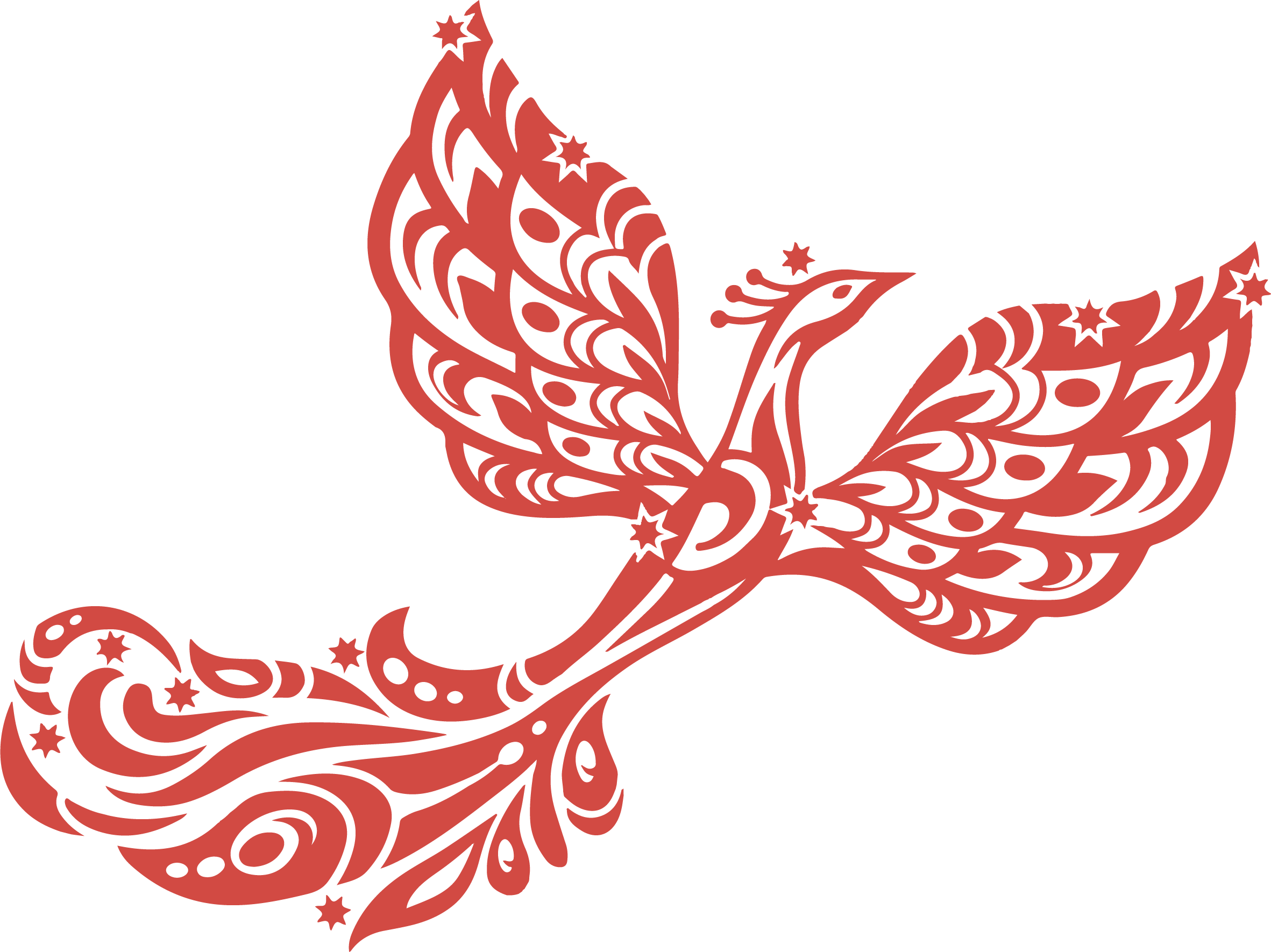 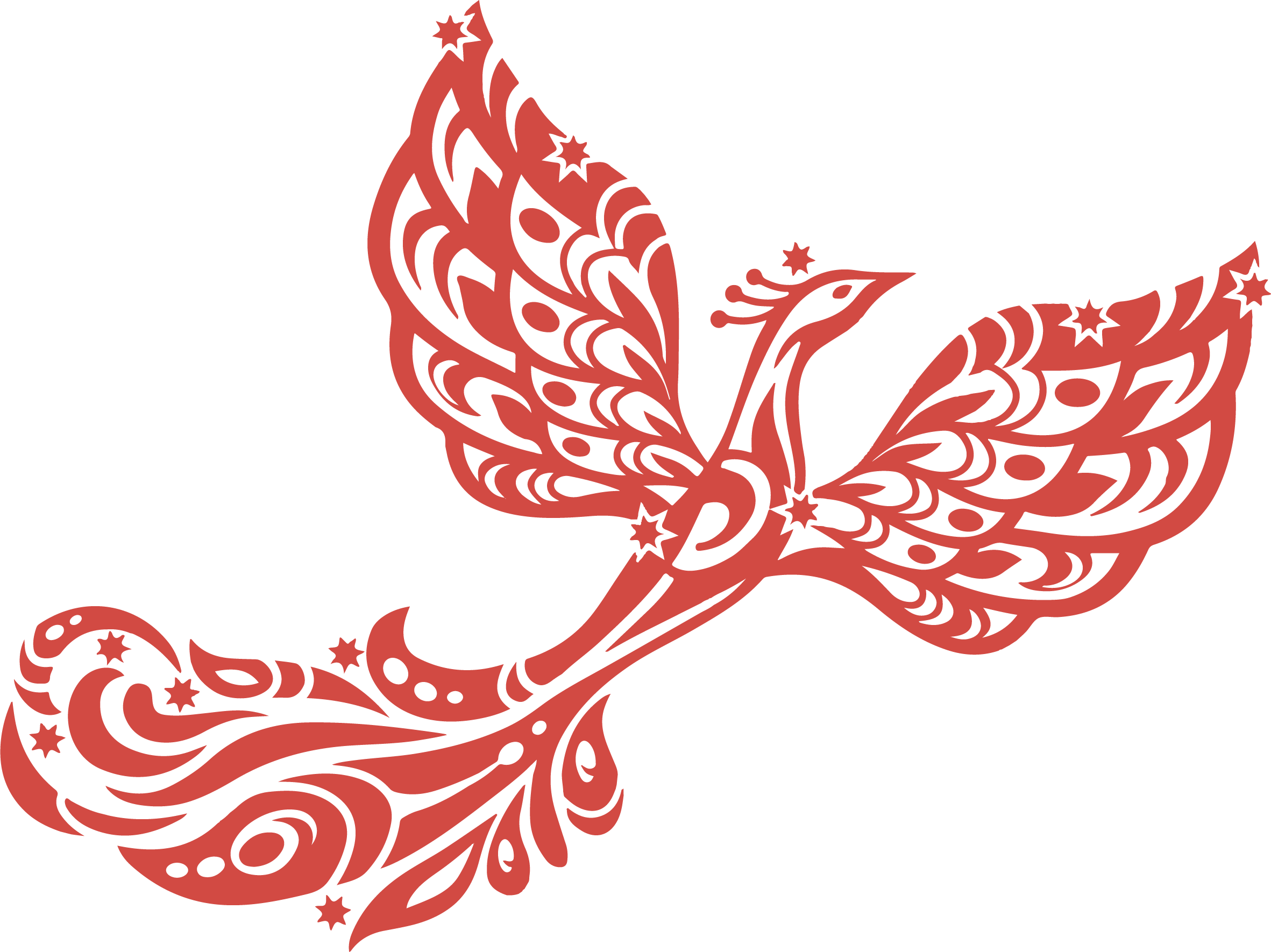 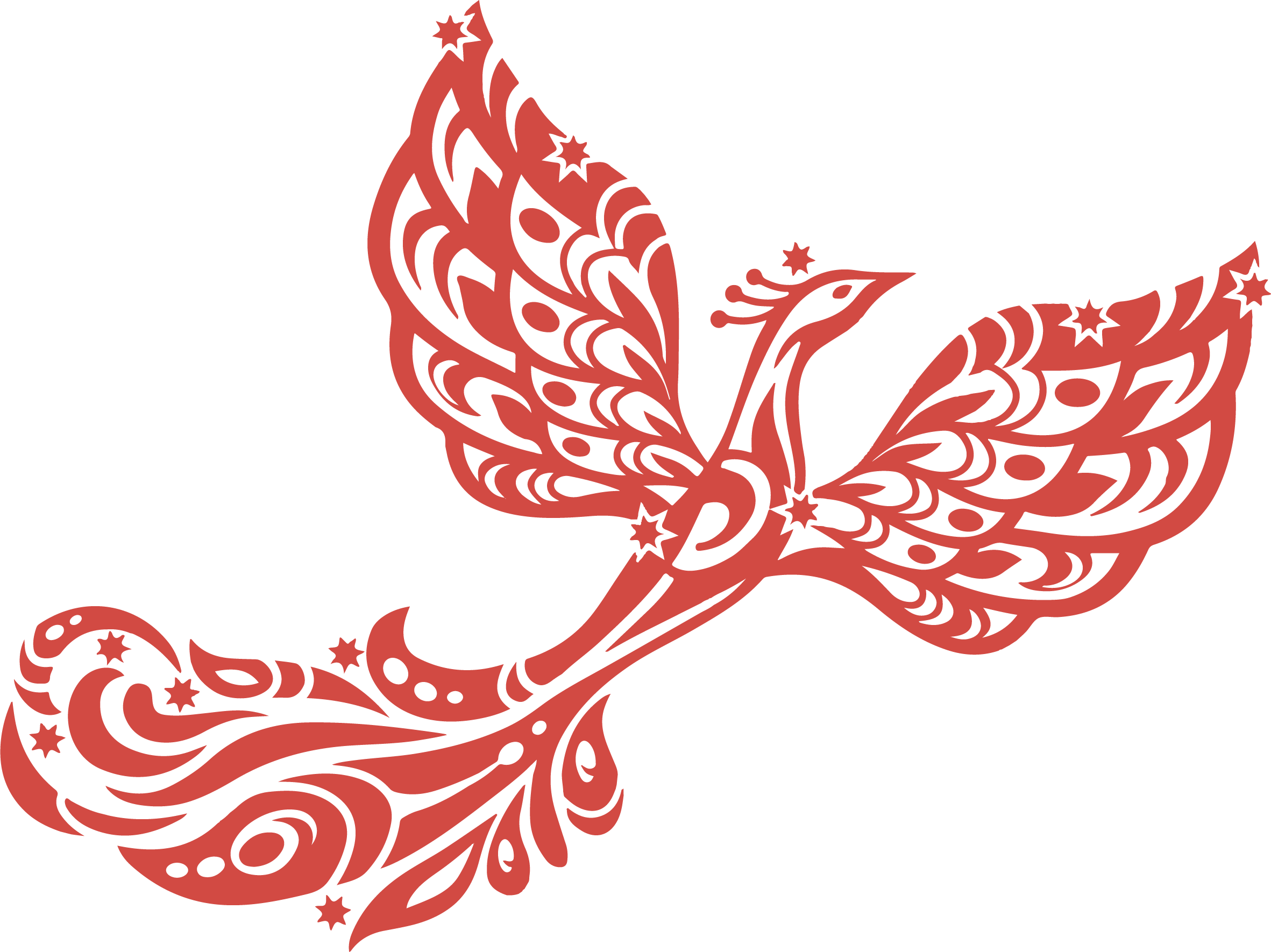 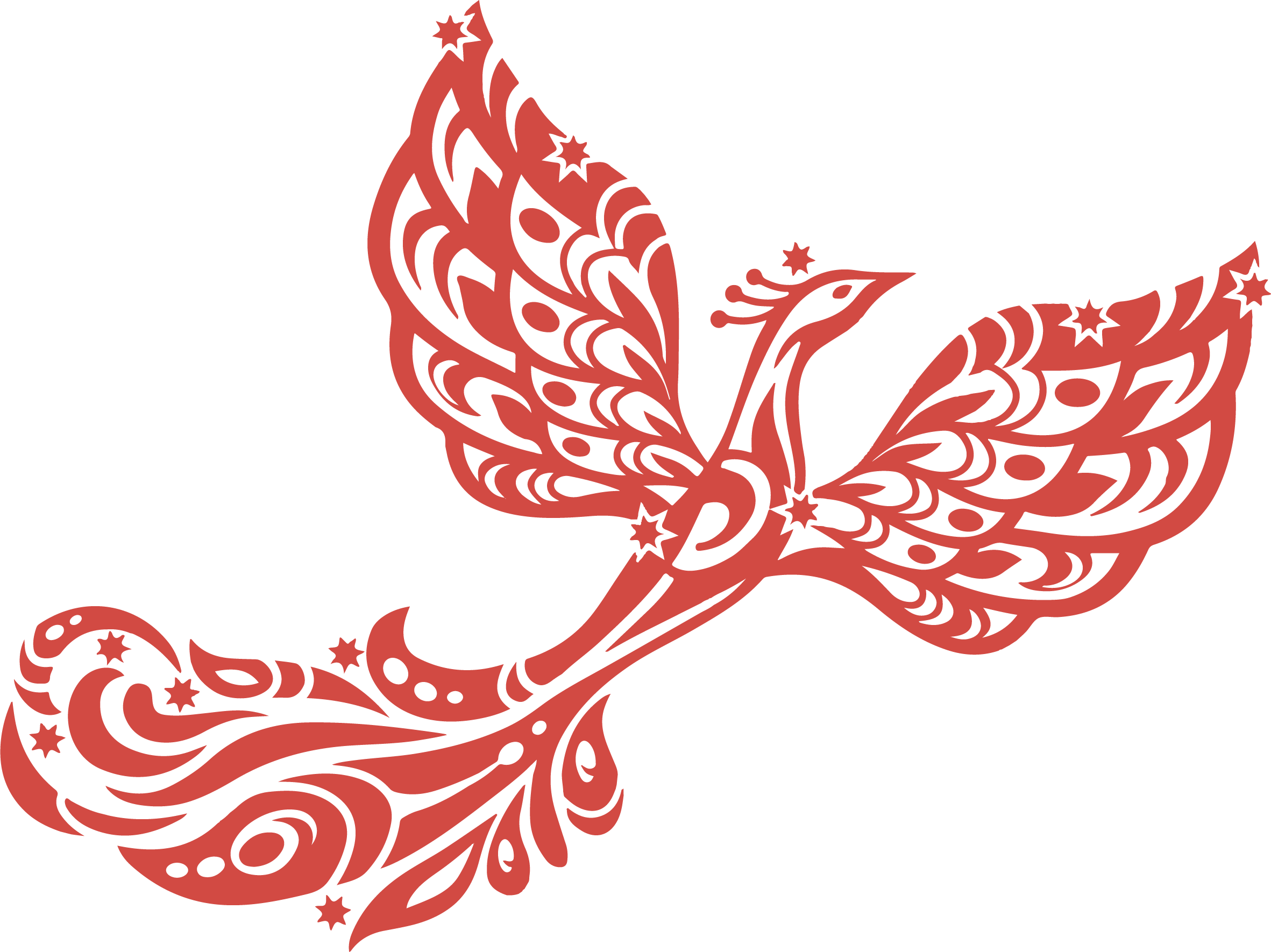 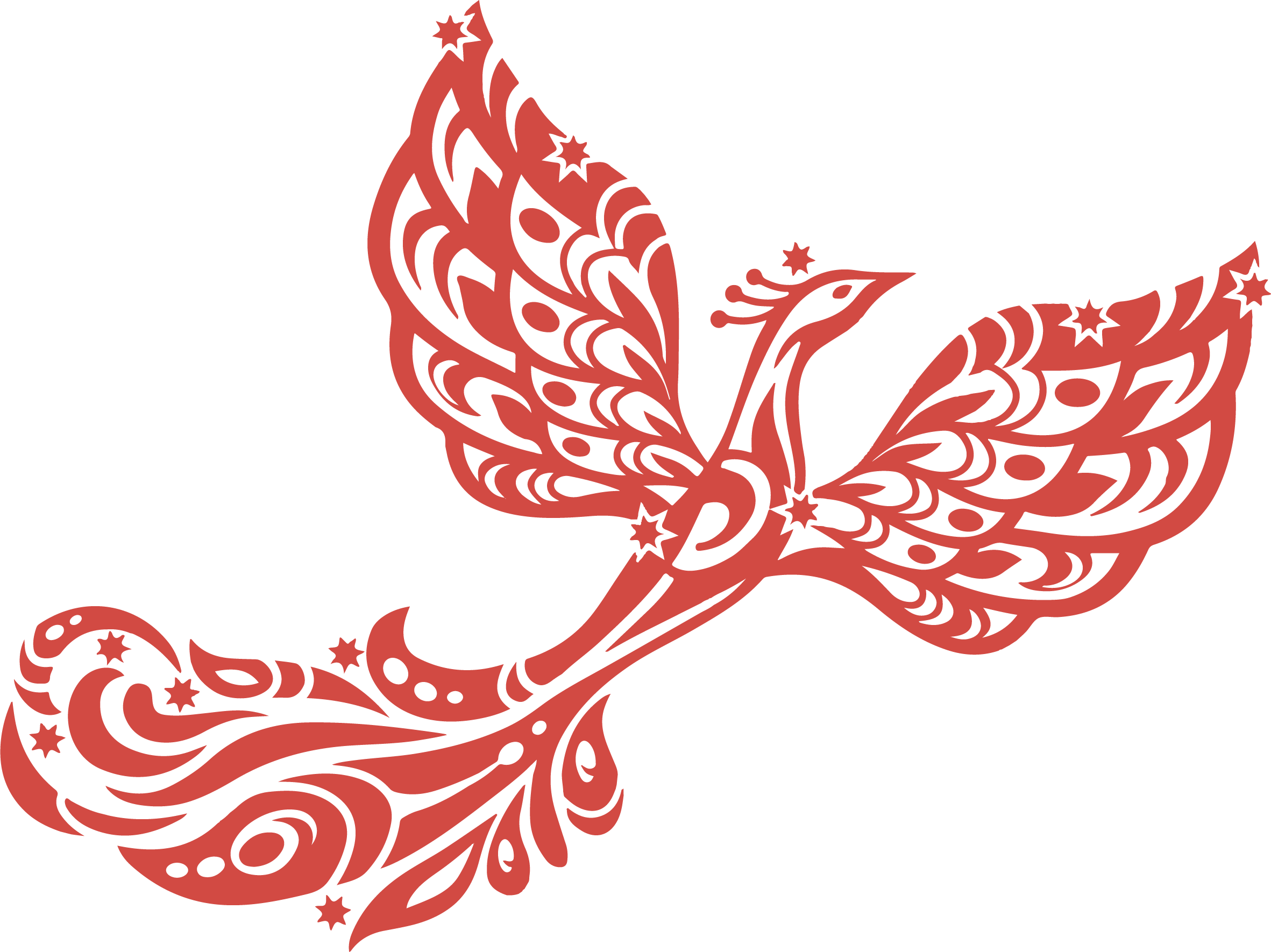 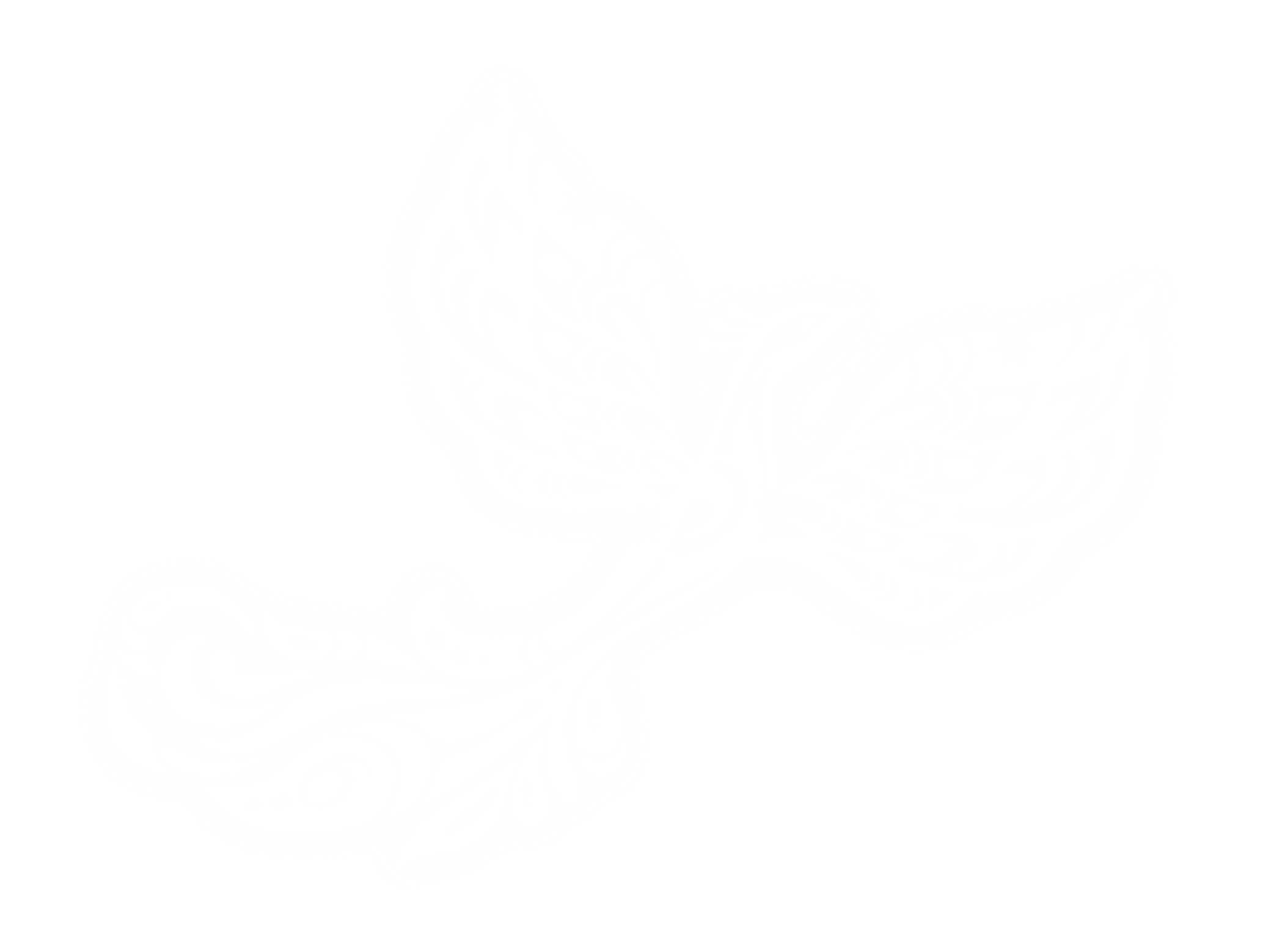 Ритмы искусства
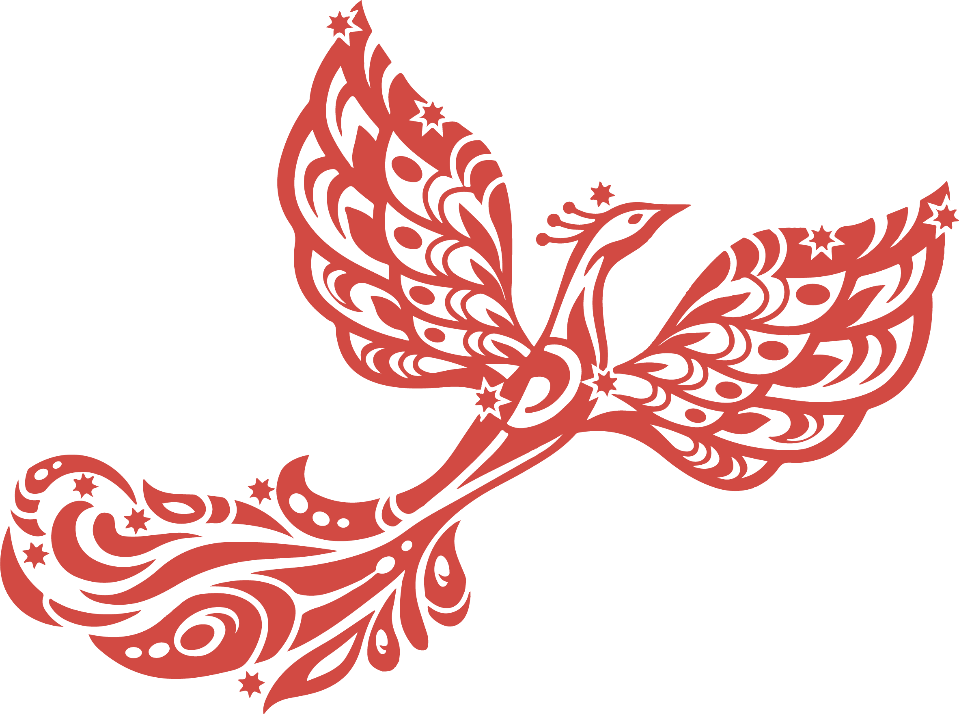 Ребёнок учится:
-эстетическим способам преобразования окружающего мира как предпосылкам для креативной, полной фантазии игры, дальнейшей учёбы в школе;
-способам самовыражения в творчестве (рисовании, лепке, аппликации);
-находить вдохновение в собственных способностях, навыках;
-удивляться идеям великих писателей, художников, музыкантов.
Пластика тела
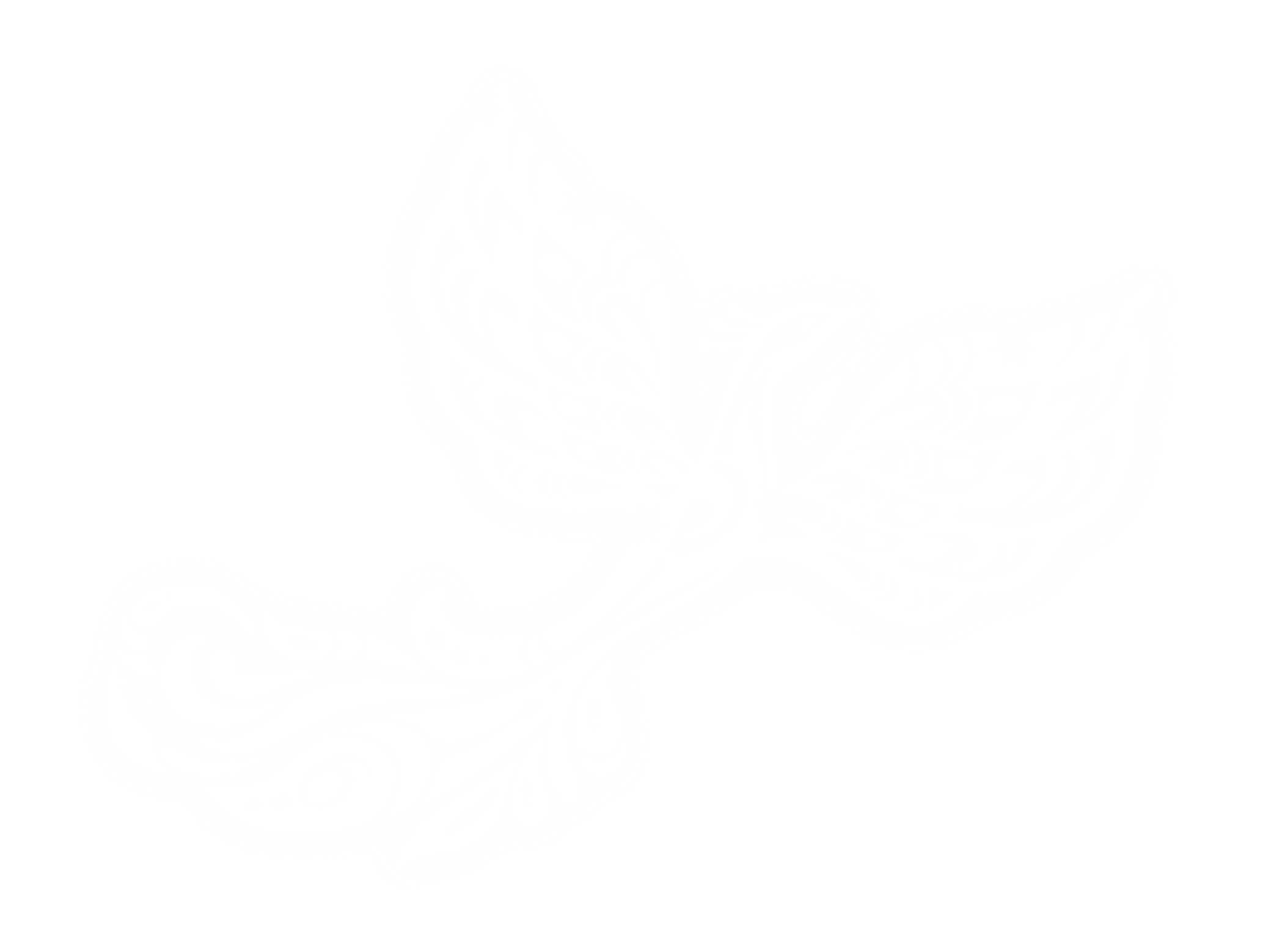 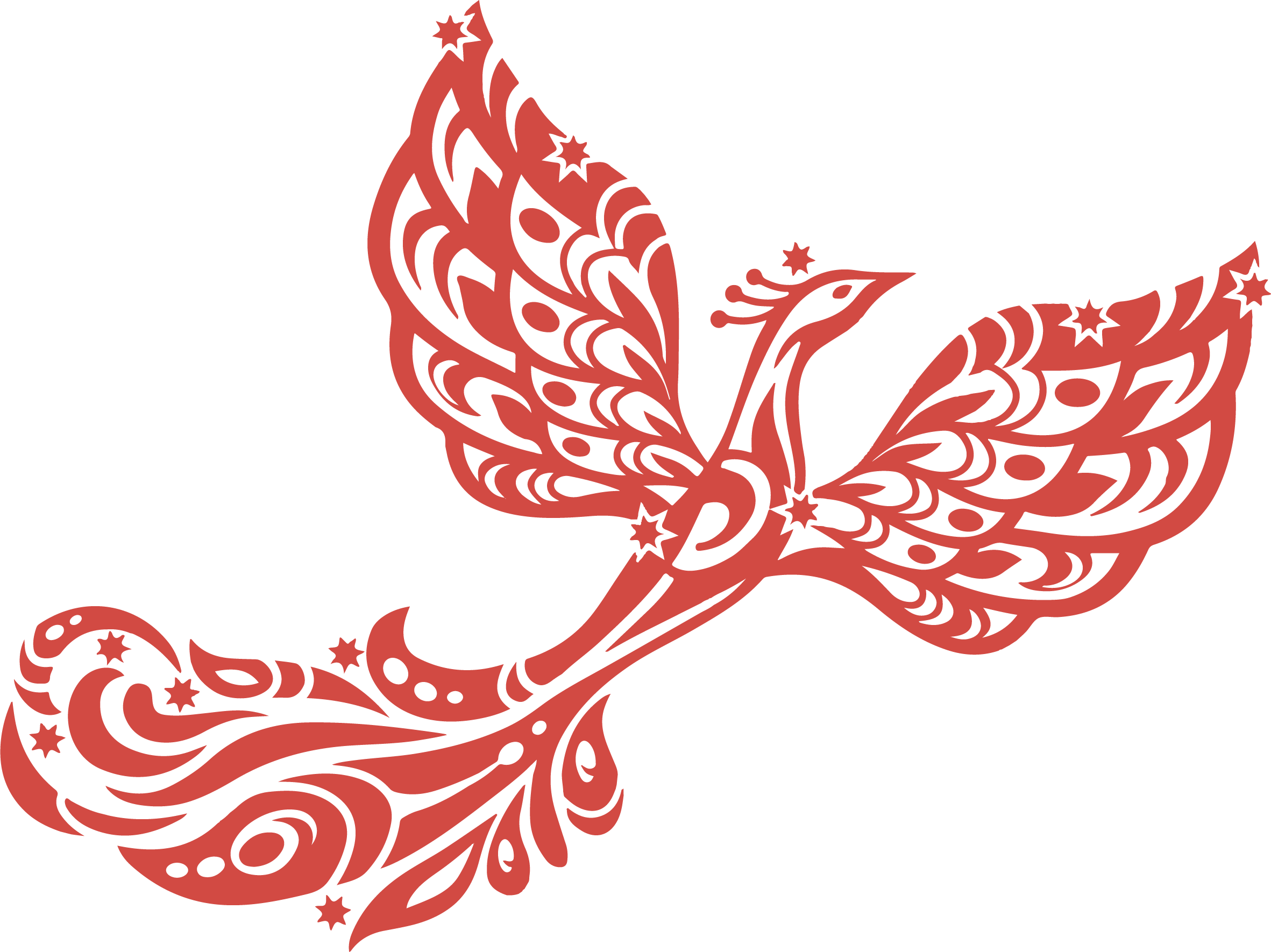 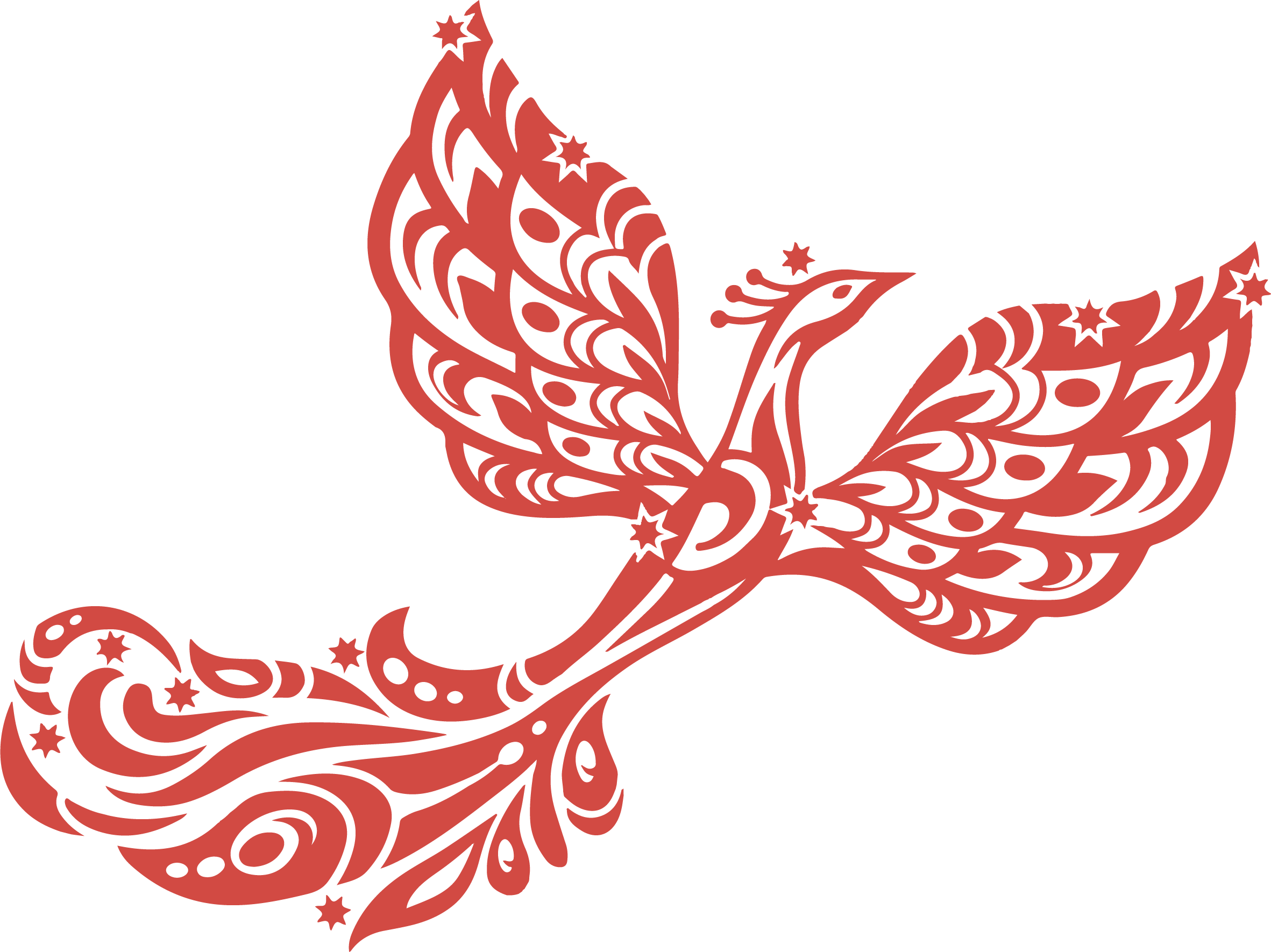 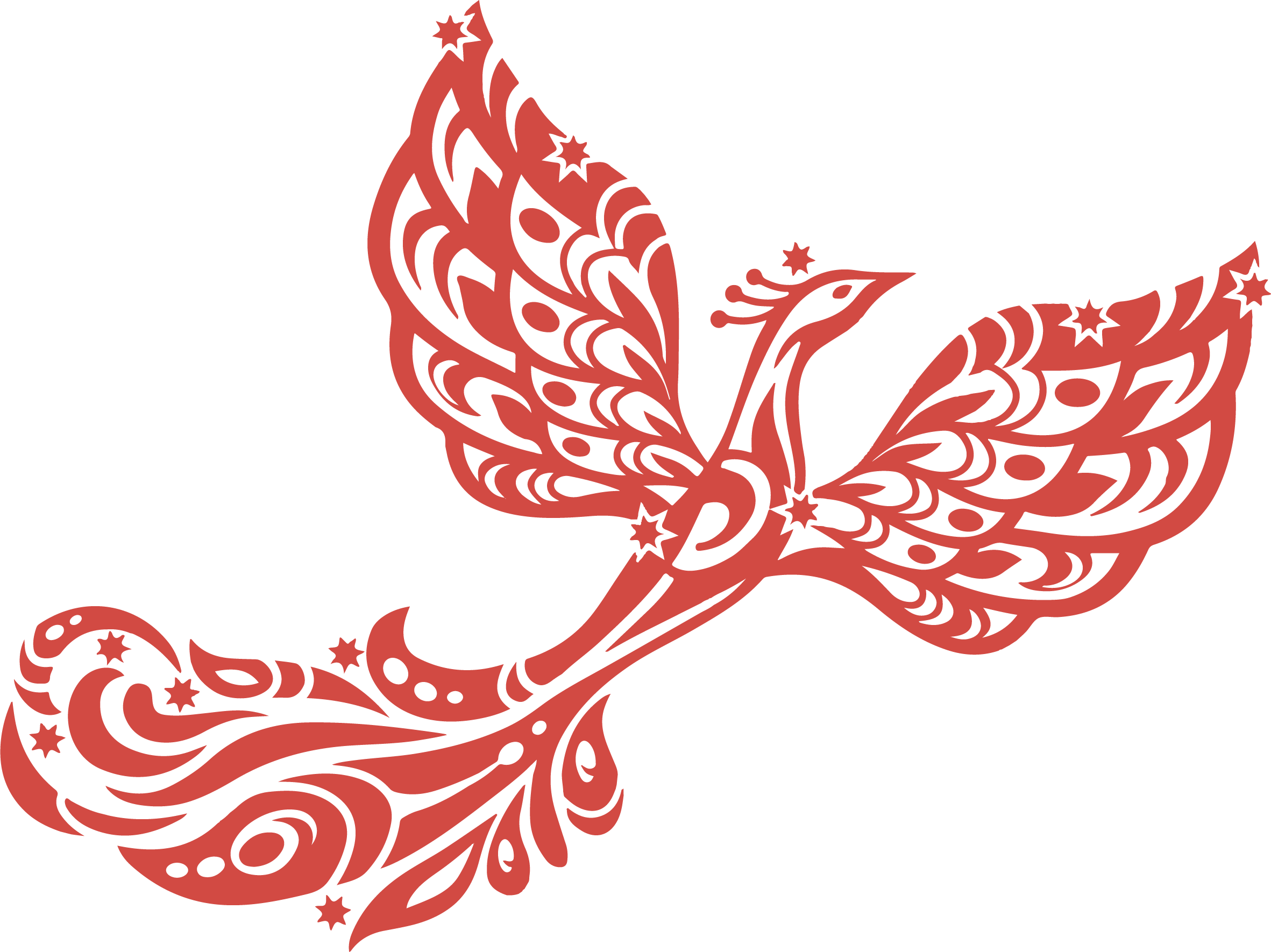 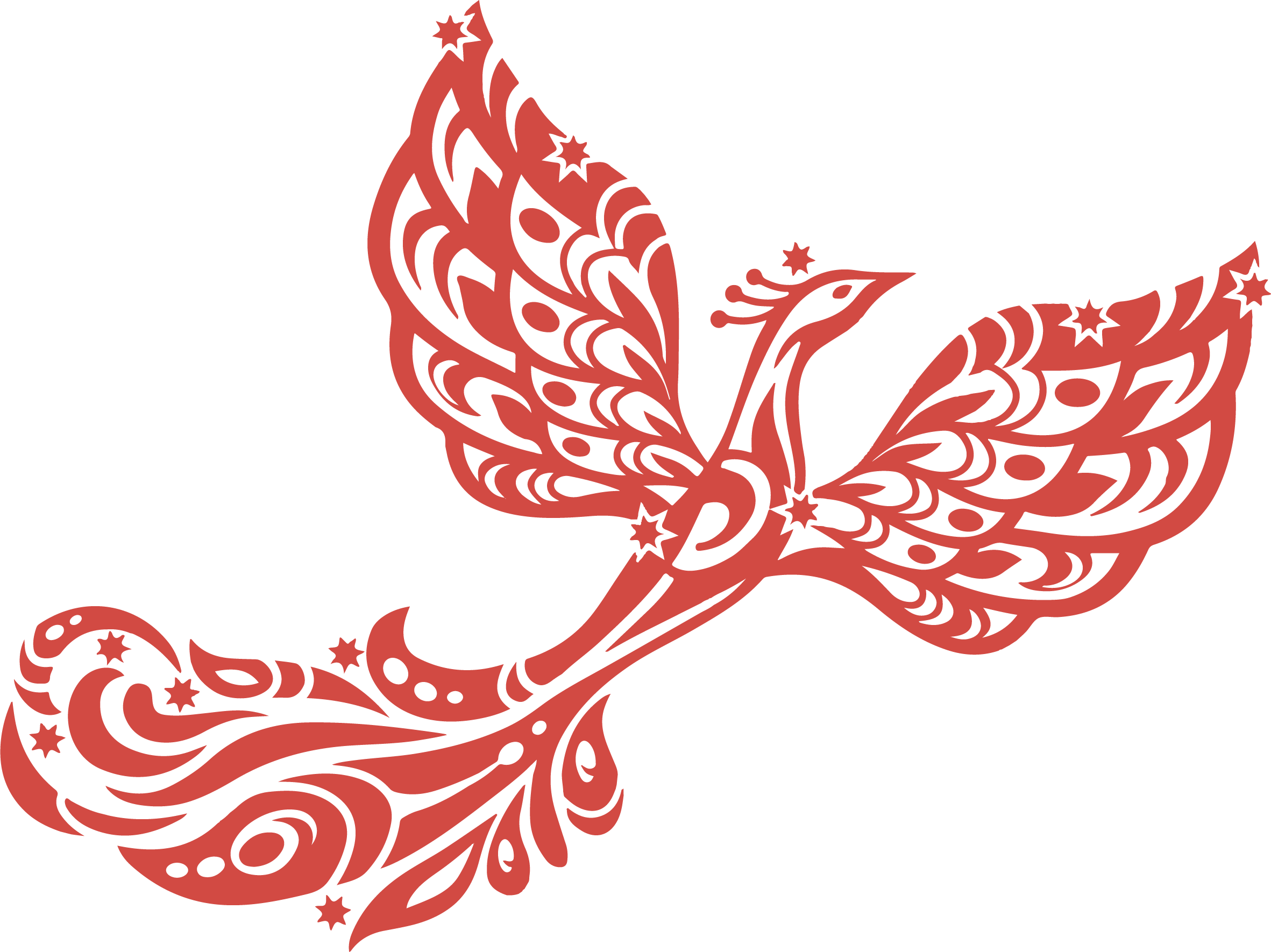 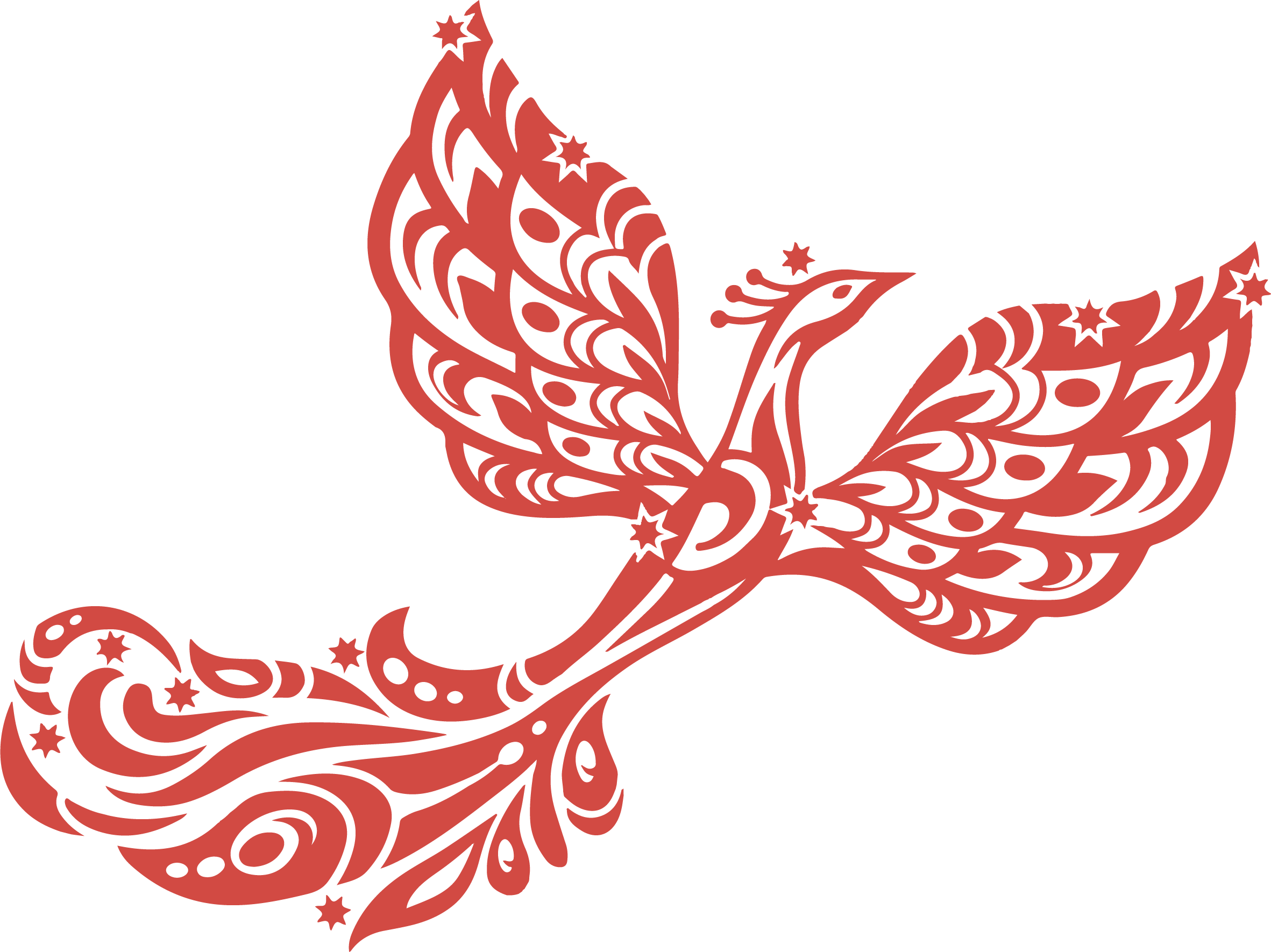 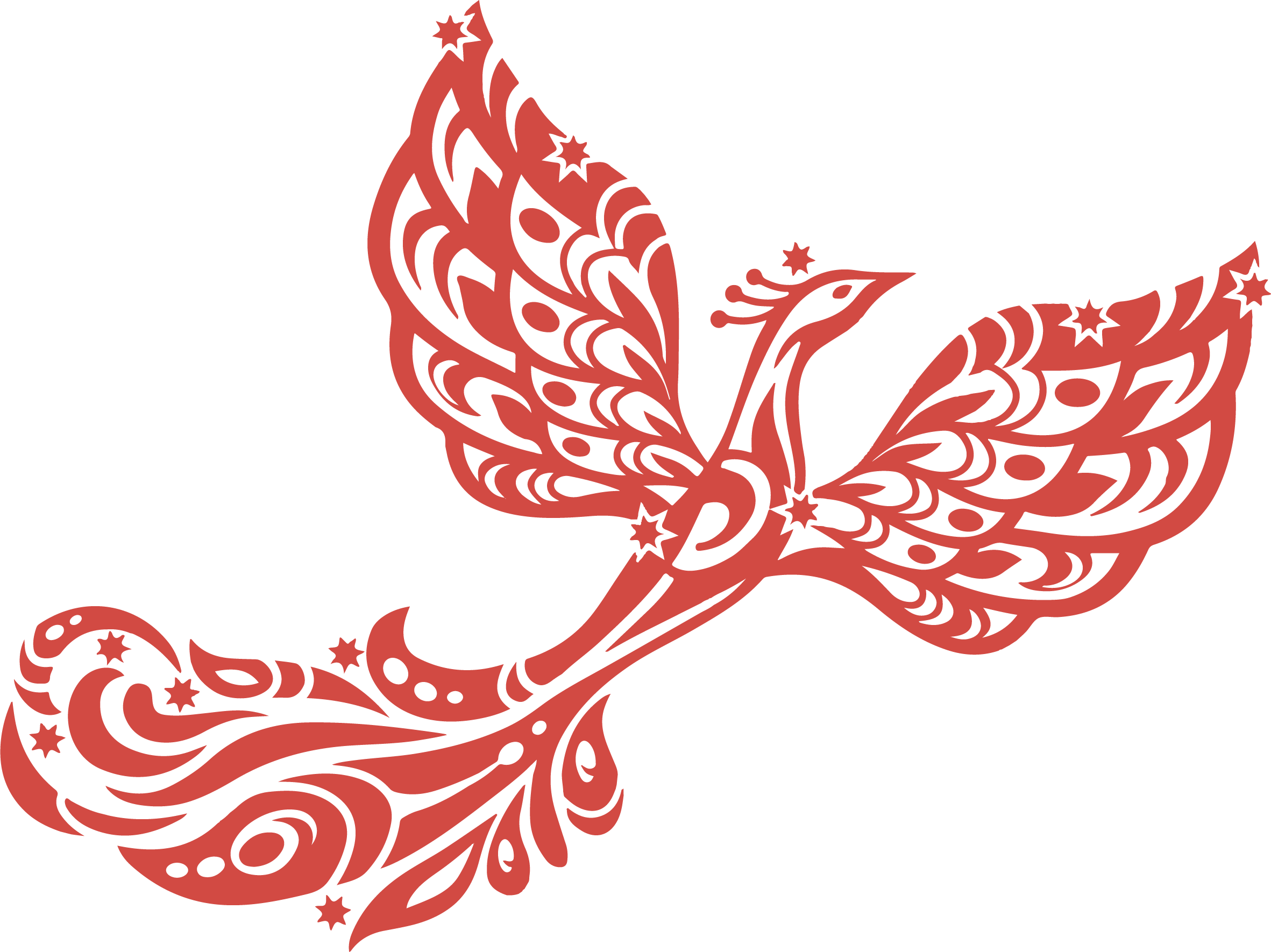 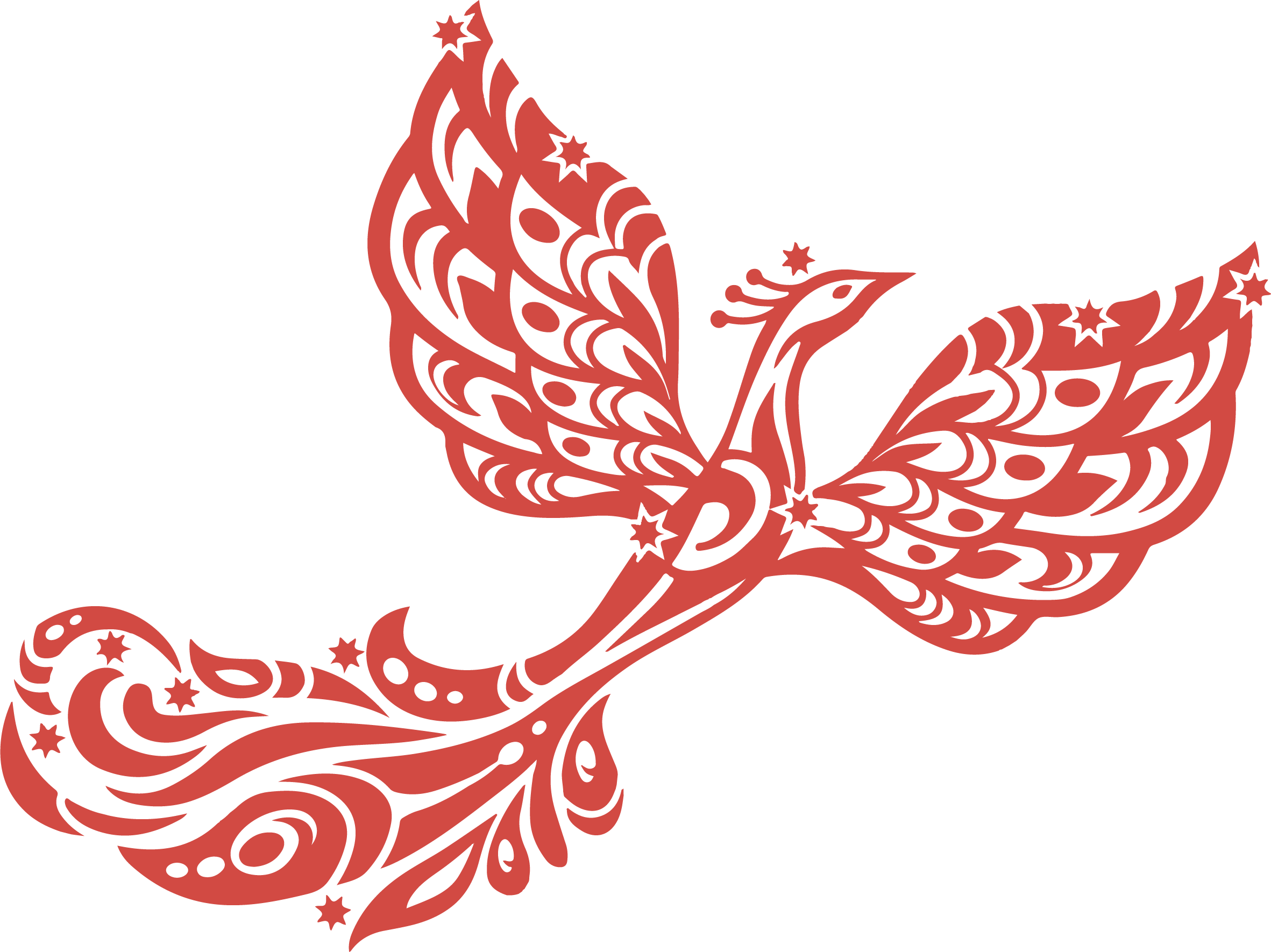 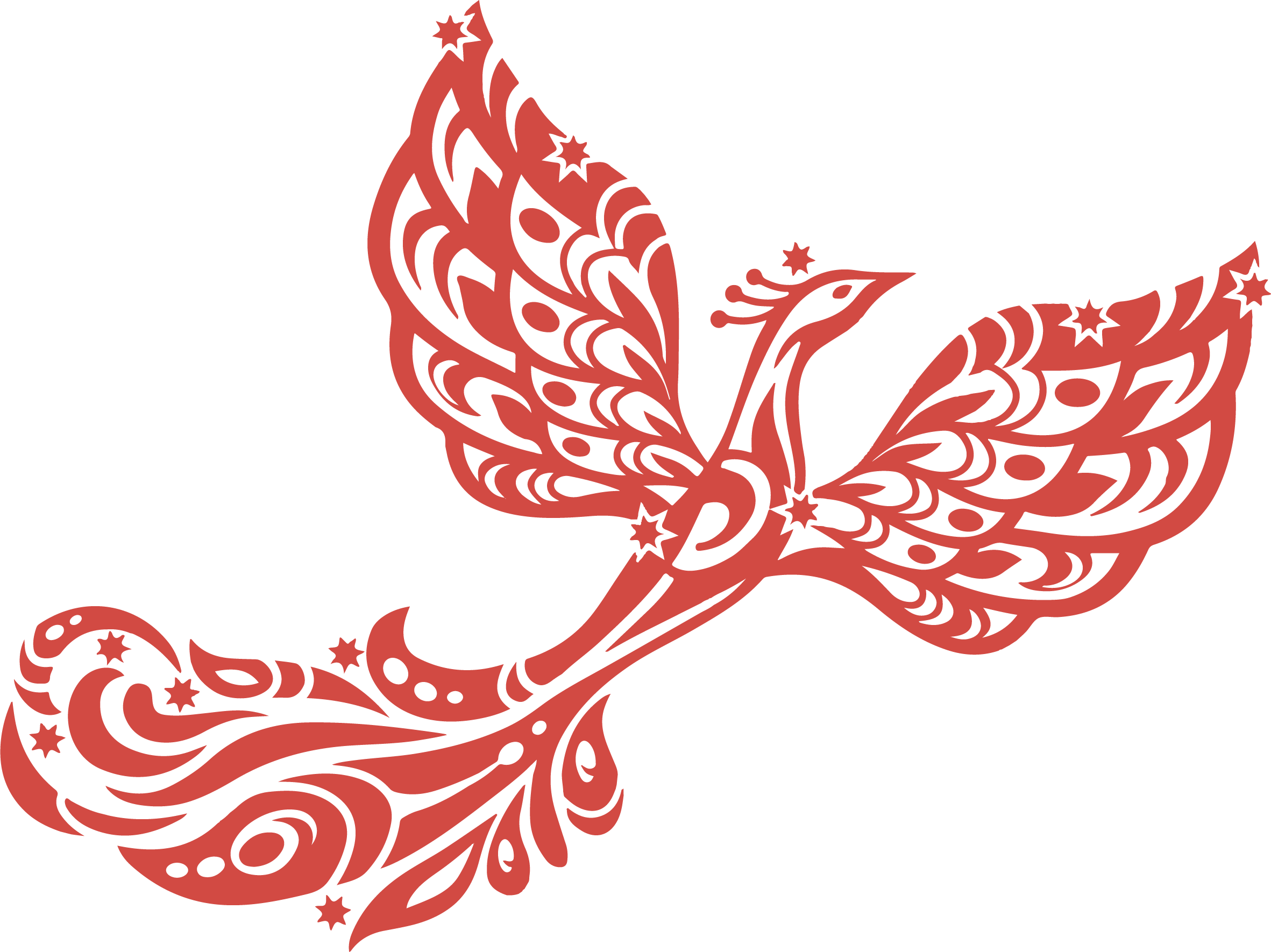 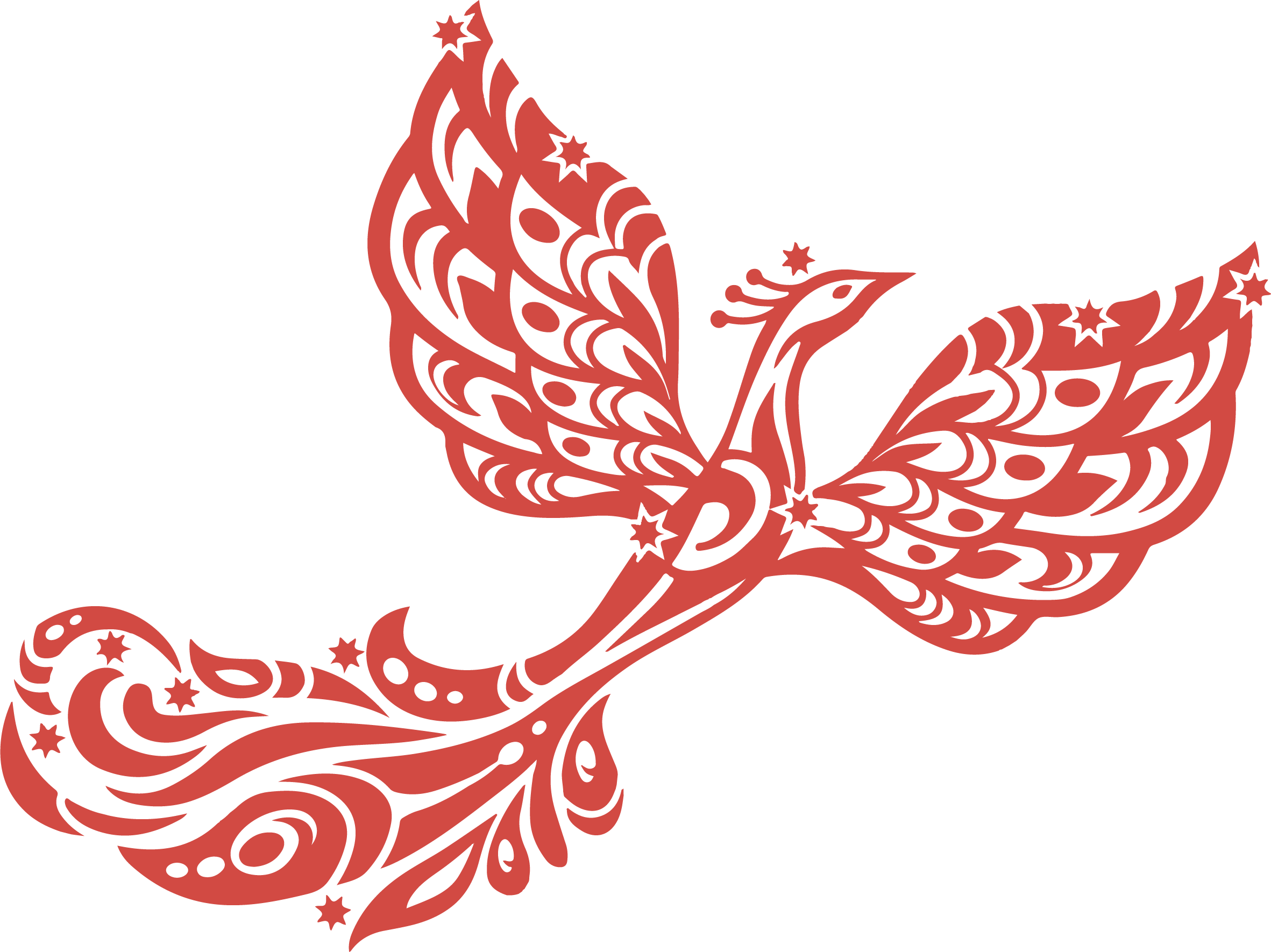 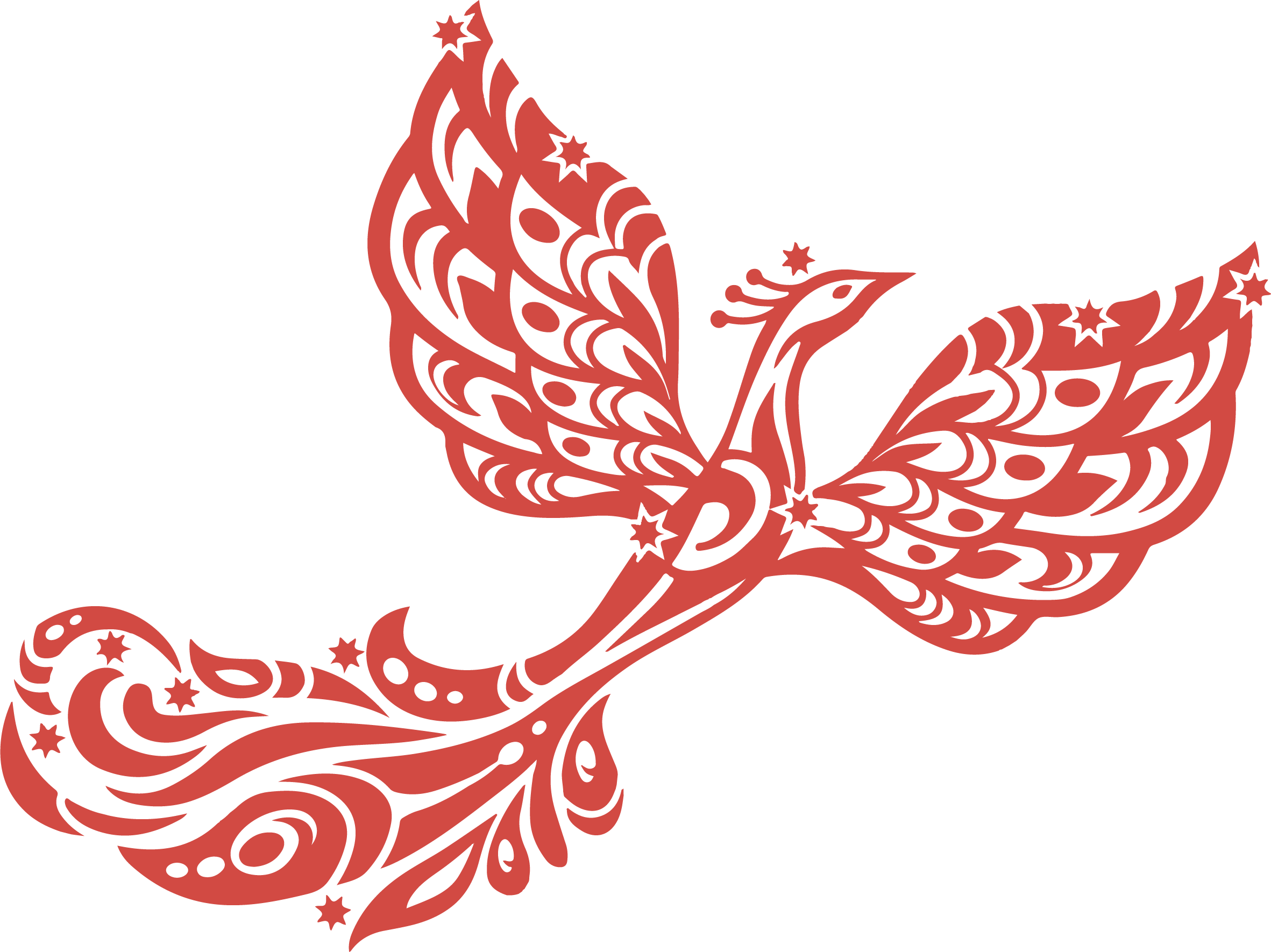 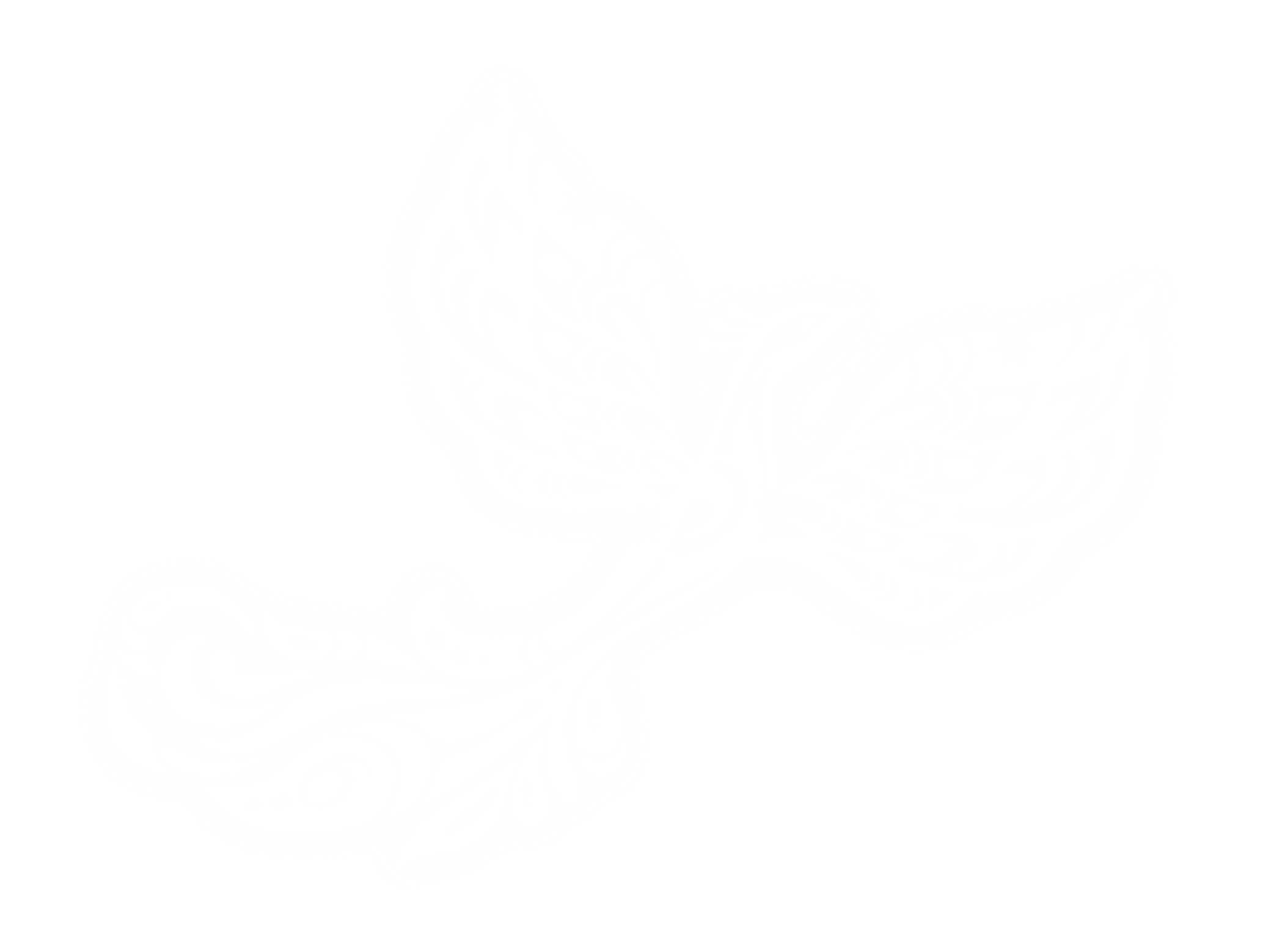 Пластика тела
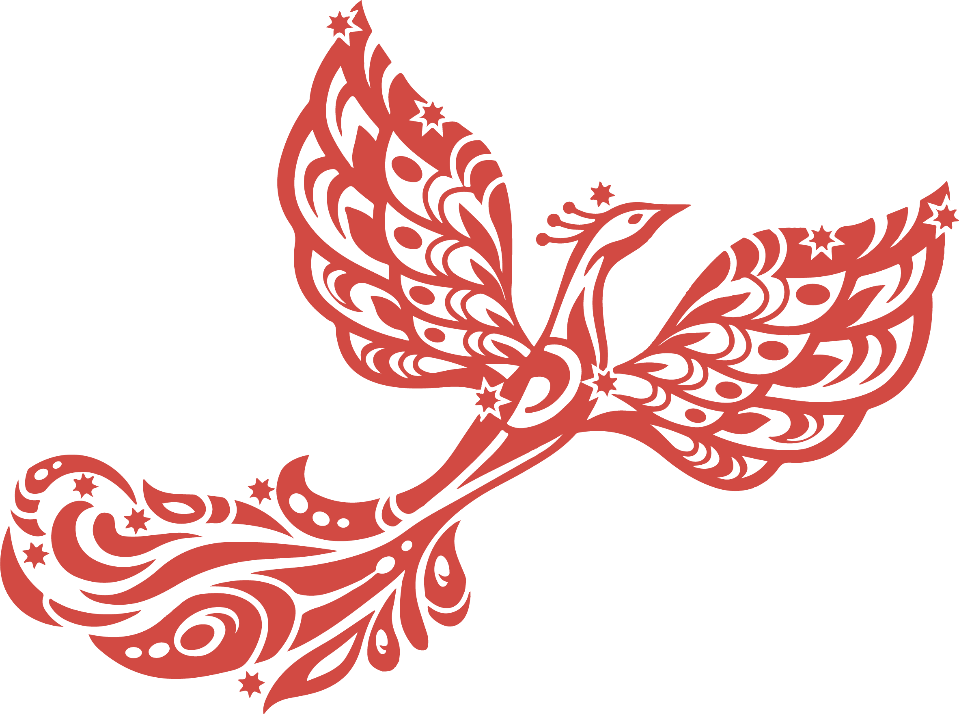 Ребёнок учится:
-выражать себя в импровизациях, в небольших театральных постановках, в кукольных представлениях, театре теней;
-вживаться в различные роли, познавая себя и роли других;
-придумывать, оформлять и исполнять собственные театральные постановки;
-изготавливать простые игровые фигуры и играть с ними;
-анализировать свои творческие результаты;
-обмениваться мнениями о произведениях искусства и культуры;
-позитивно воспринимать творчество других людей, уважать их творческие результаты.
Азбука поведения
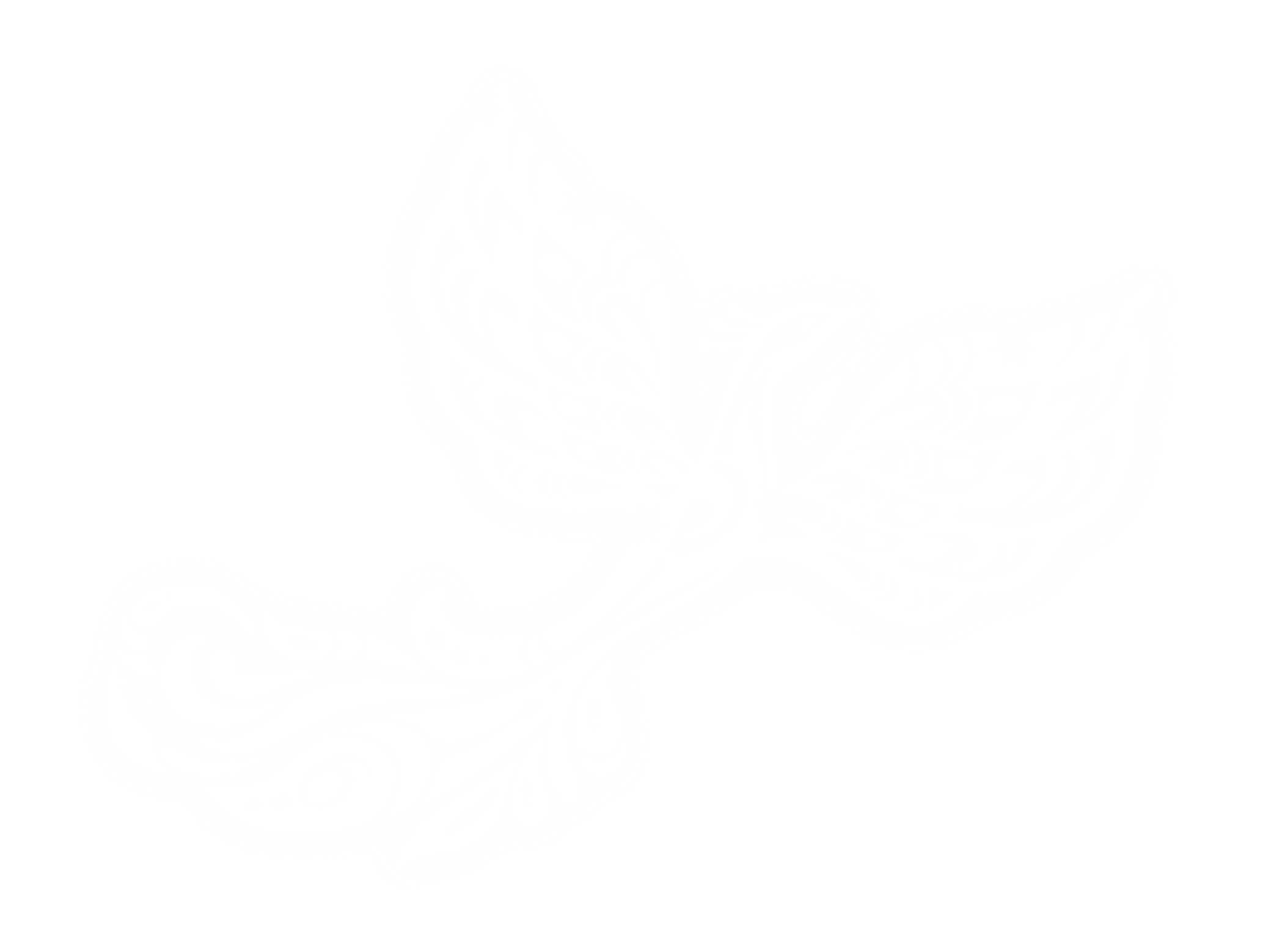 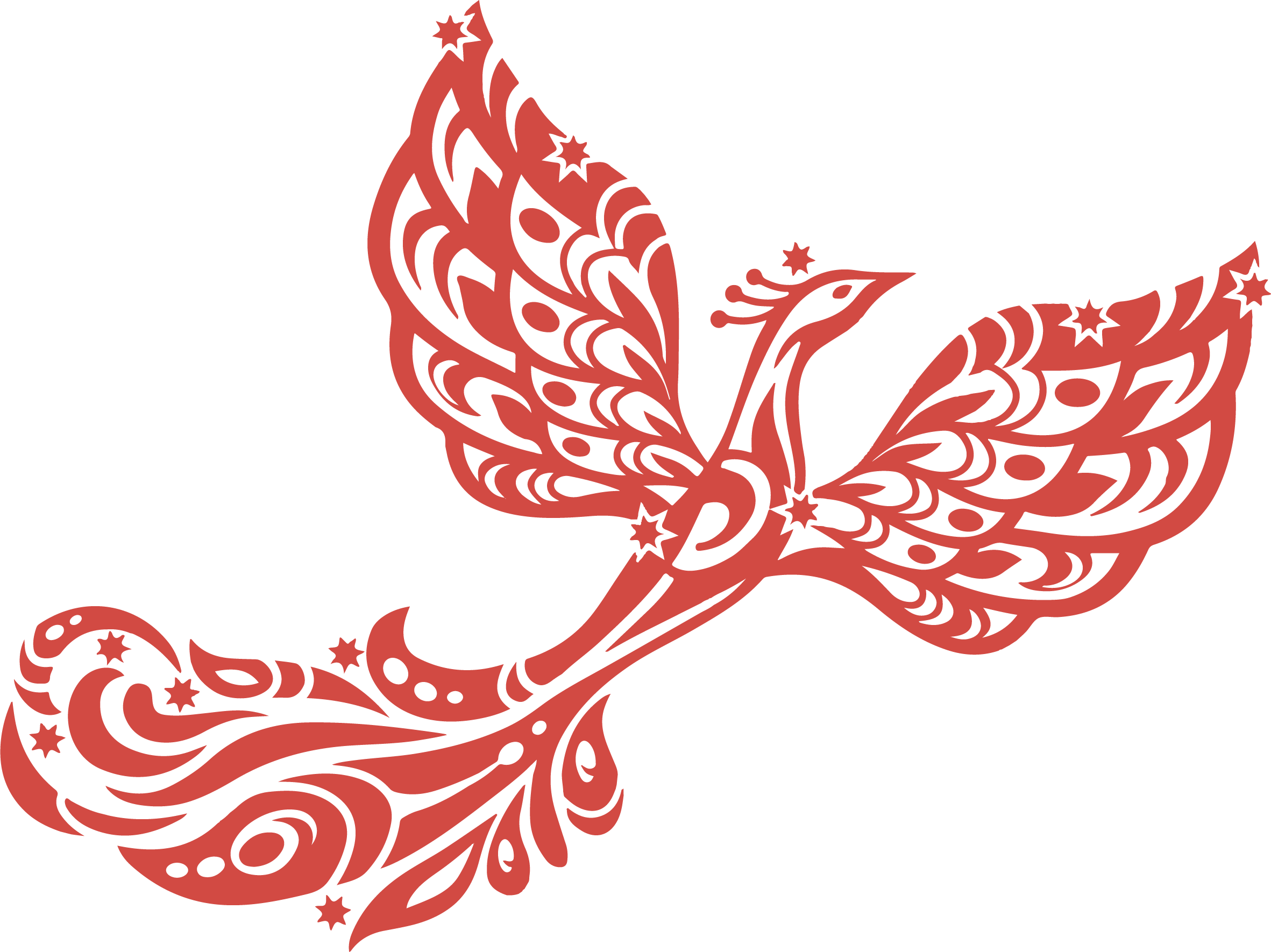 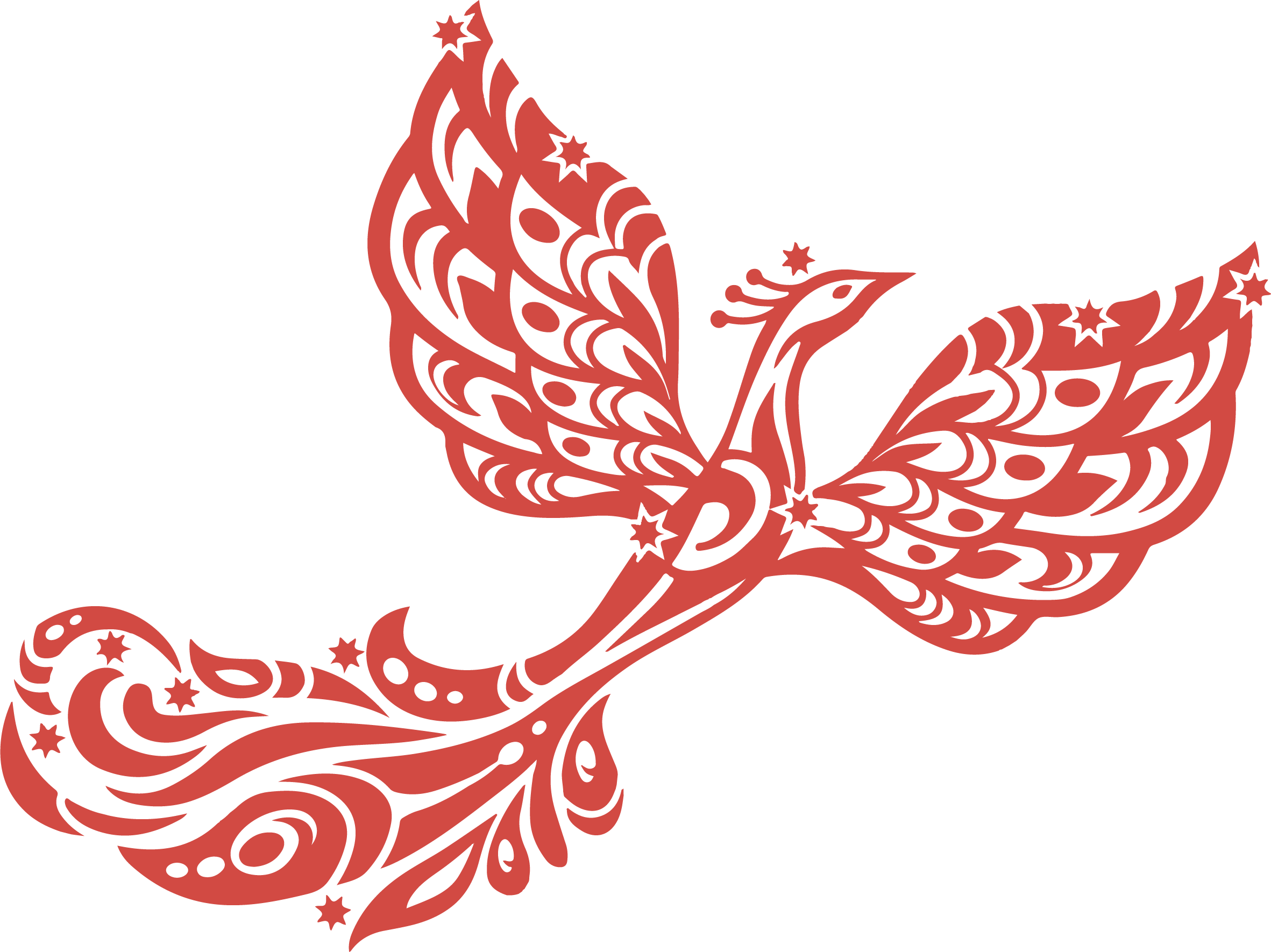 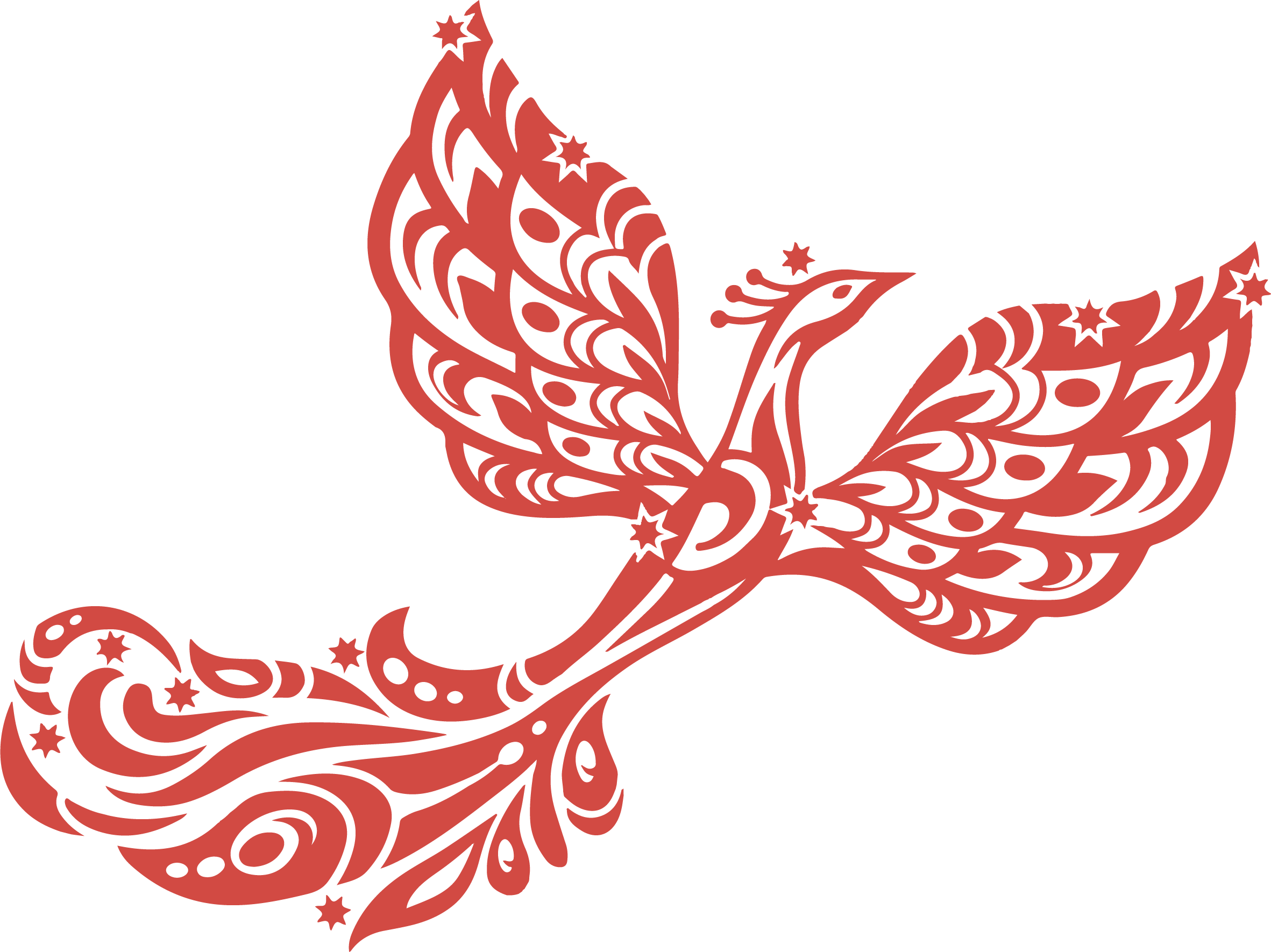 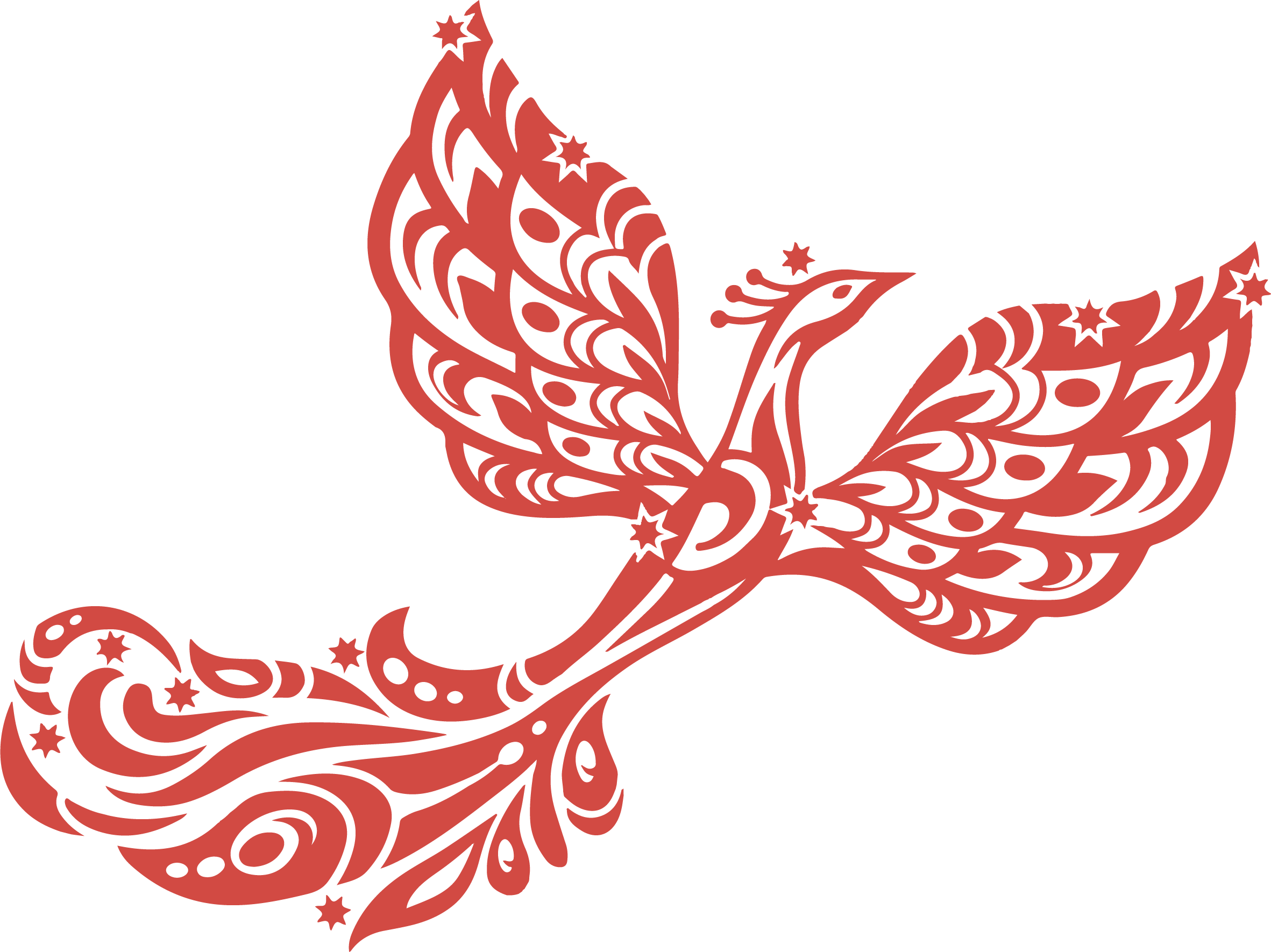 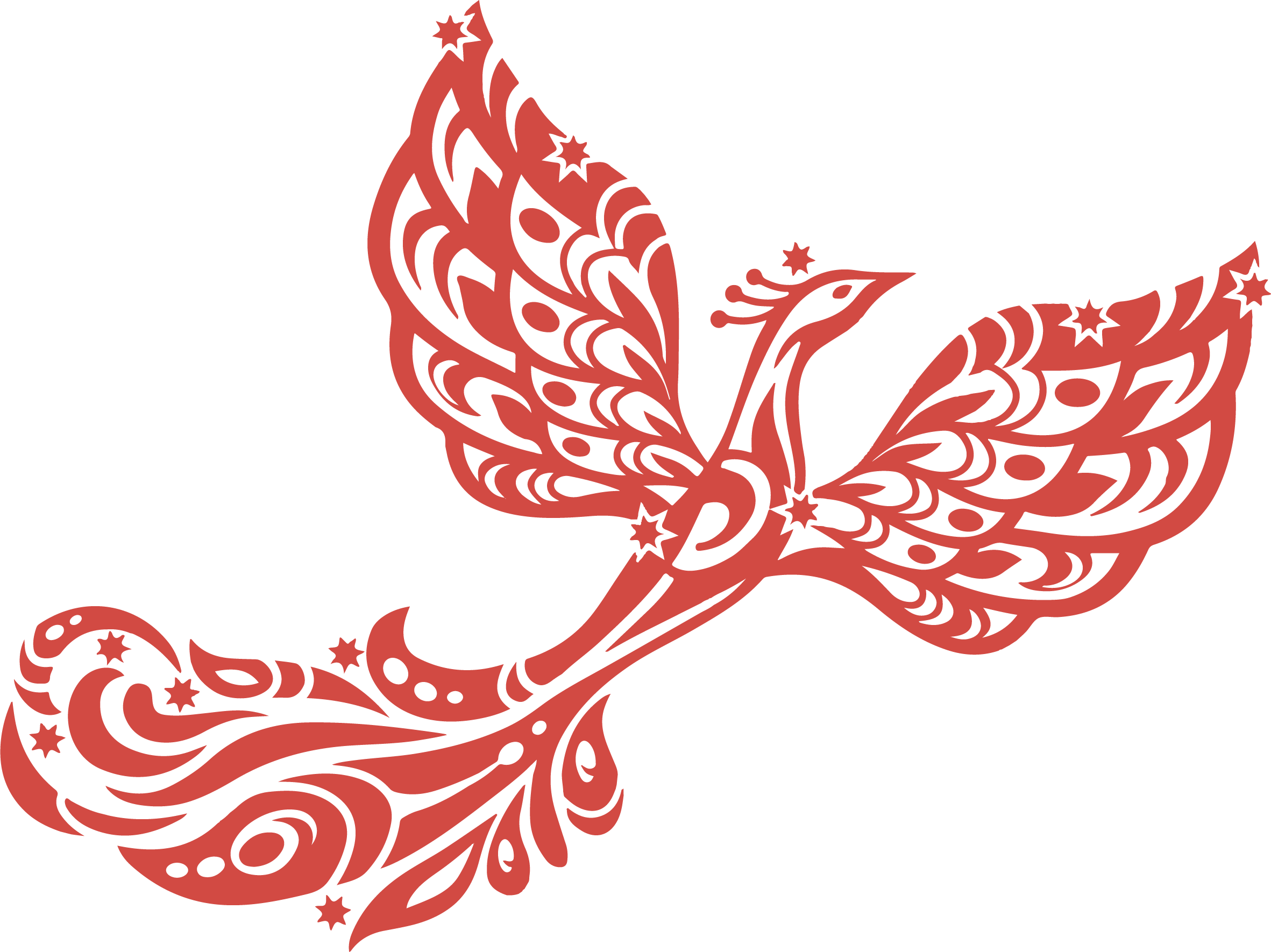 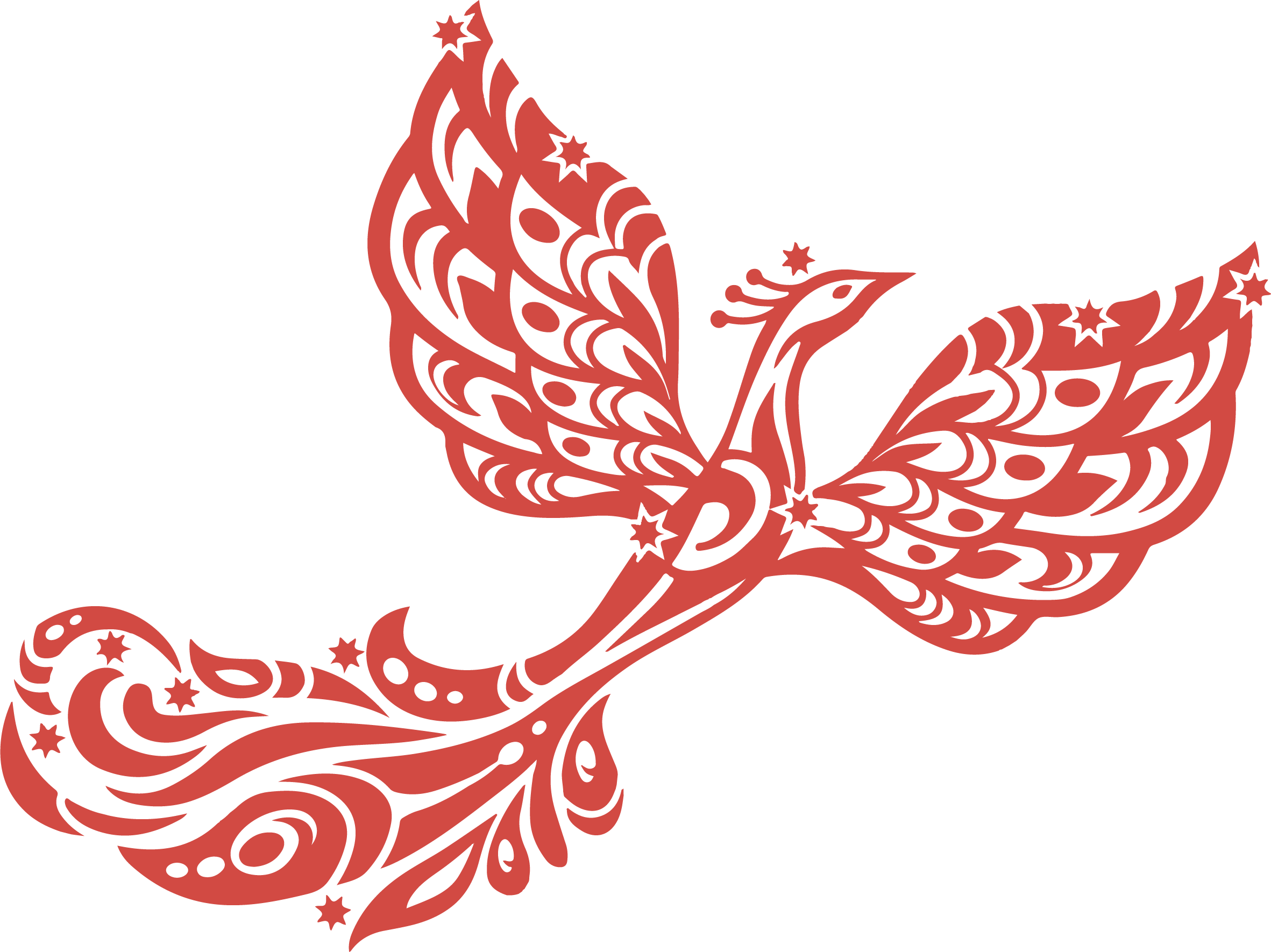 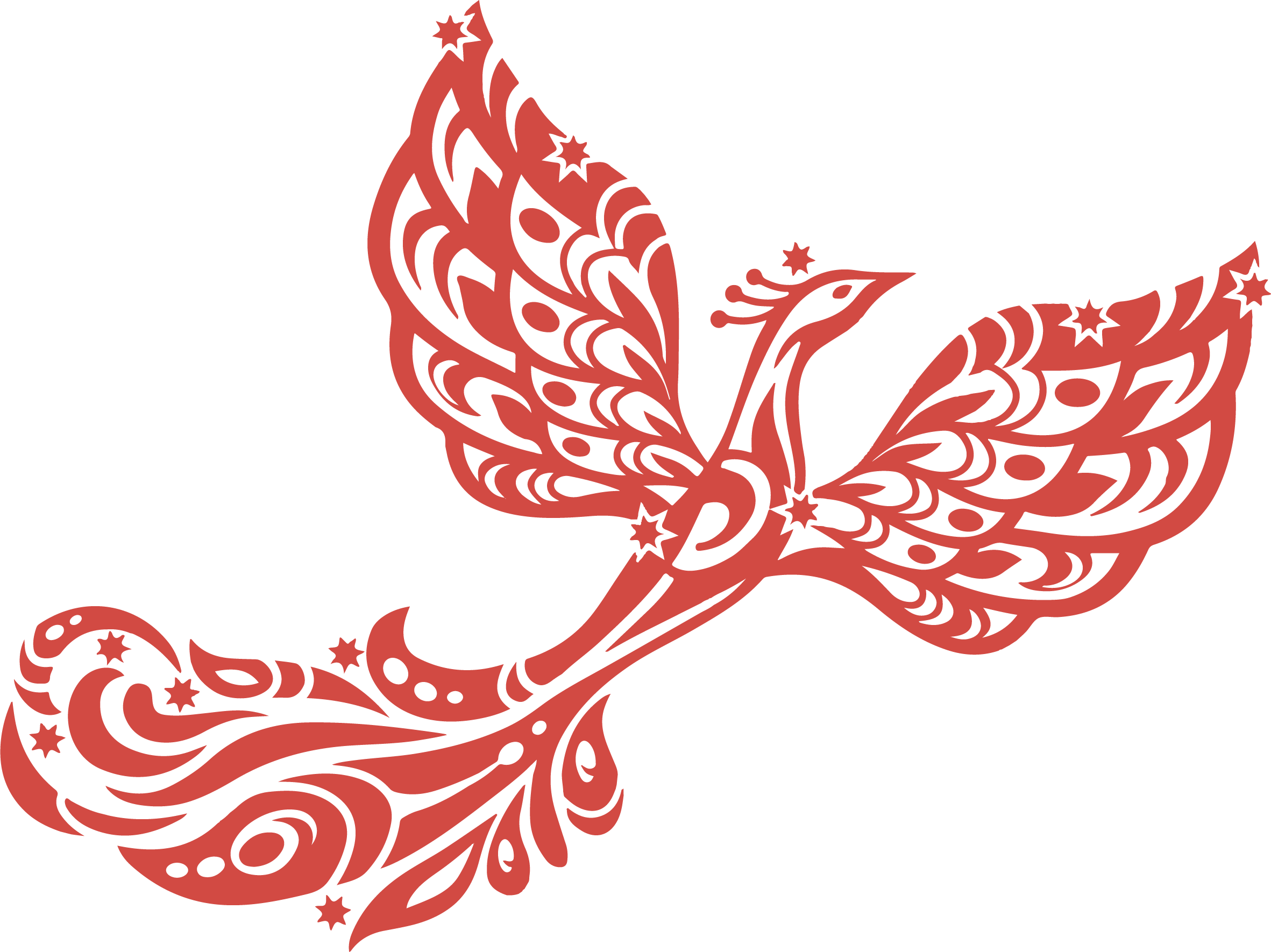 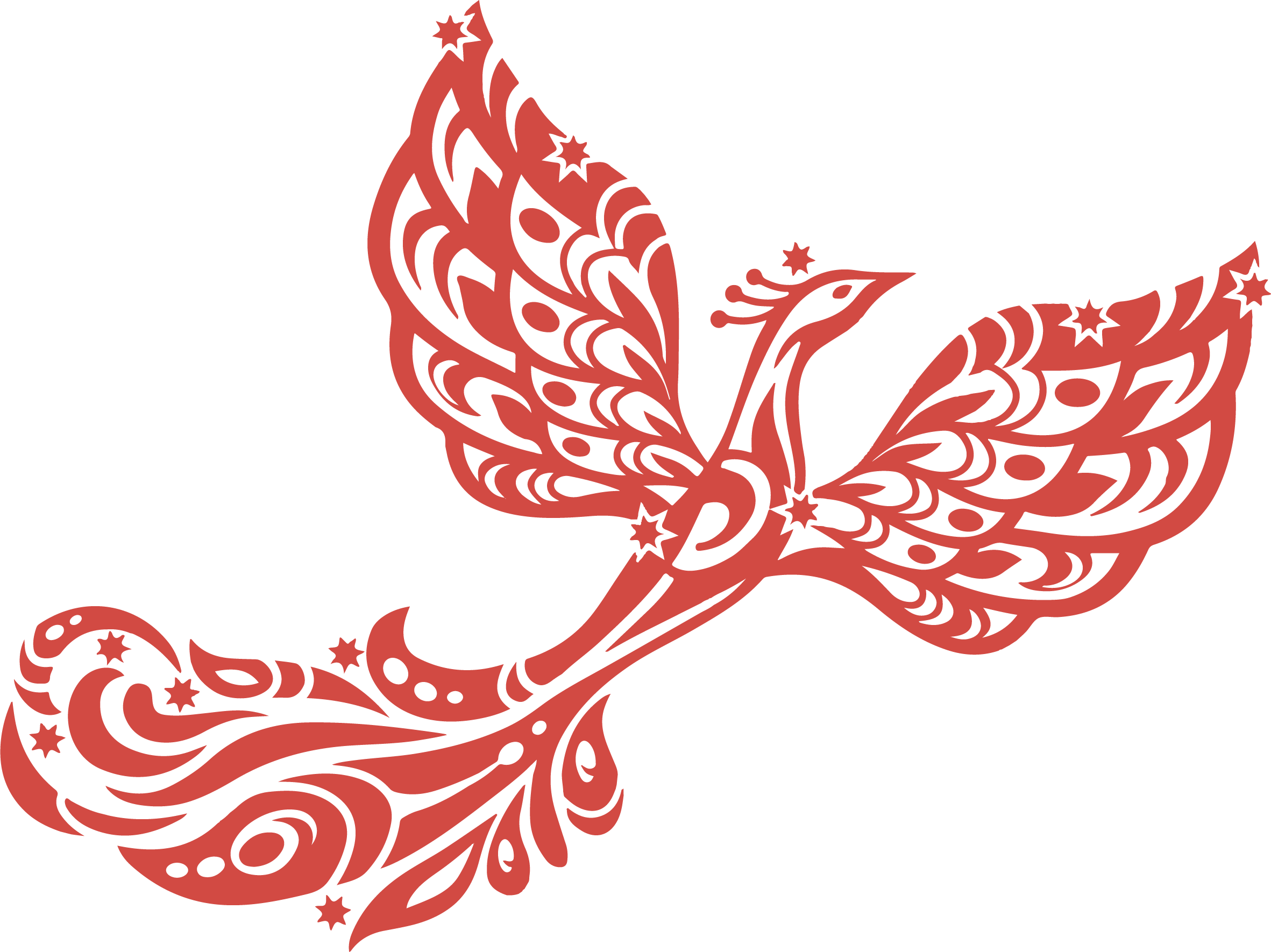 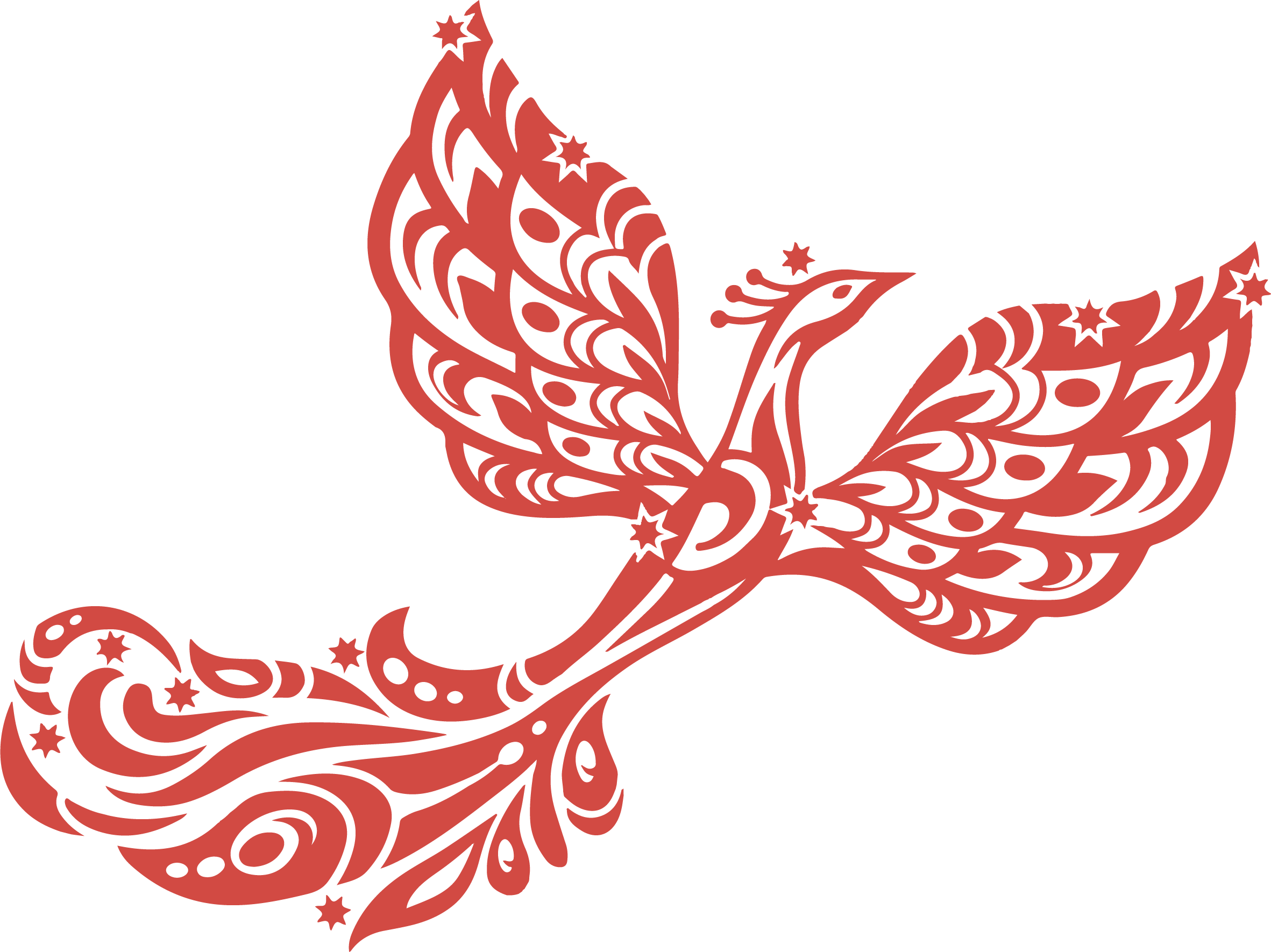 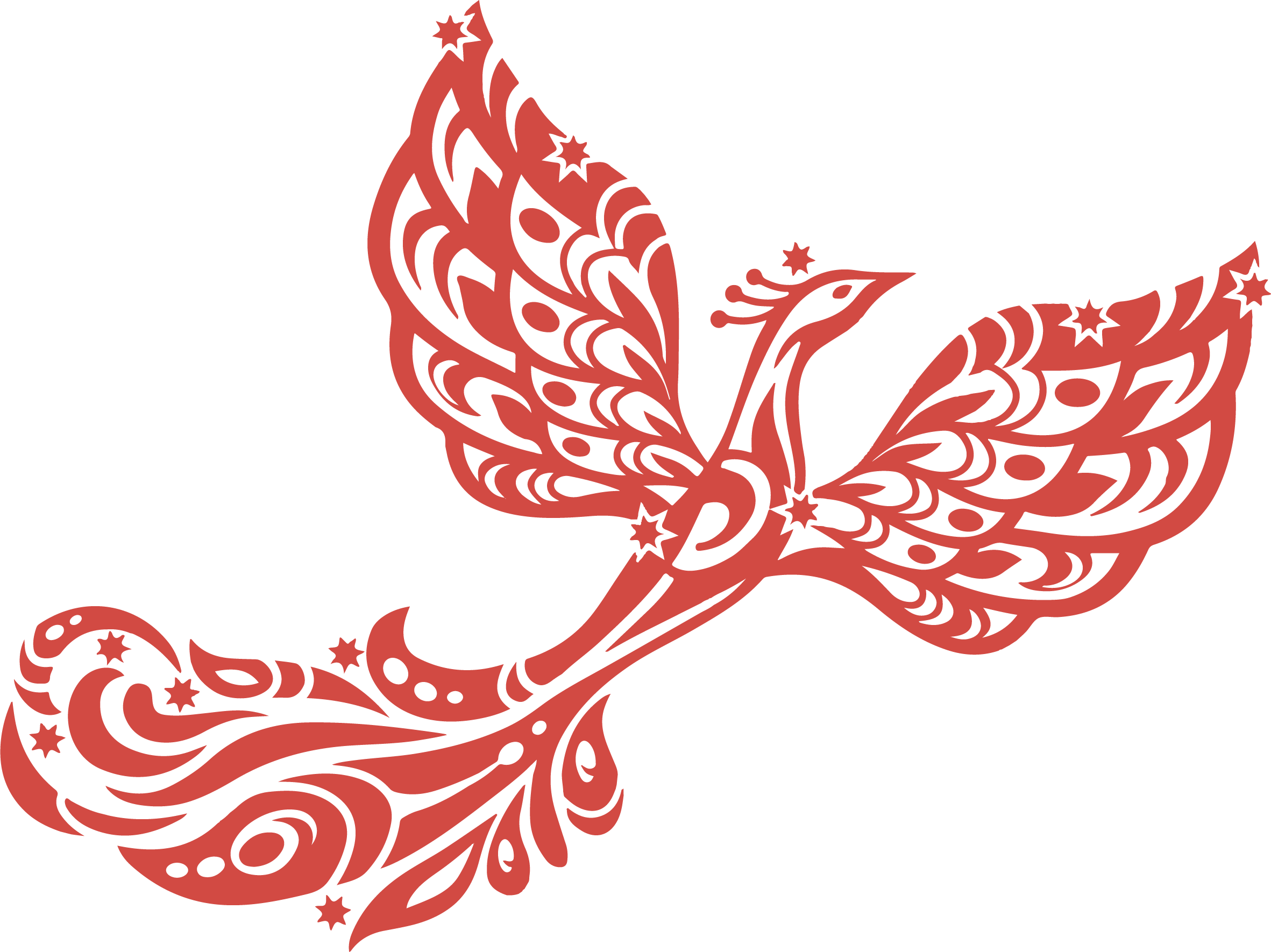 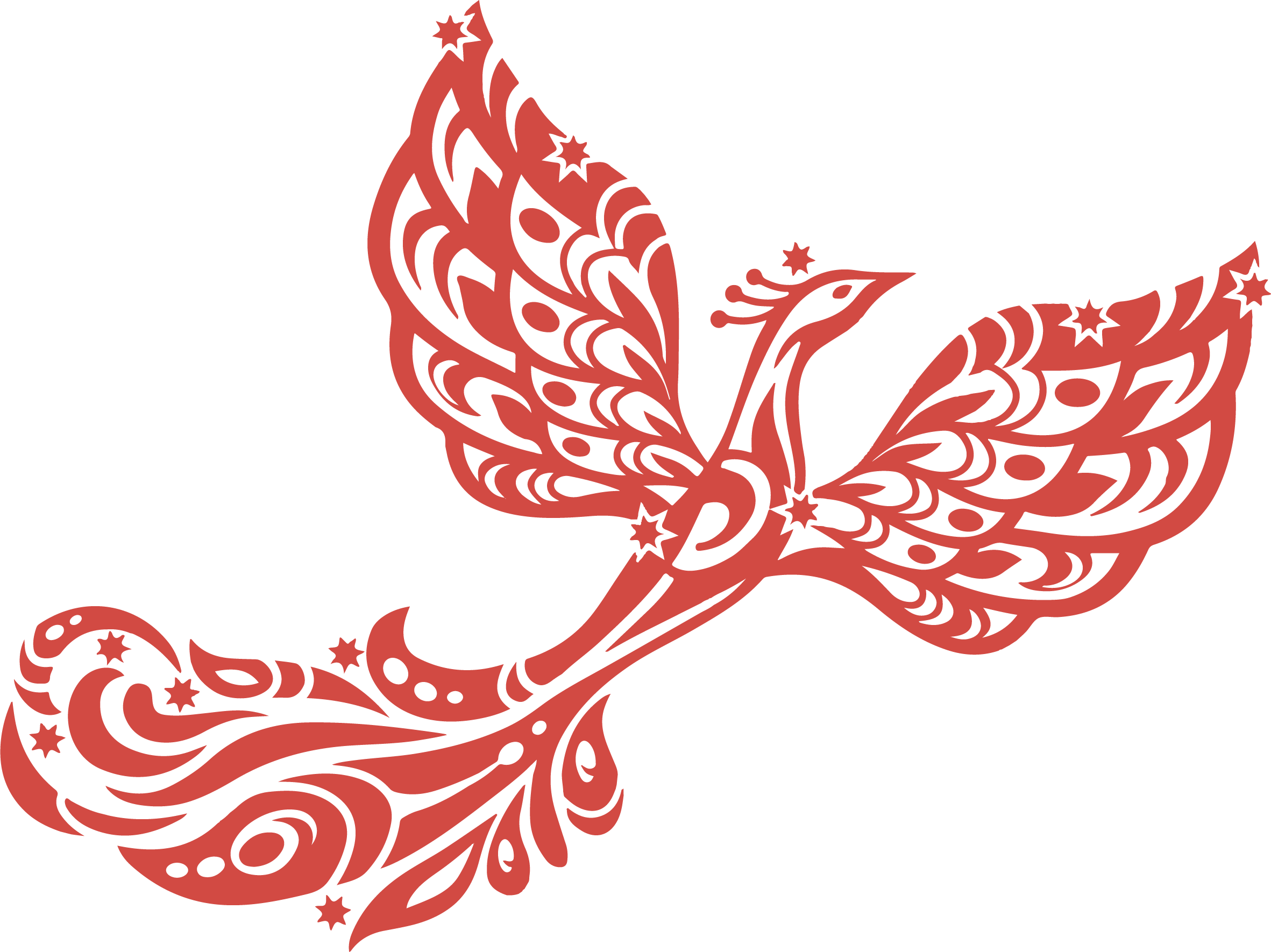 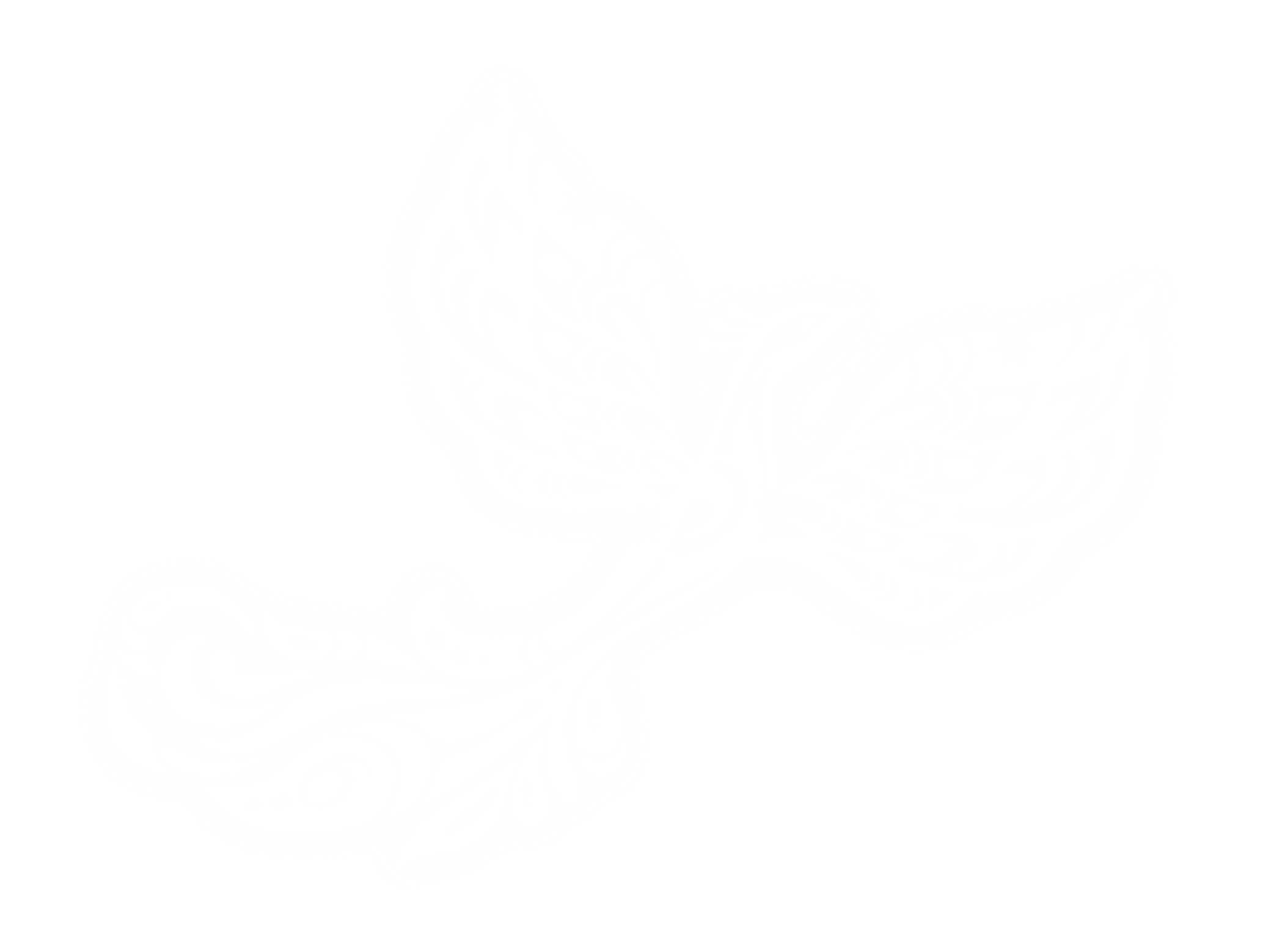 Азбука поведения
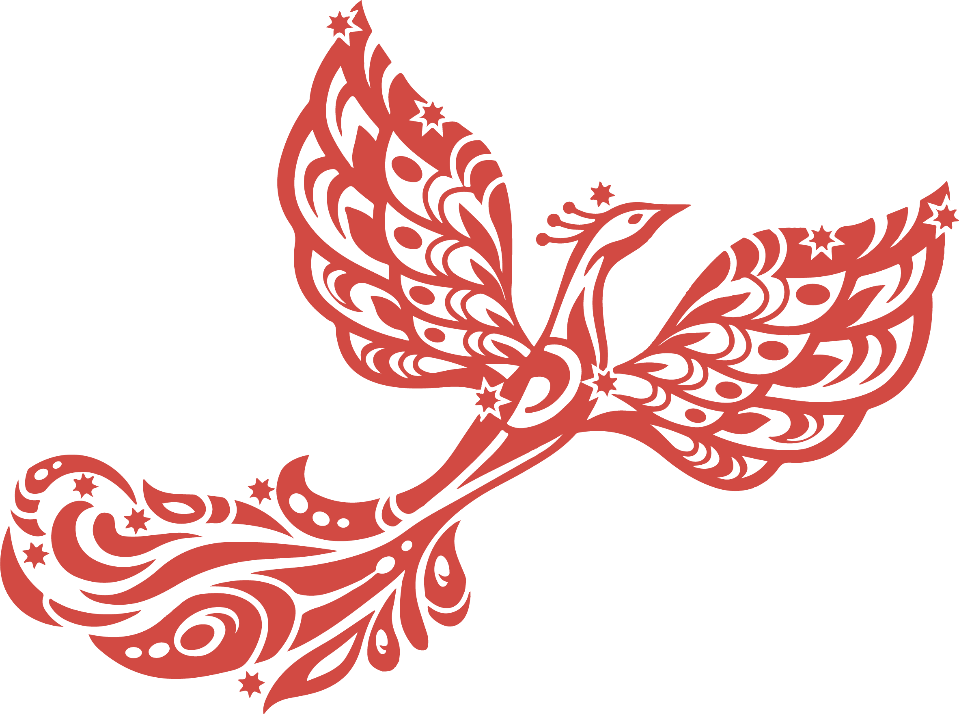 Ребёнок учится:
-находить собственную точку зрения, выражать, обосновывать, защищать и отстаивать её;
-понимать и уважать точку зрения других;
-согласовывать собственные интересы с интересами других людей;
-вступать в контакт с детьми и взрослыми, соблюдая правила этики и безопасности;
-конструктивно решать конфликты, идти на компромисс;
-правилам поведения в разных ситуациях и пространствах;
-приёмам и правилам ведения дискуссии, аргументированно высказывать свое мнение и внимательно слушать мнение собеседника;
-понимать сущность нравственных поступков, поведения и отношений между людьми разного возраста на основе взаимопомощи и поддержки.
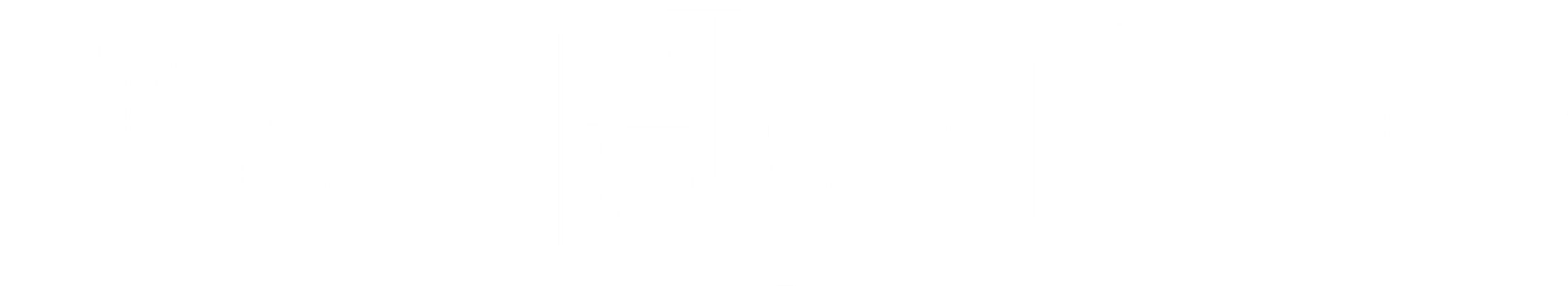 С нами Ваши дети станут самыми здоровыми, счастливыми и успешными!!!

Предварительная запись: 
iekulikovskaya@sfedu.ru
Куликовская Ирина Эдуардовна – доктор педагогических наук, профессор, зав.кафедрой дошкольного образования Академии психологии и педагогики ЮФУ
+7-961-332-26-55 (Анастасия – координатор)
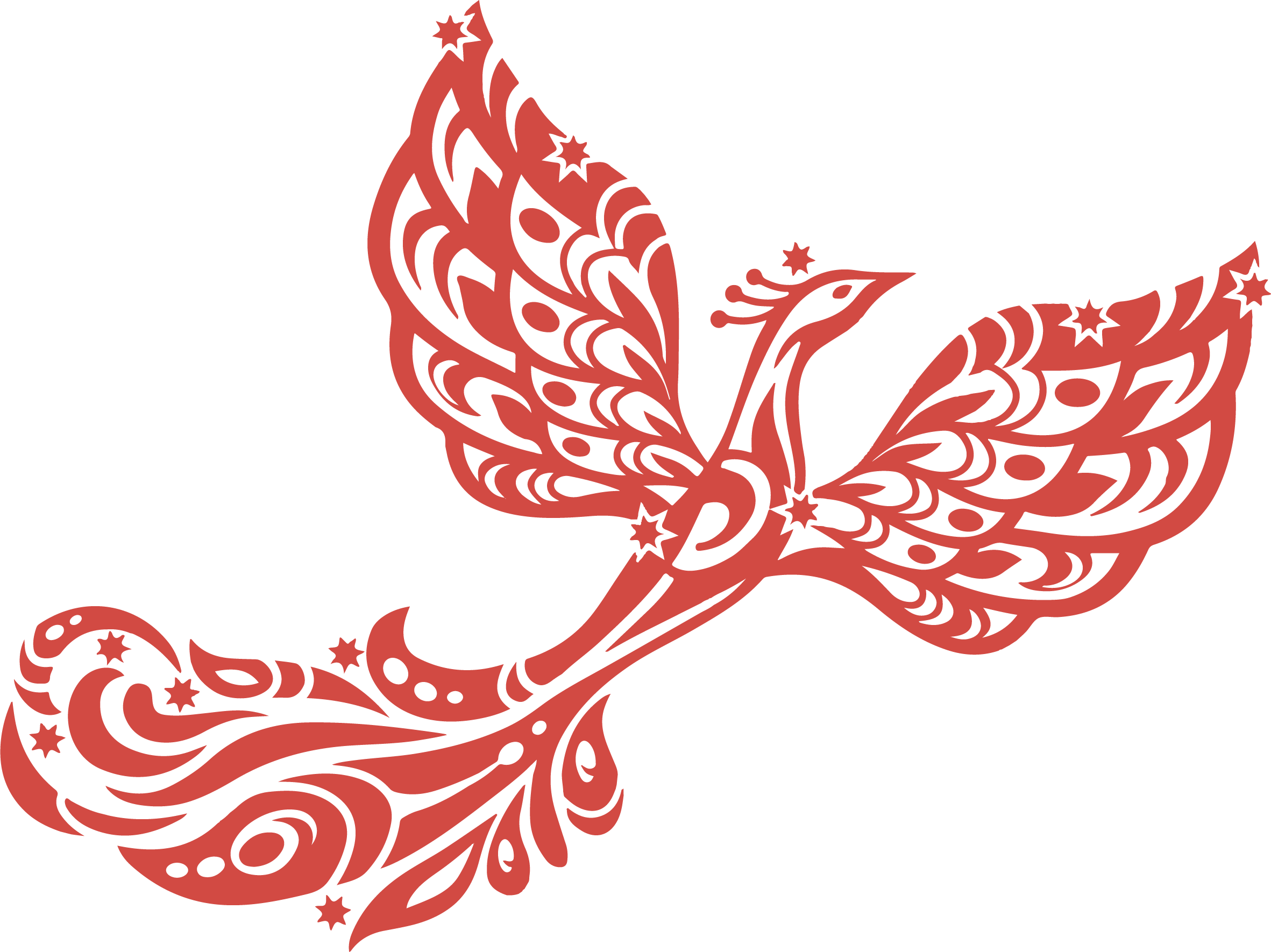 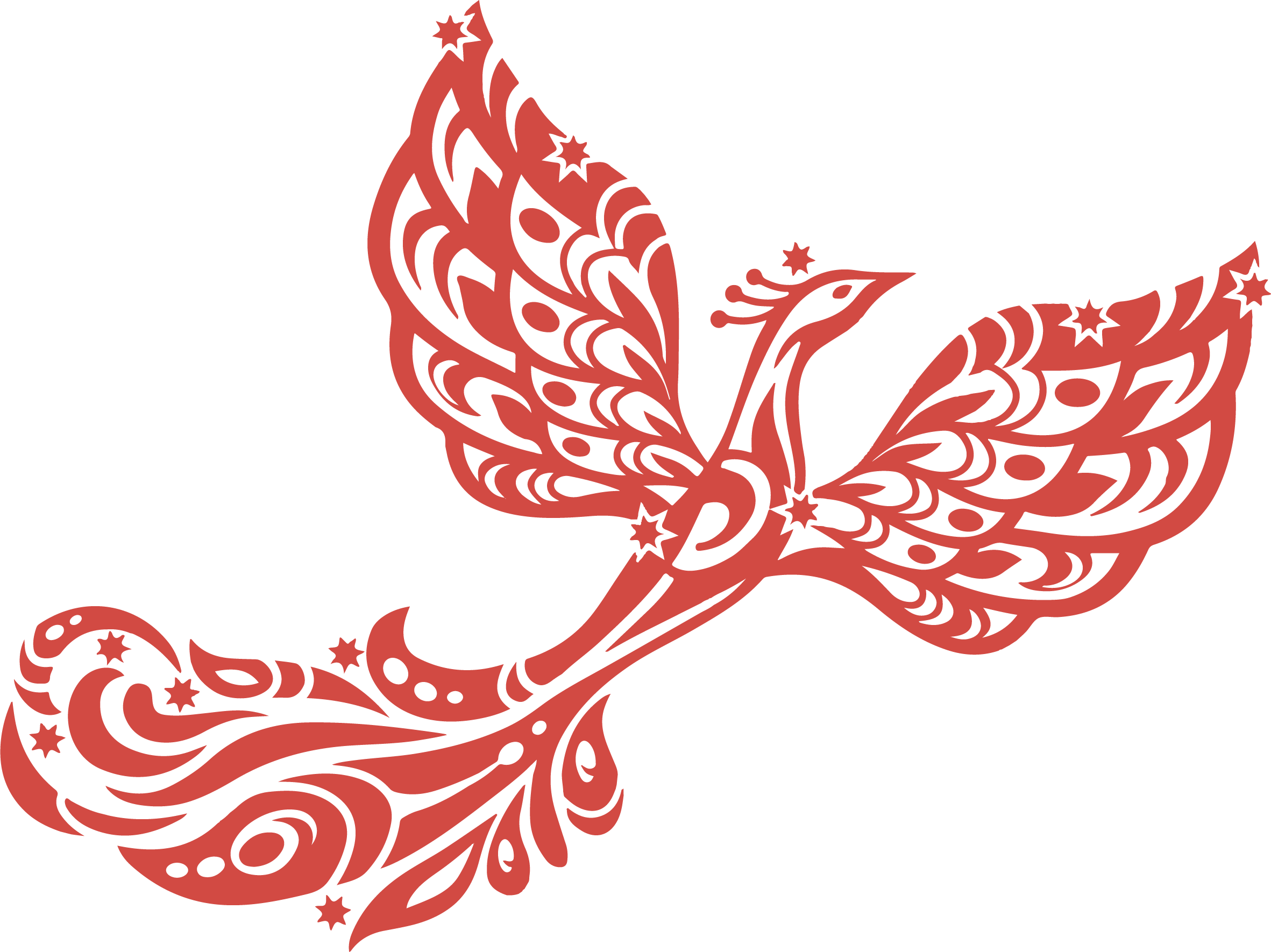 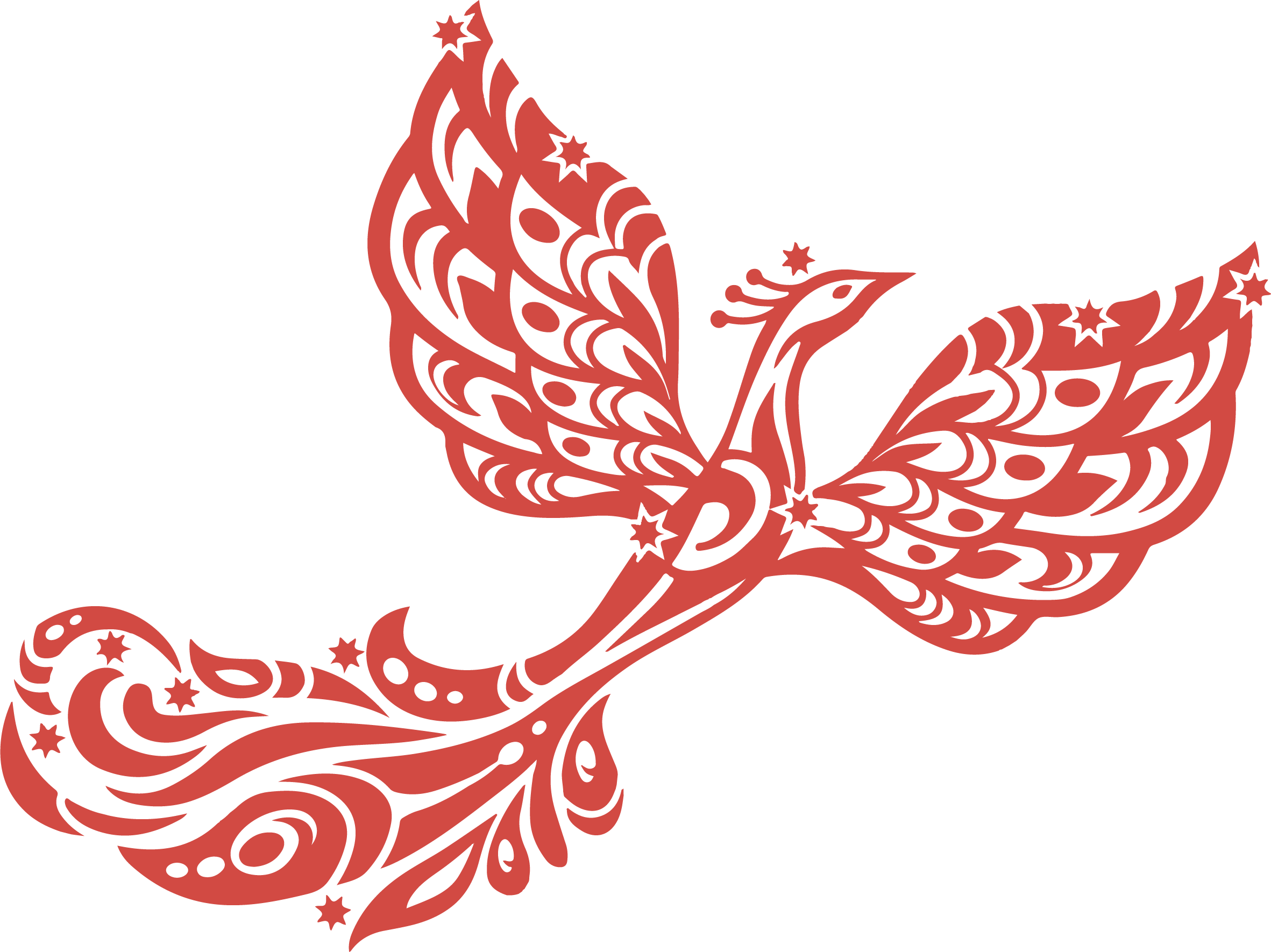 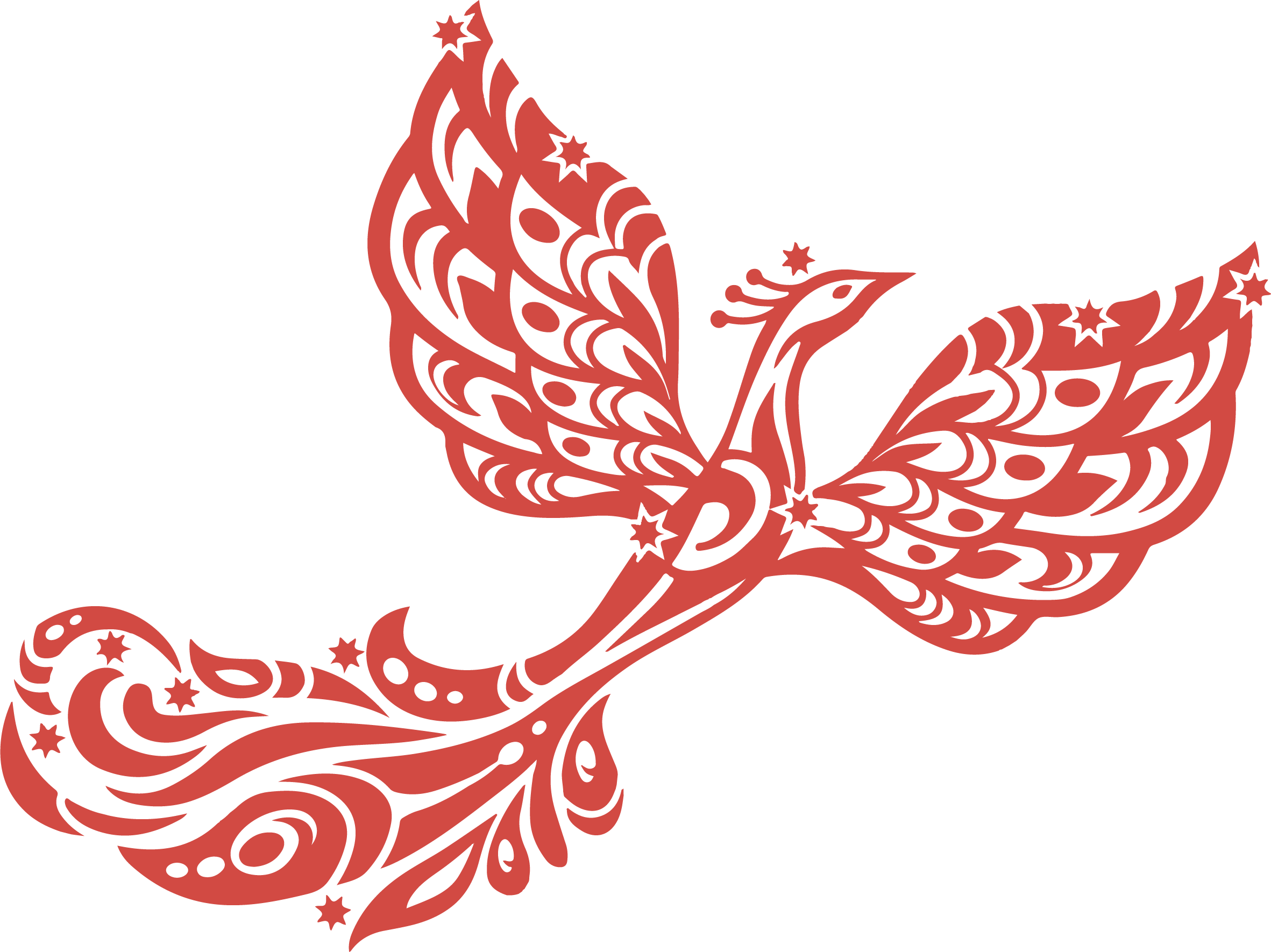 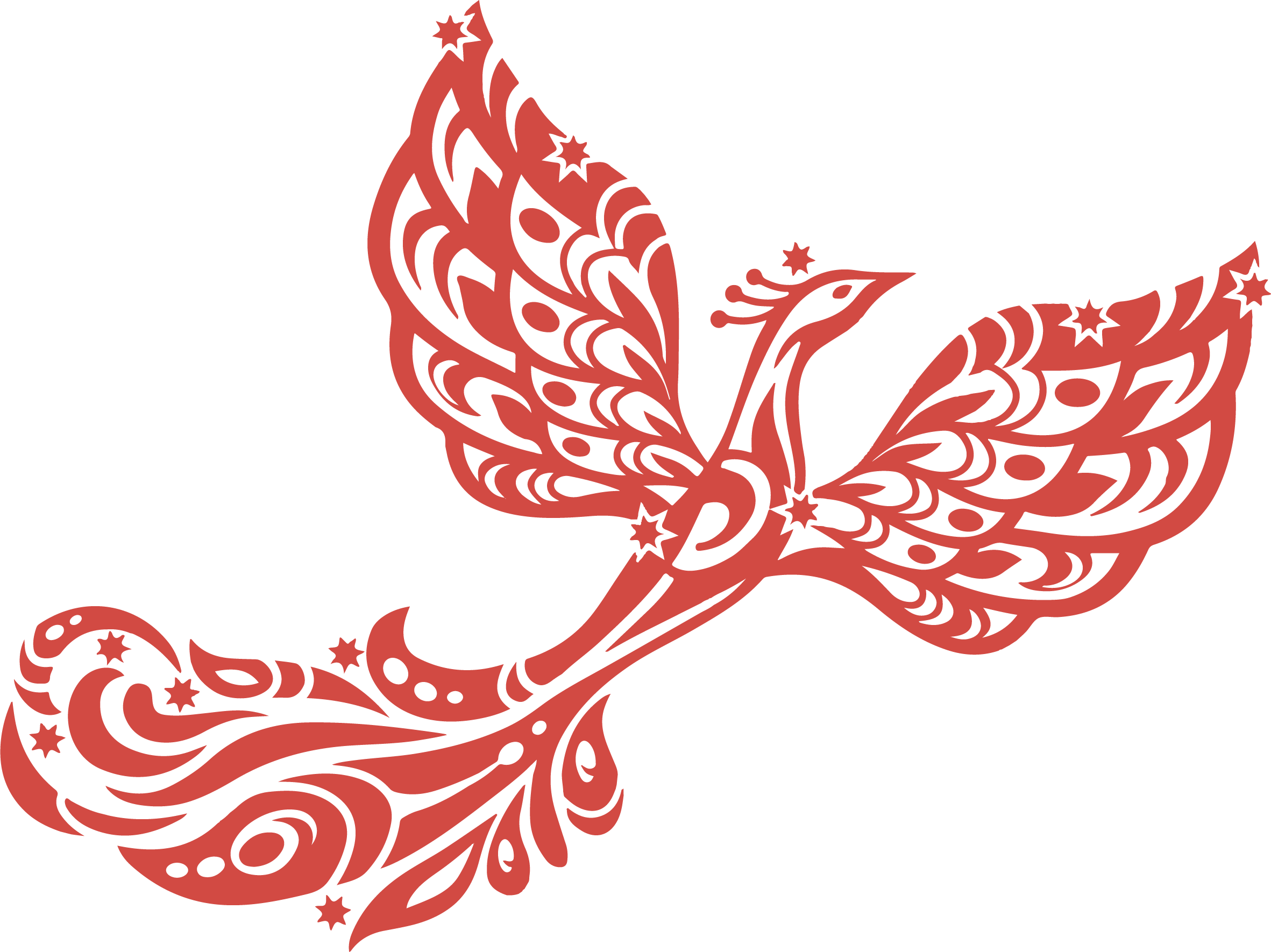 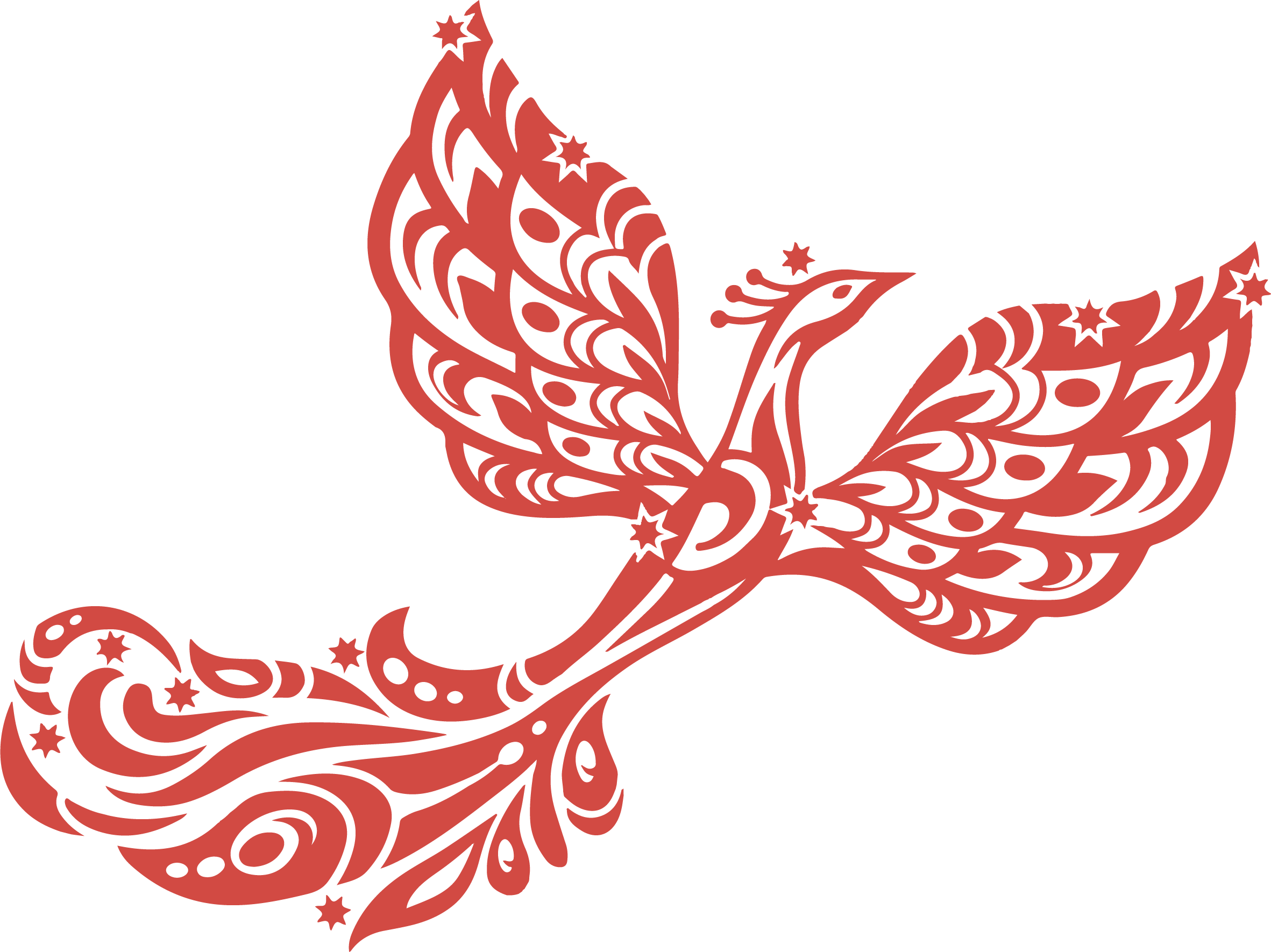 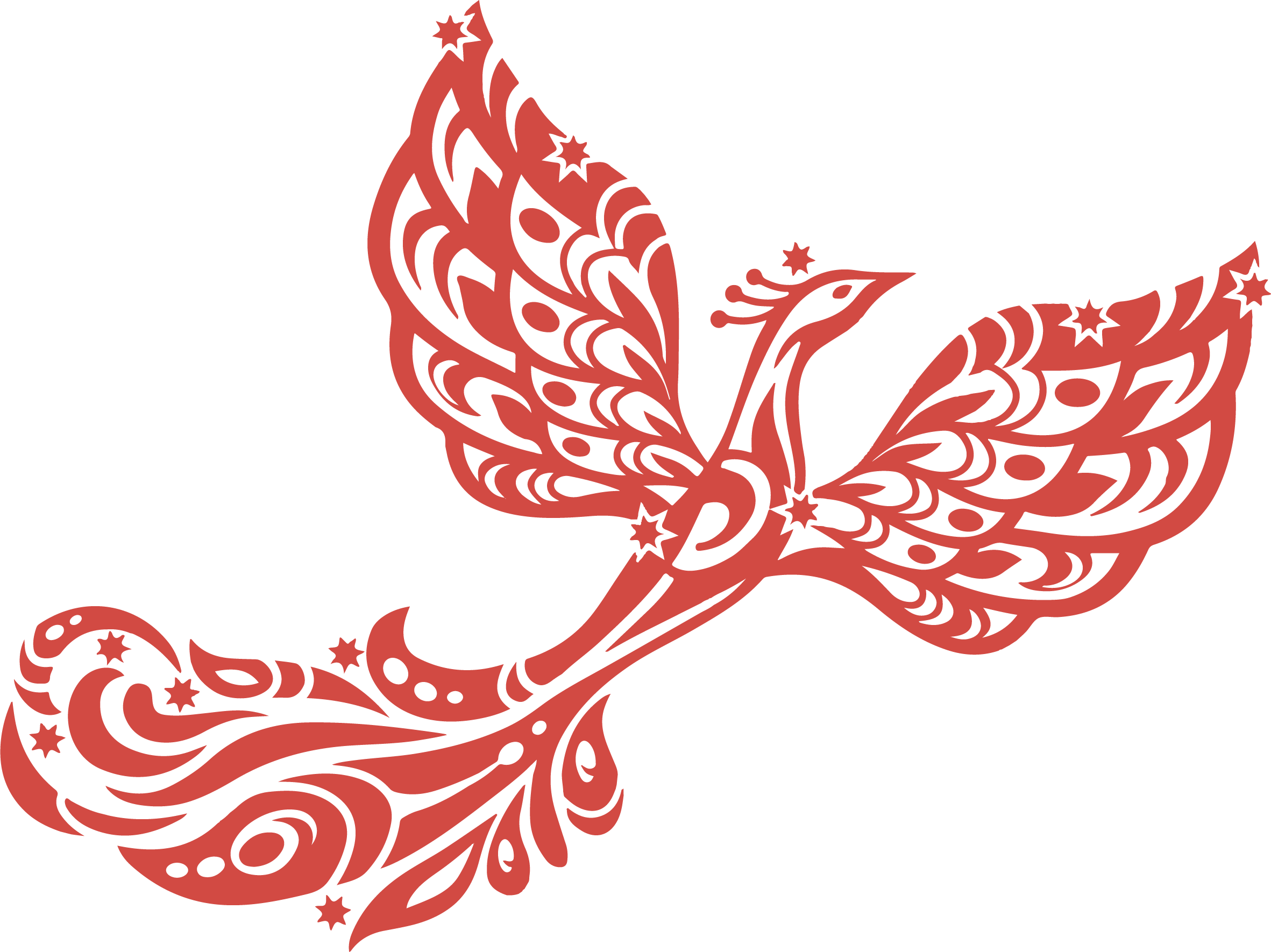 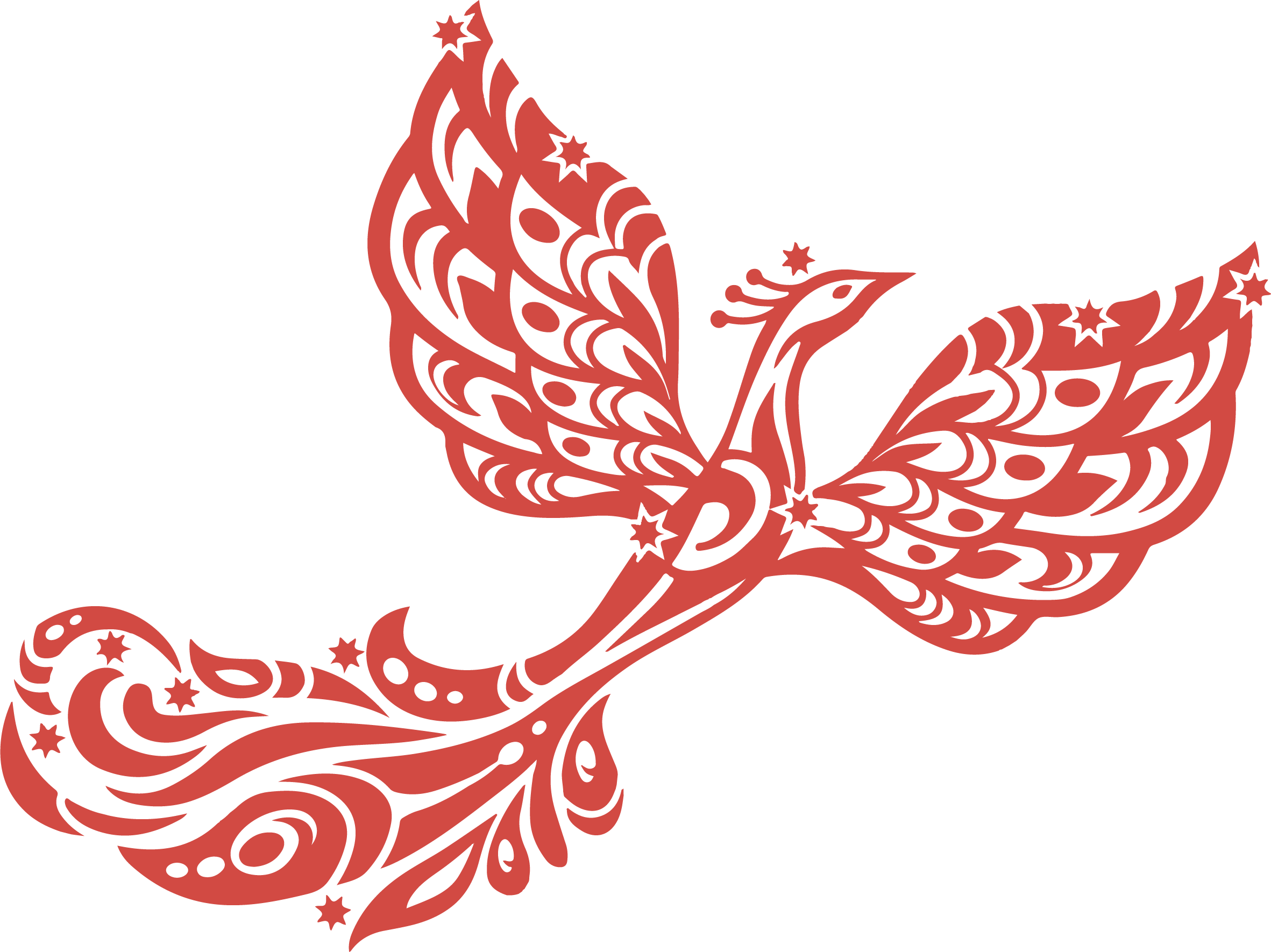 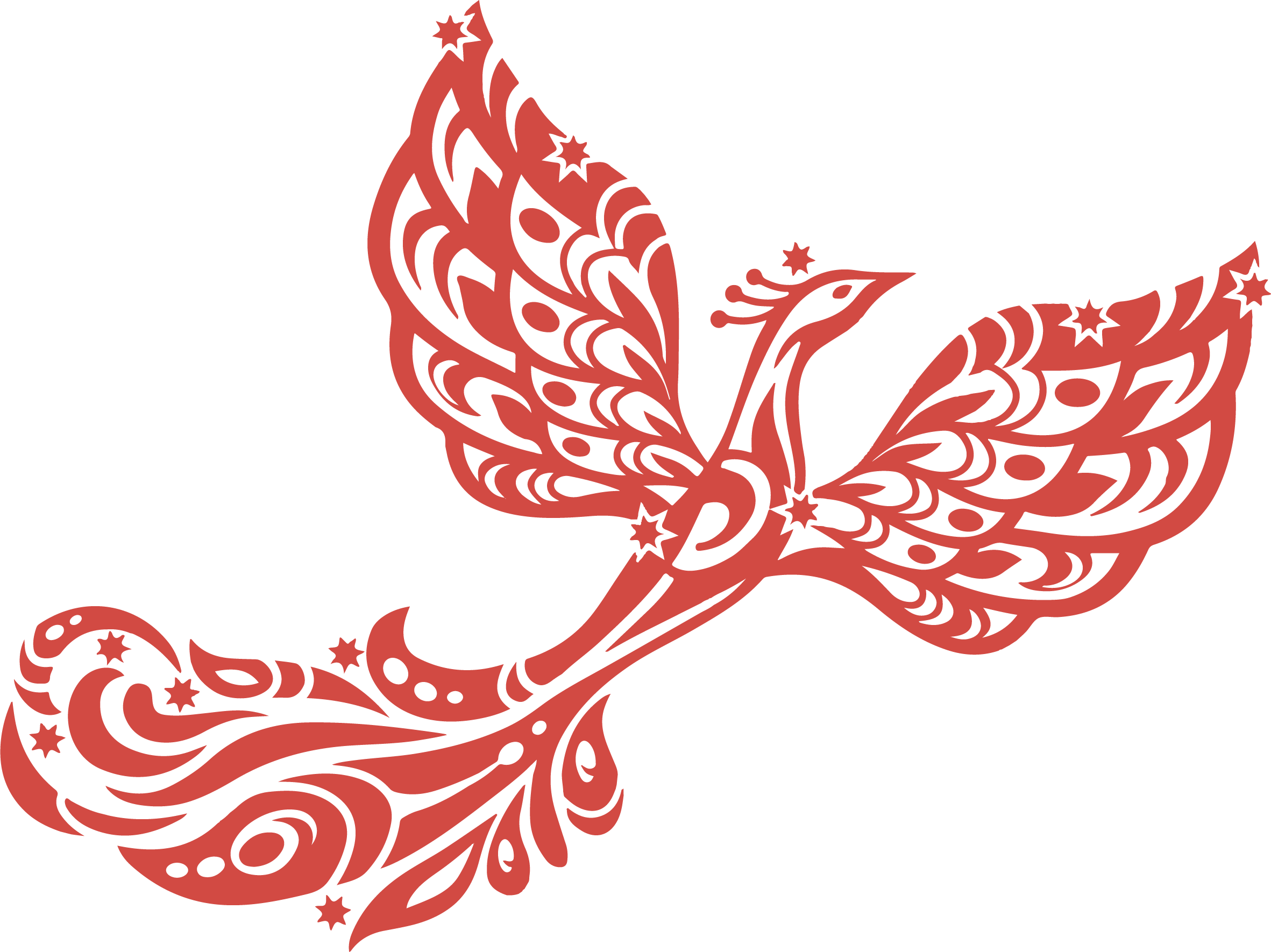 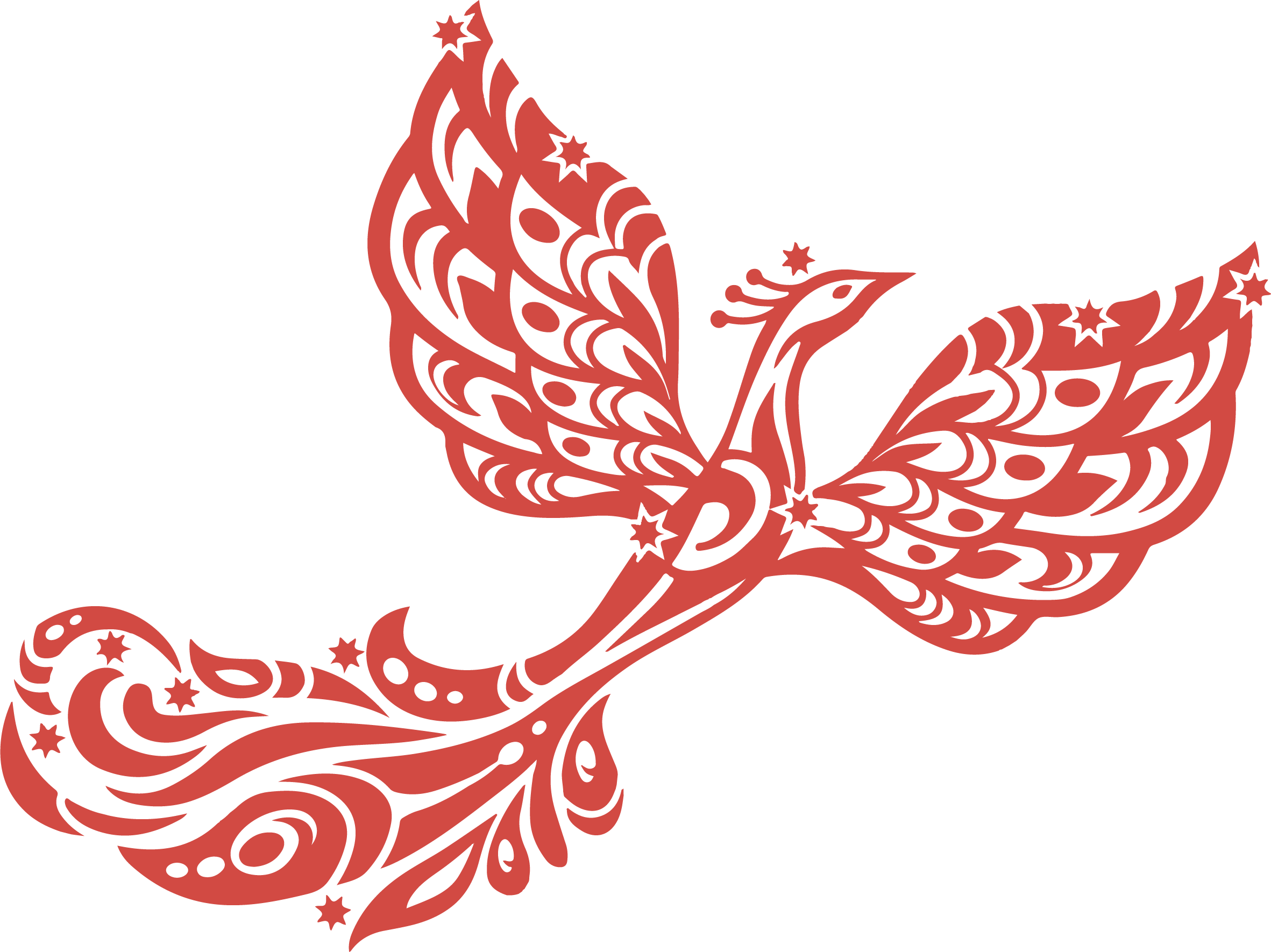 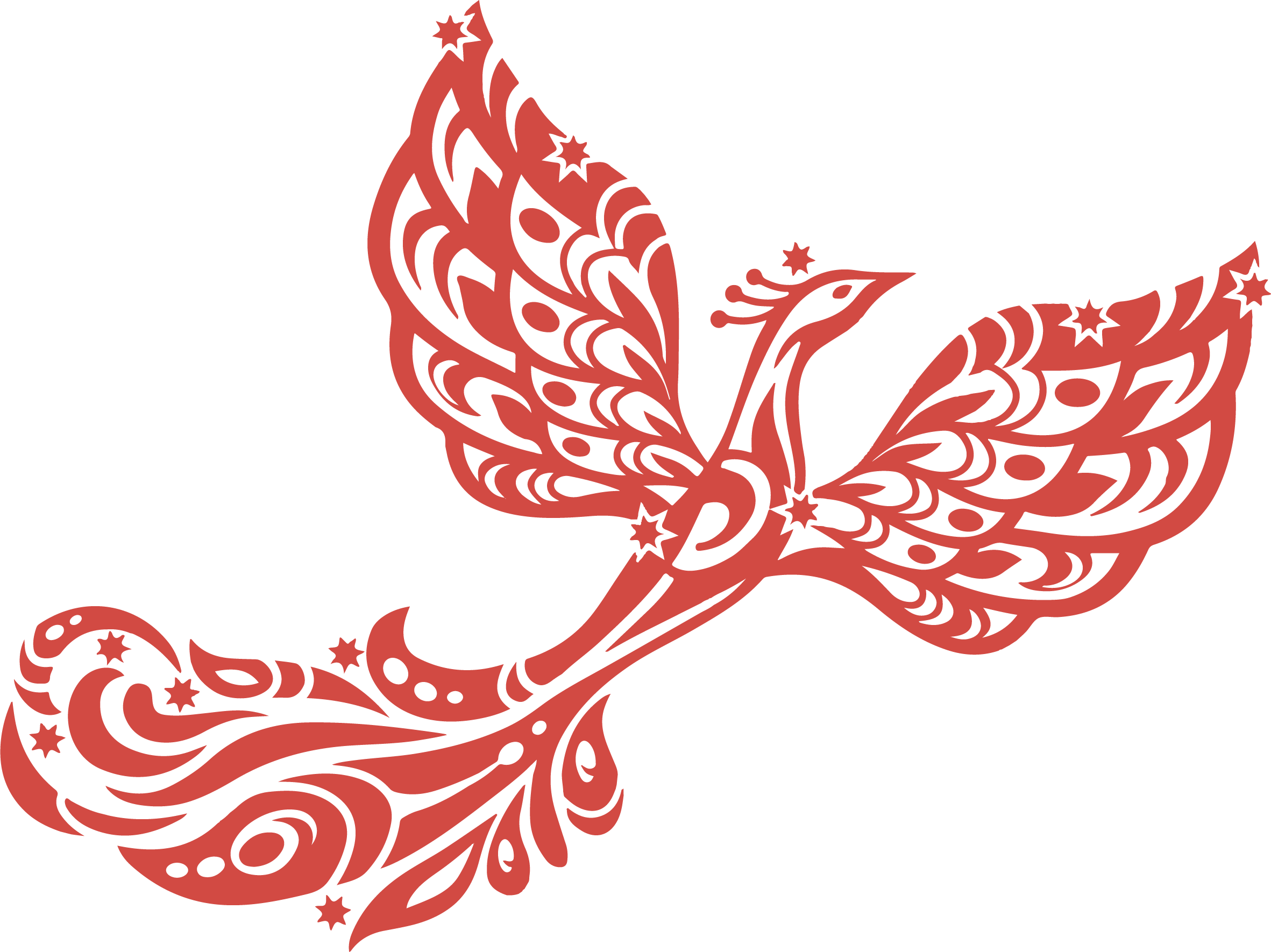